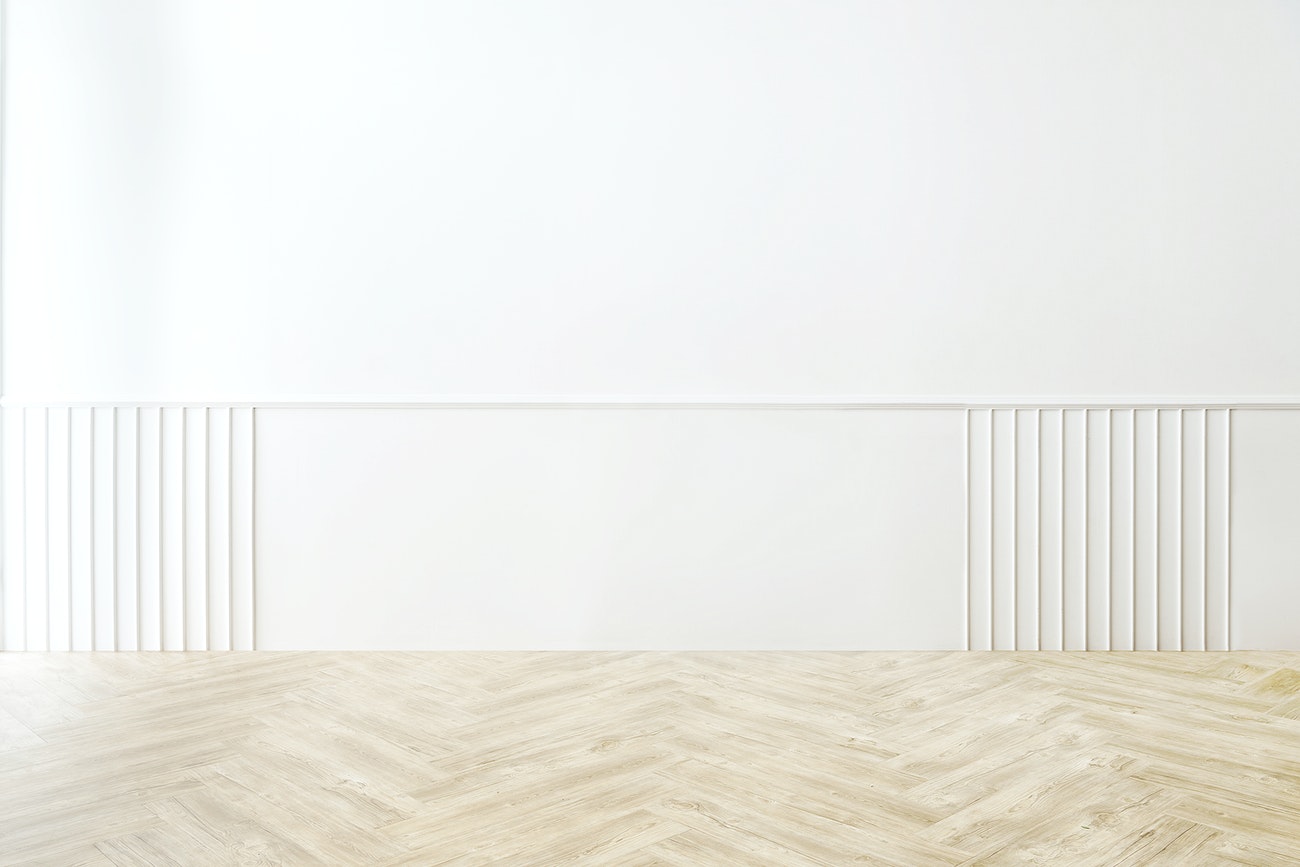 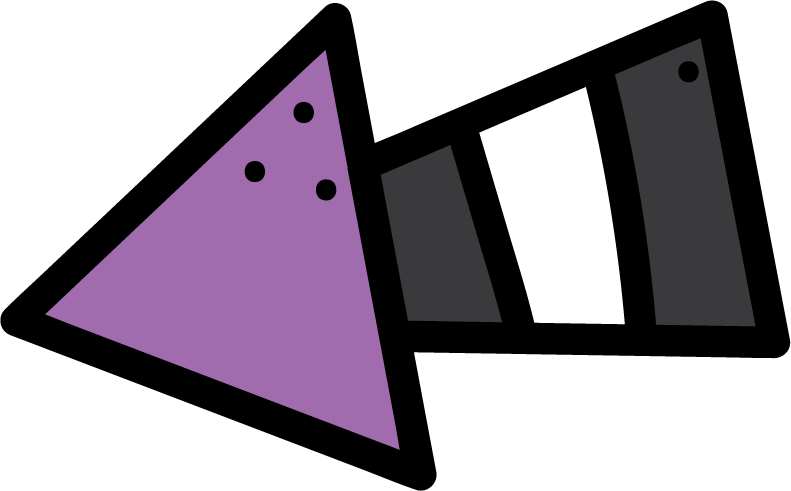 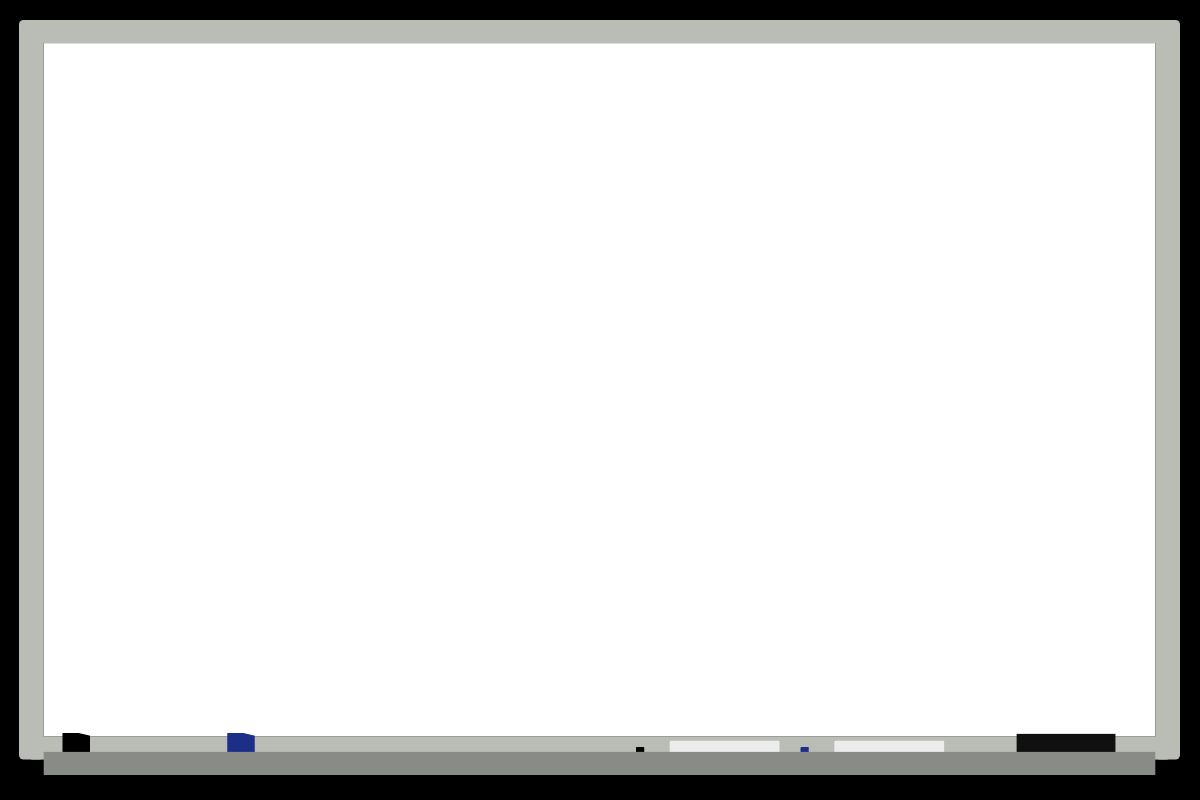 KSA National Anthem
Classroom Rules
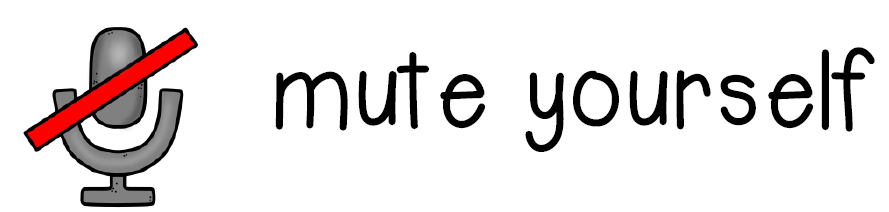 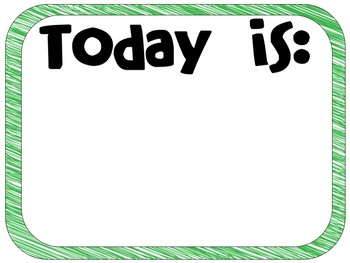 Unit 2 : My body
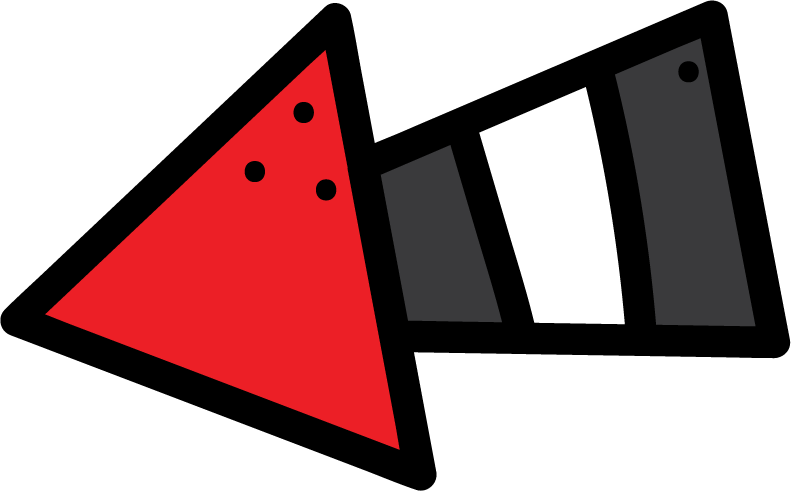 Warm Up
Sunday
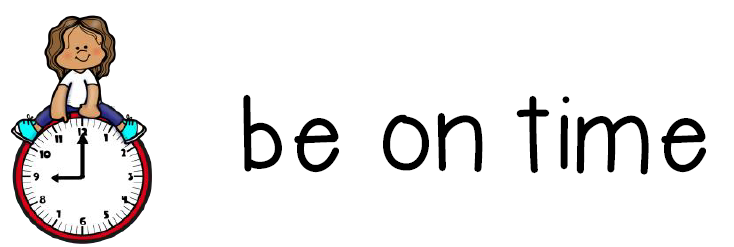 Lesson 3: Words
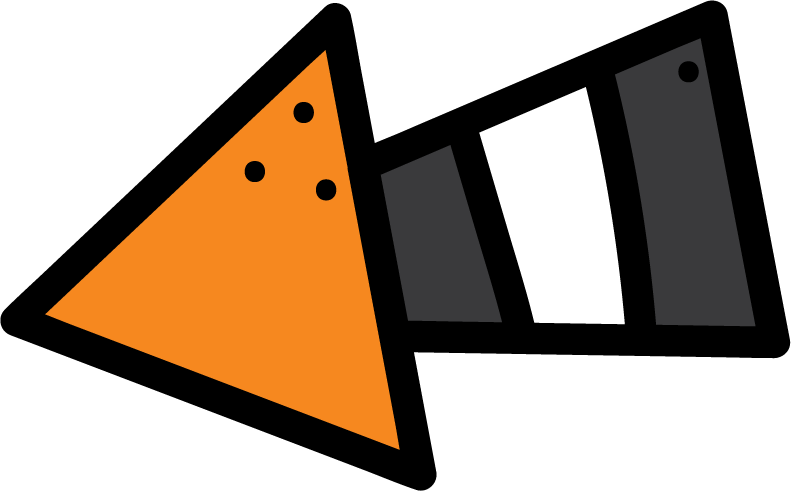 Main lesson
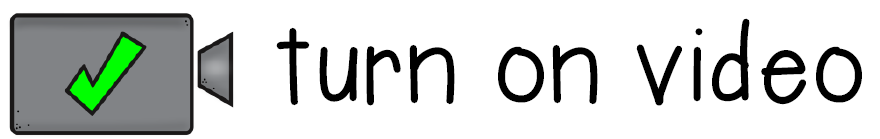 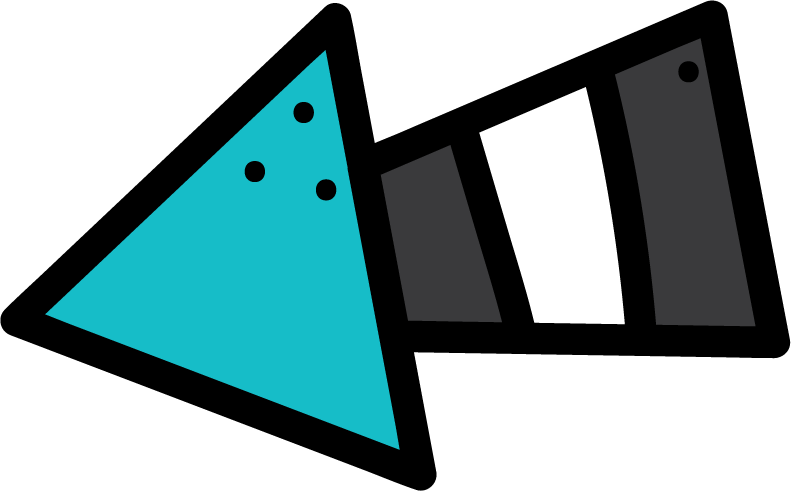 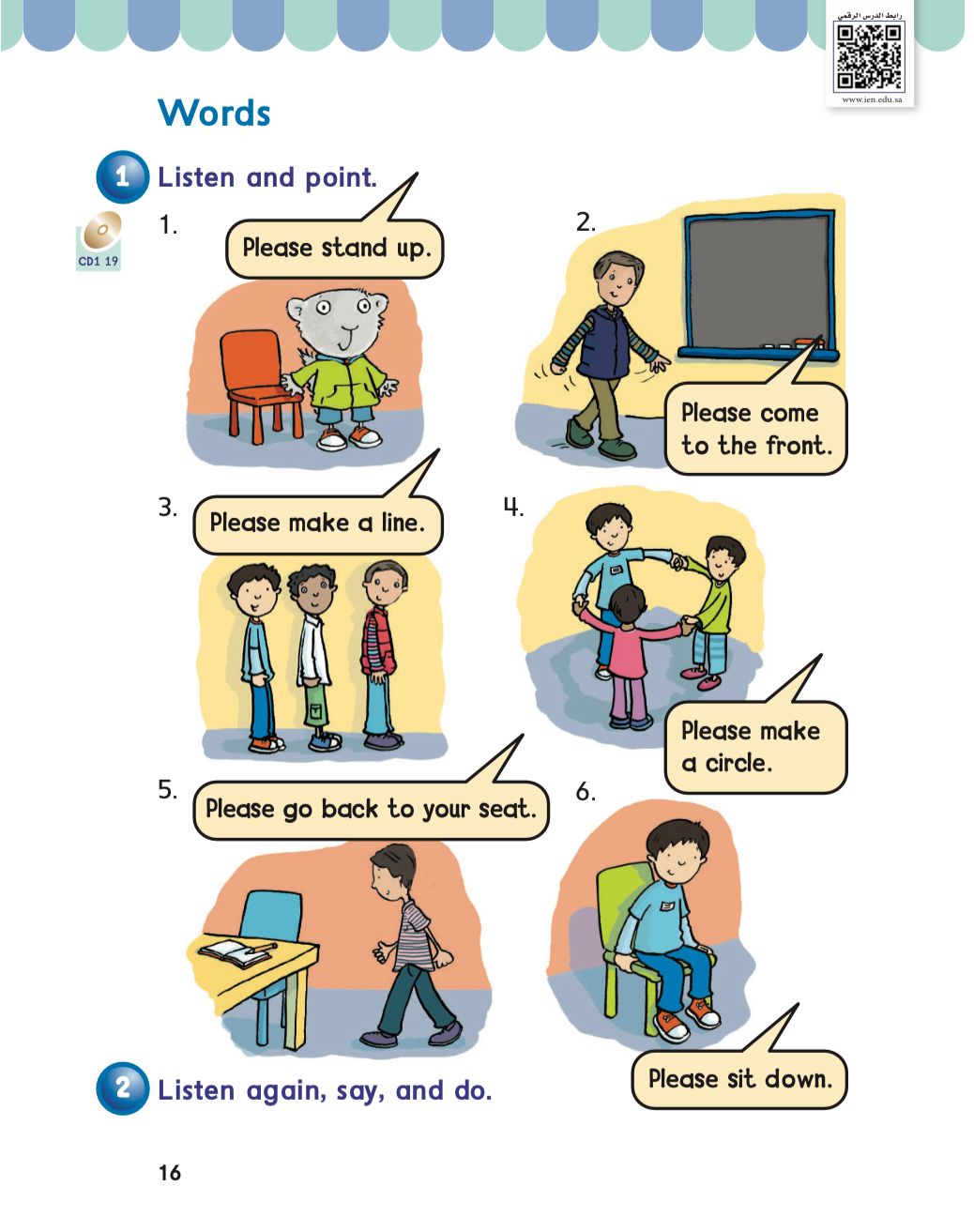 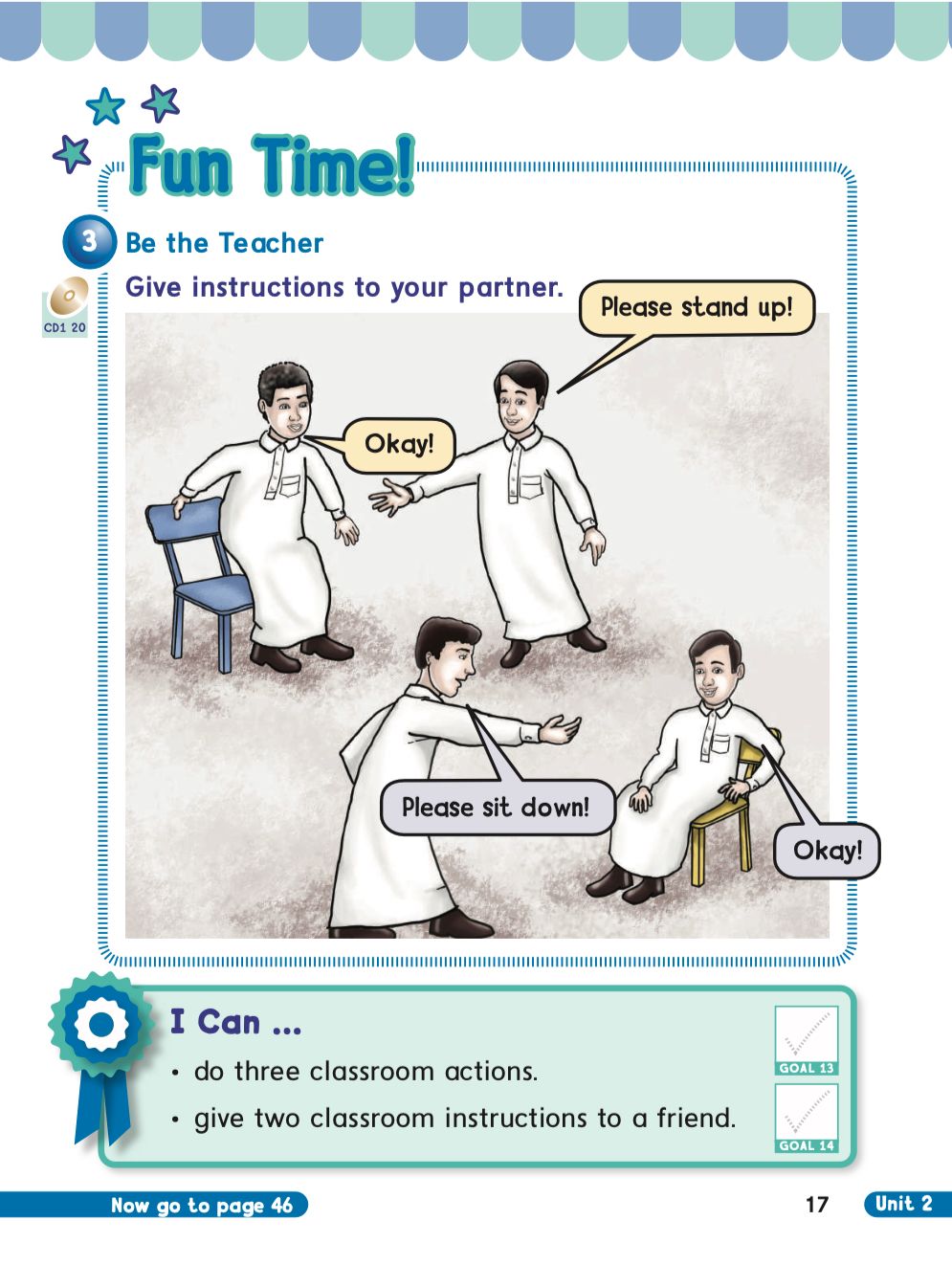 Fun Time
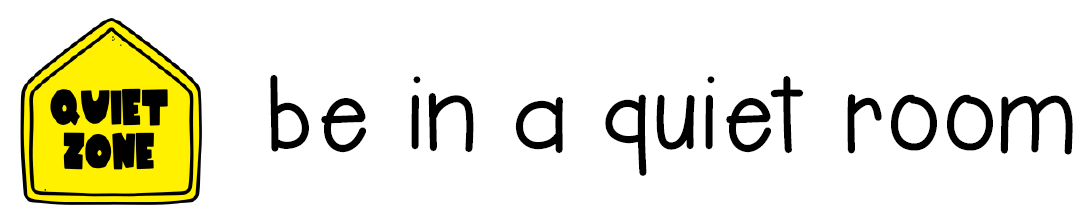 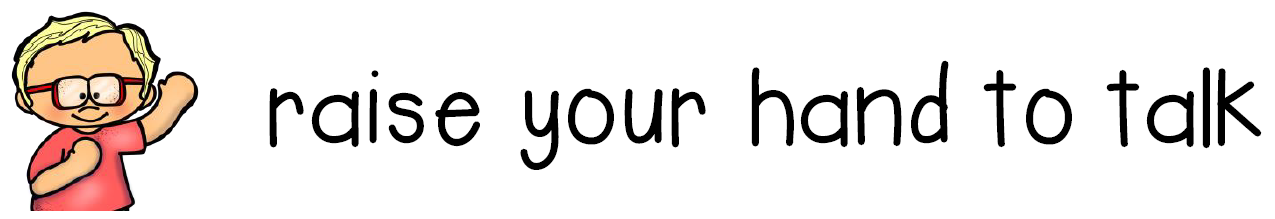 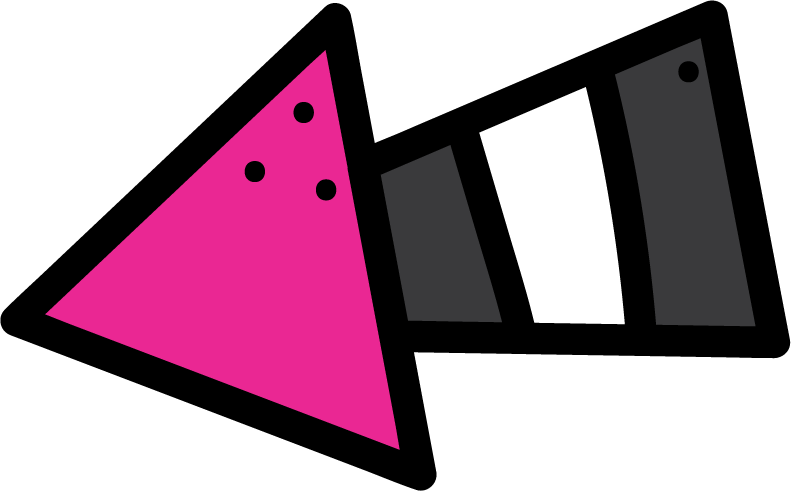 work book
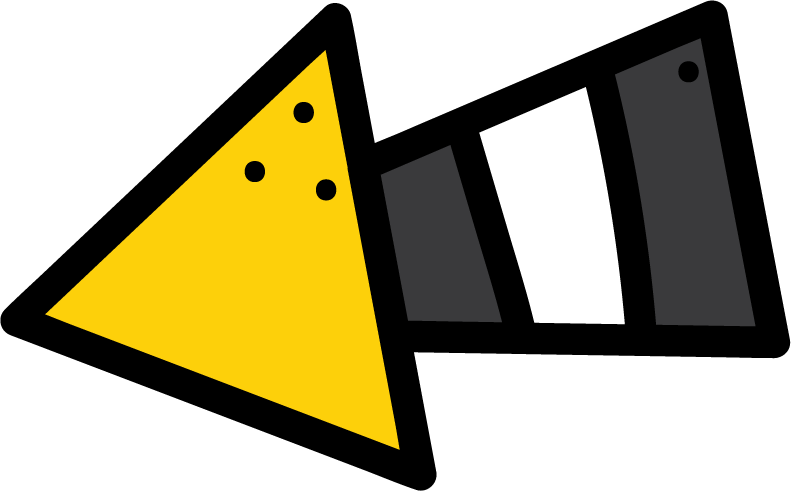 Moral Goal
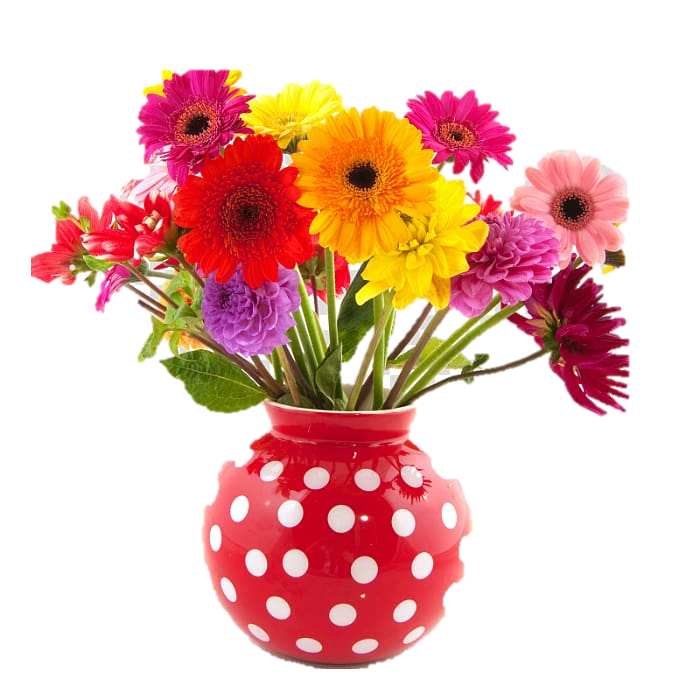 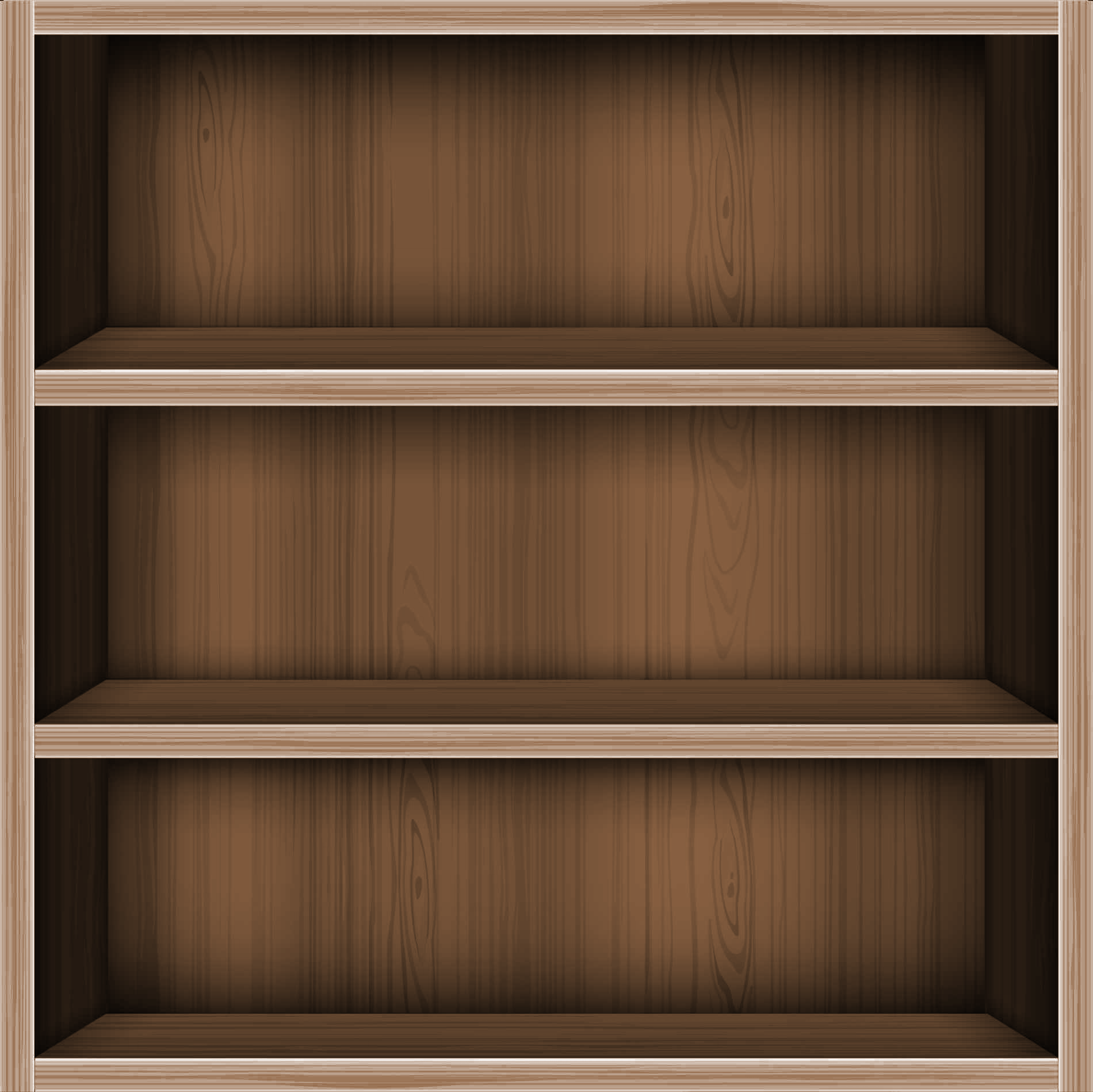 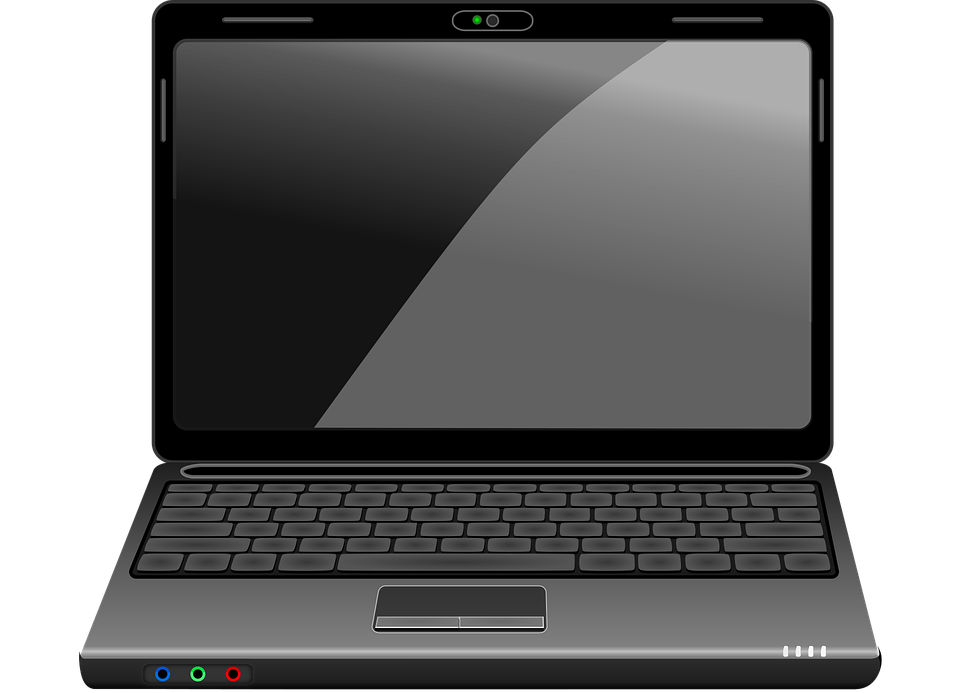 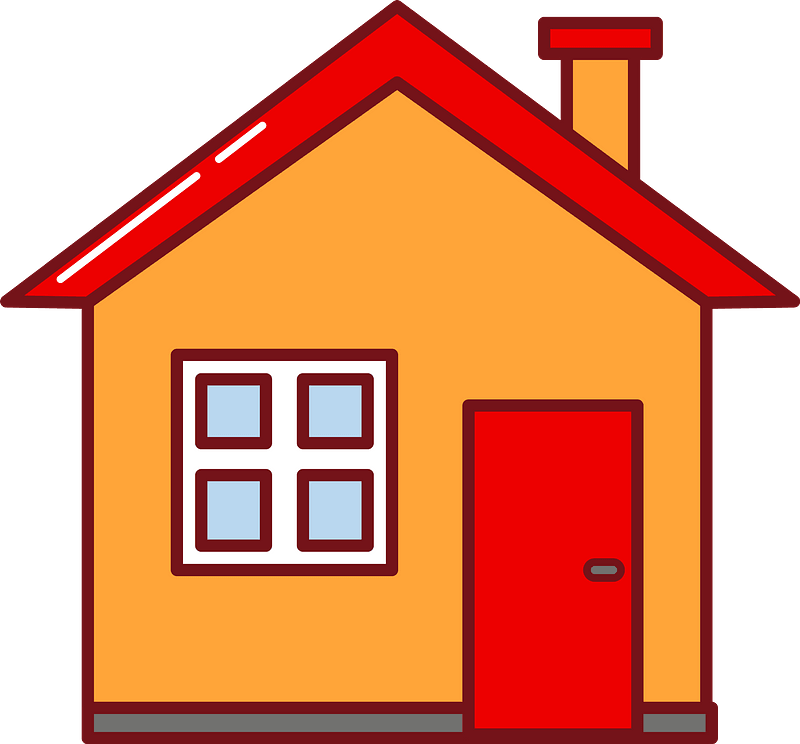 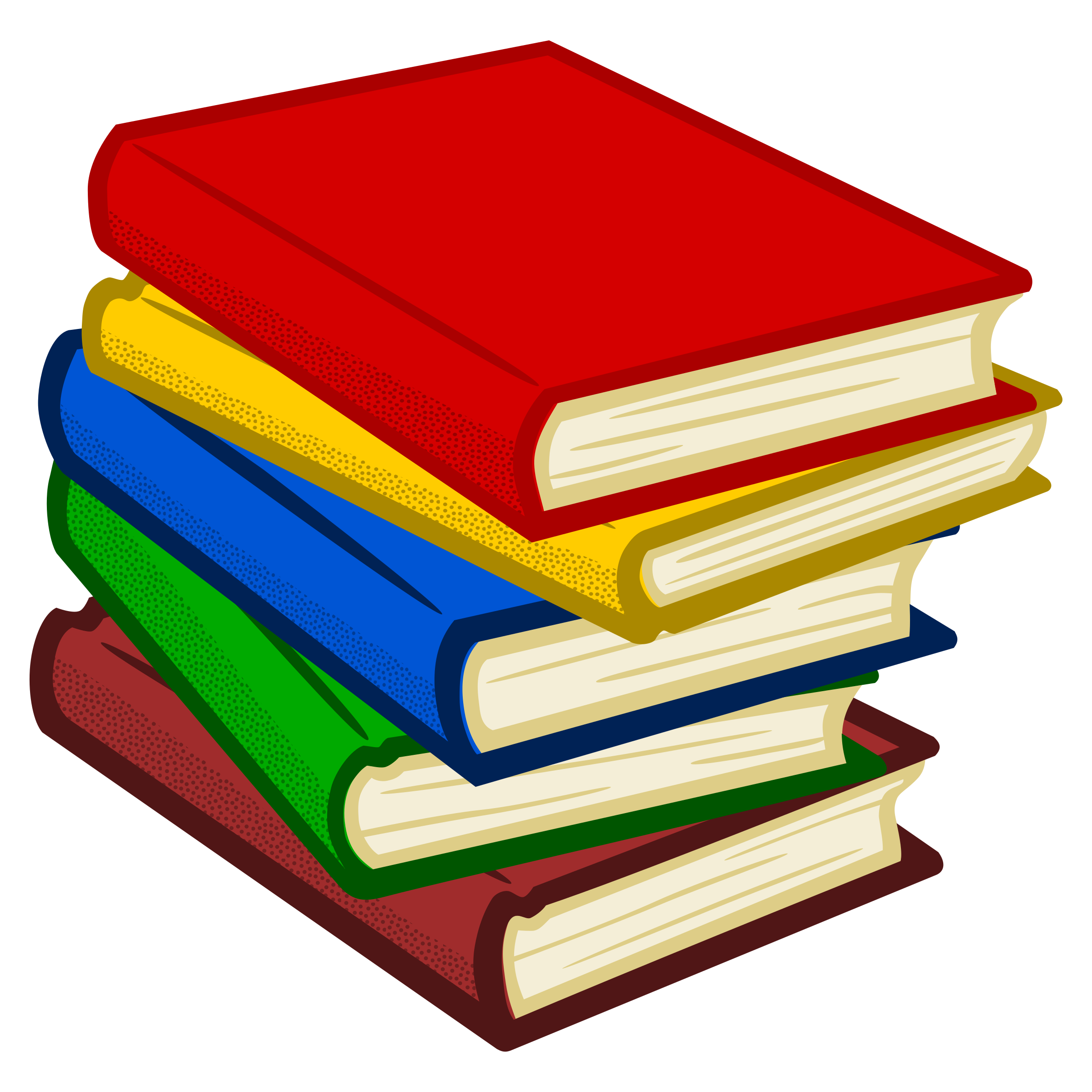 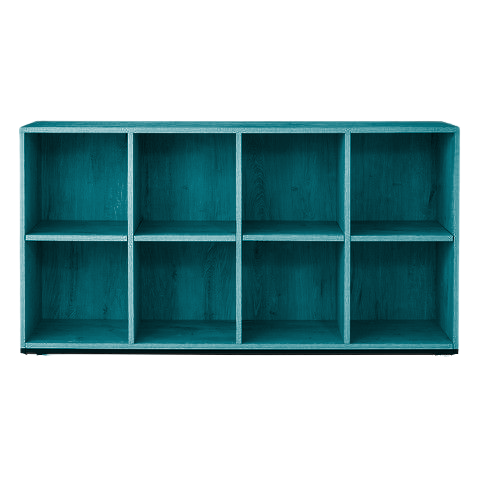 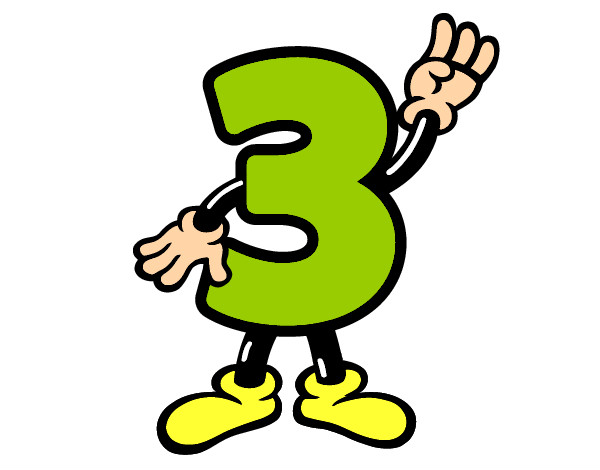 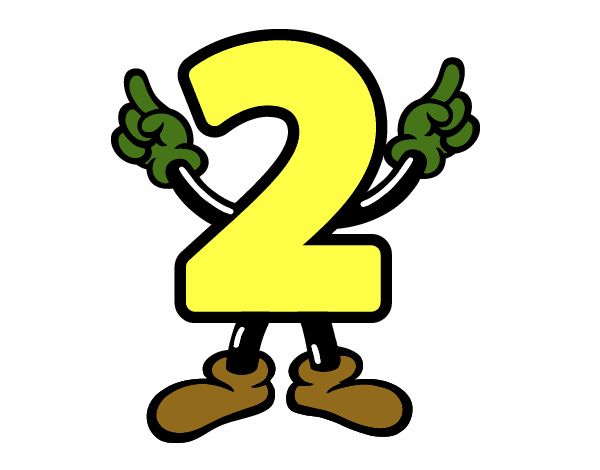 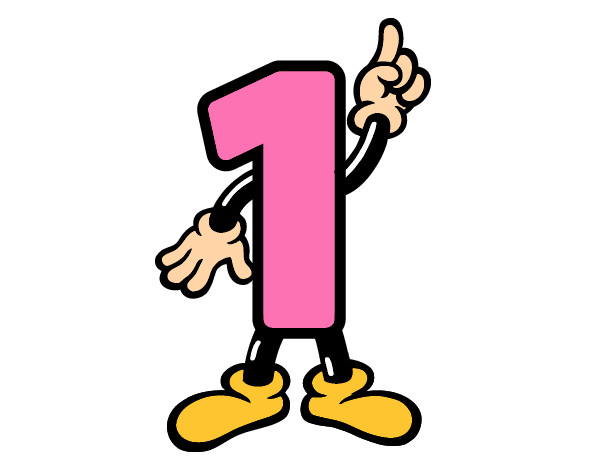 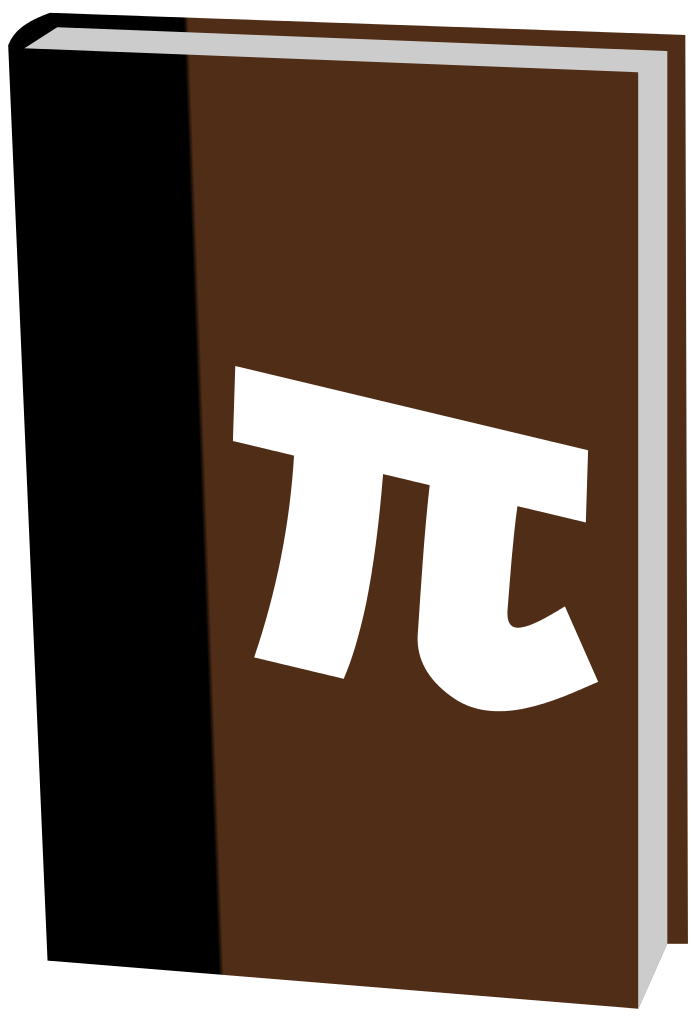 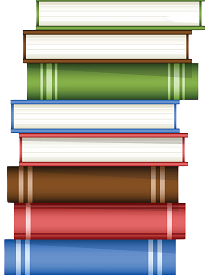 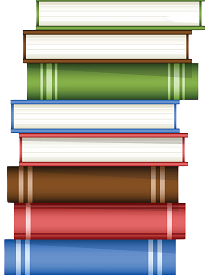 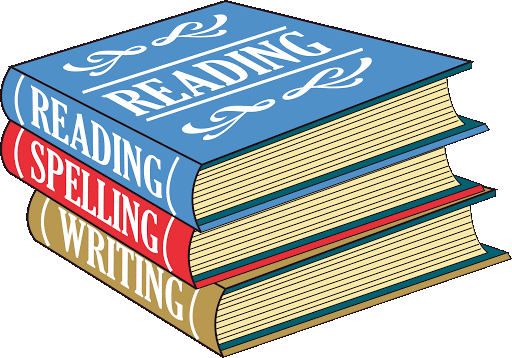 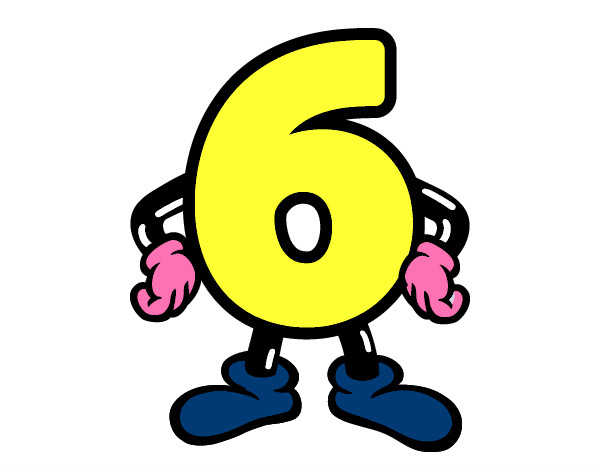 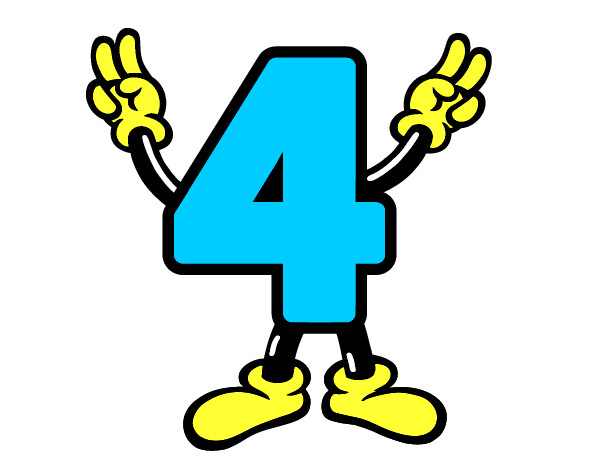 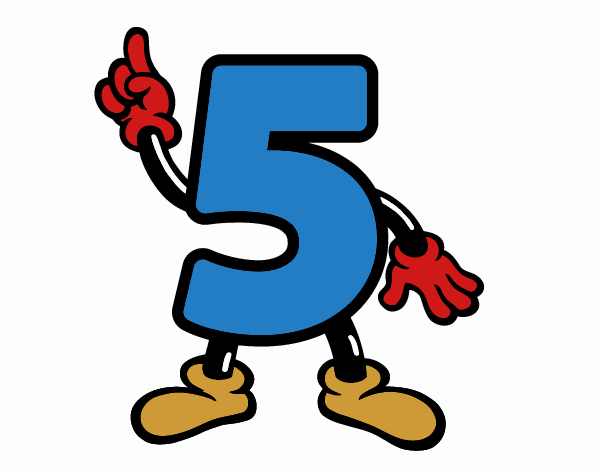 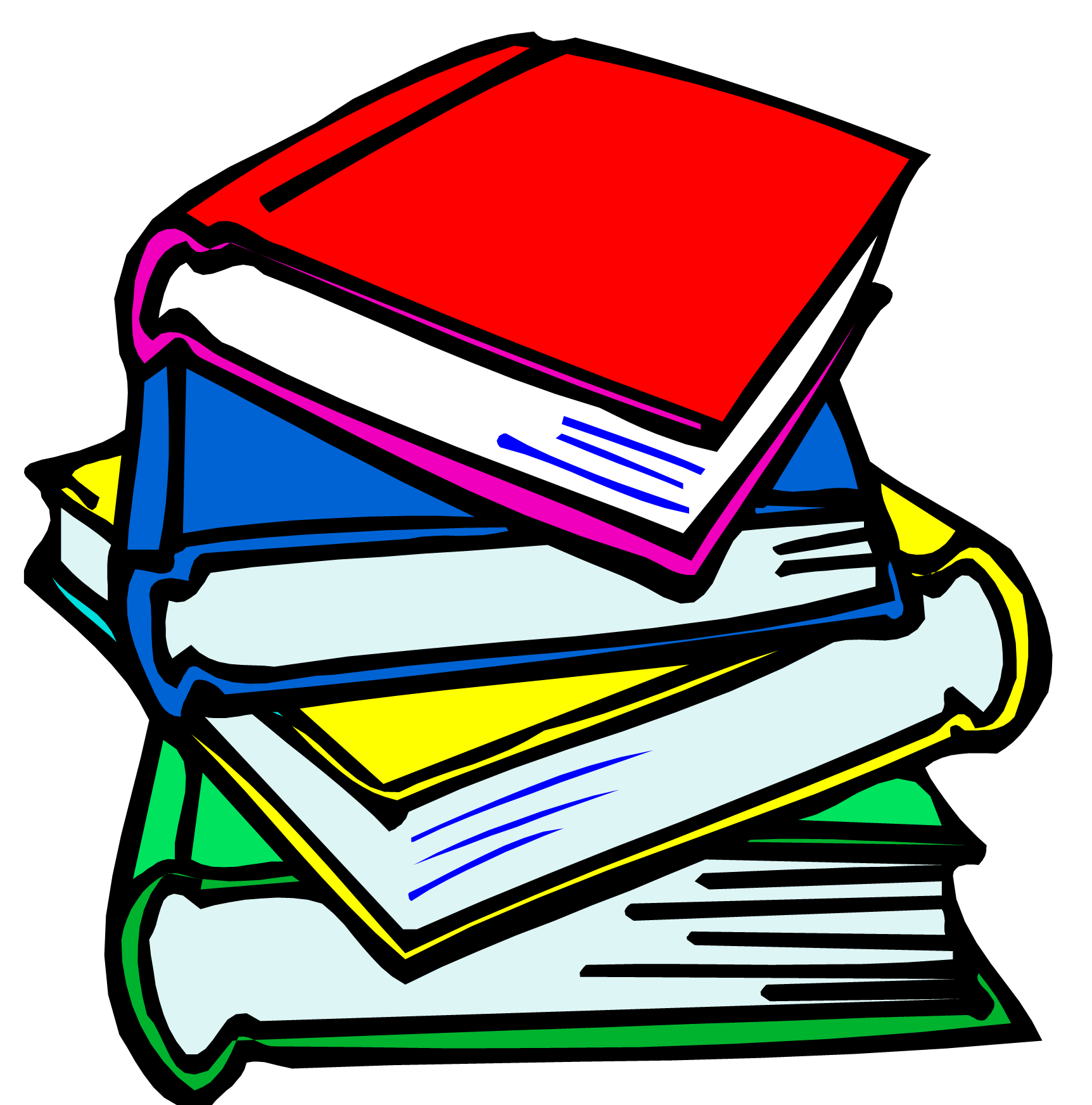 P: 16 / 17
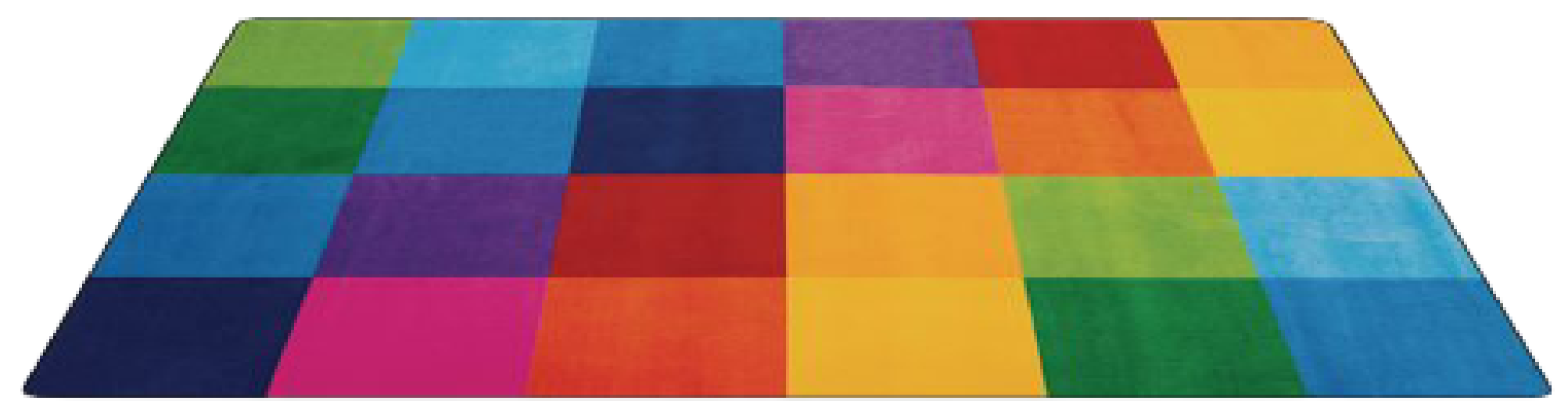 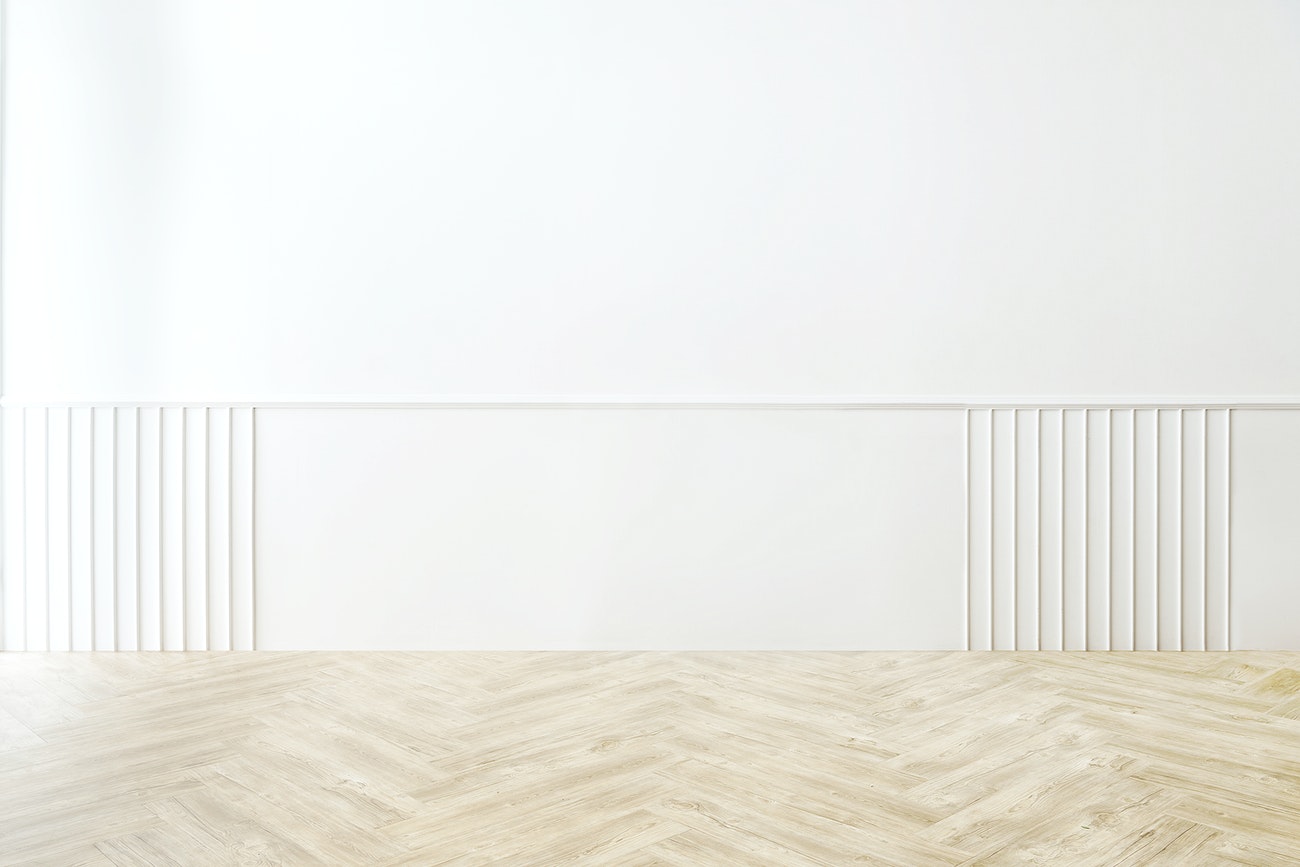 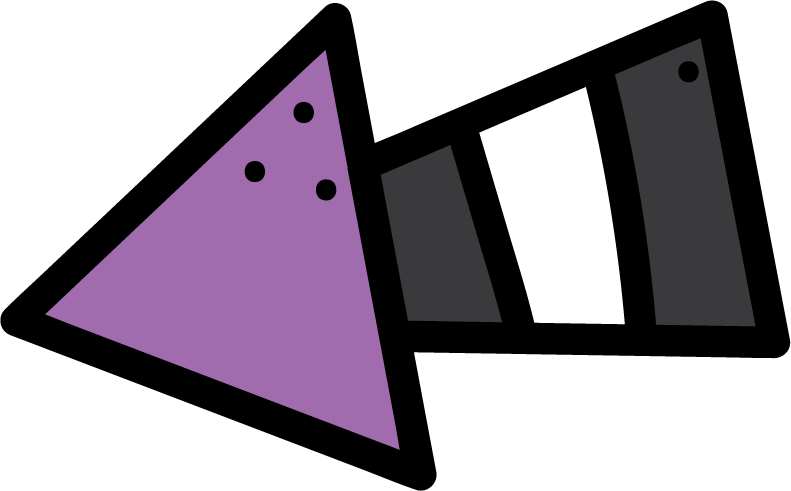 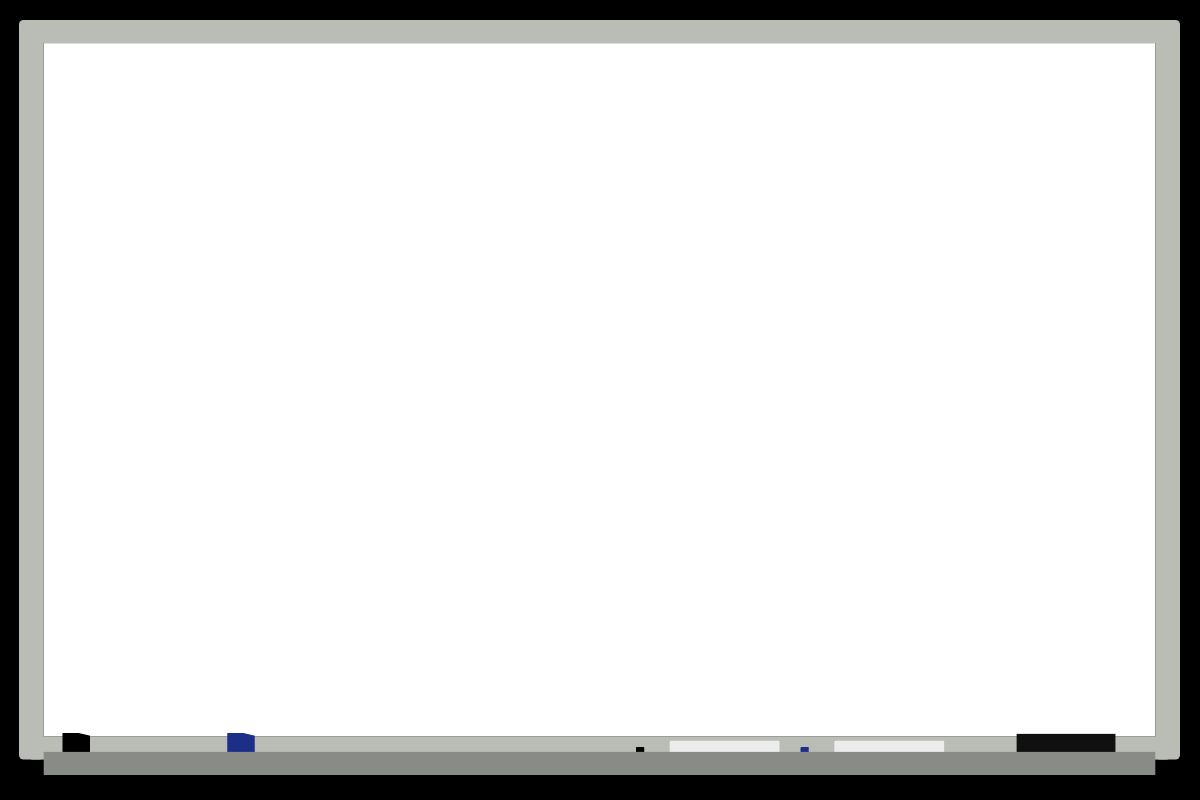 KSA National Anthem
Classroom Rules
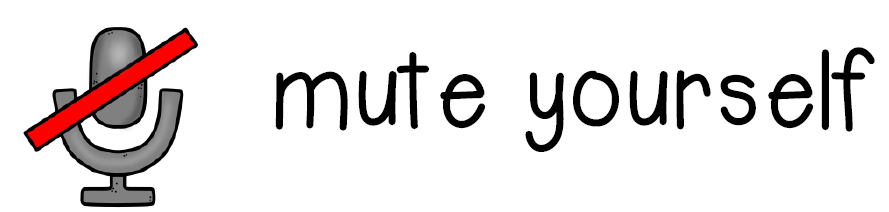 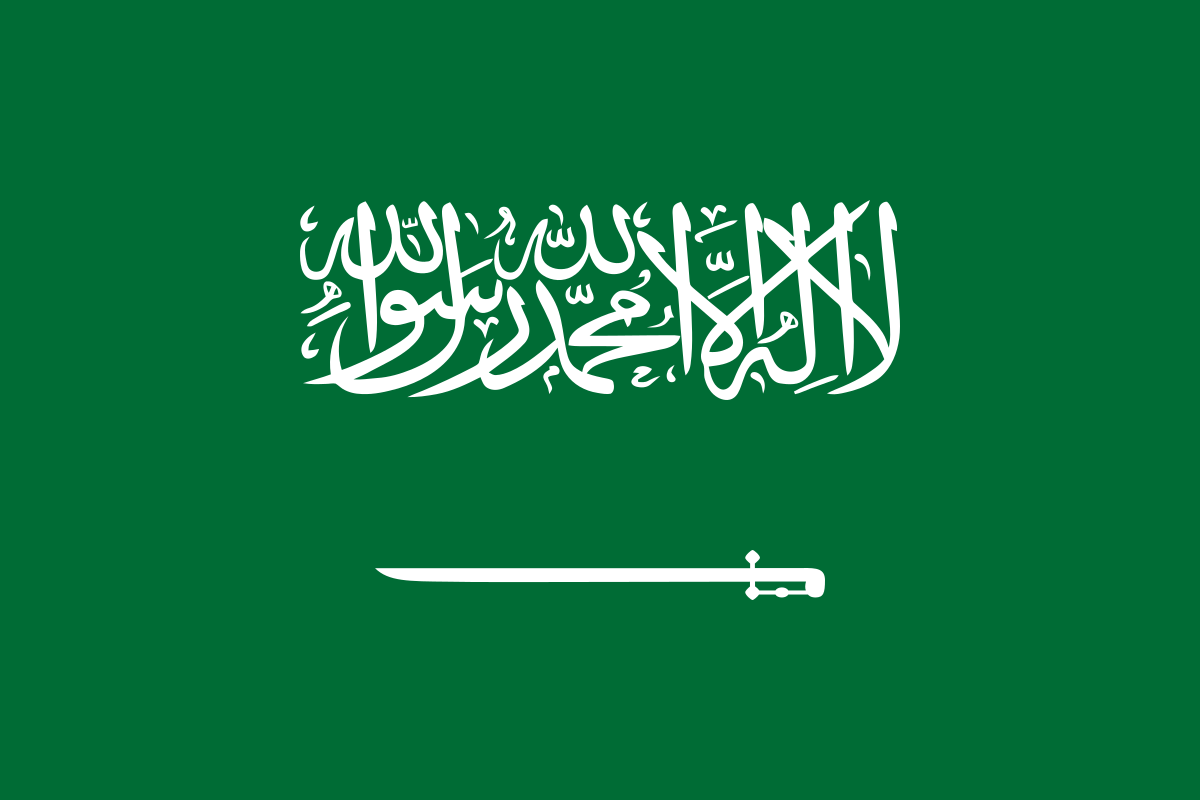 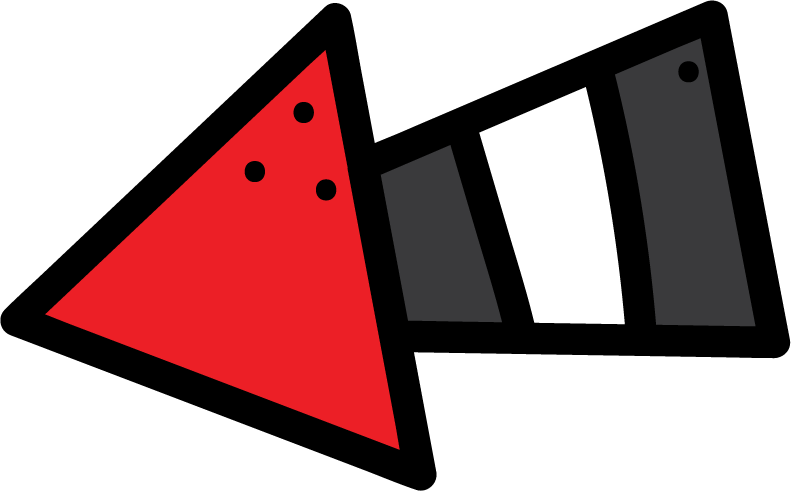 Warm Up
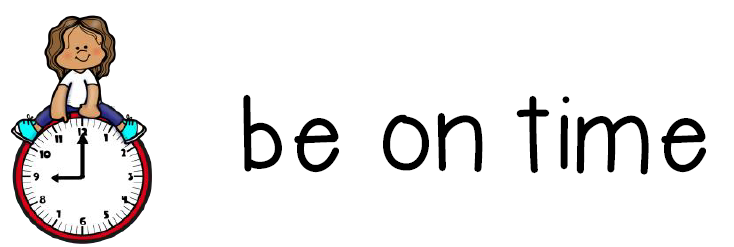 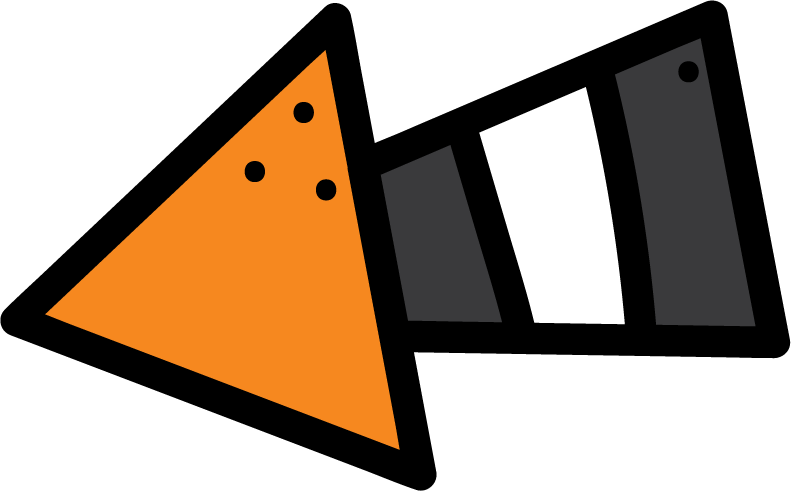 Main lesson
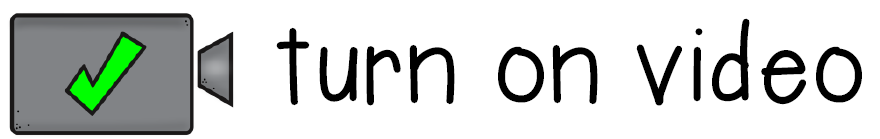 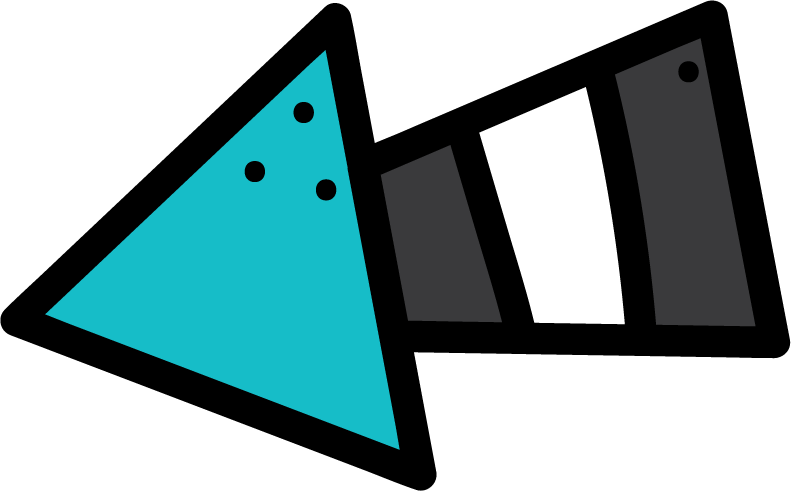 Fun Time
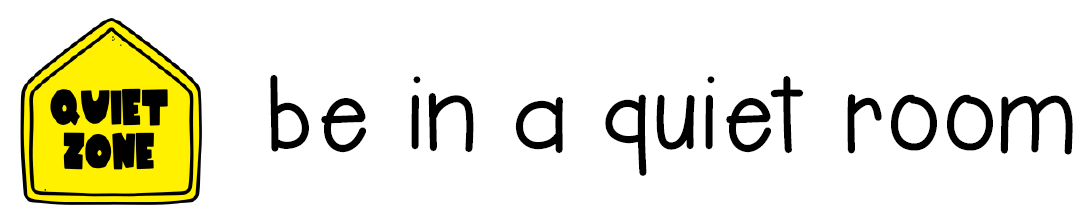 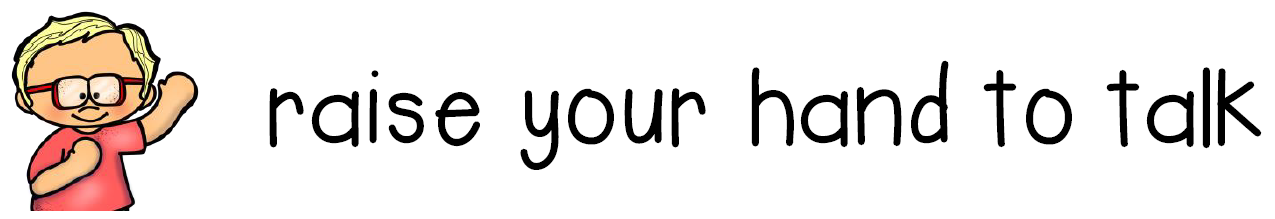 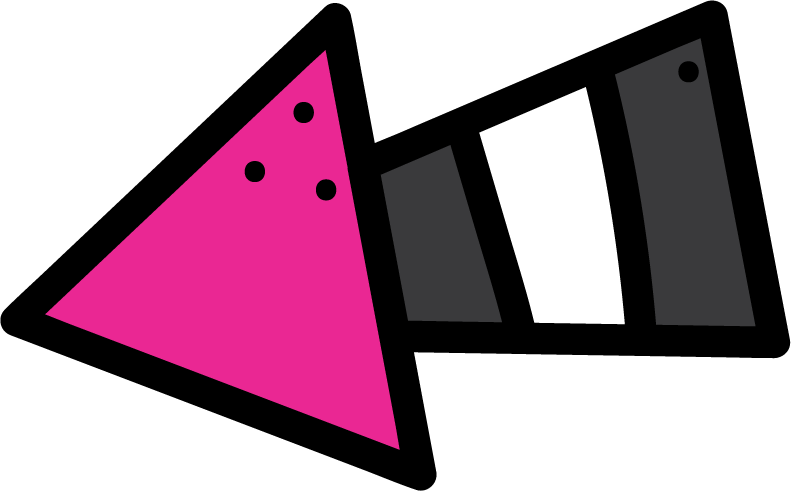 work book
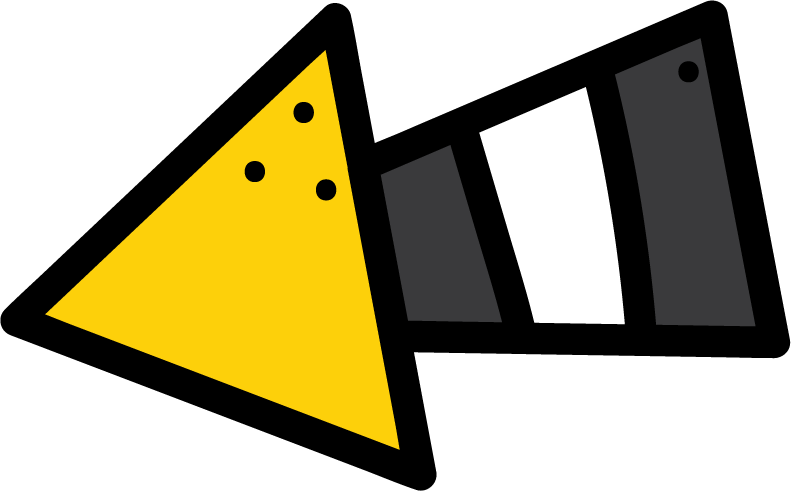 Moral Goal
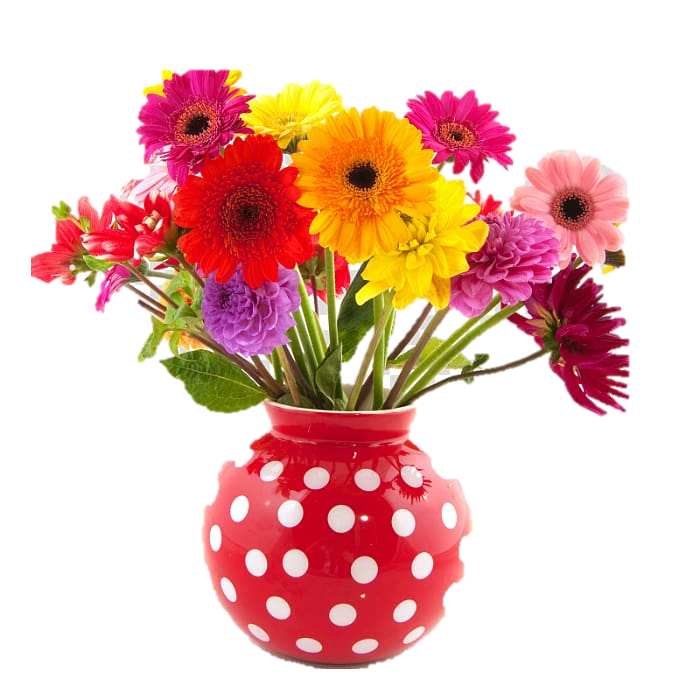 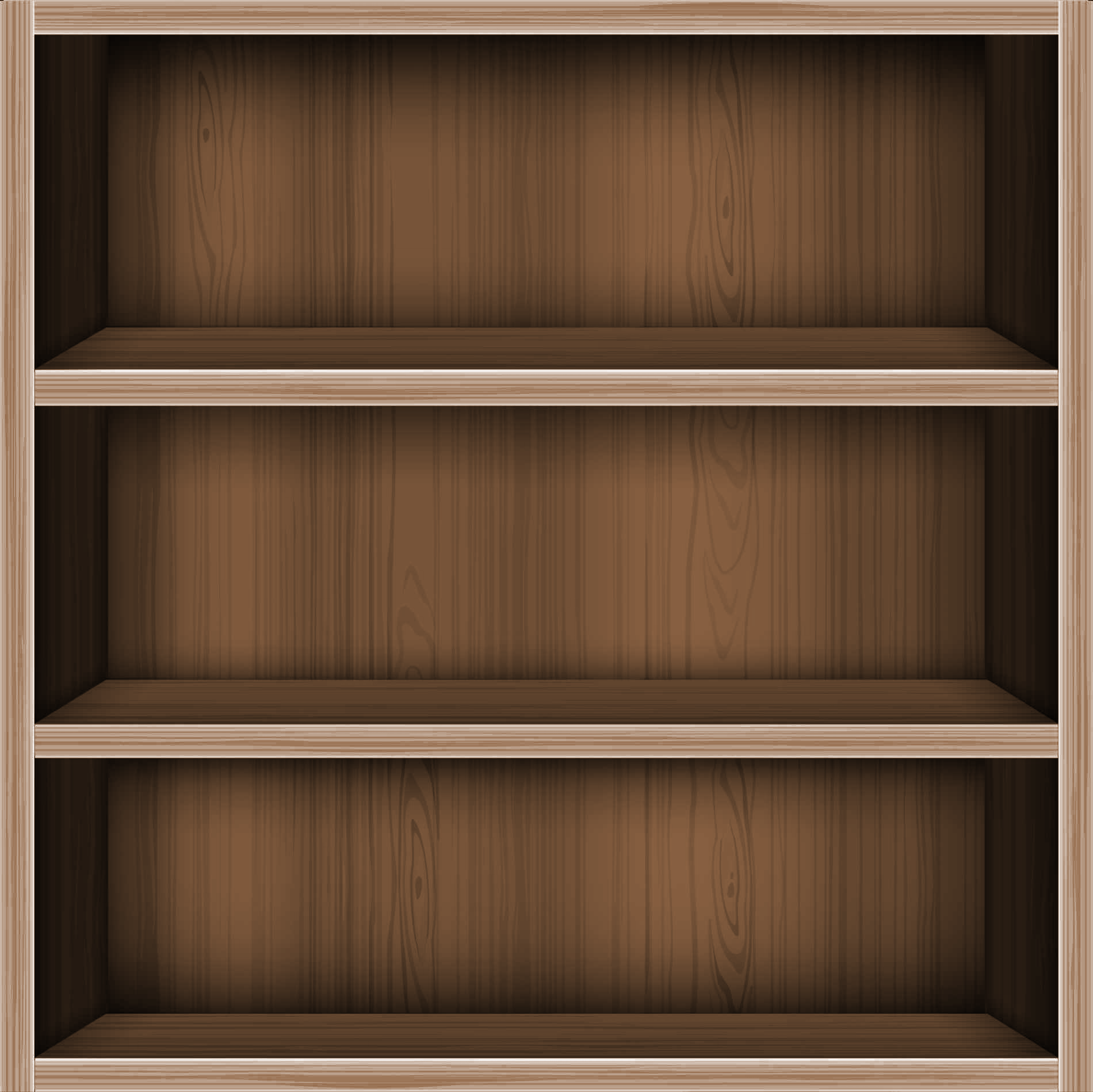 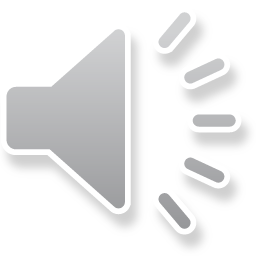 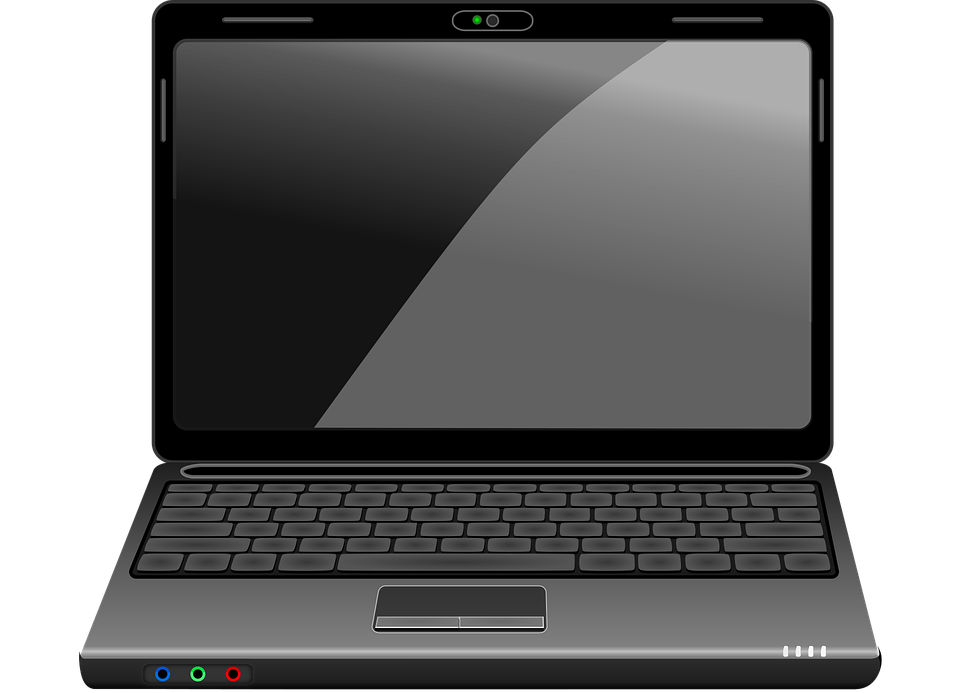 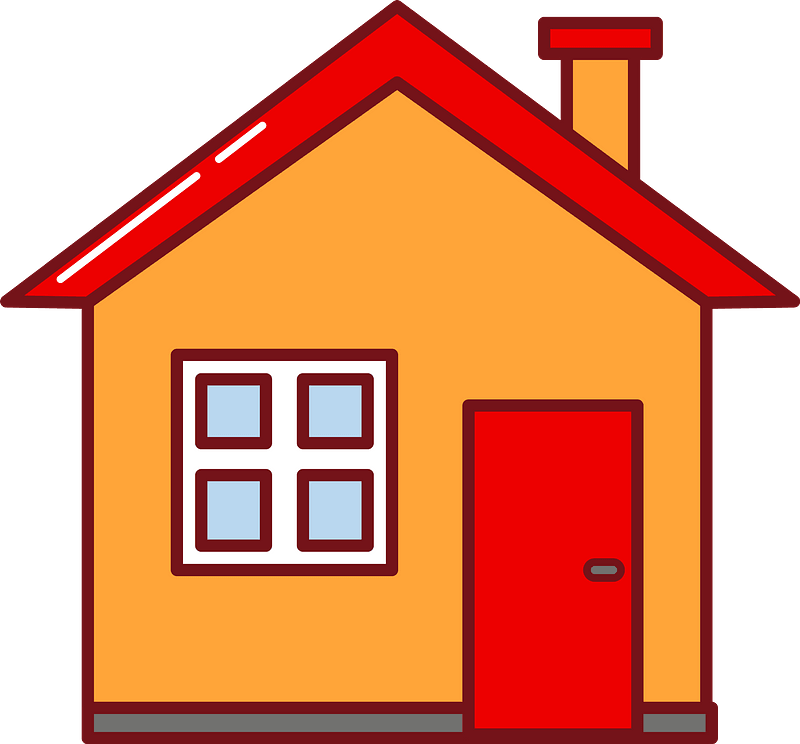 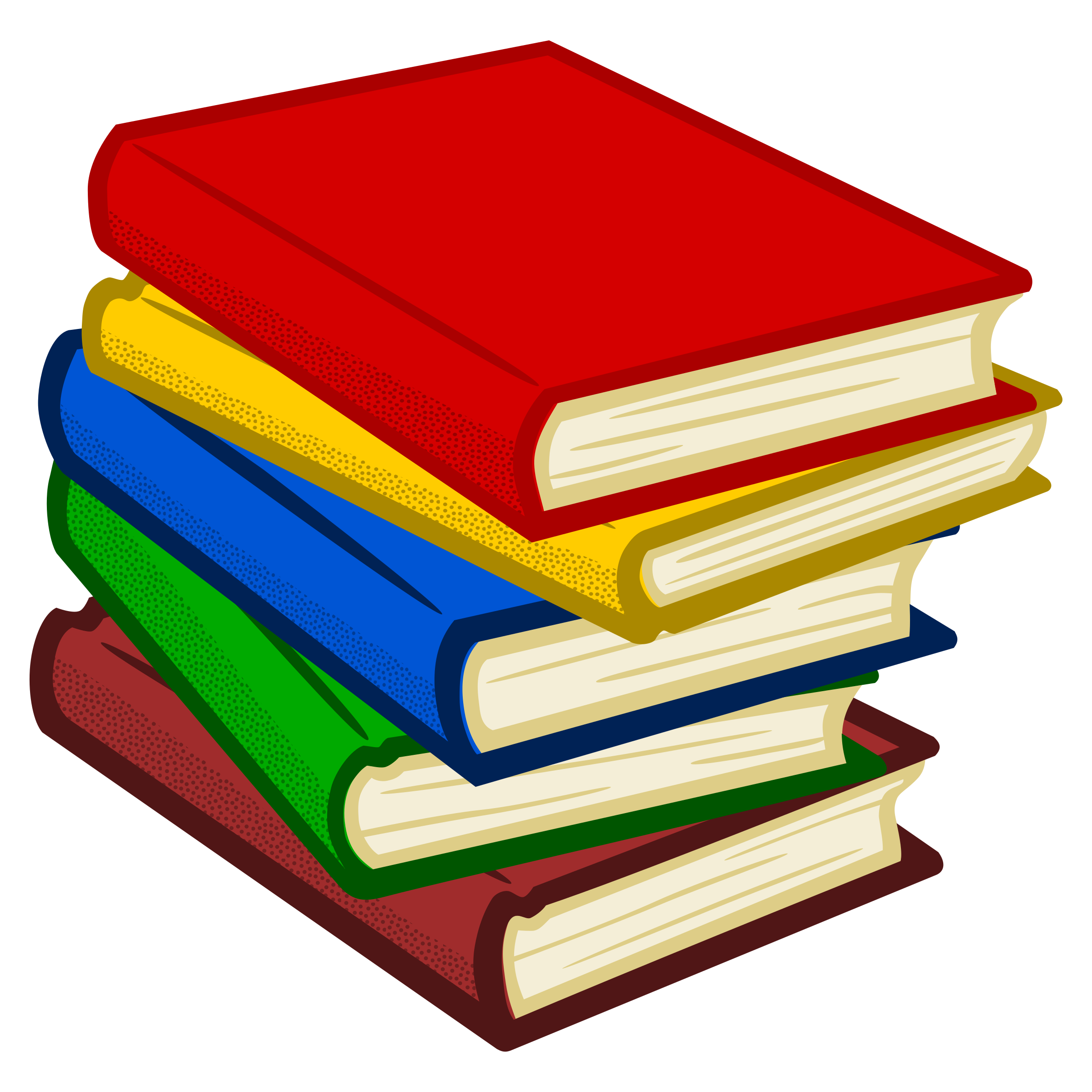 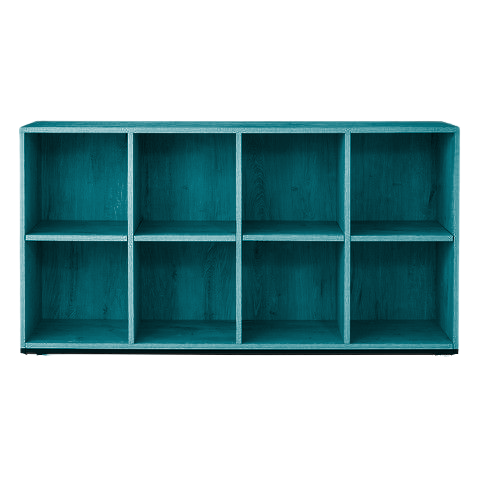 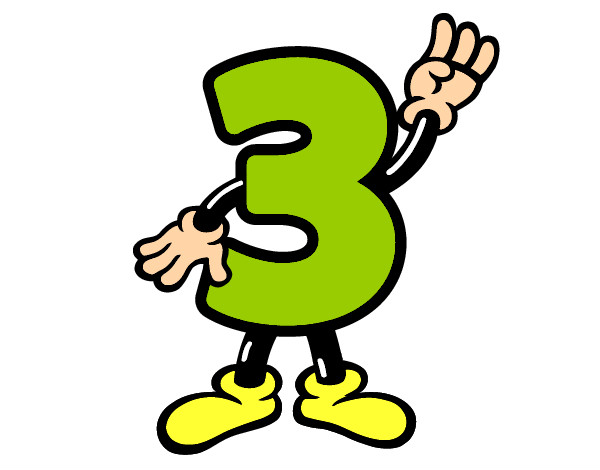 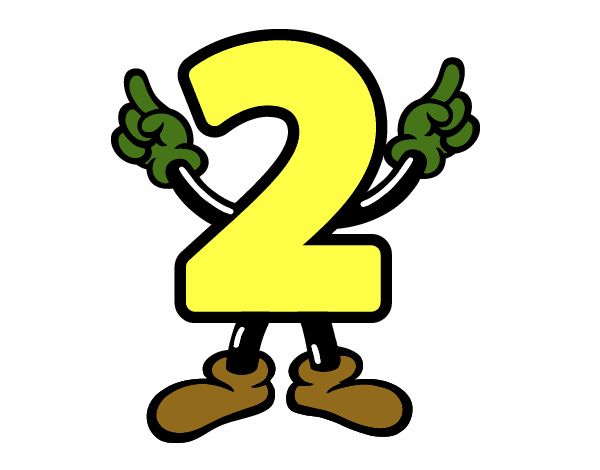 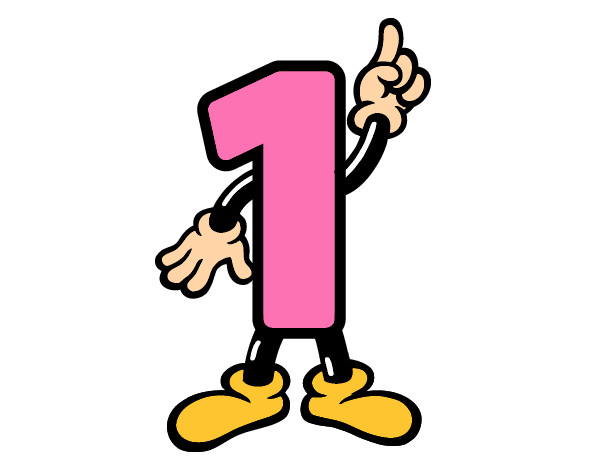 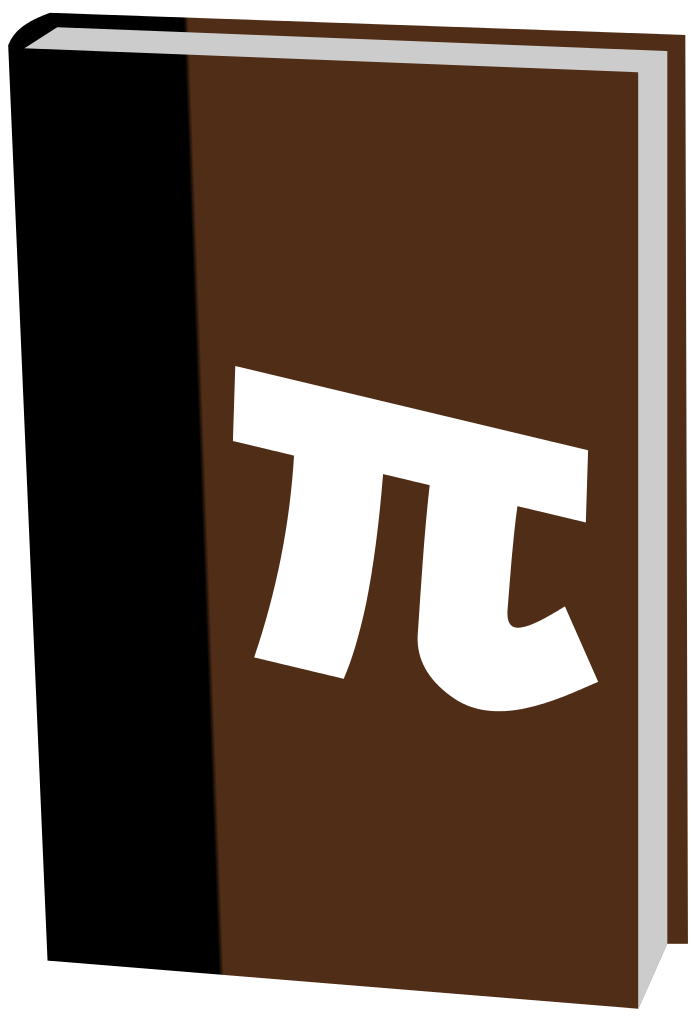 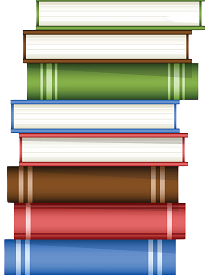 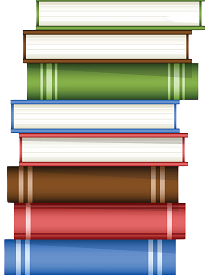 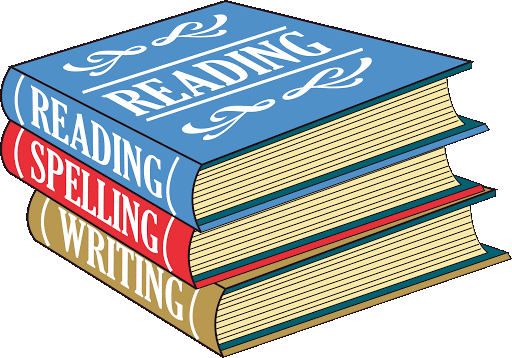 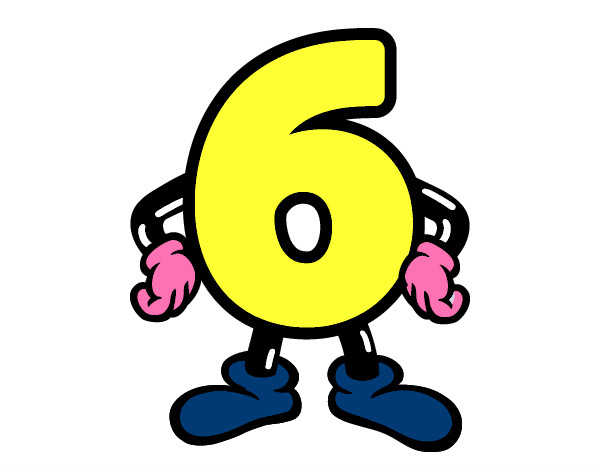 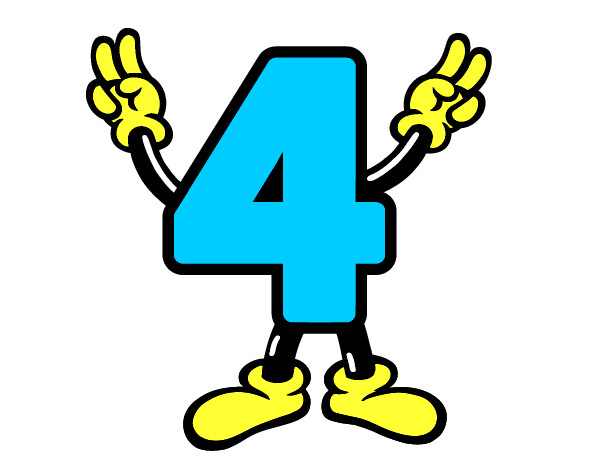 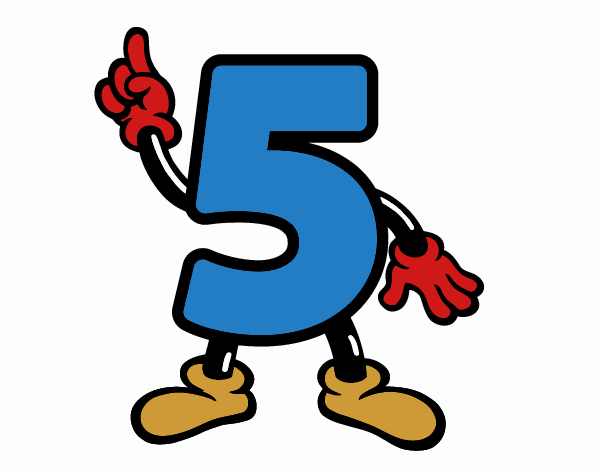 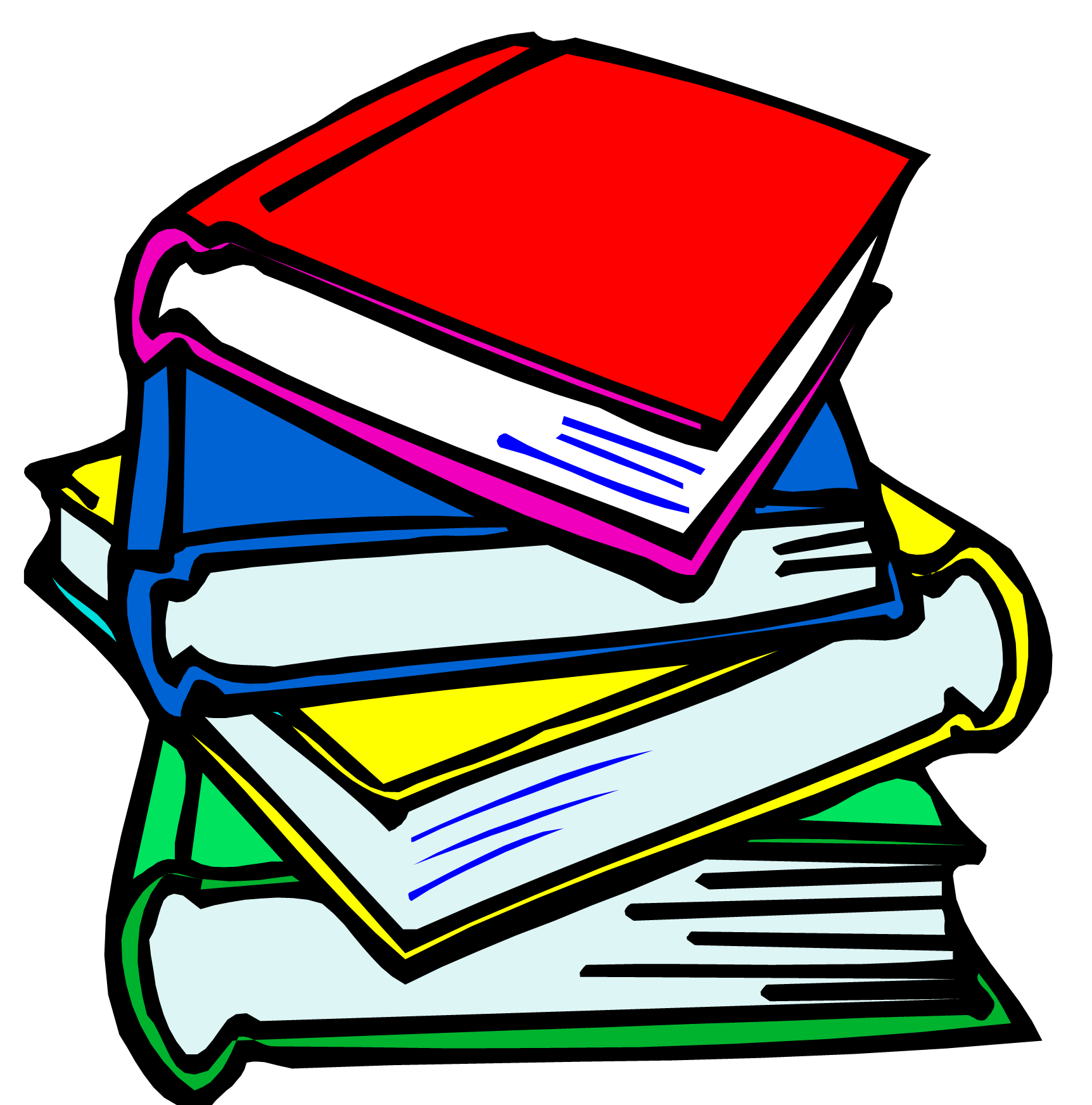 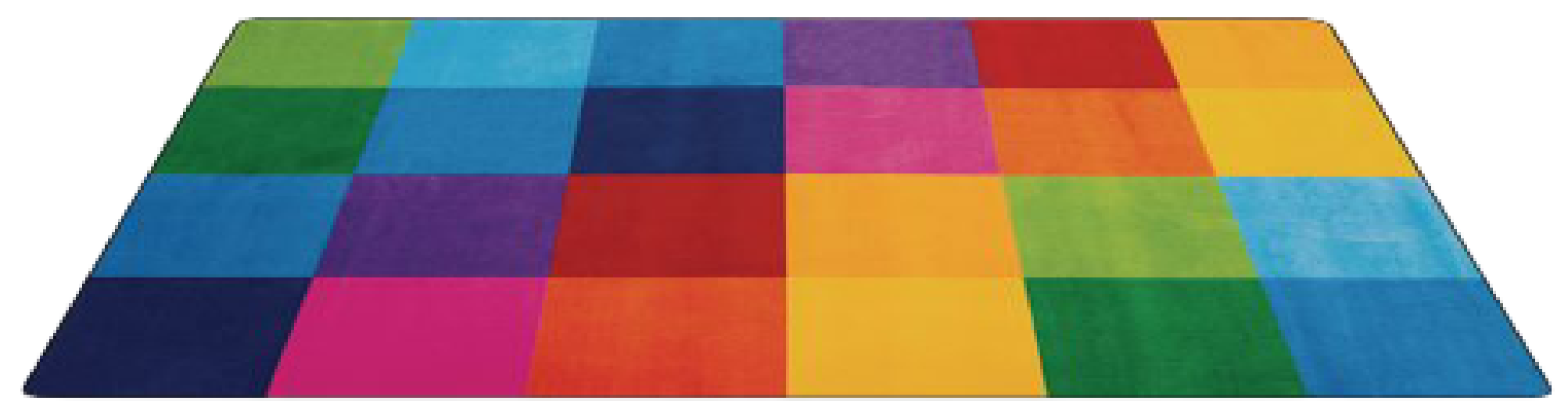 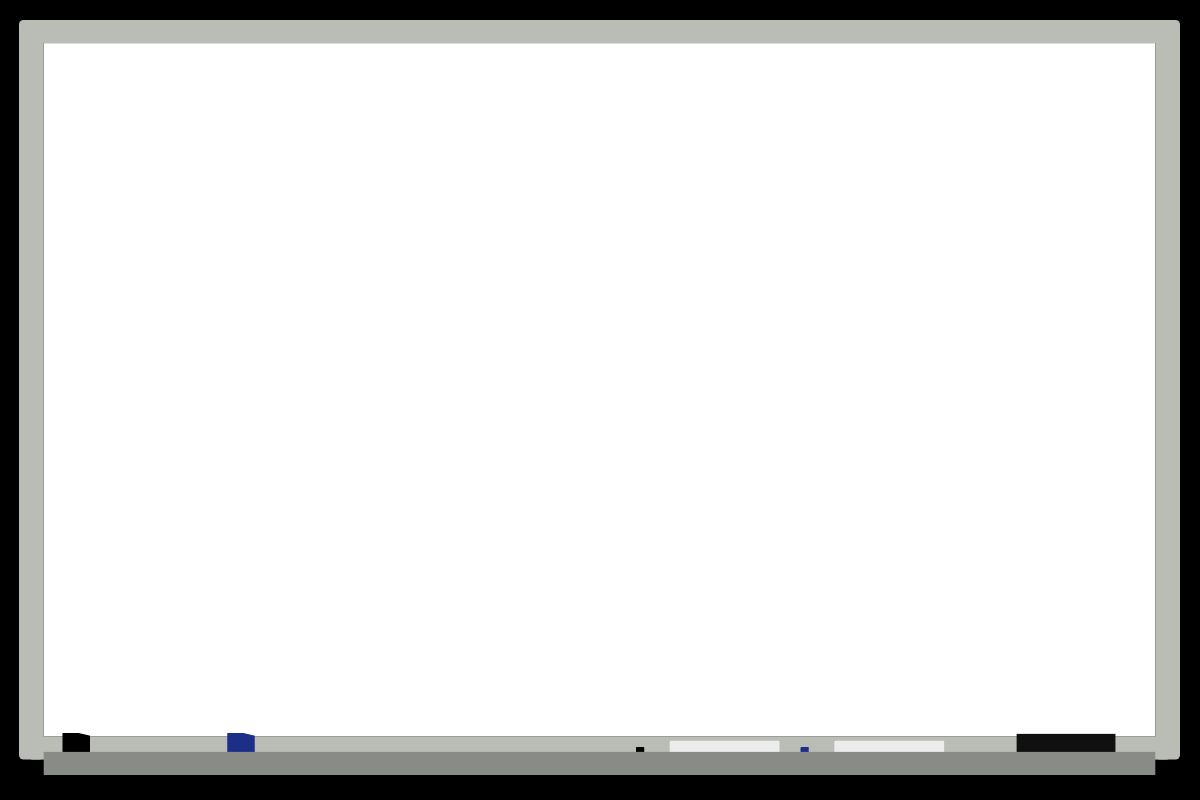 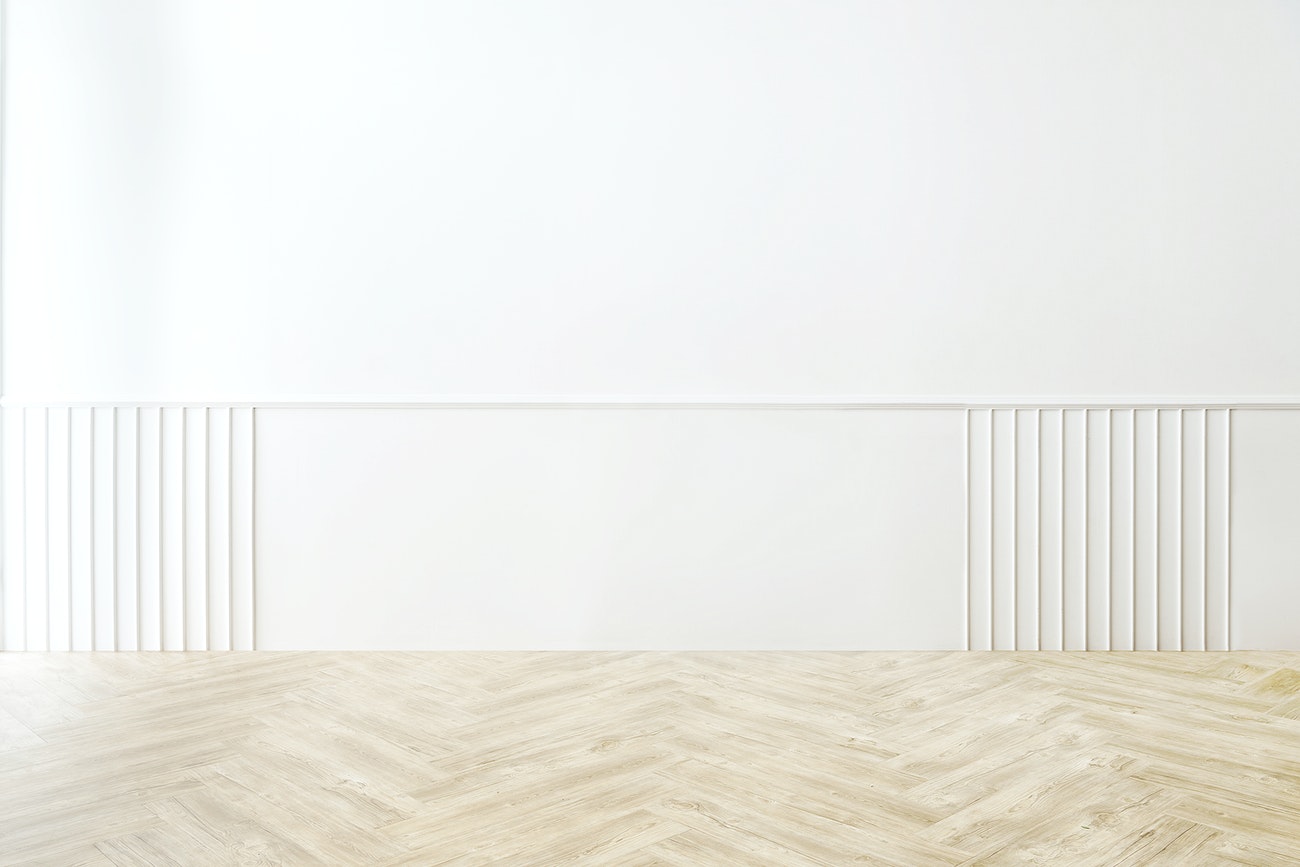 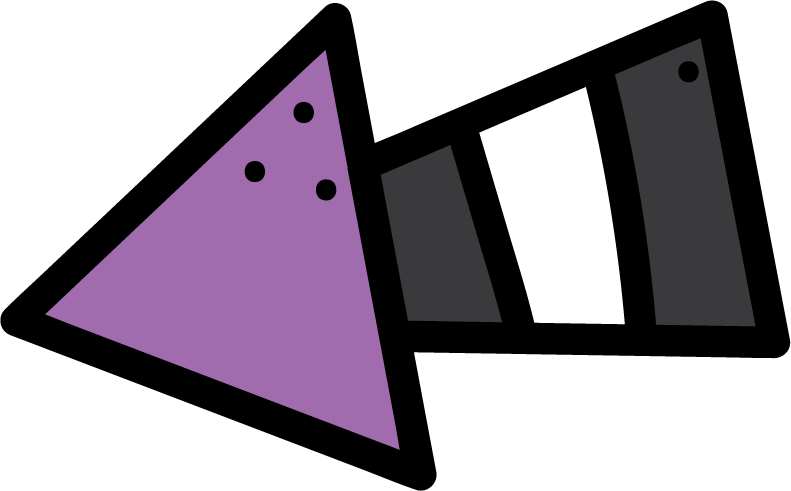 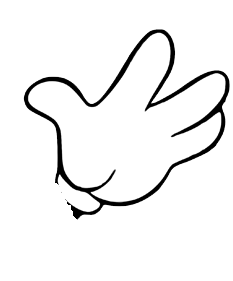 KSA National Anthem
Classroom Rules
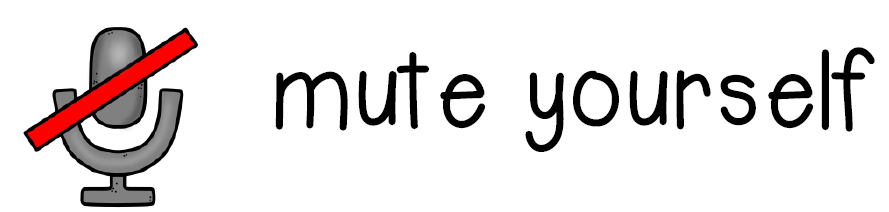 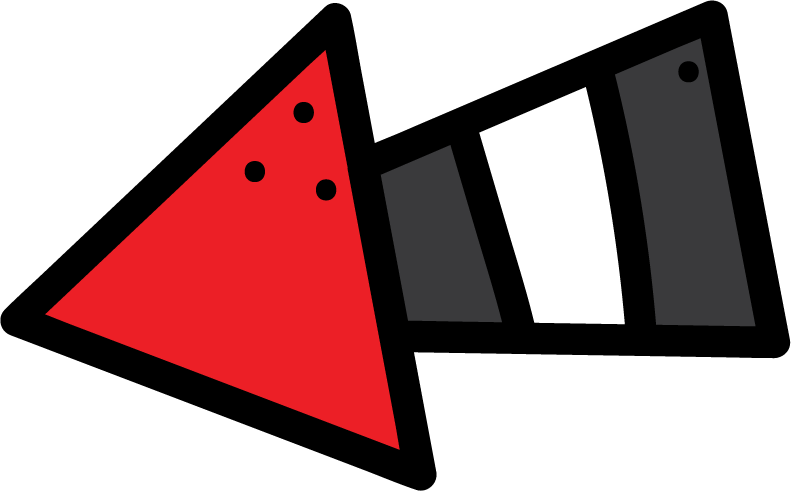 Warm Up
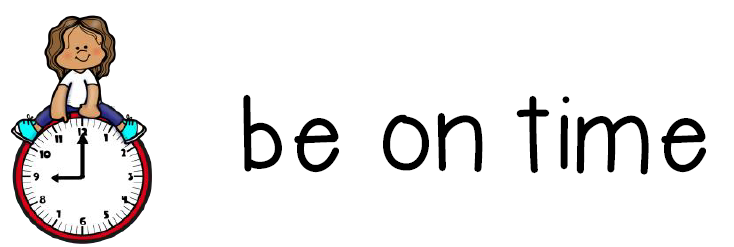 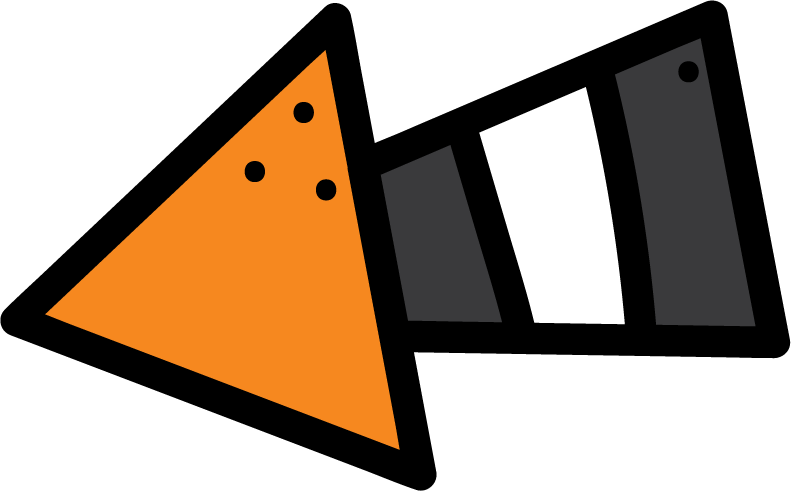 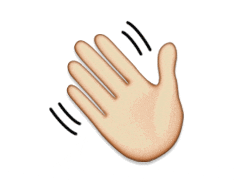 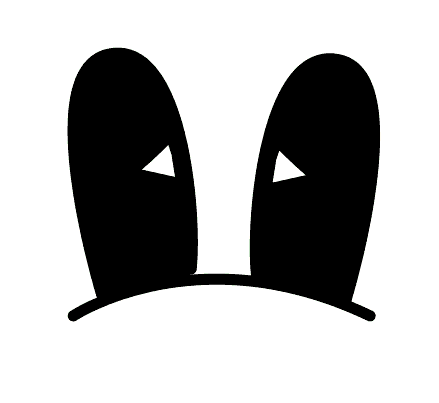 Main lesson
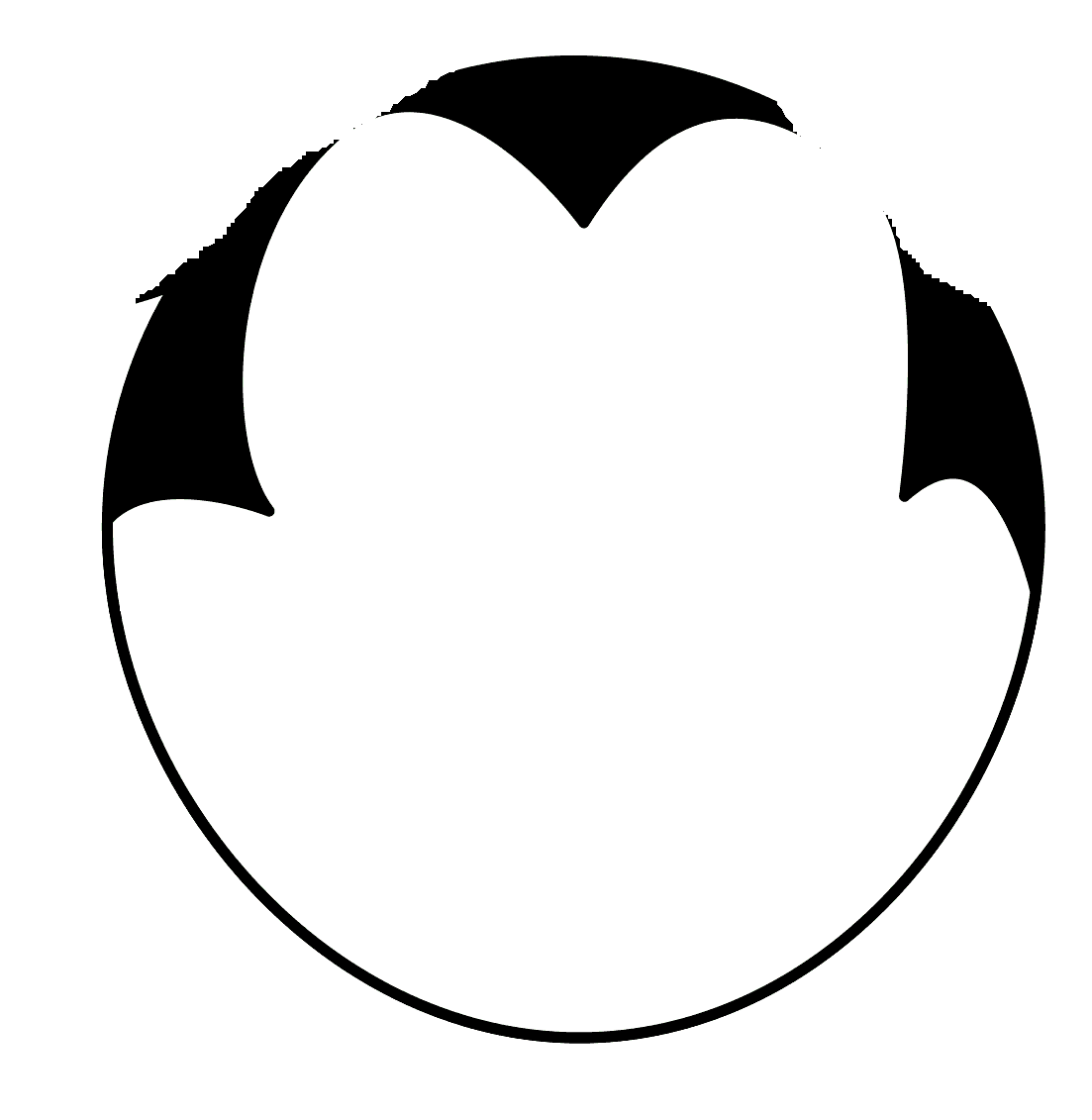 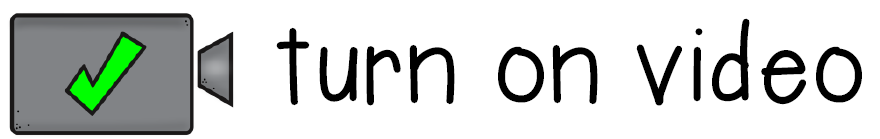 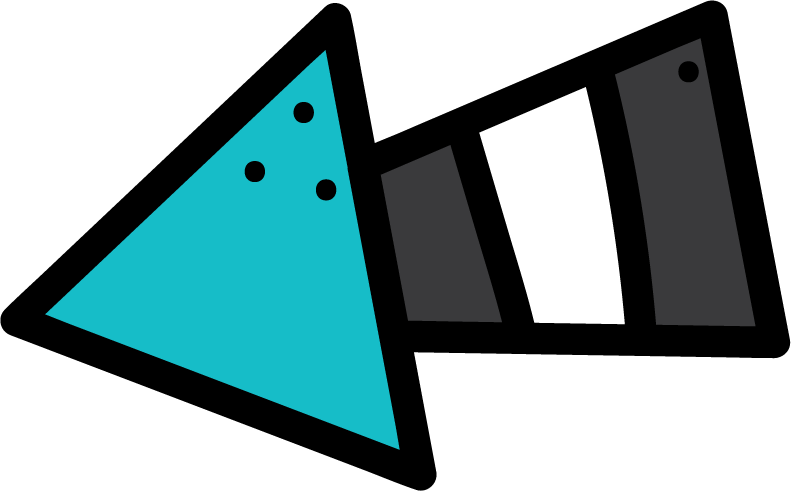 Fun Time
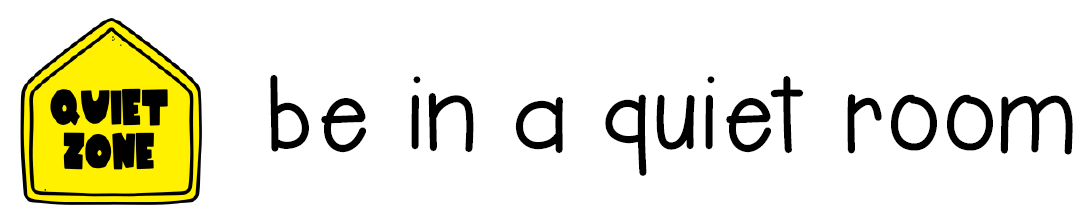 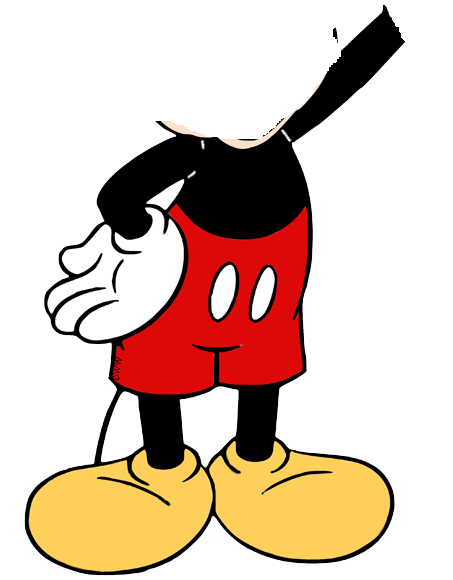 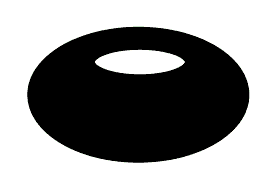 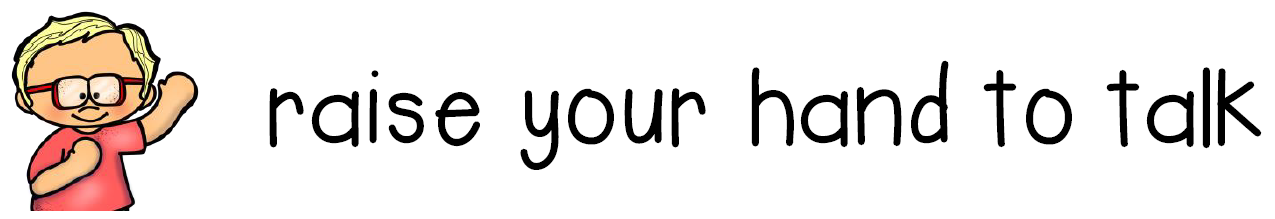 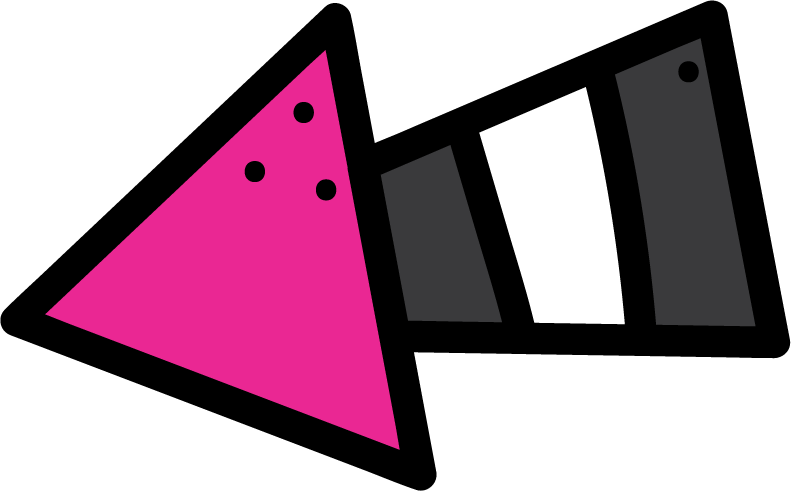 work book
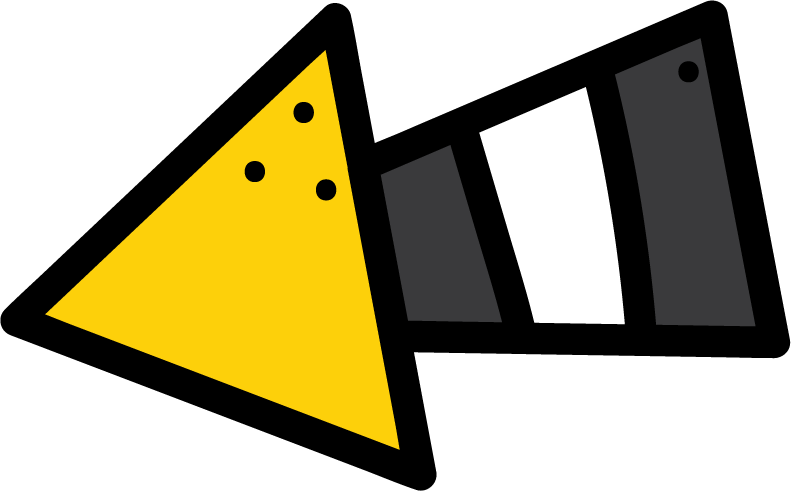 Moral Goal
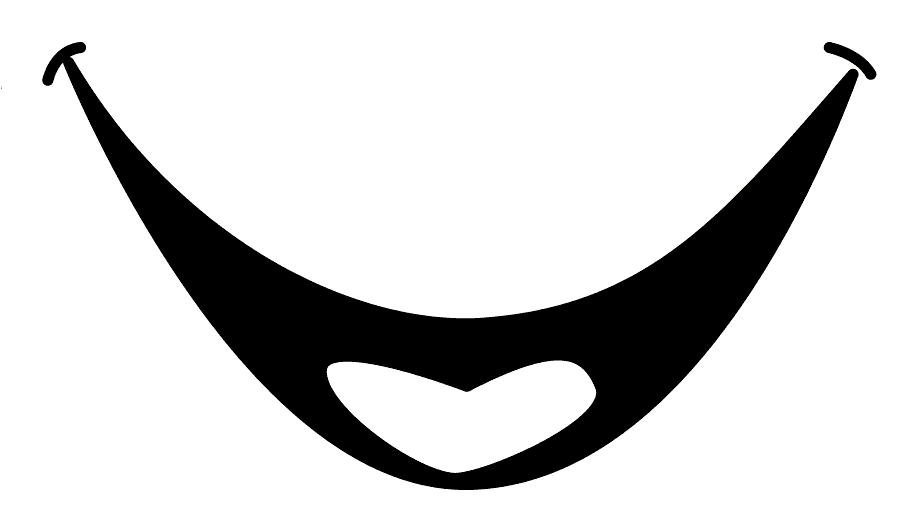 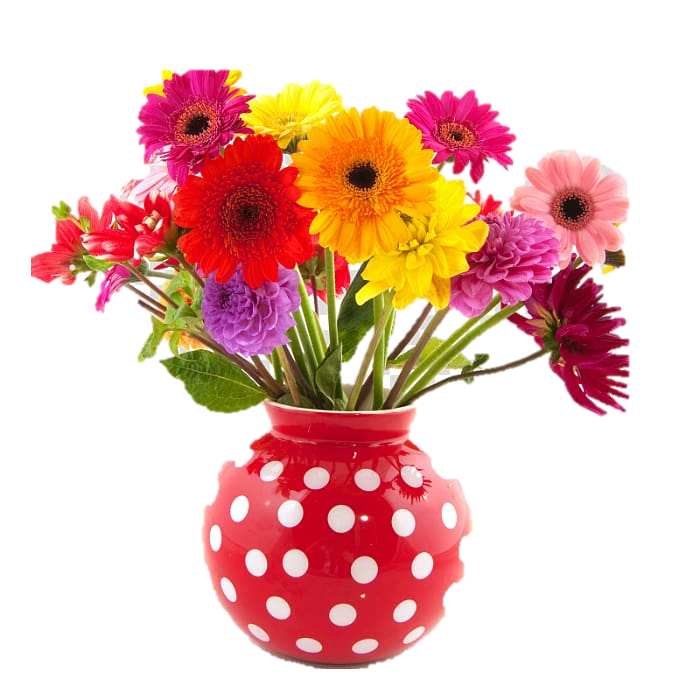 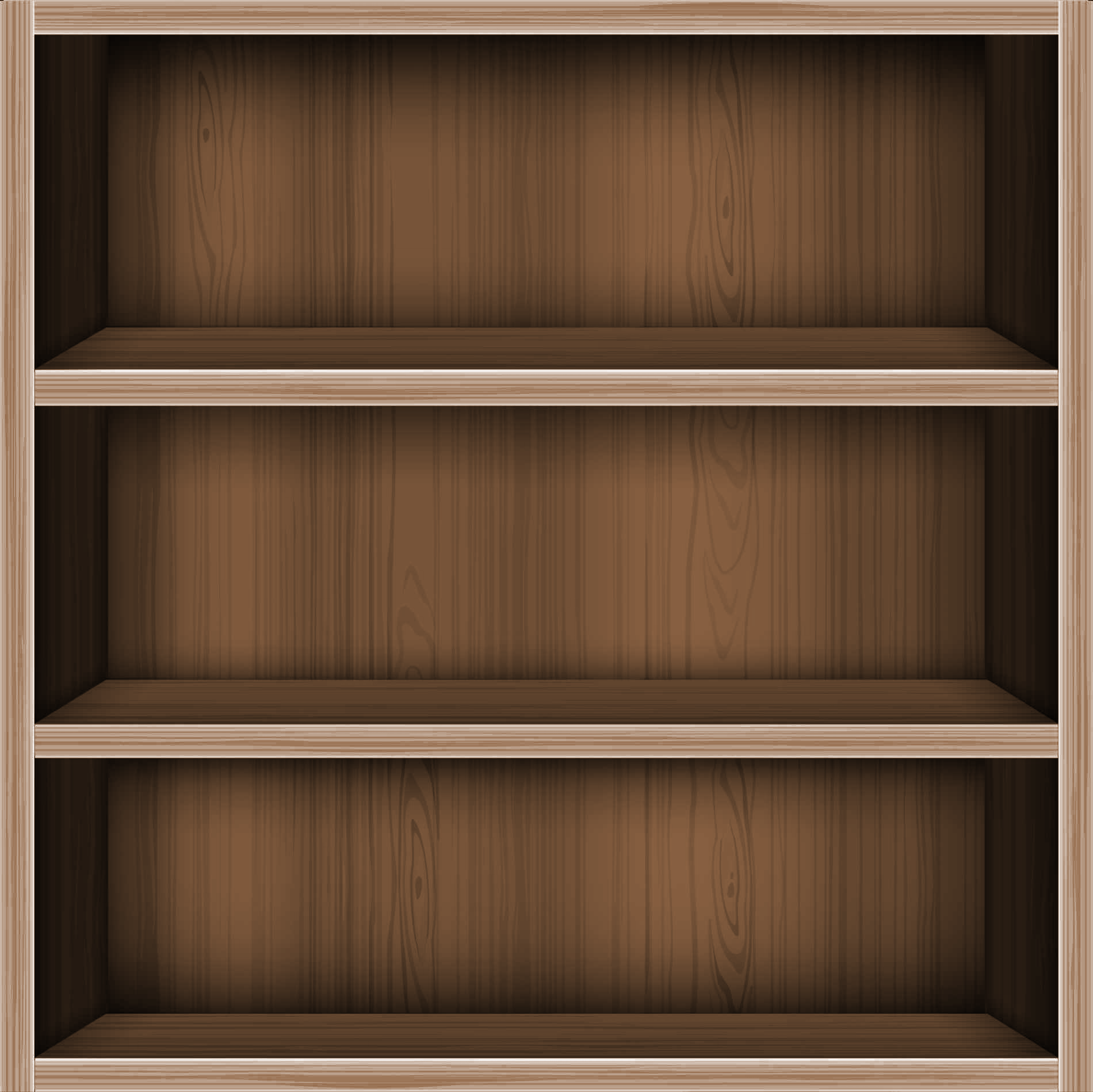 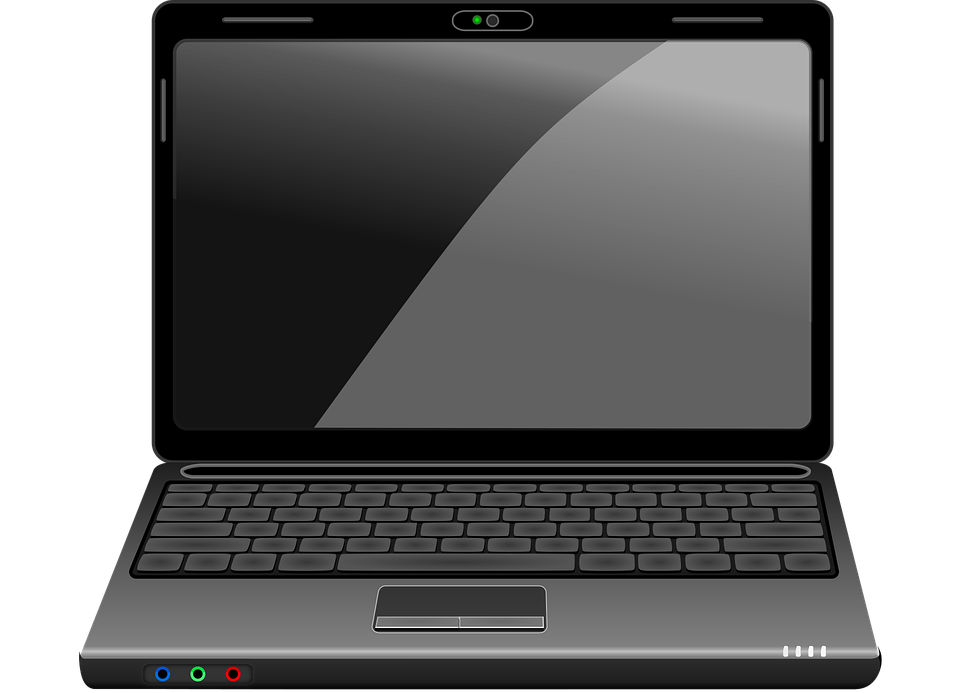 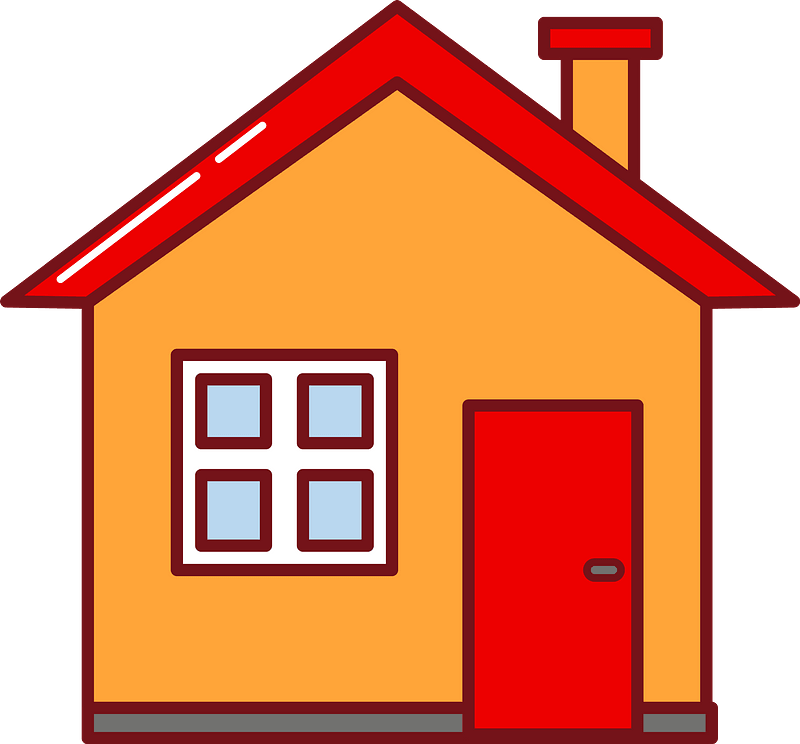 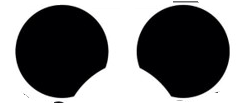 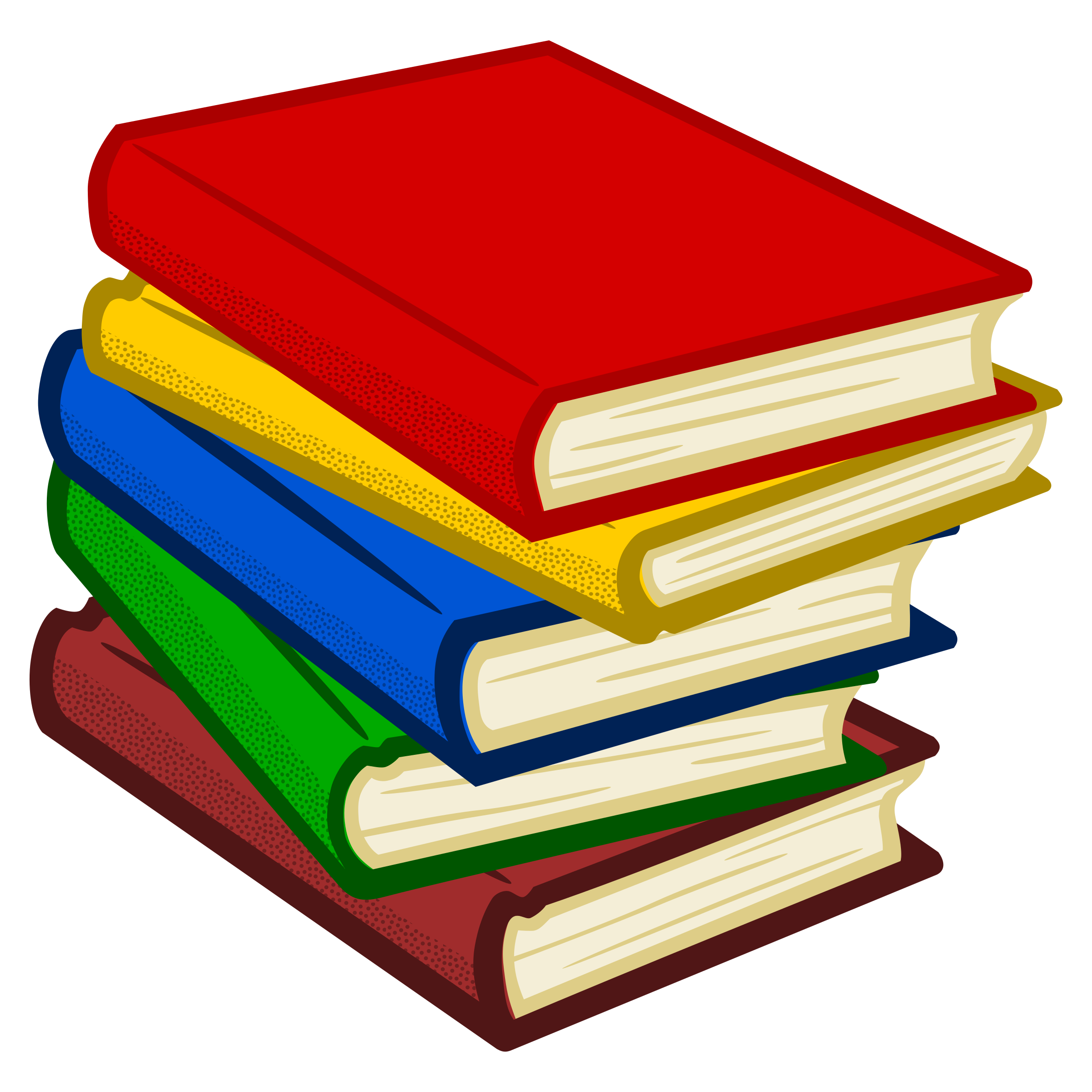 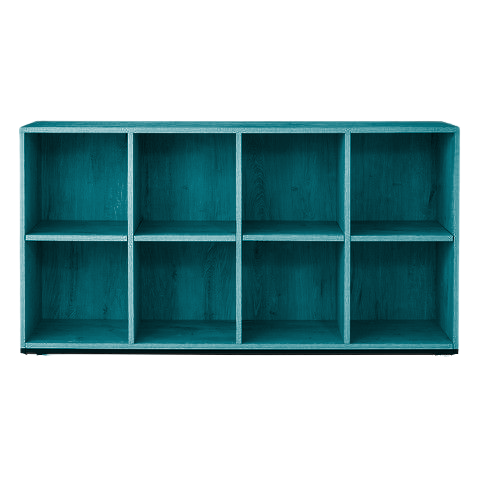 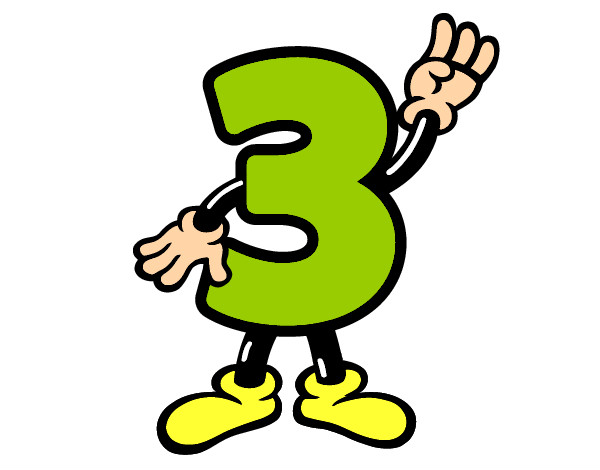 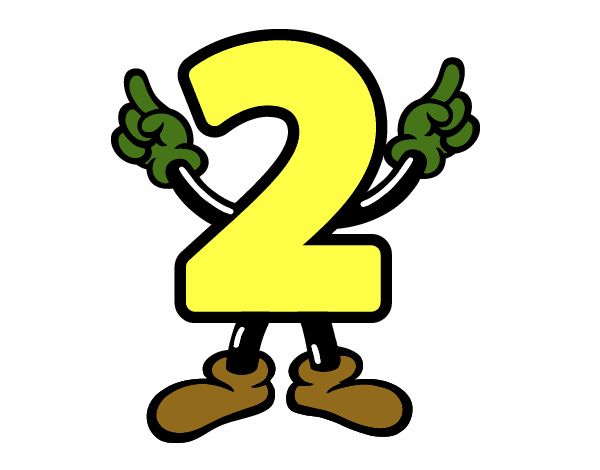 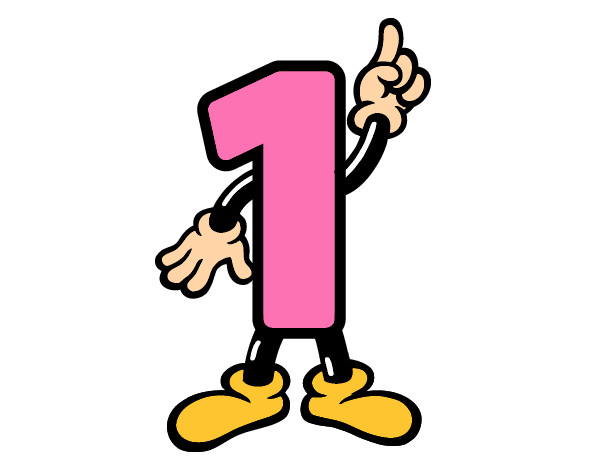 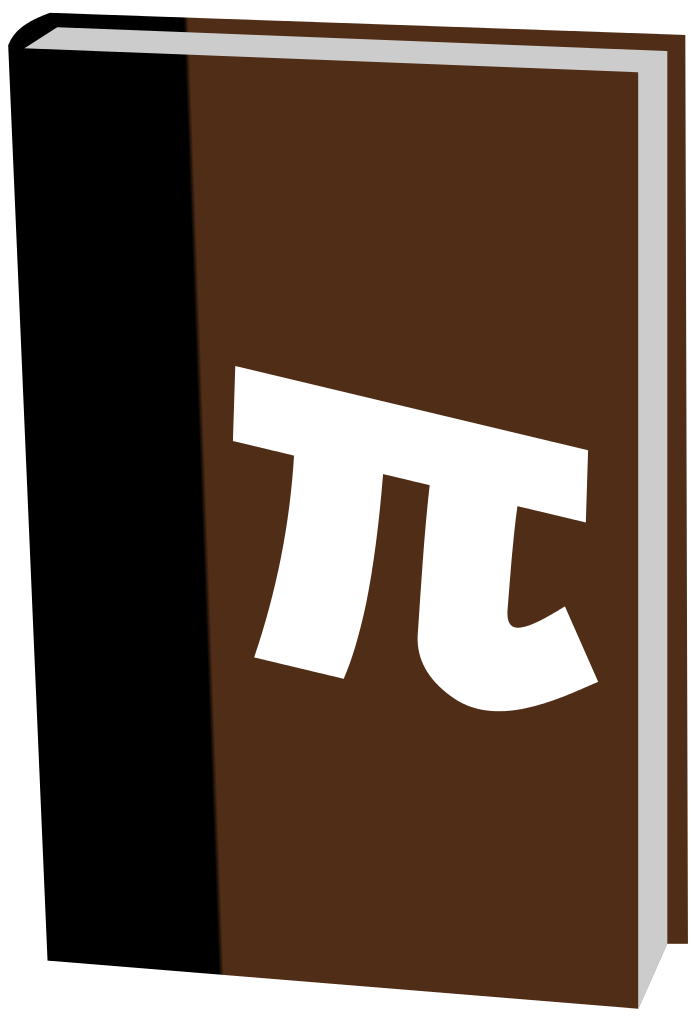 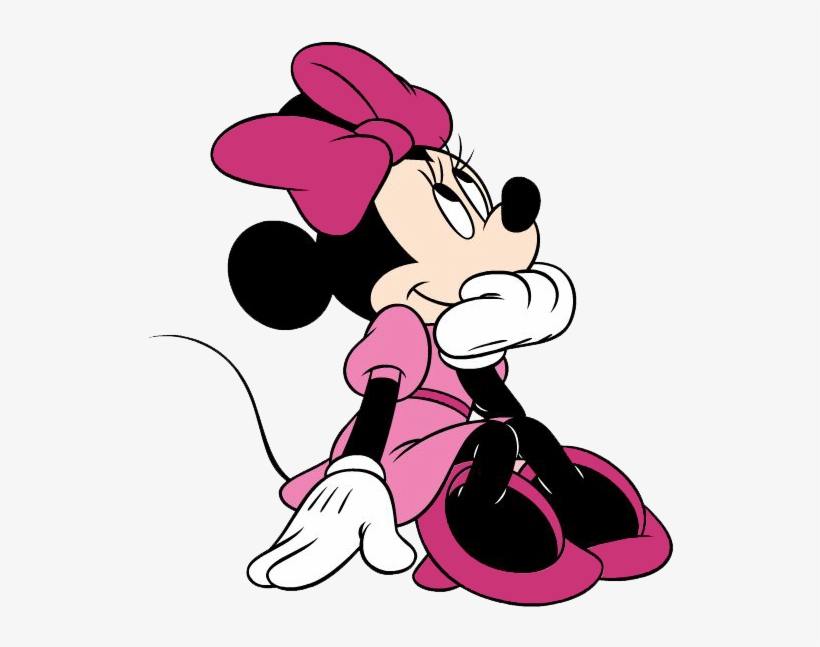 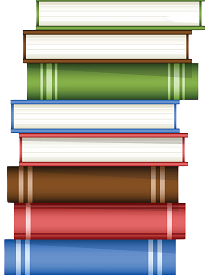 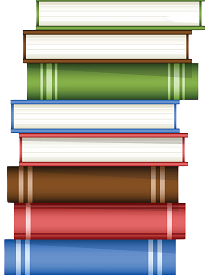 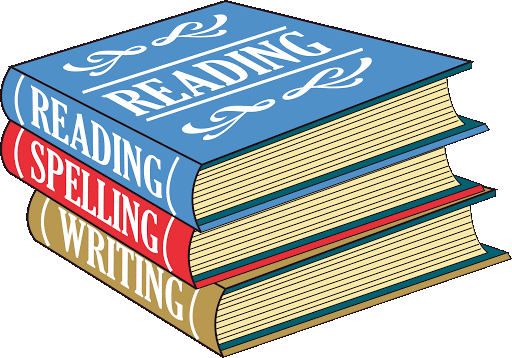 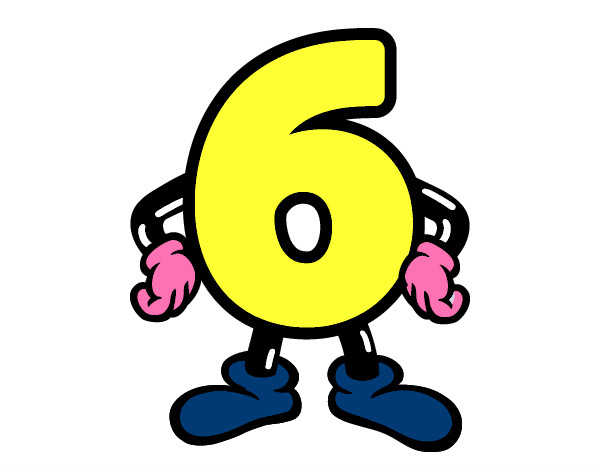 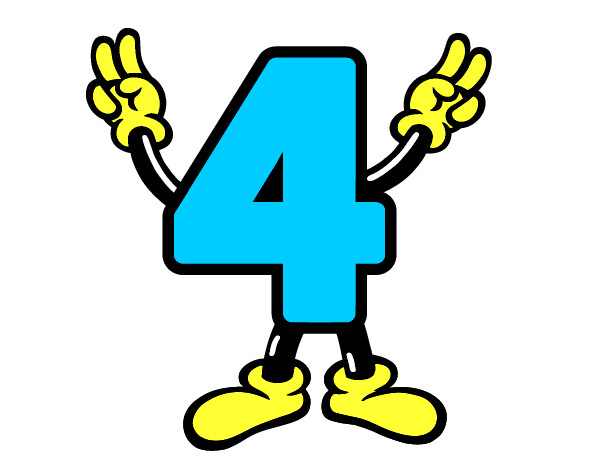 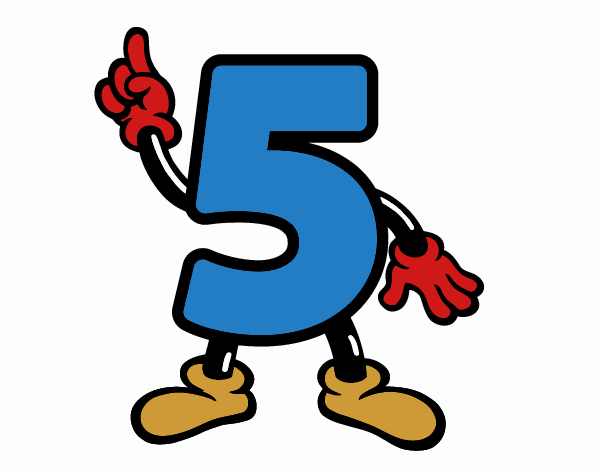 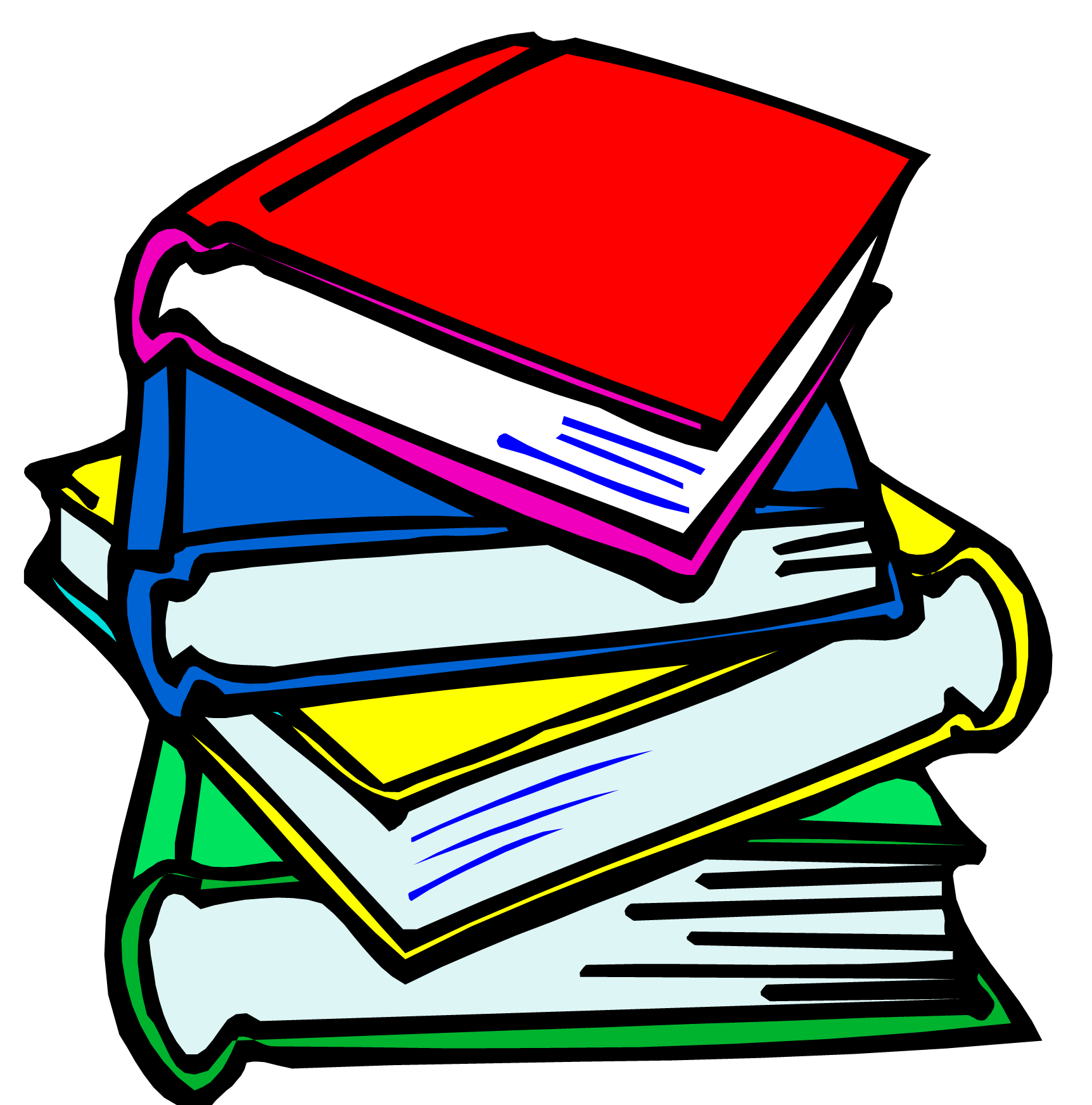 Can you help me,please?
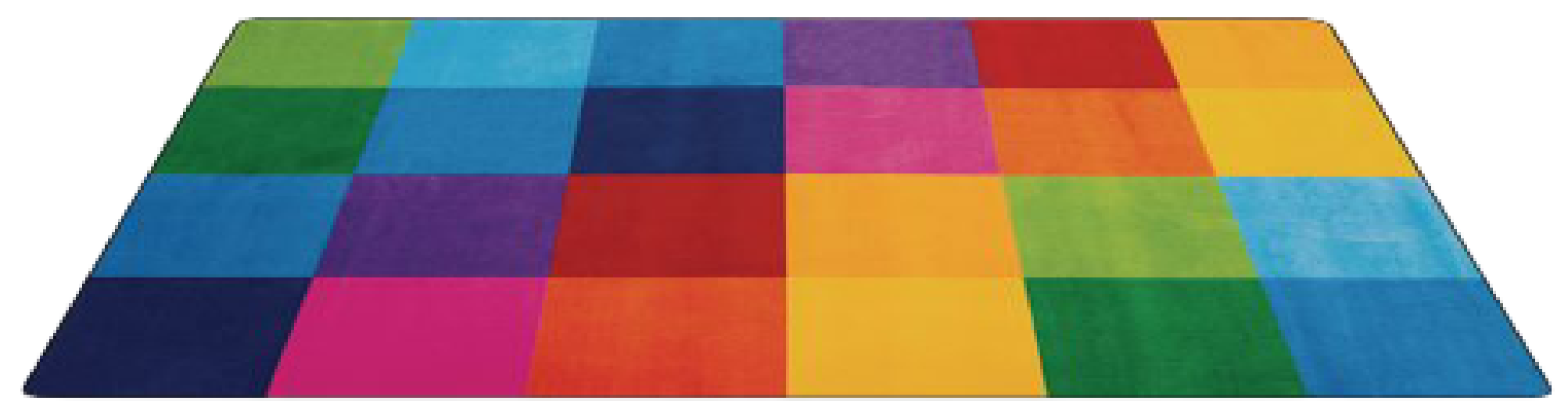 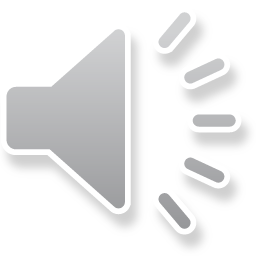 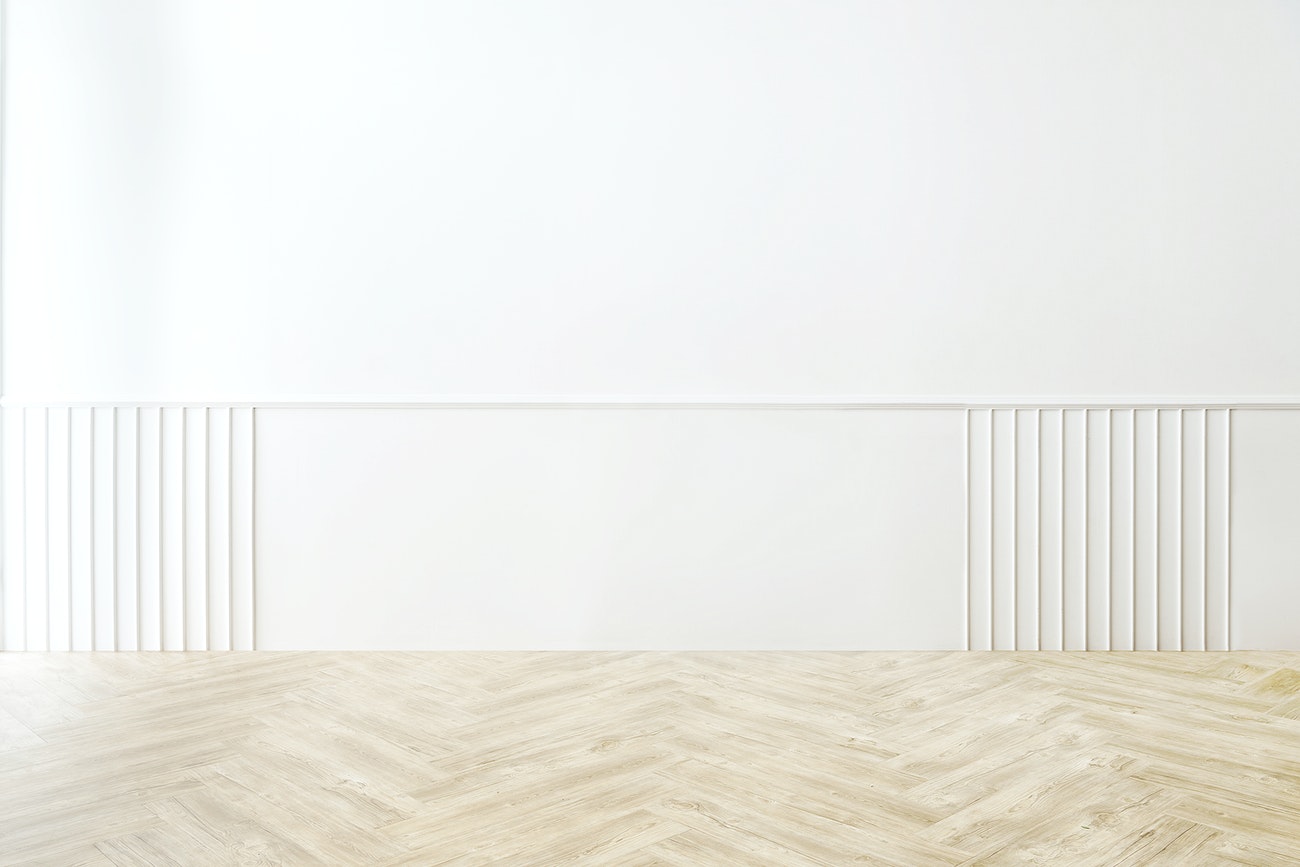 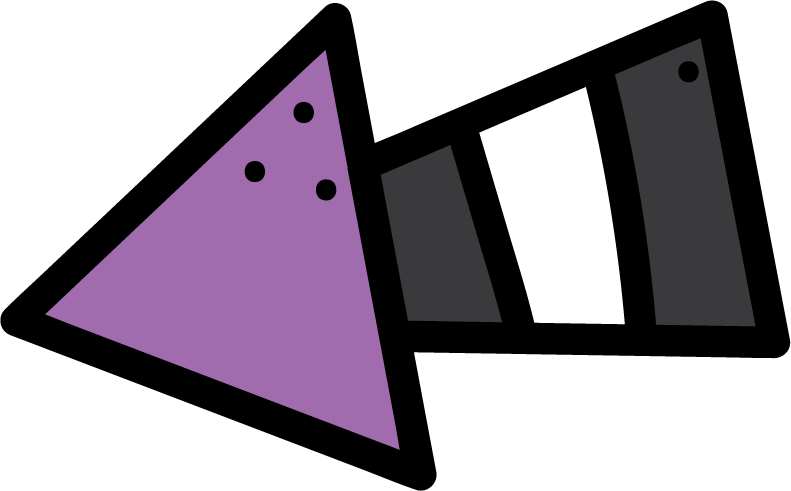 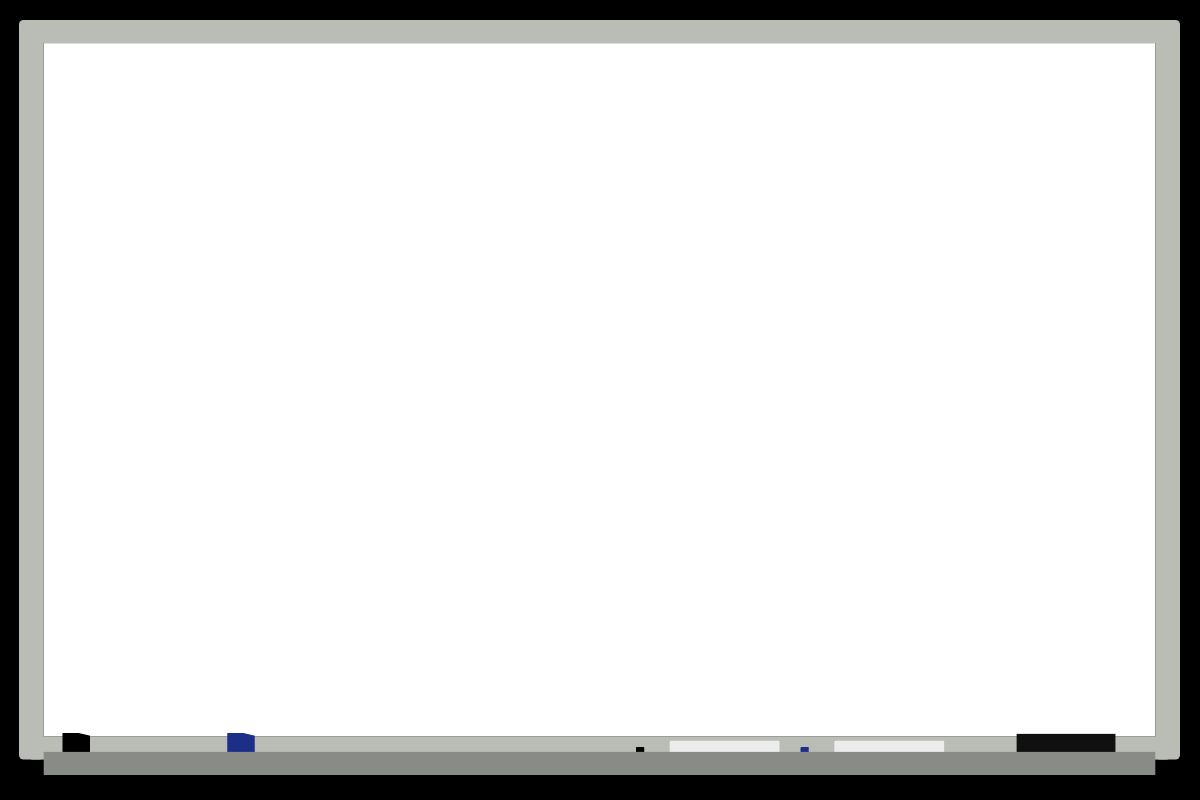 KSA National Anthem
Classroom Rules
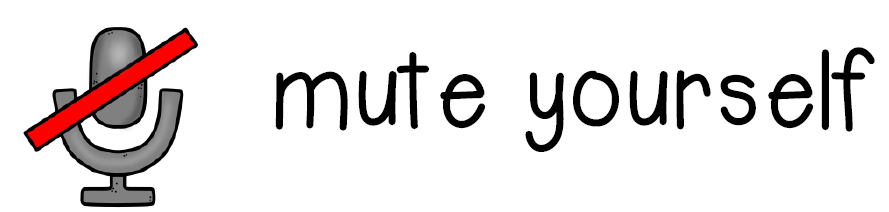 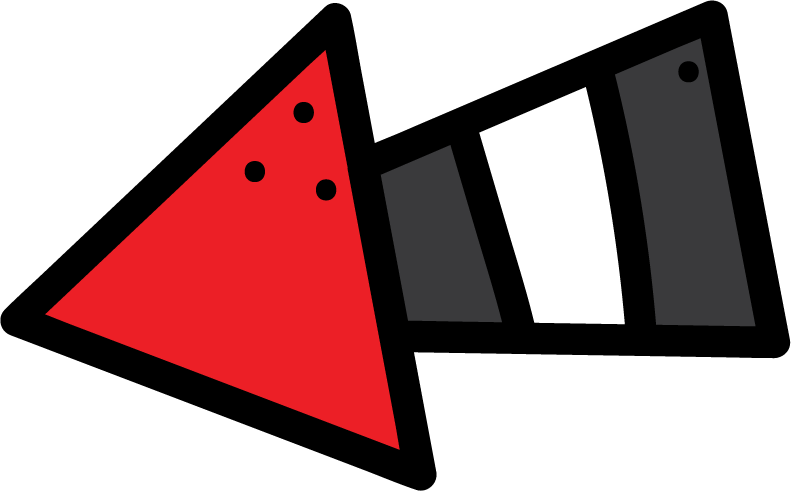 Warm Up
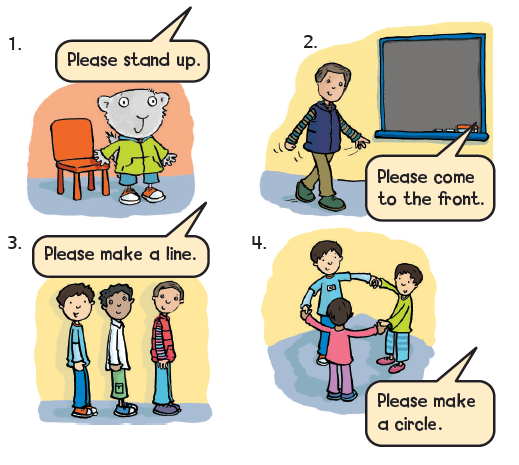 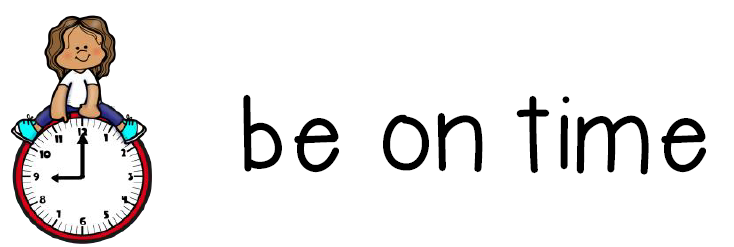 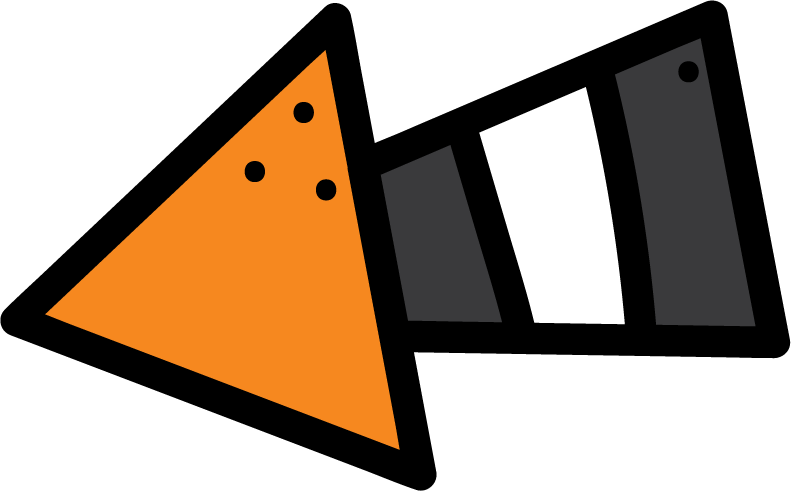 Main lesson
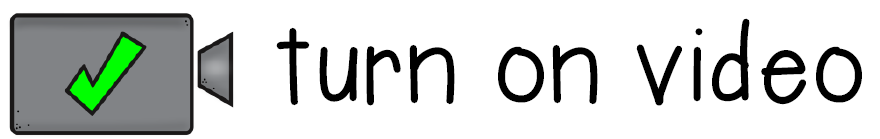 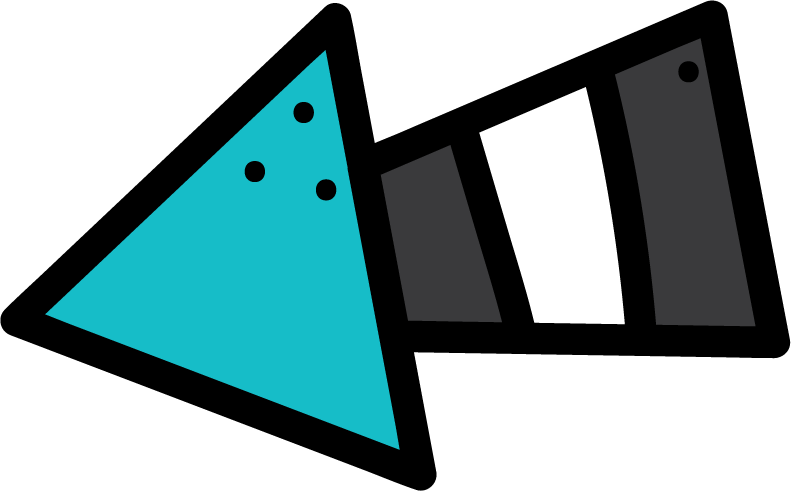 Fun Time
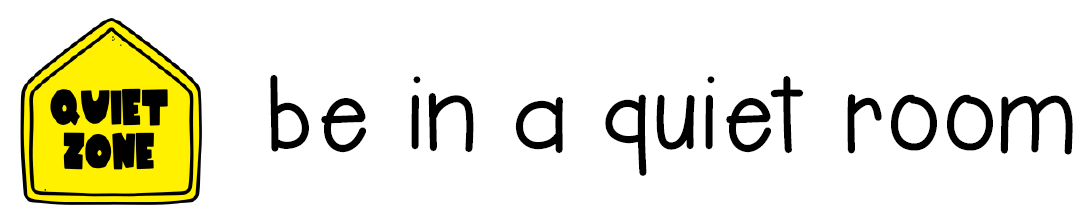 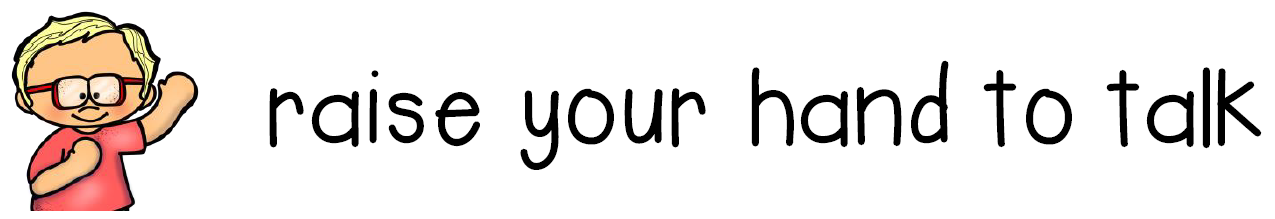 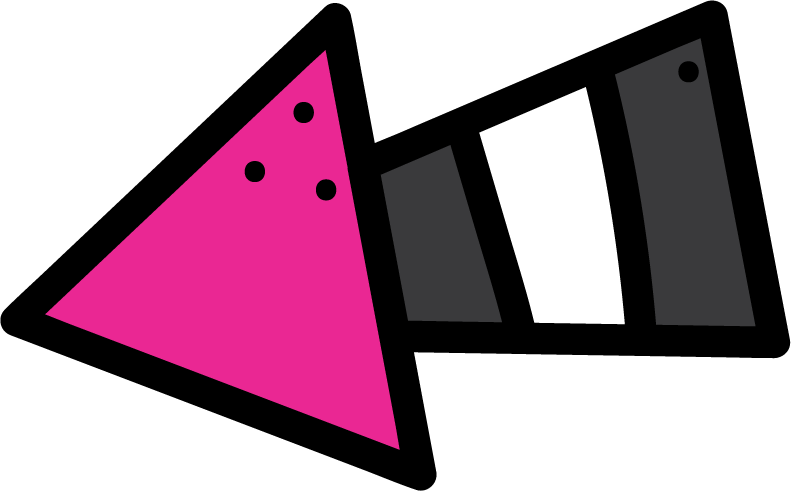 work book
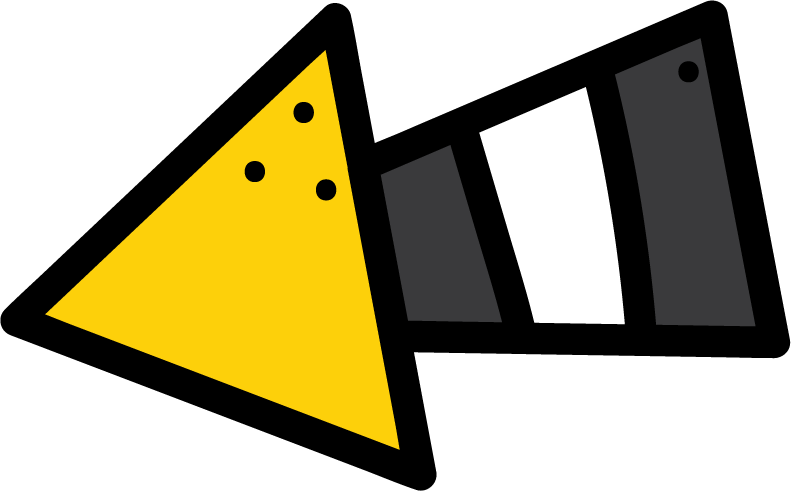 Moral Goal
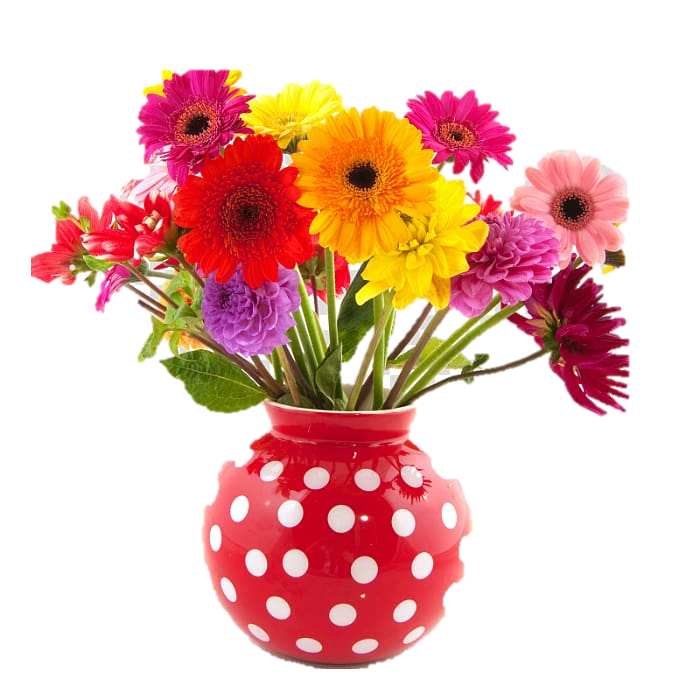 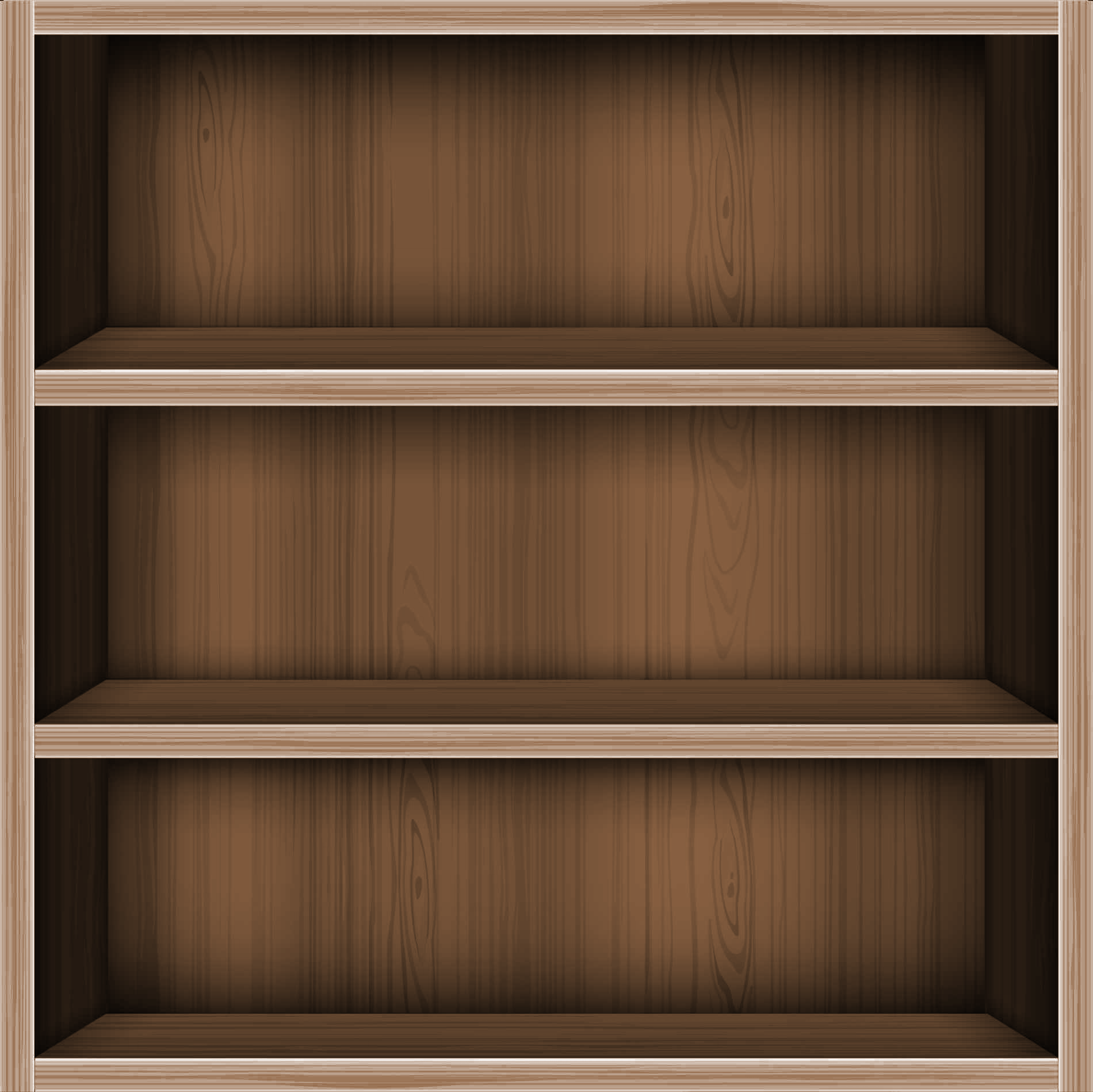 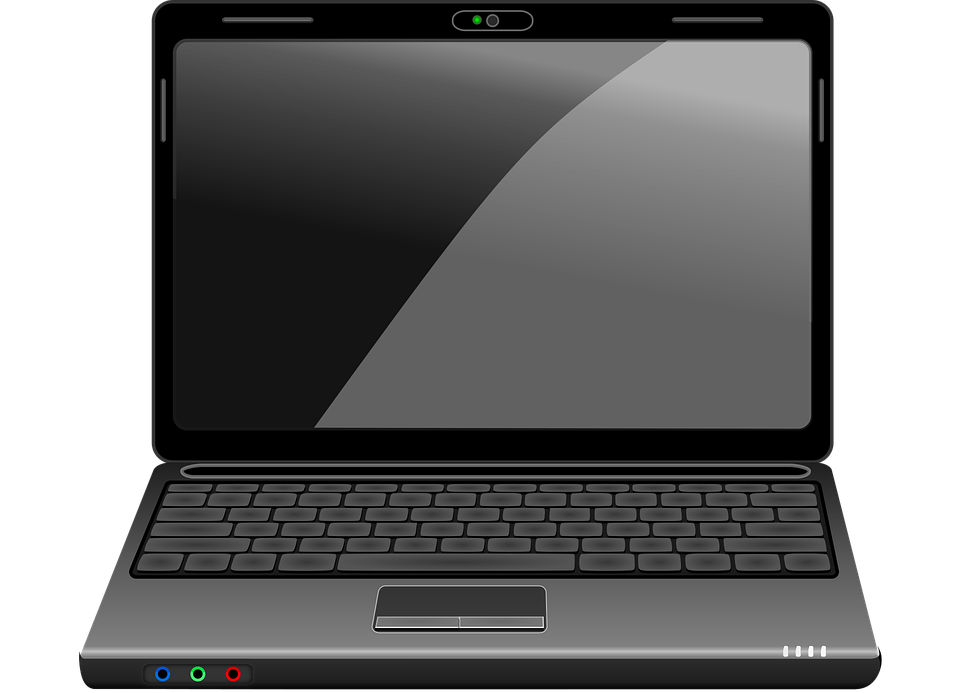 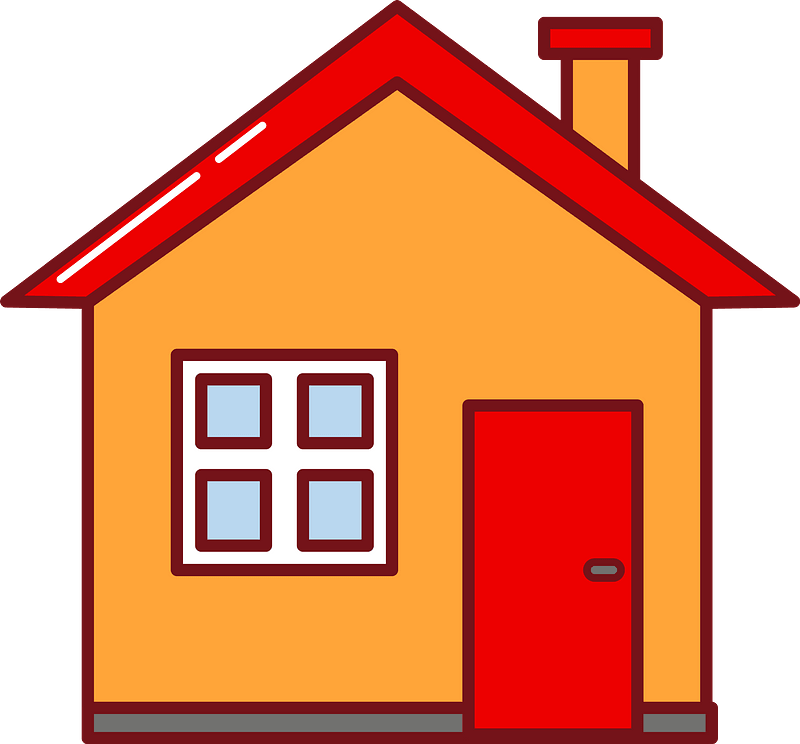 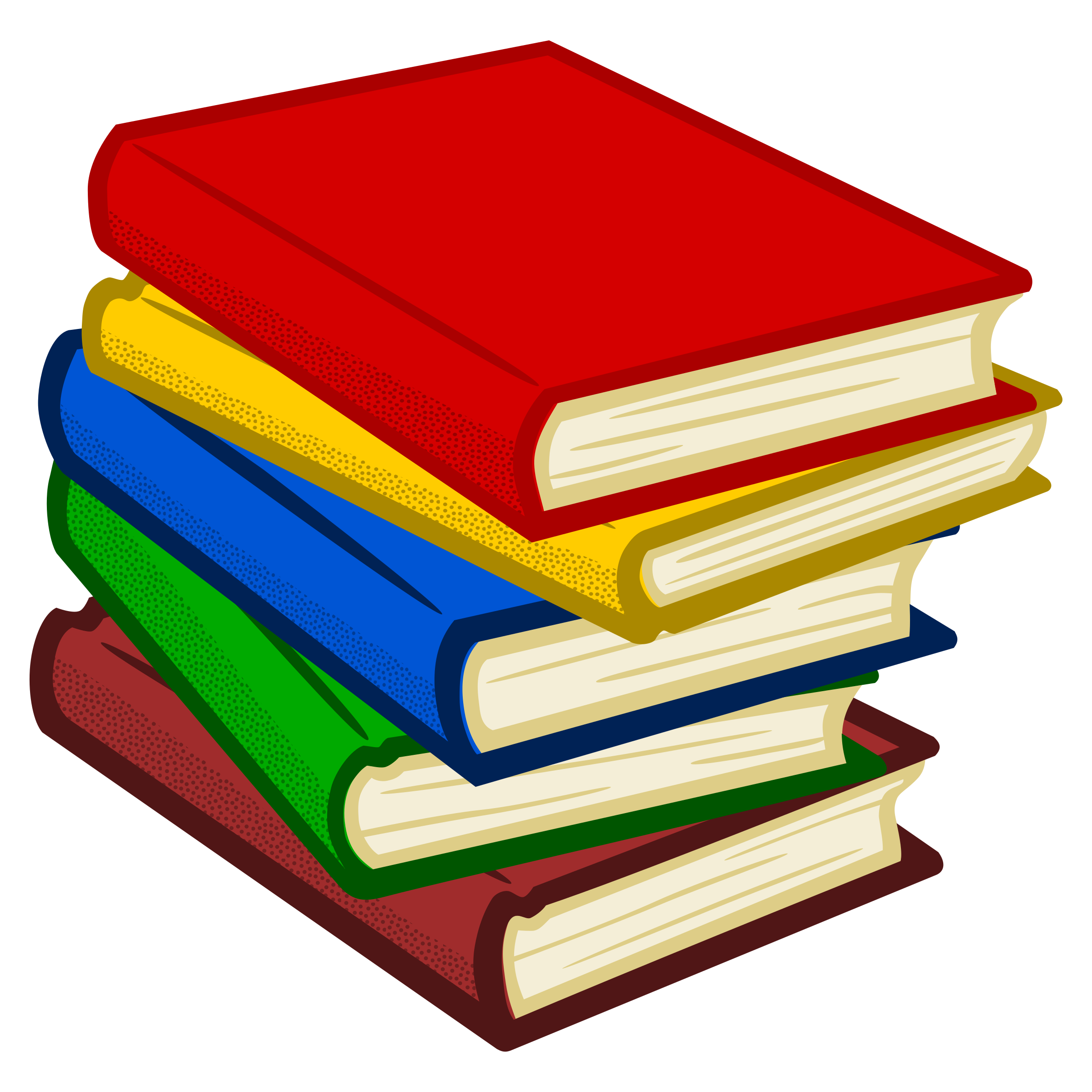 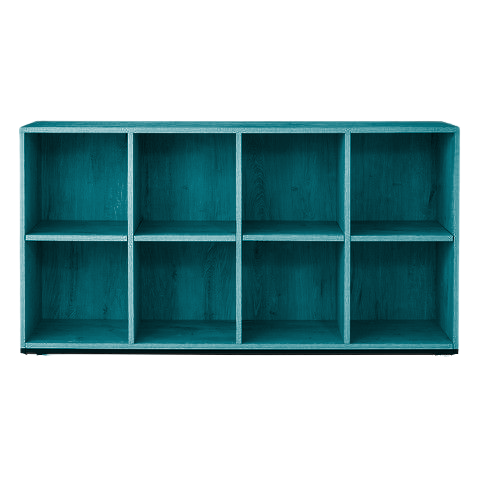 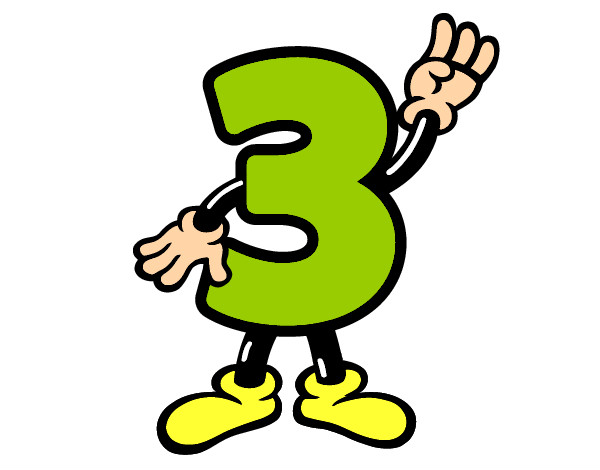 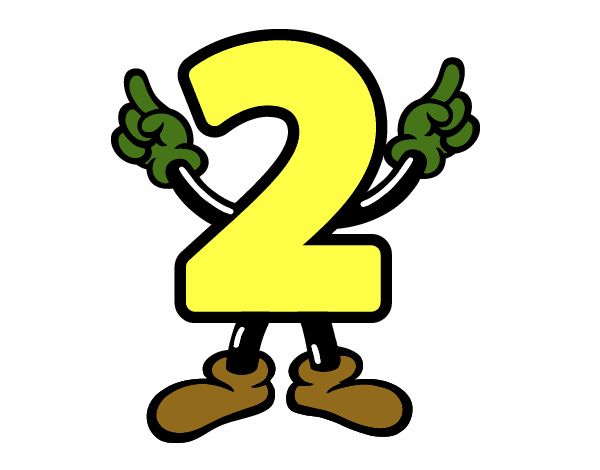 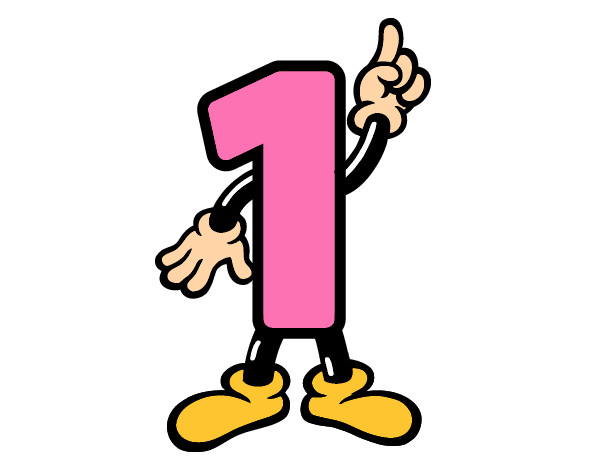 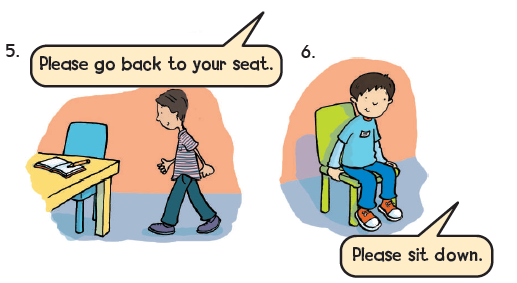 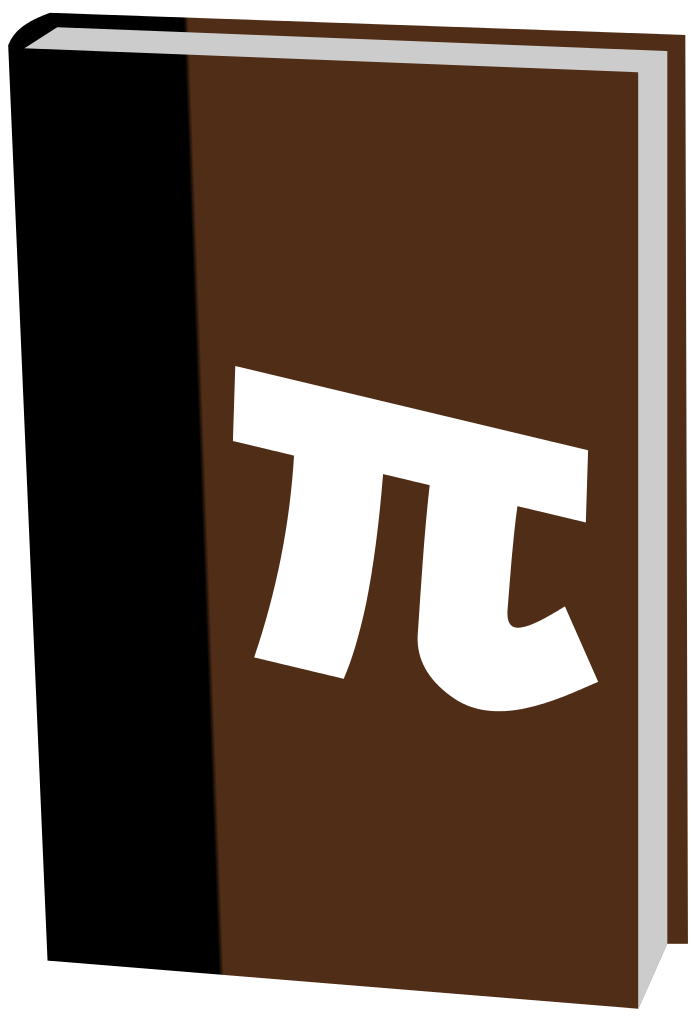 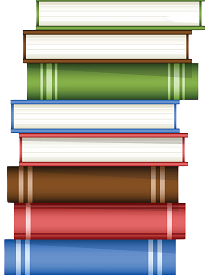 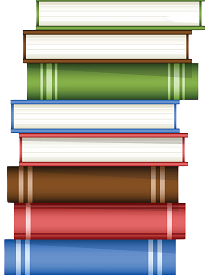 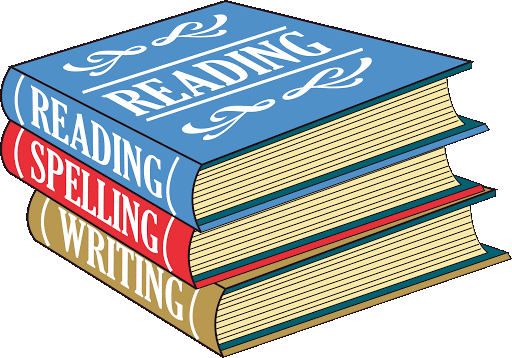 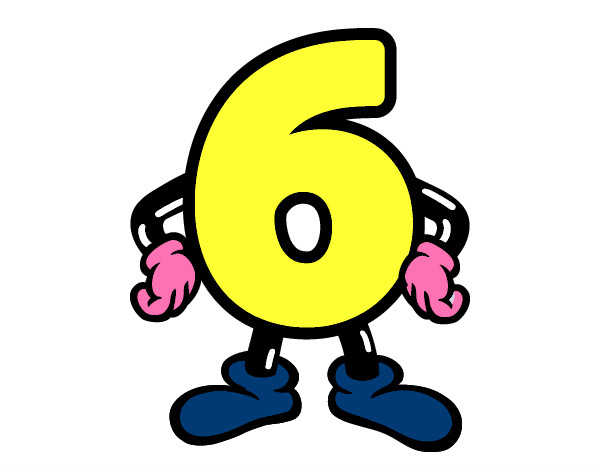 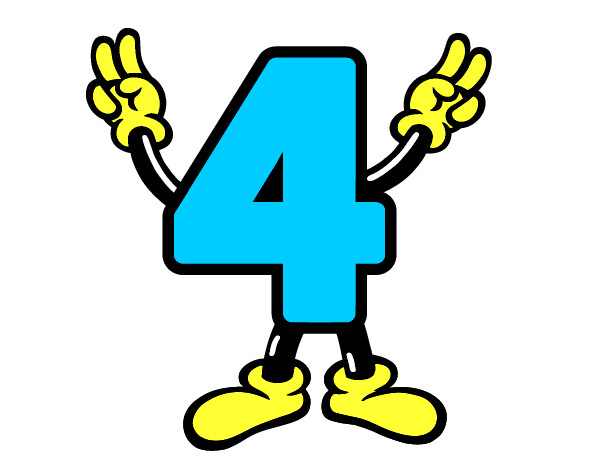 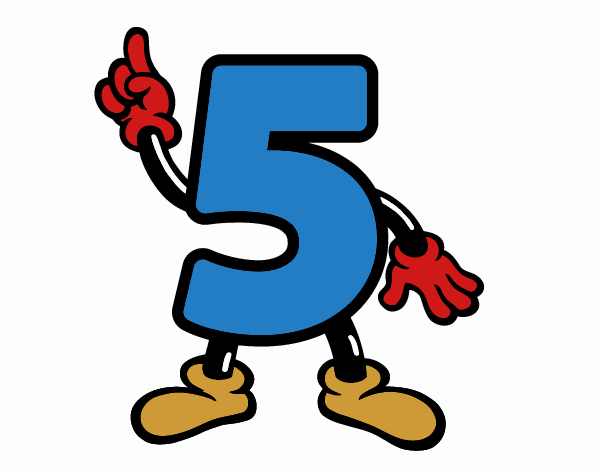 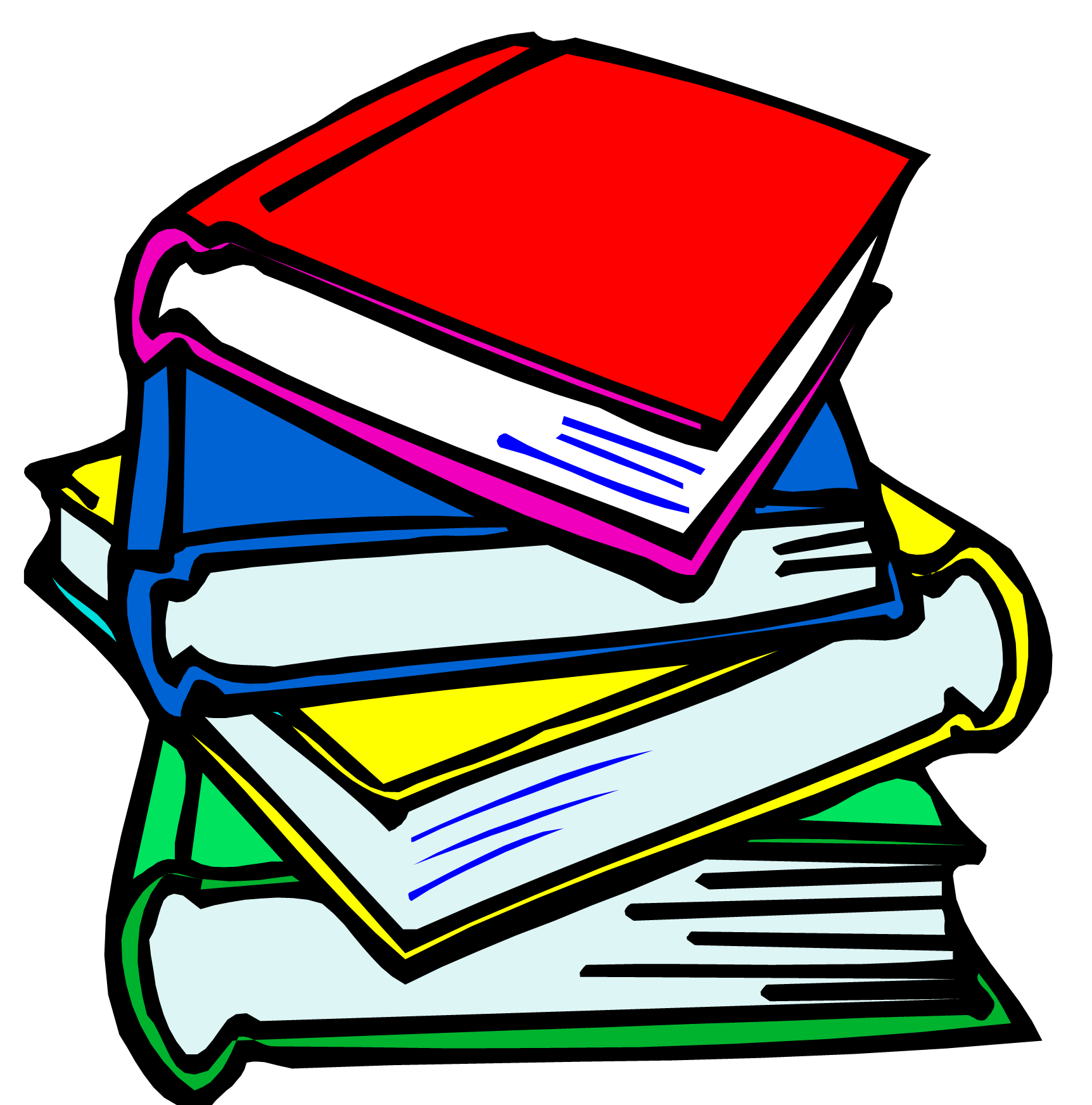 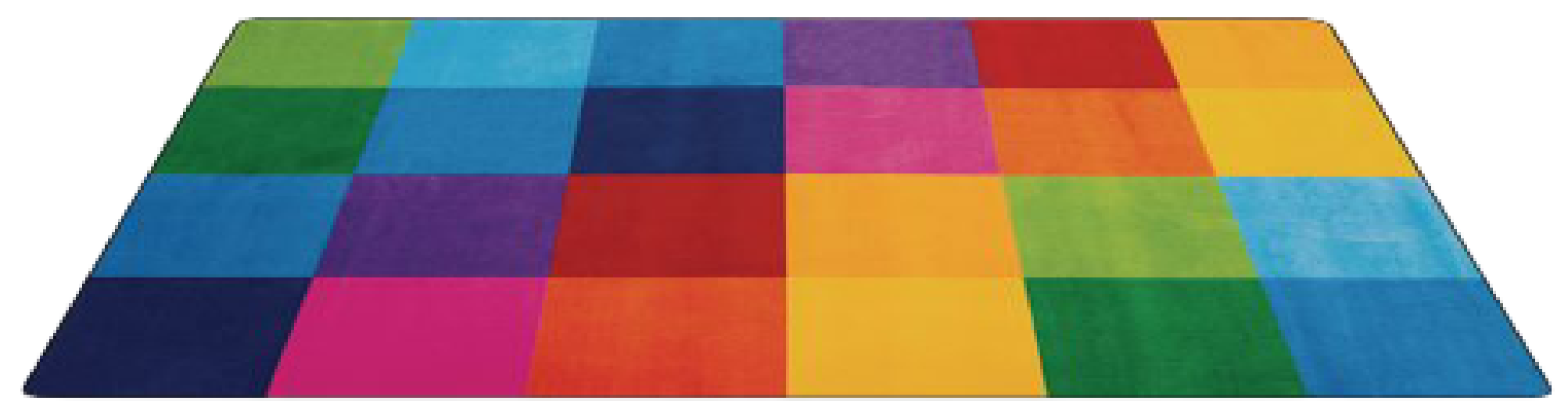 Listen and point 

استمع ثم تابع الكلمة والصورة
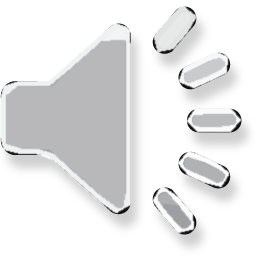 1
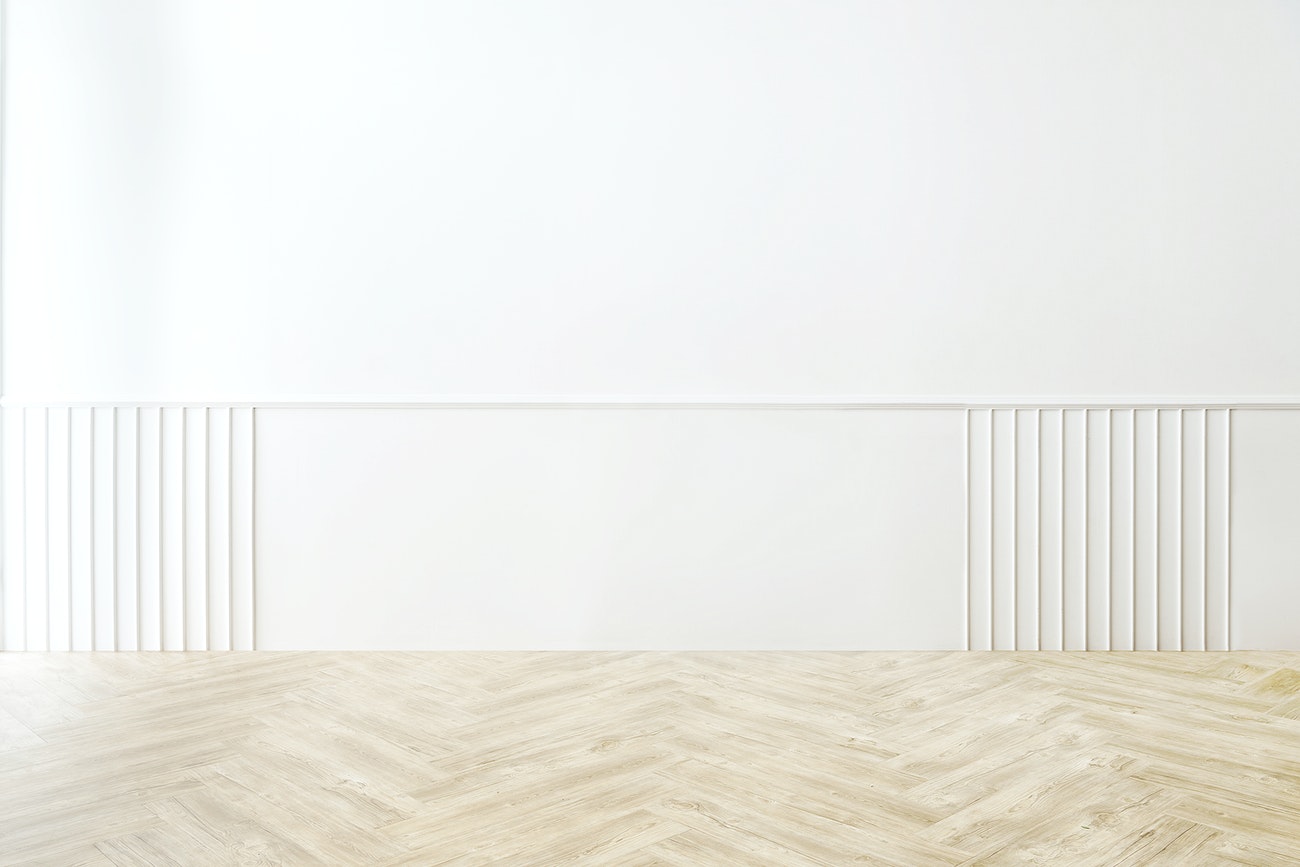 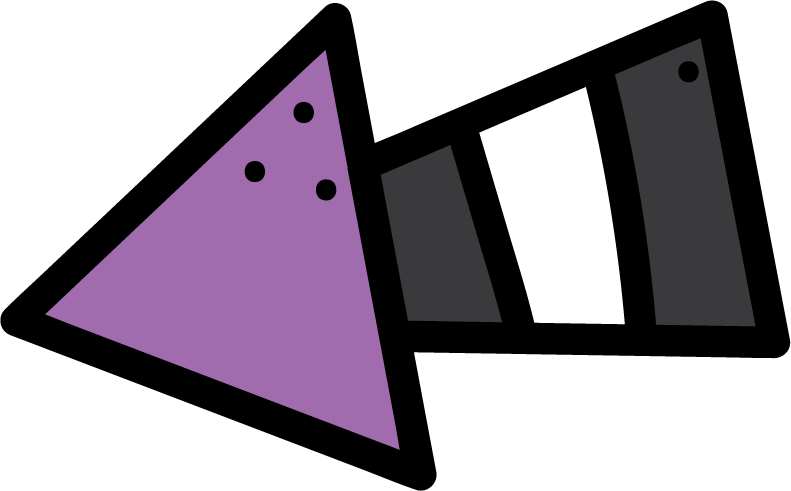 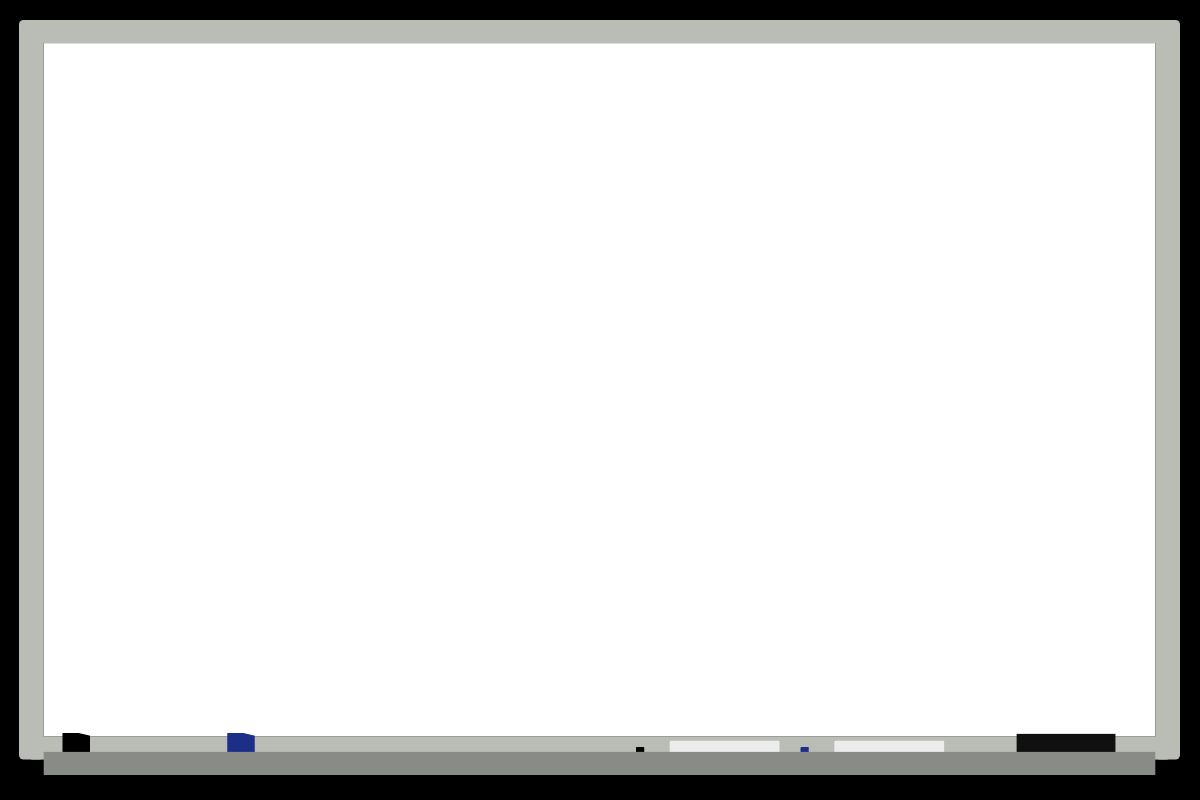 KSA National Anthem
Classroom Rules
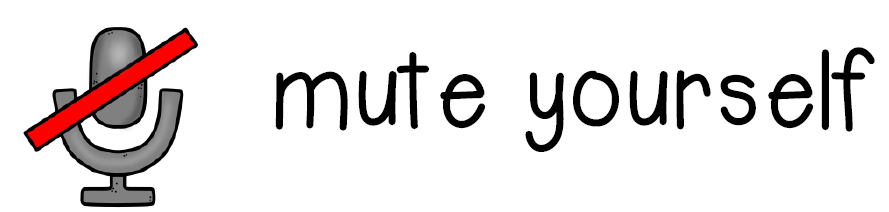 Moral Goal
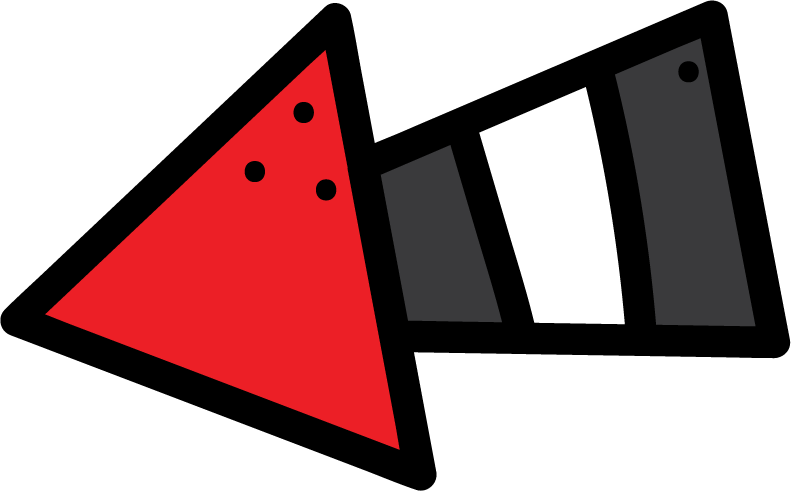 Warm Up
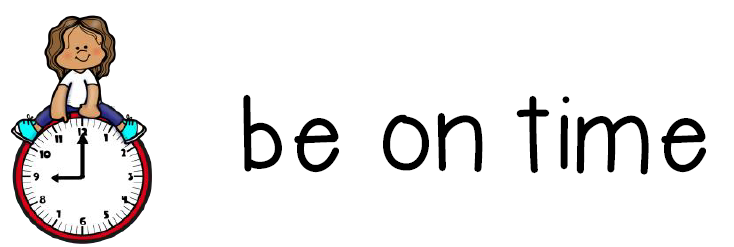 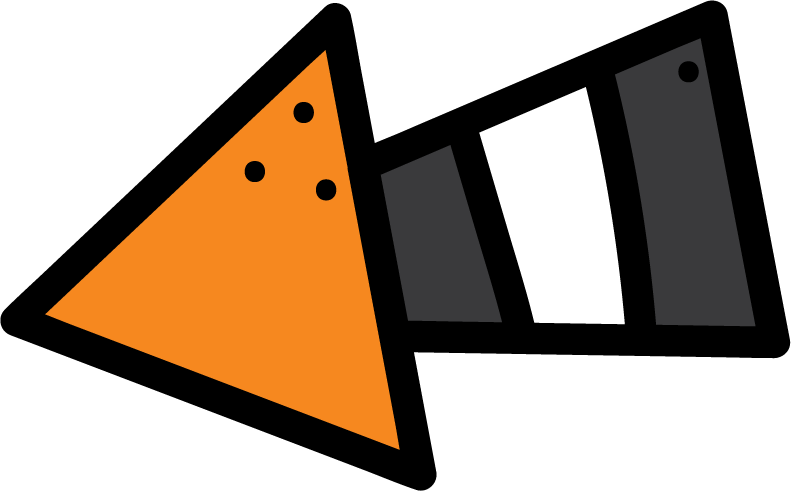 Main lesson
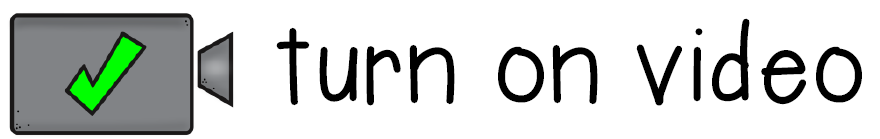 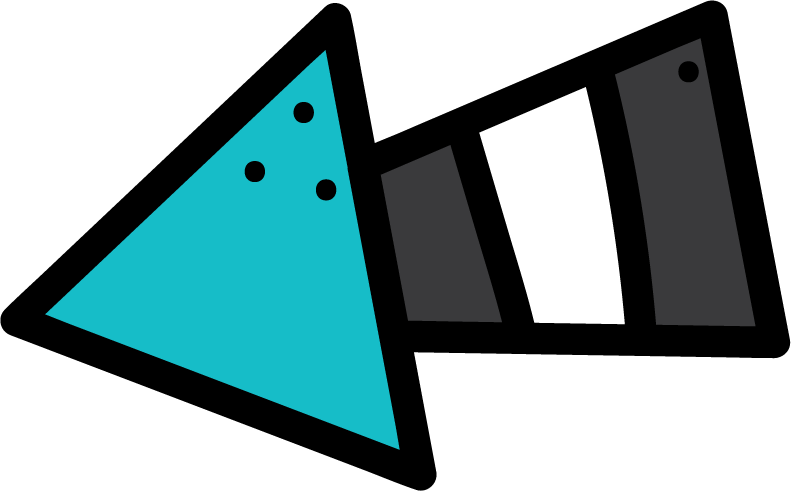 Fun Time
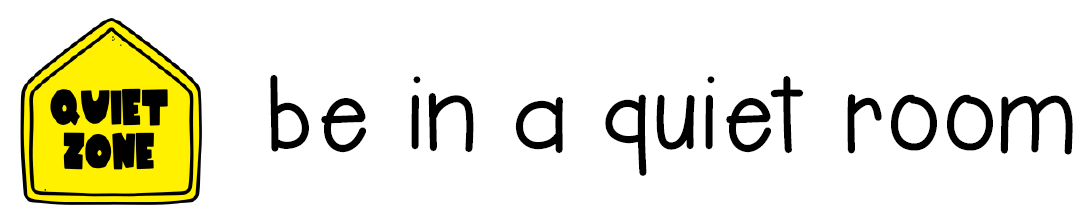 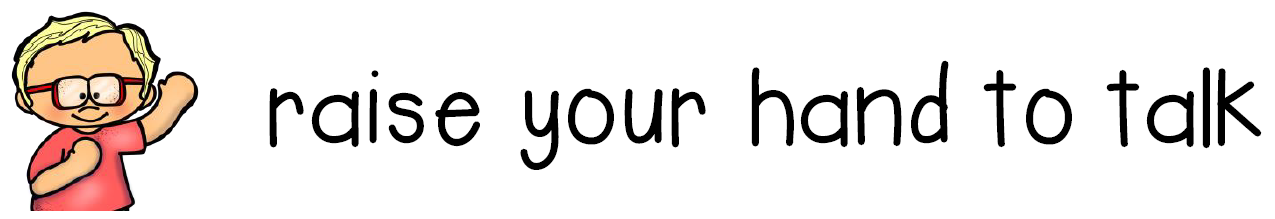 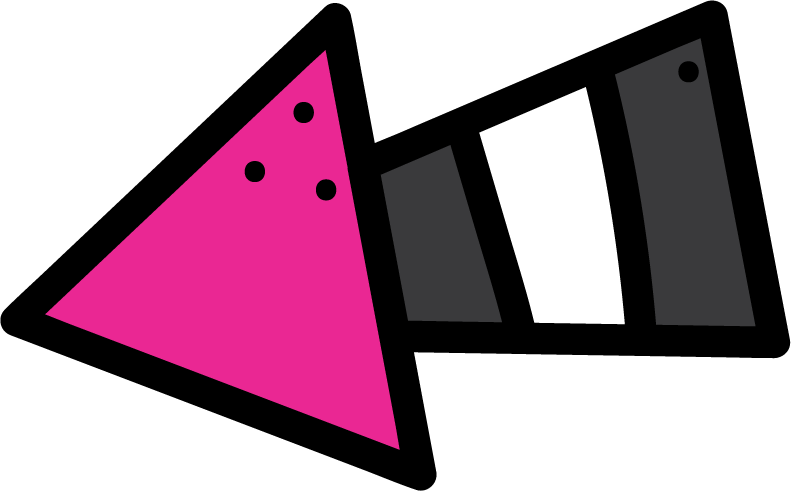 Work book
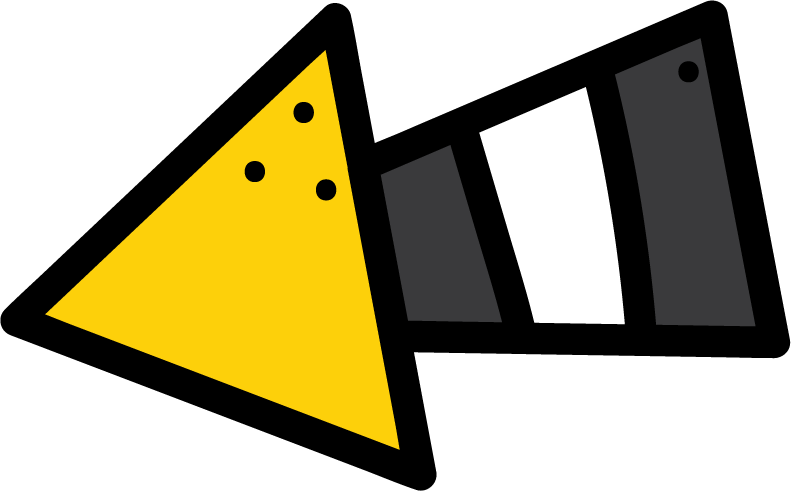 Moral Goal
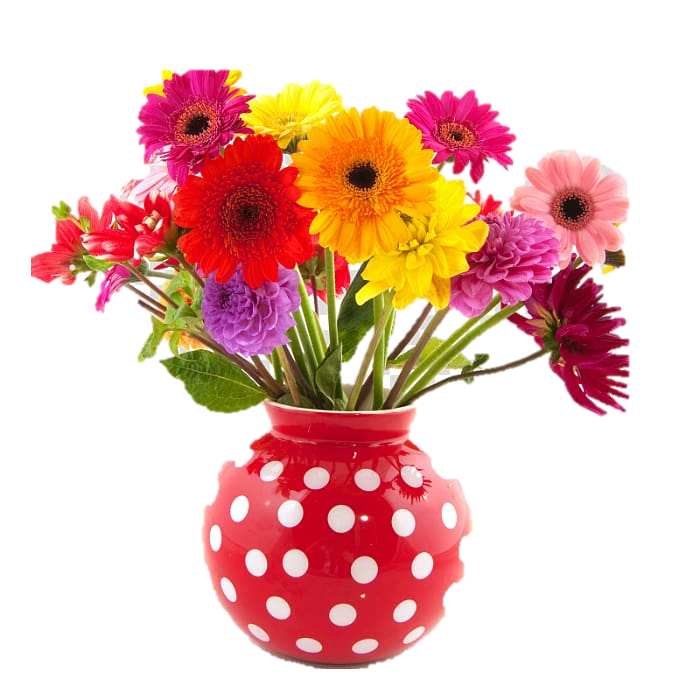 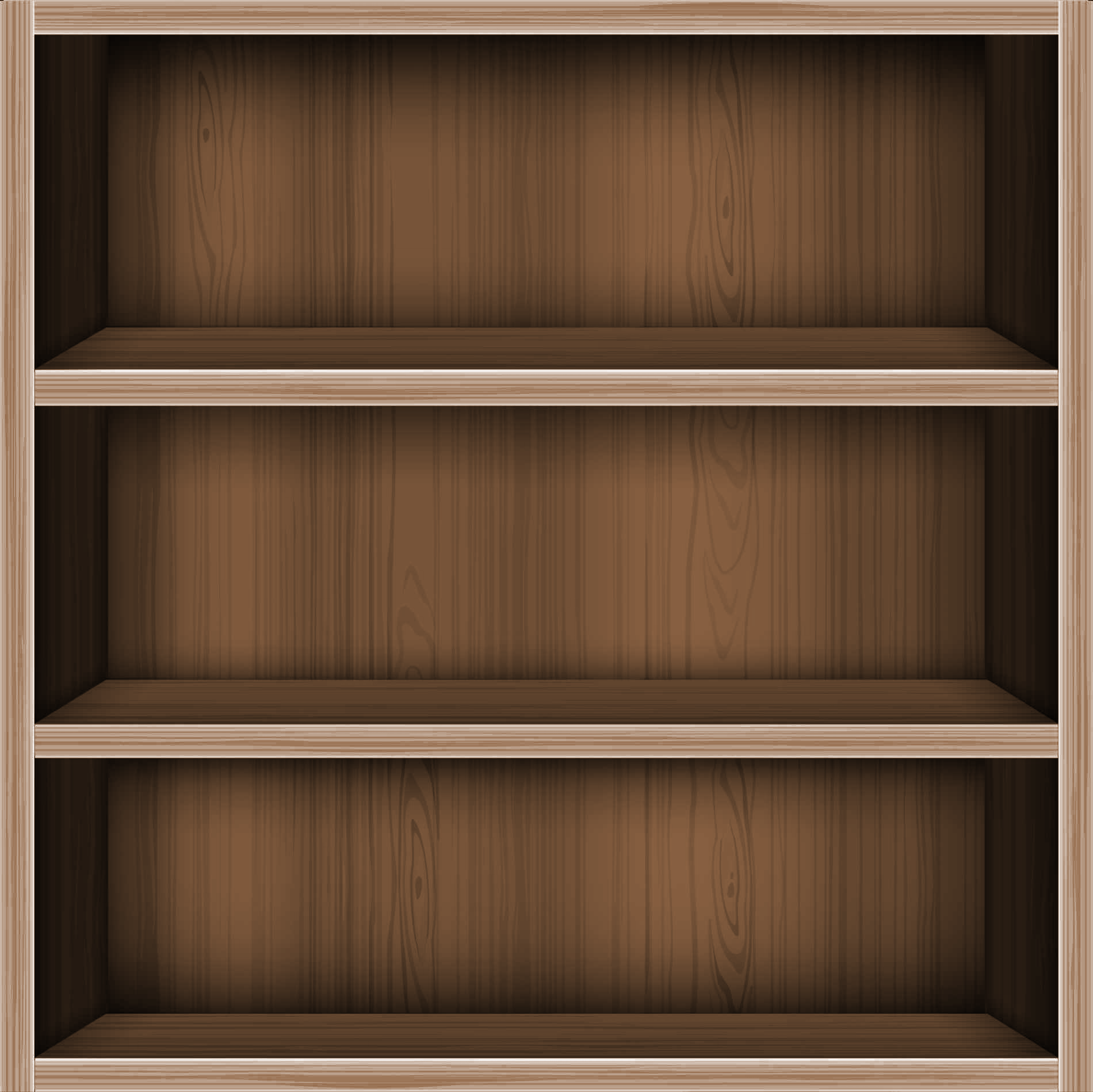 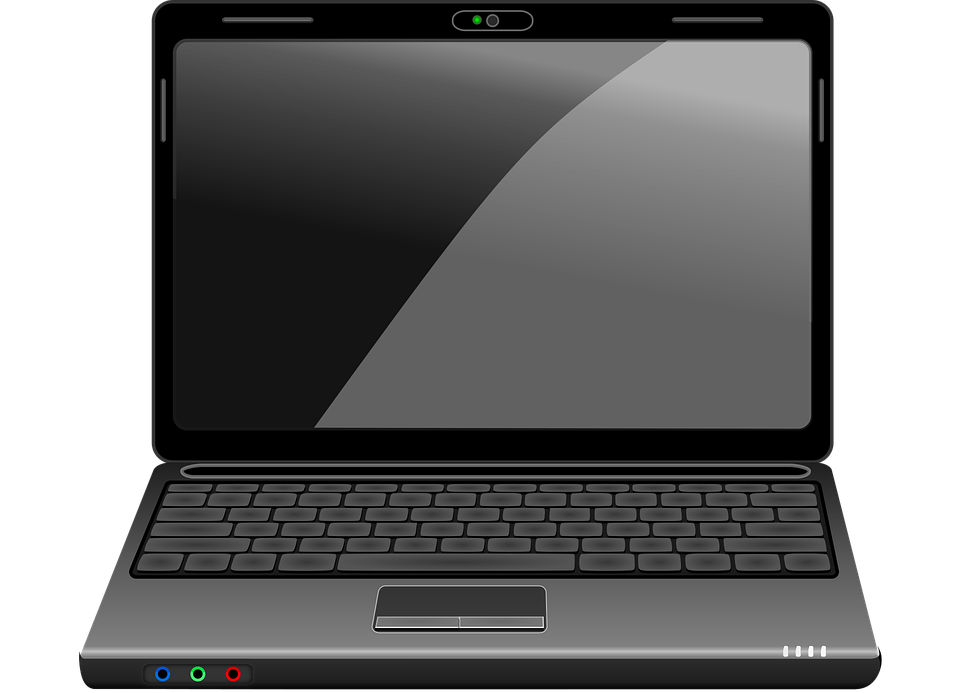 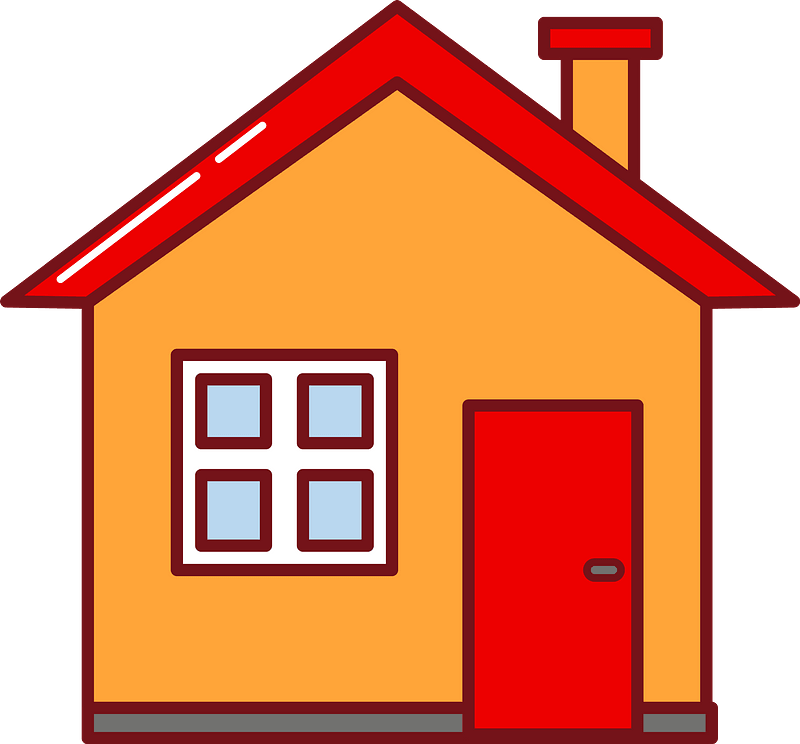 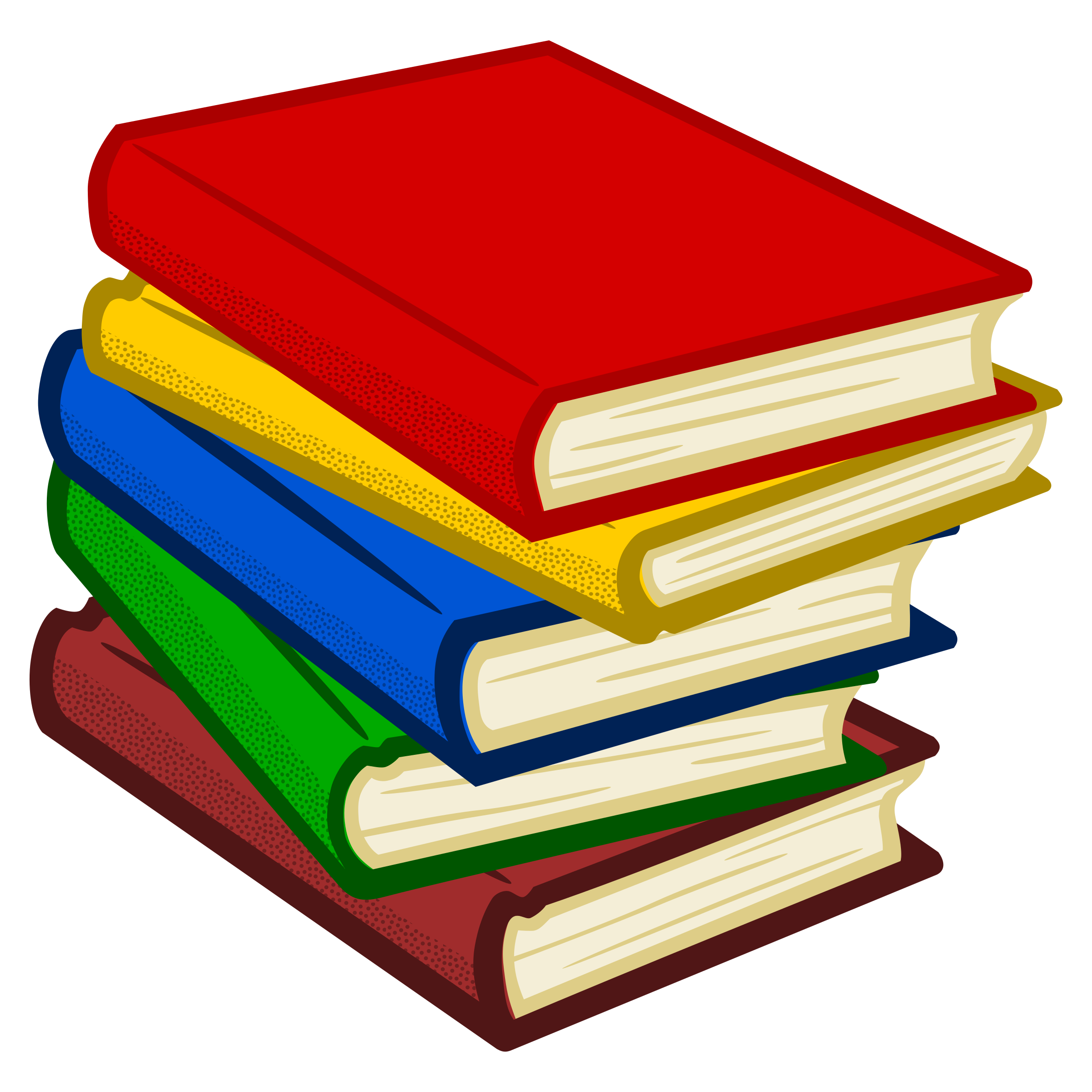 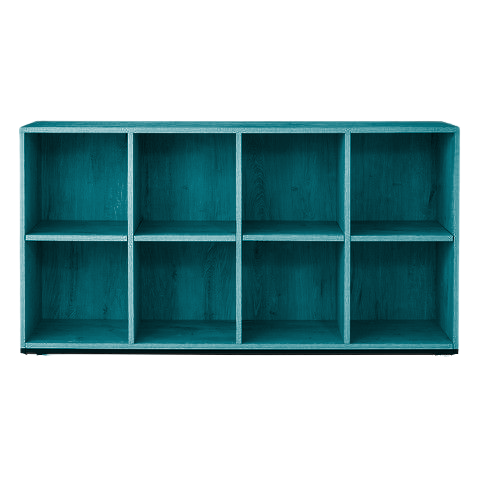 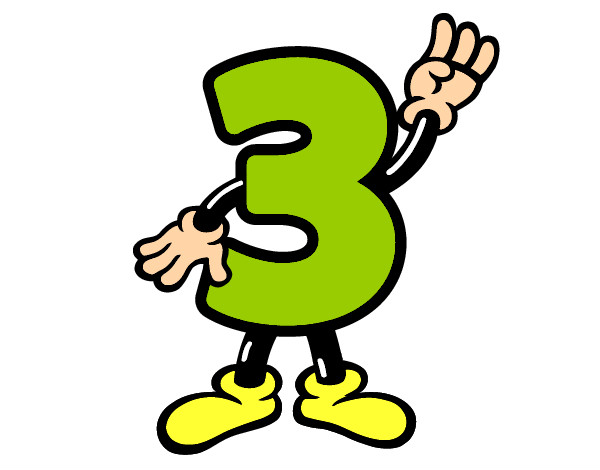 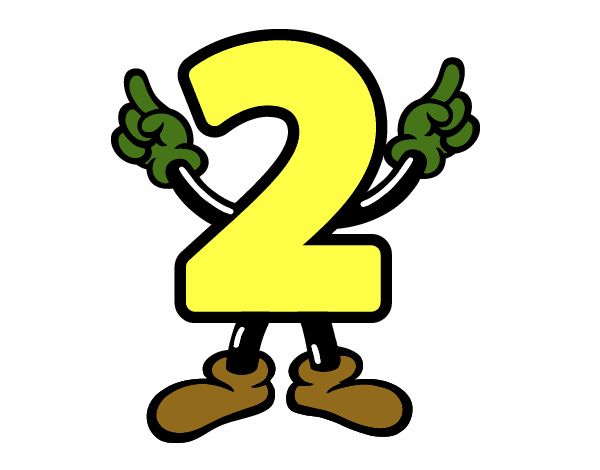 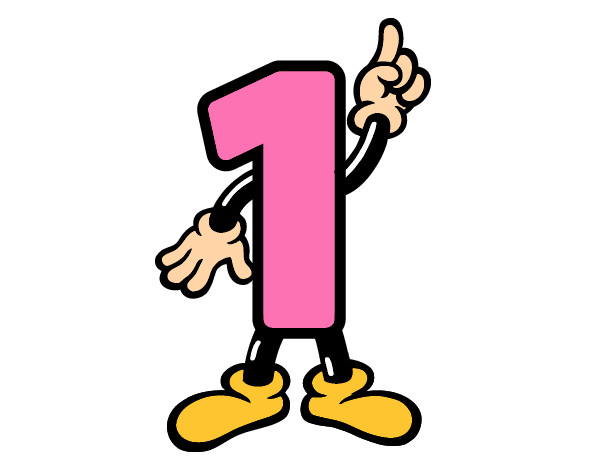 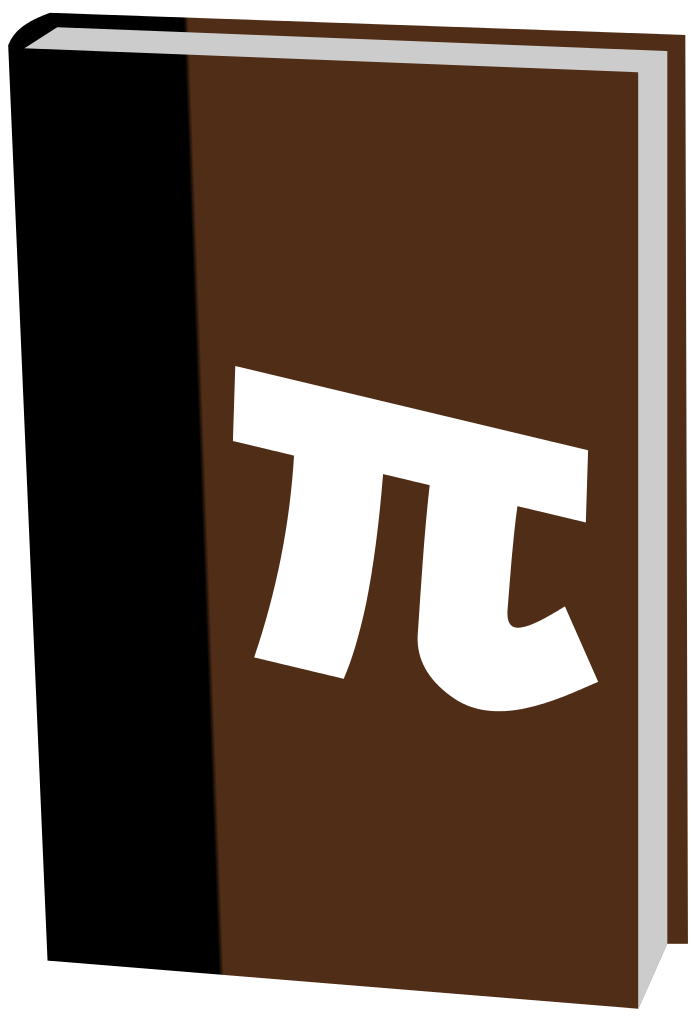 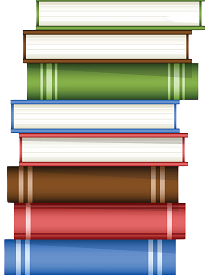 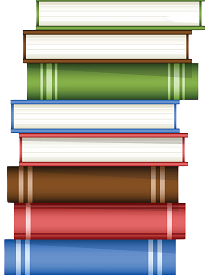 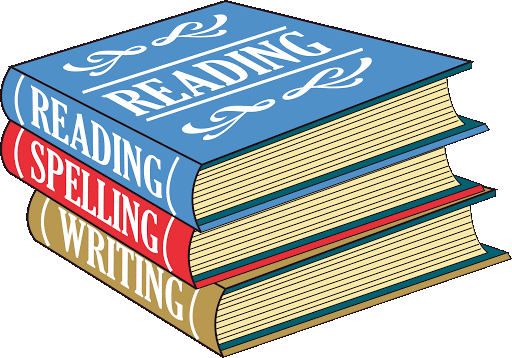 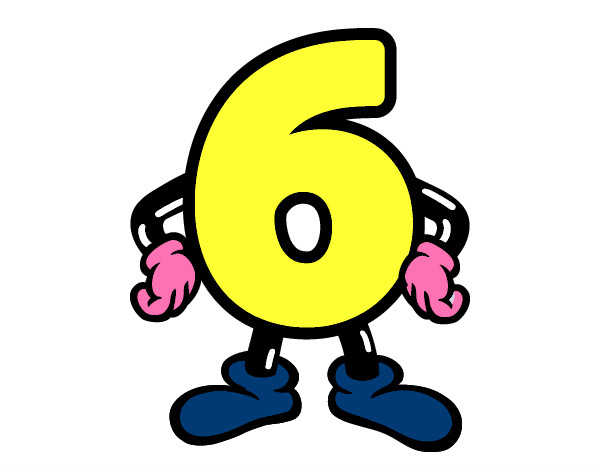 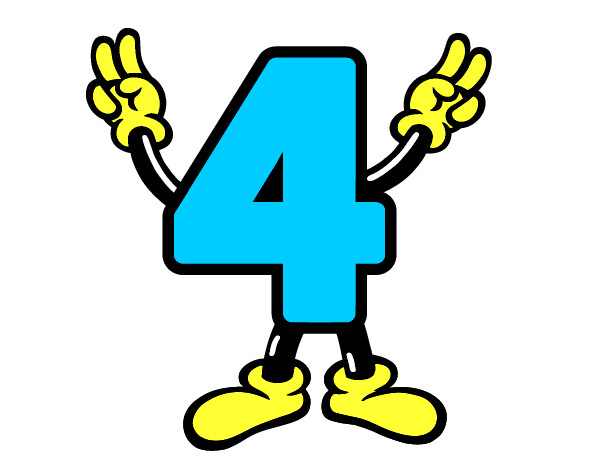 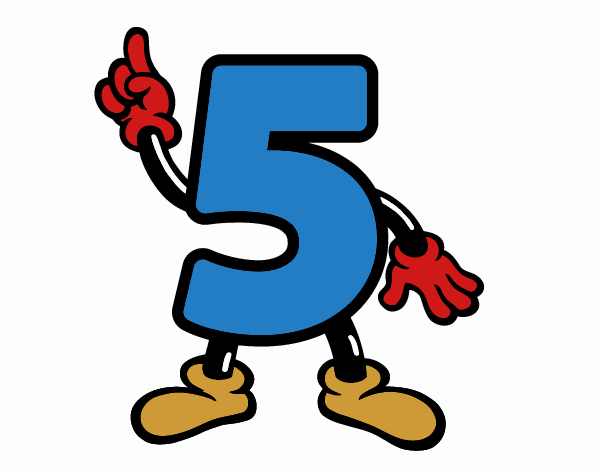 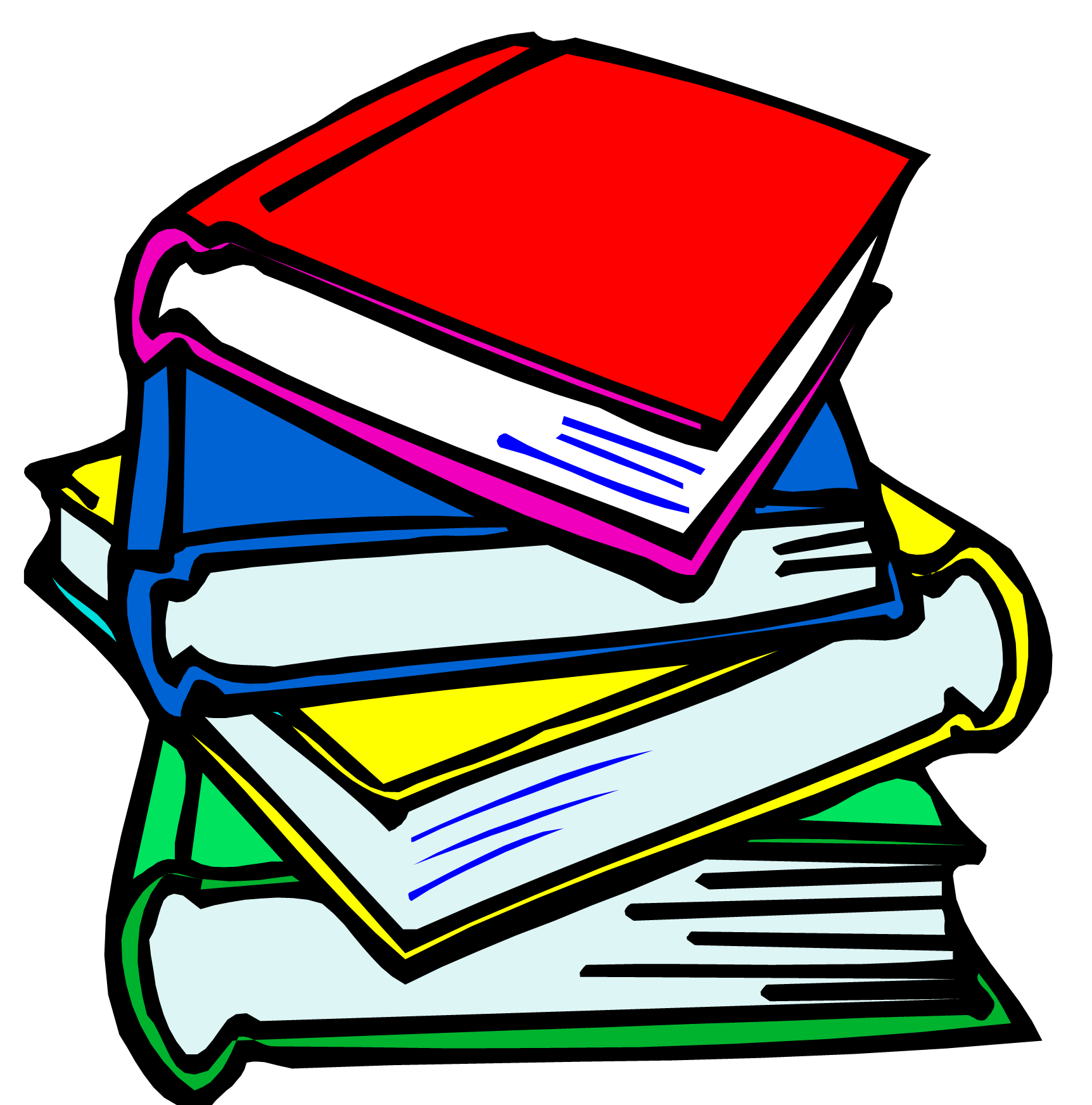 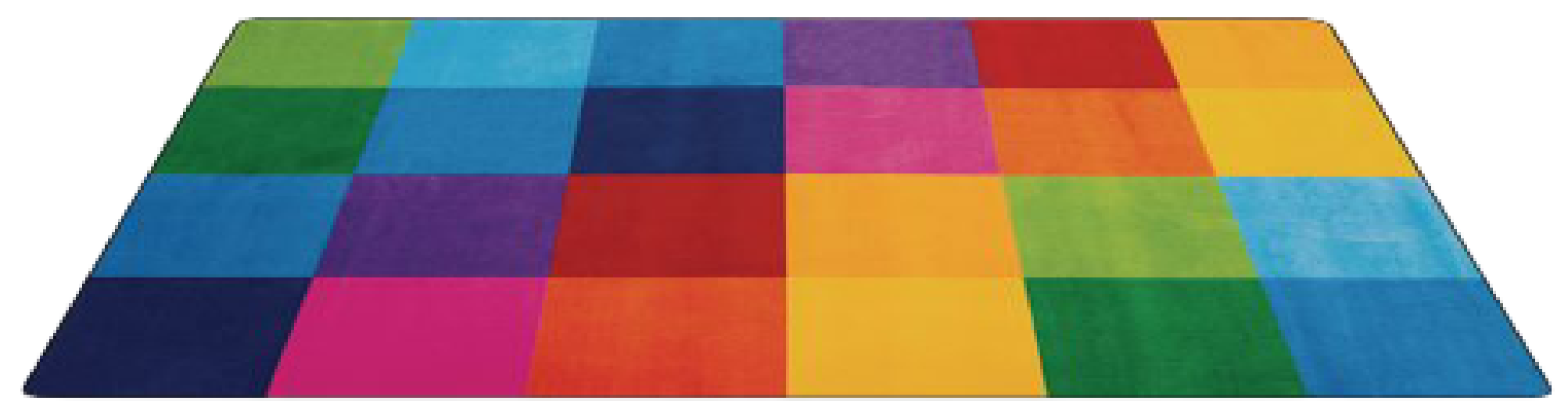 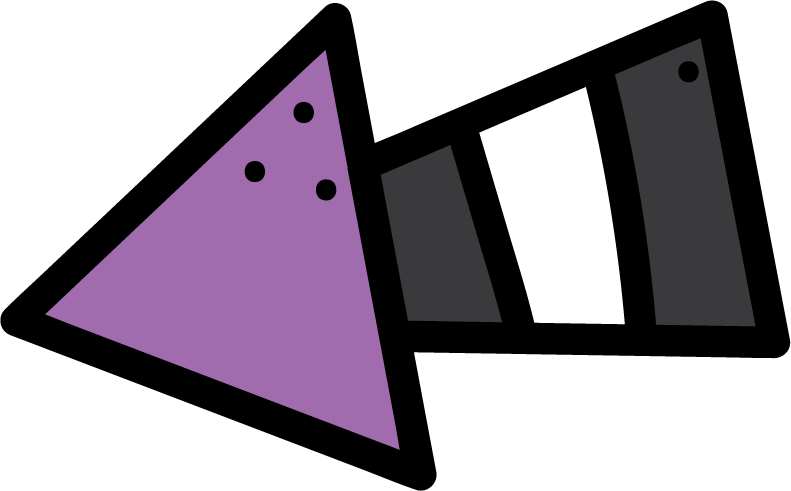 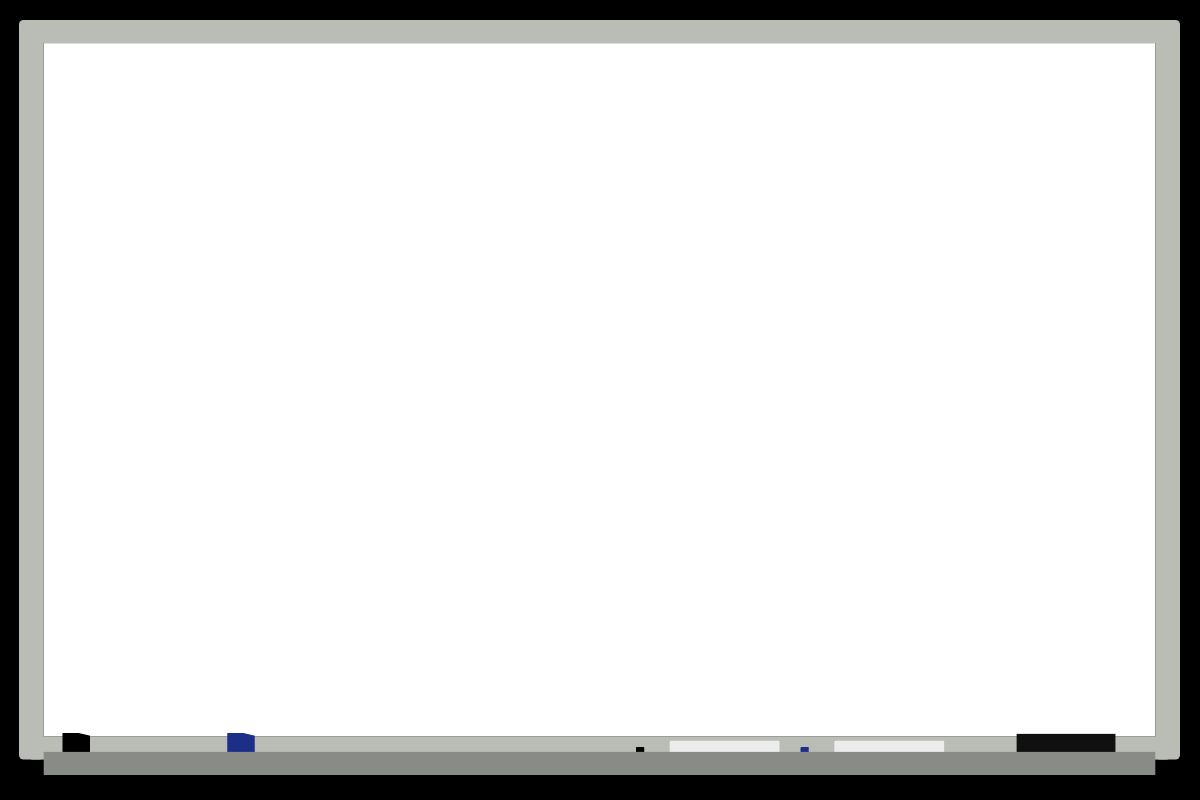 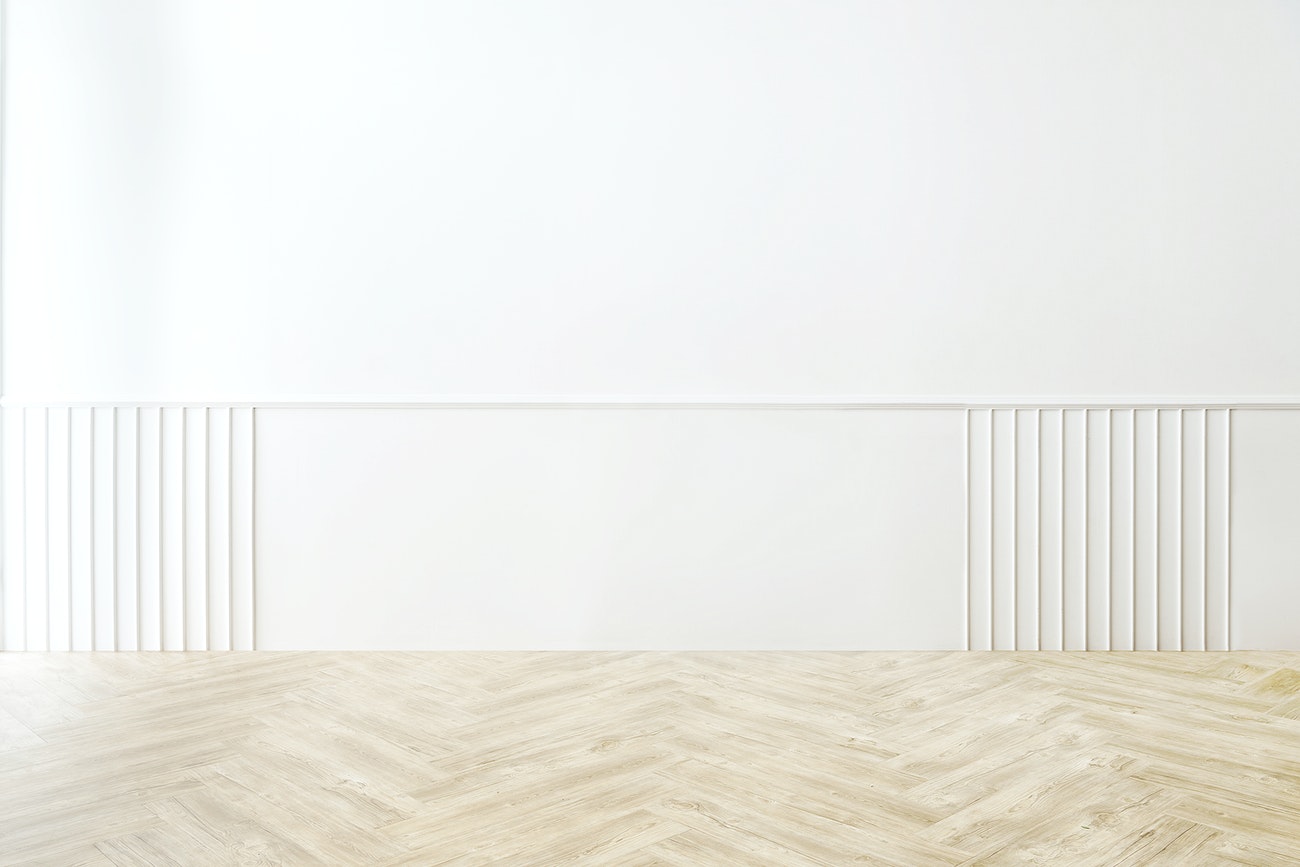 KSA National Anthem
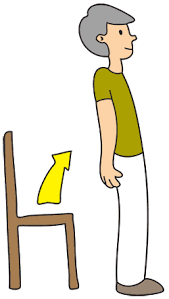 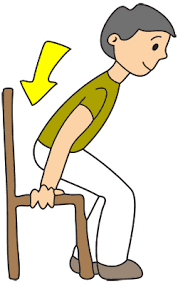 Classroom Rules
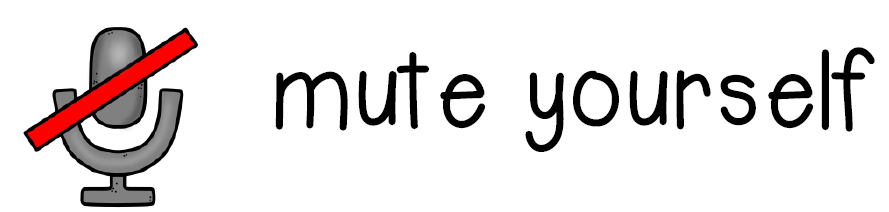 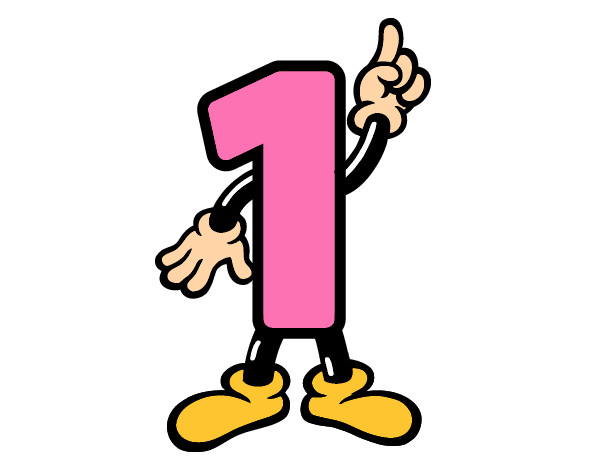 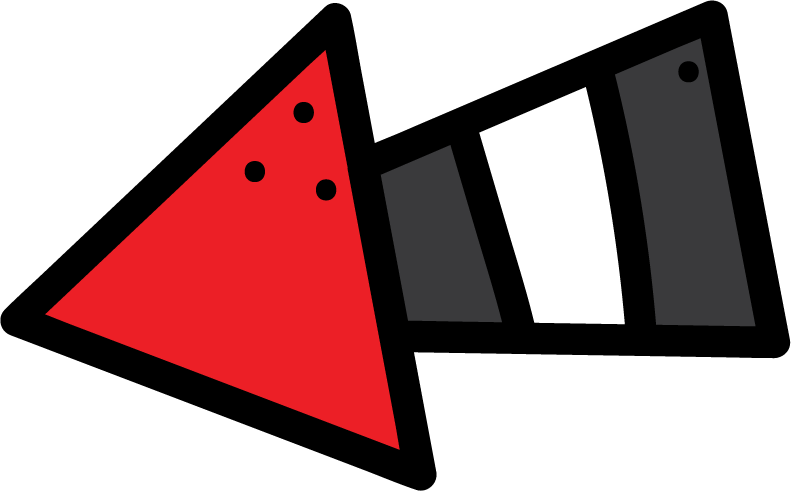 Warm up
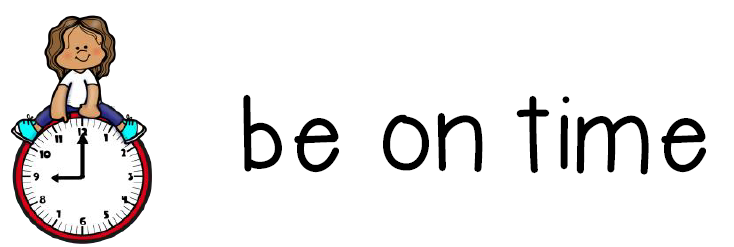 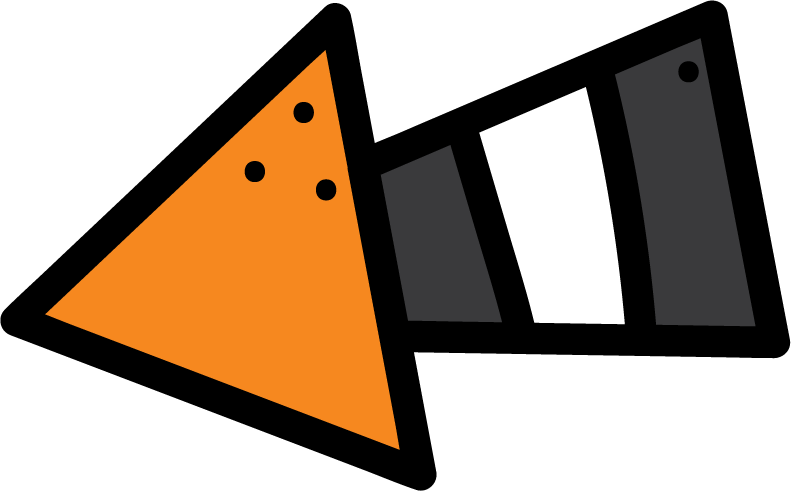 Main lesson
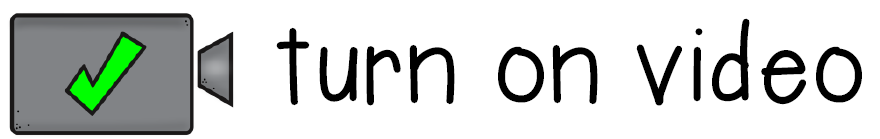 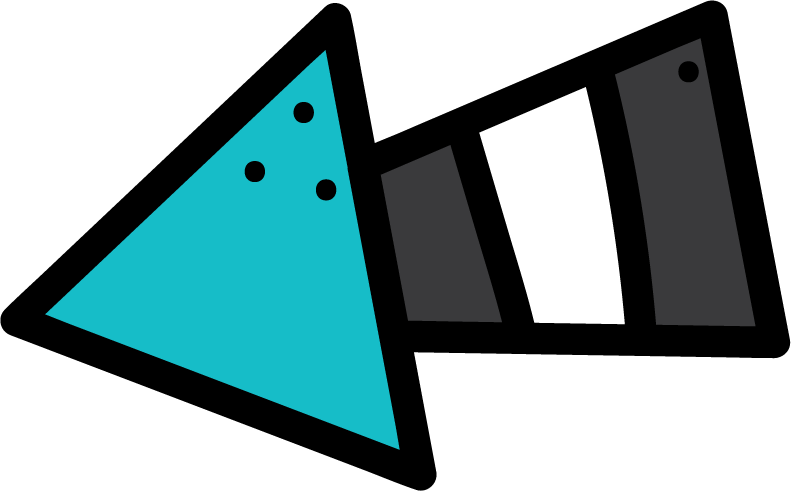 Fun Time
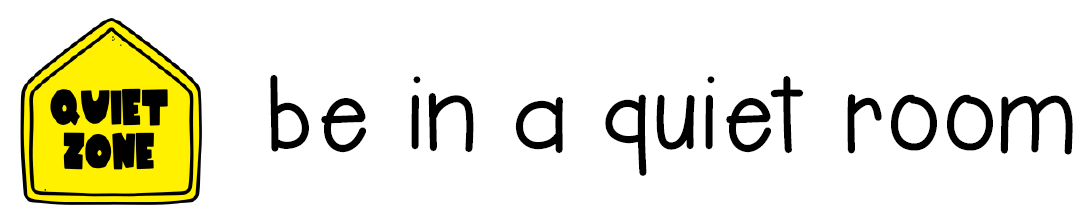 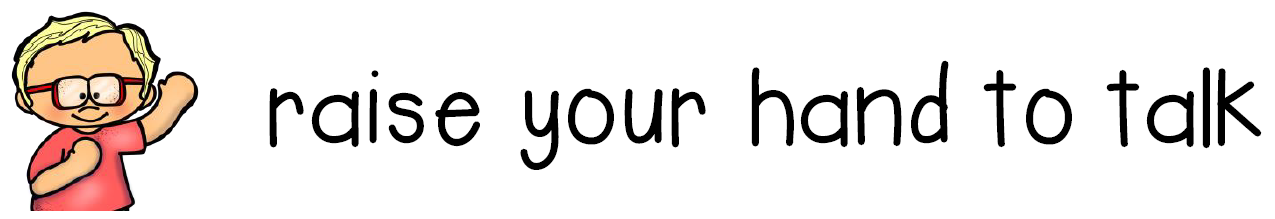 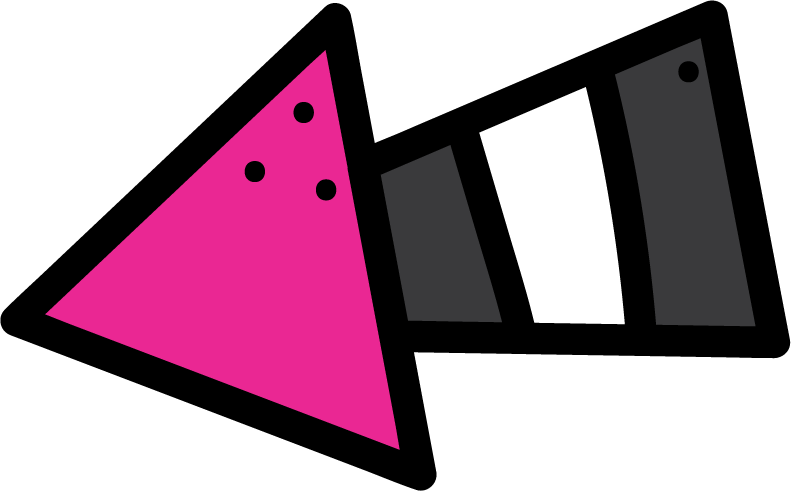 work book
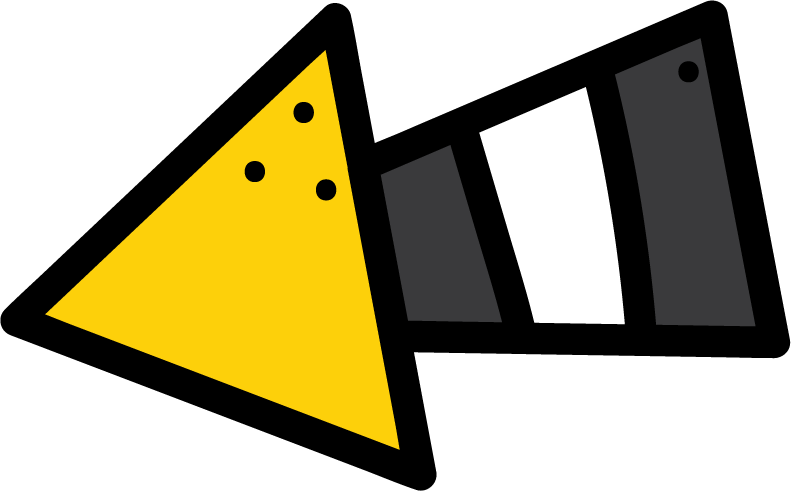 Moral Goal
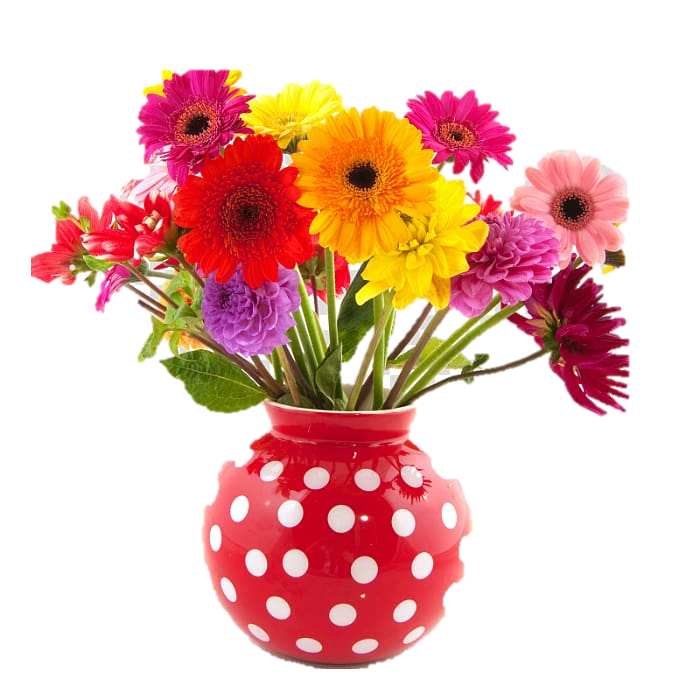 Sit down
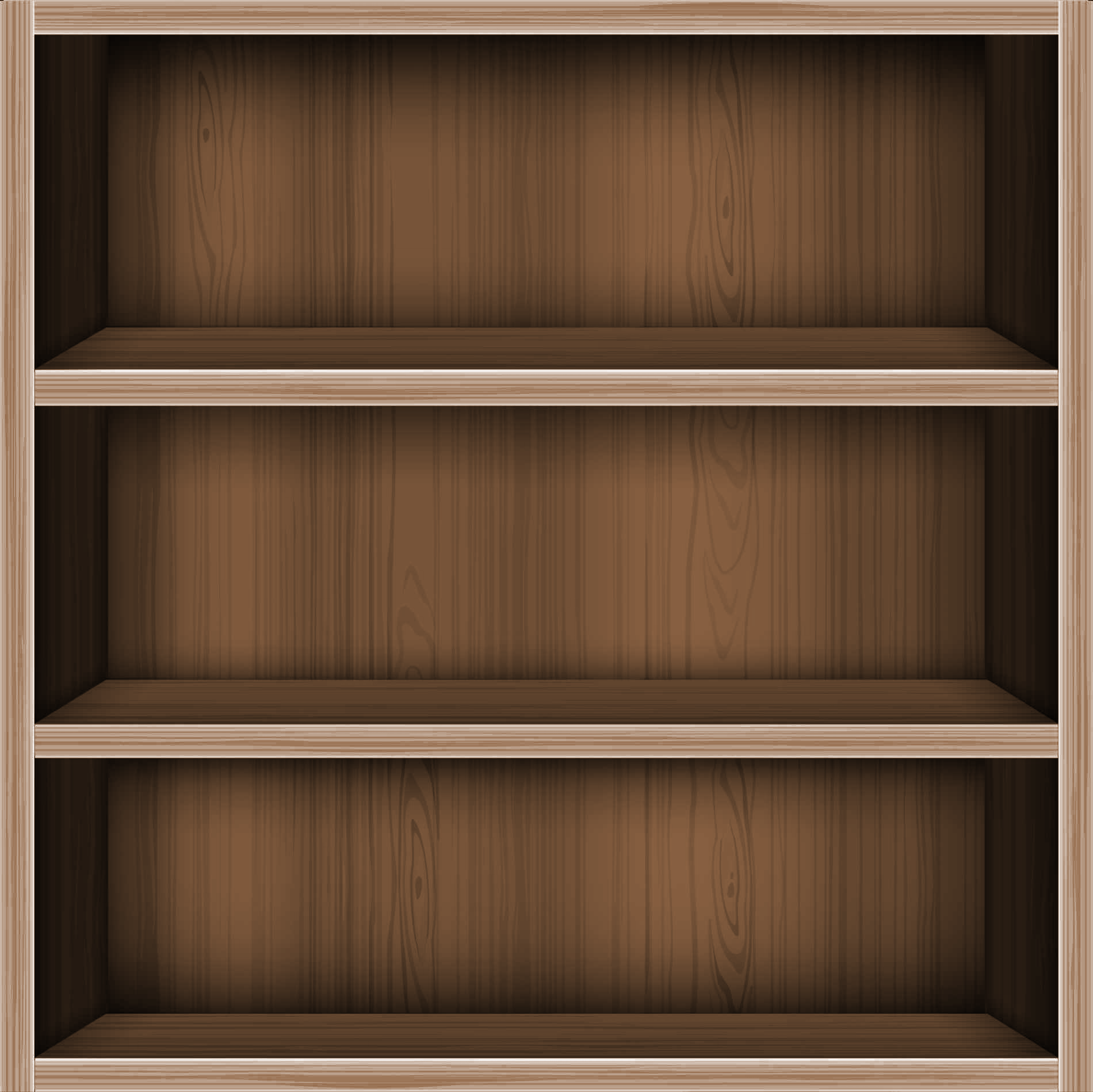 Stand up
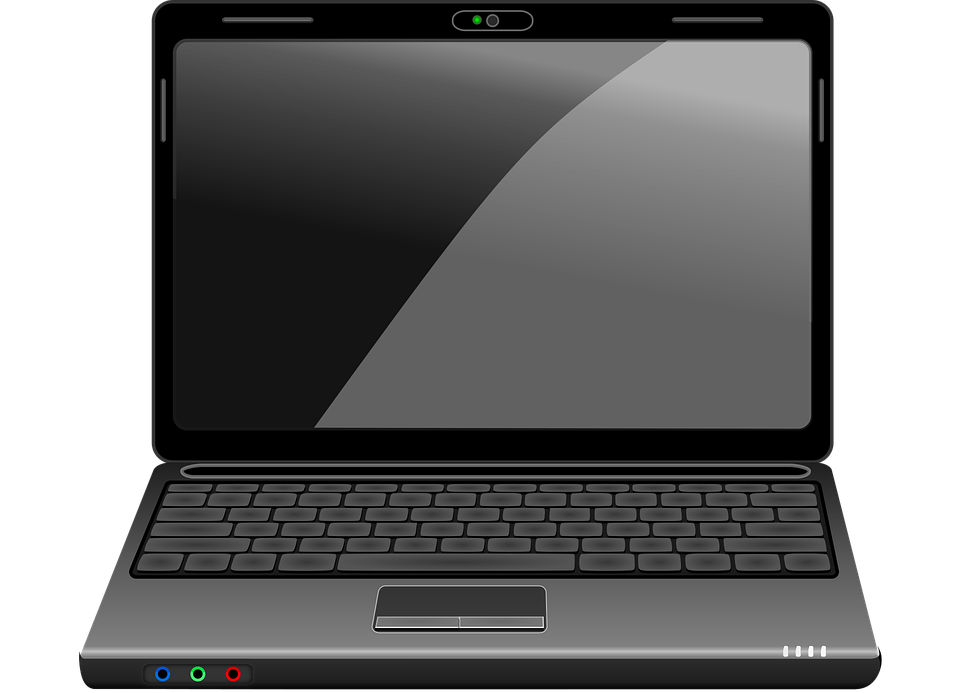 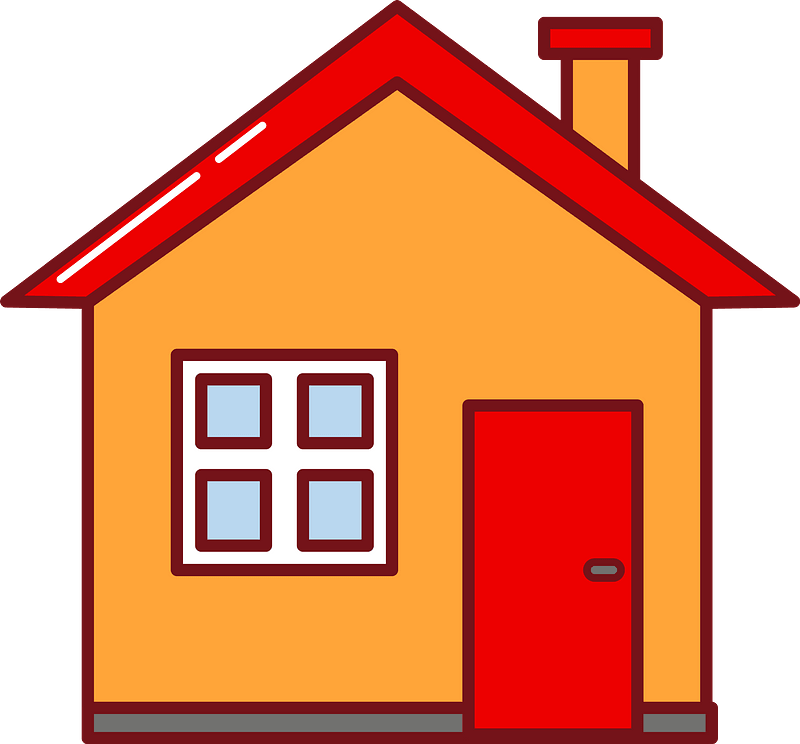 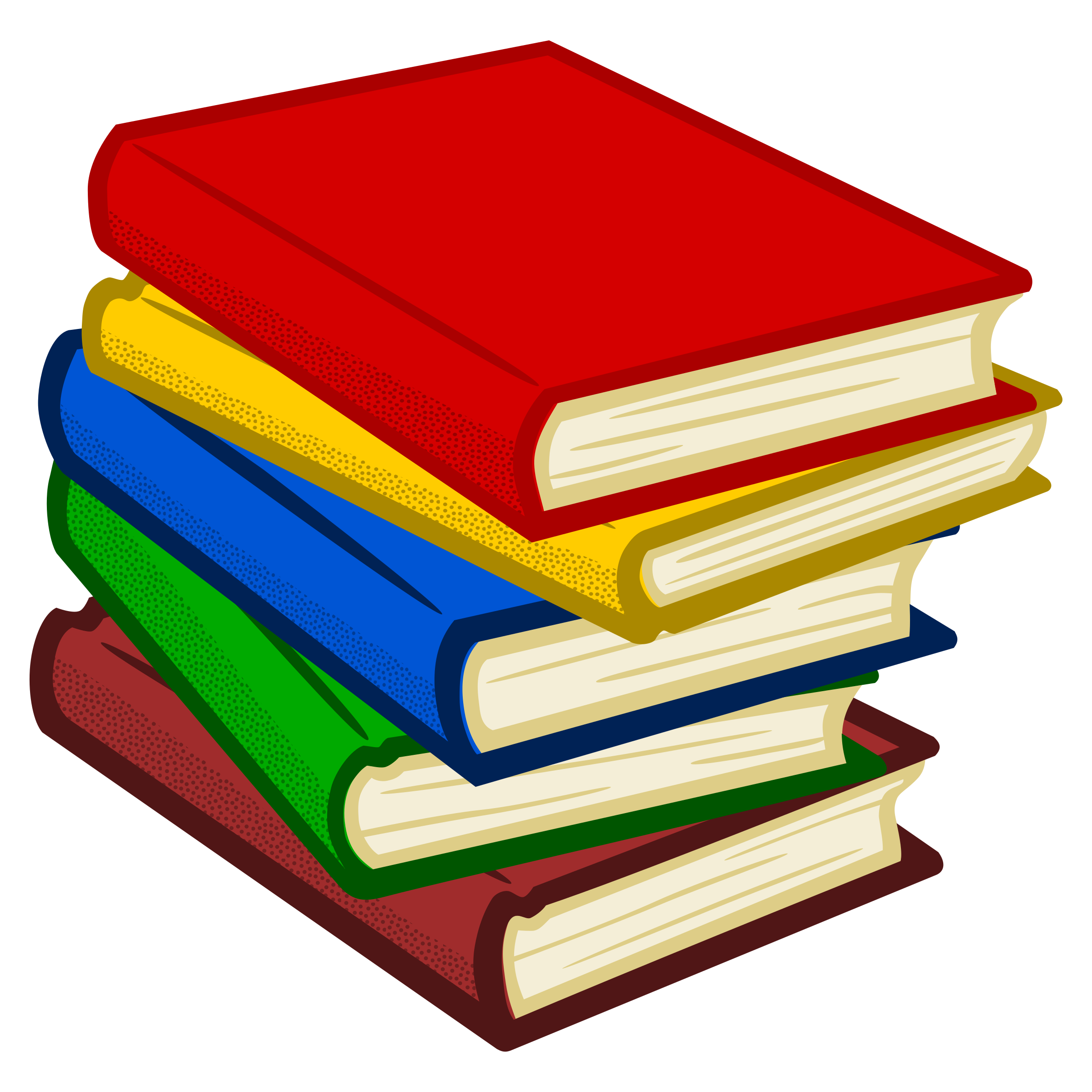 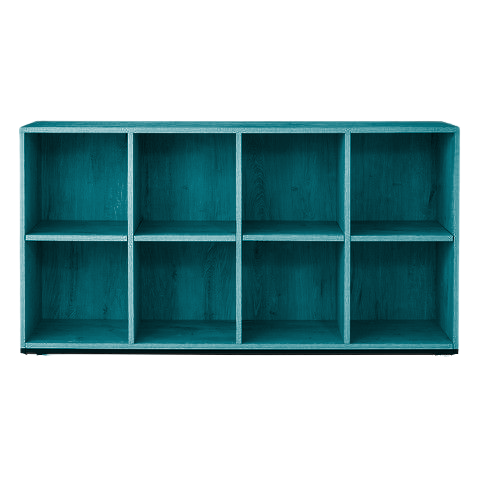 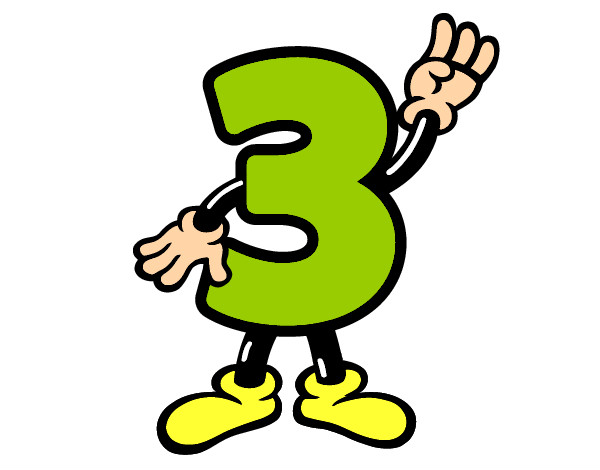 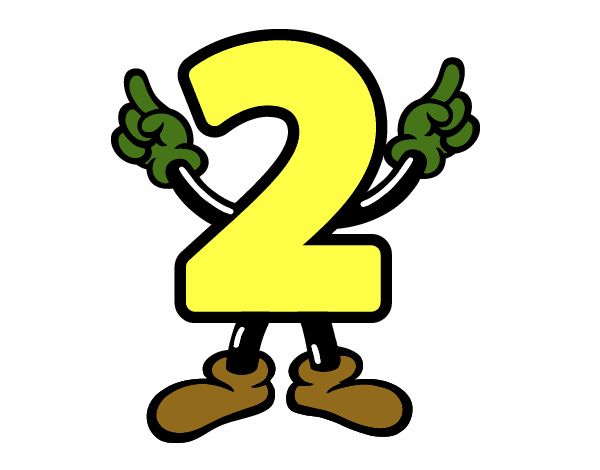 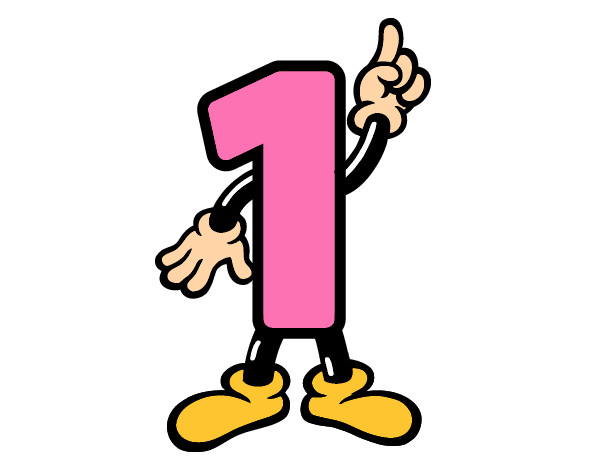 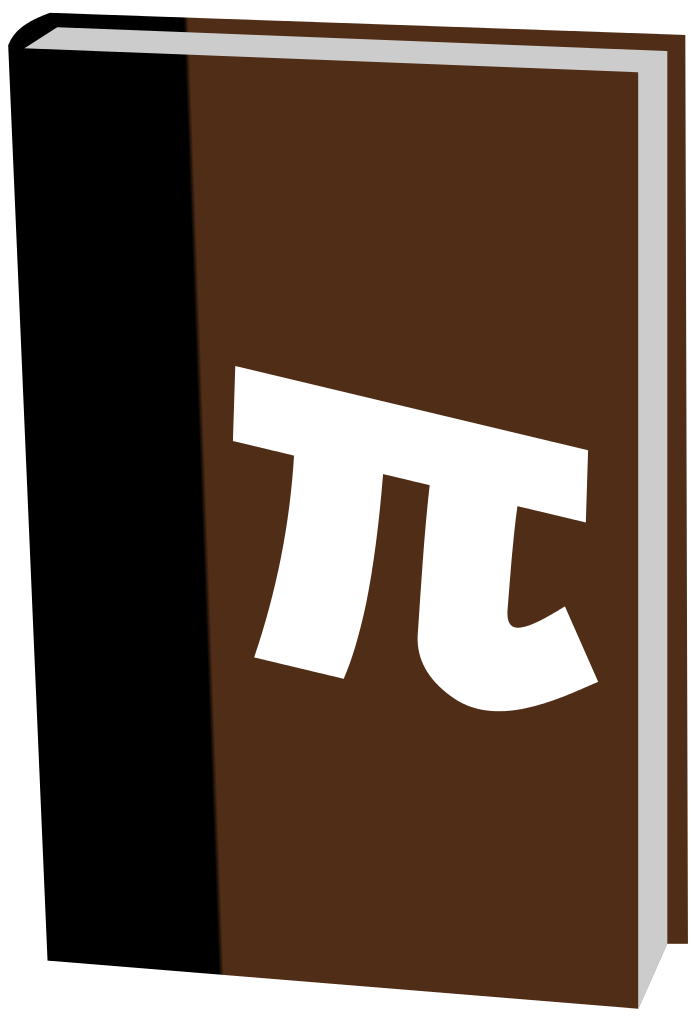 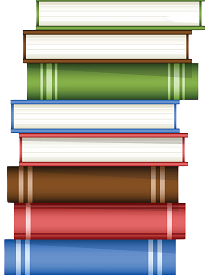 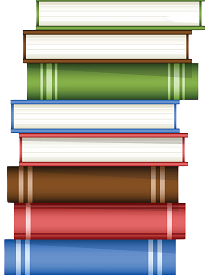 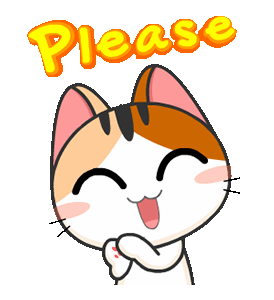 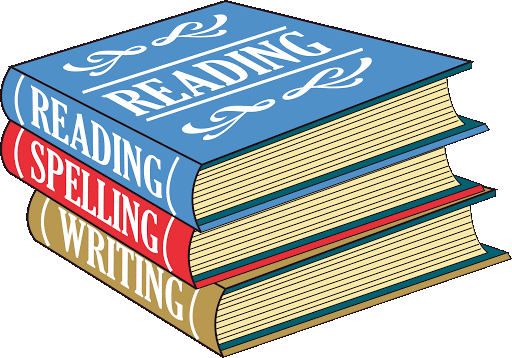 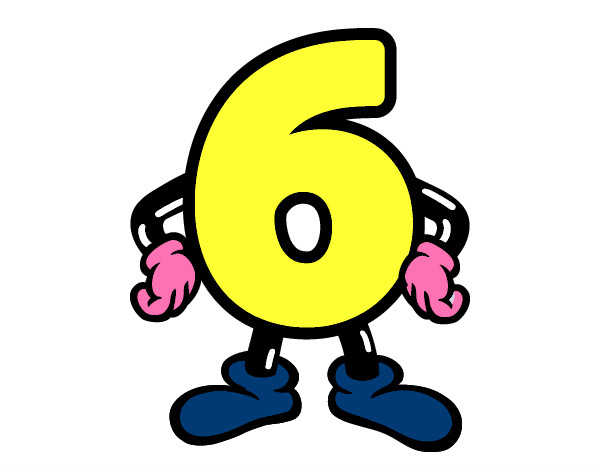 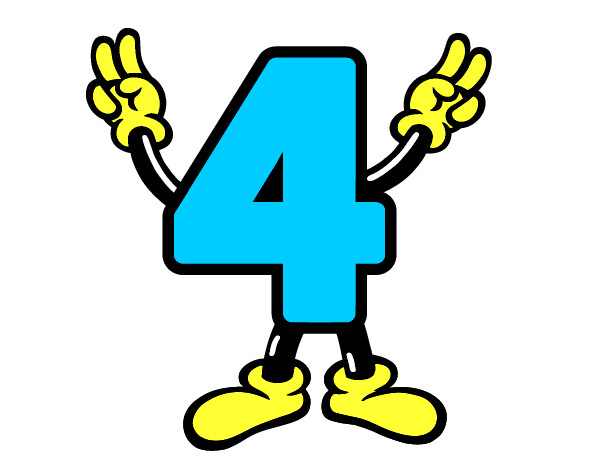 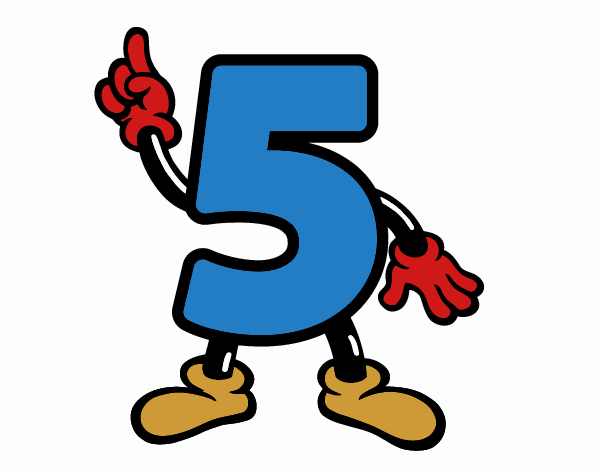 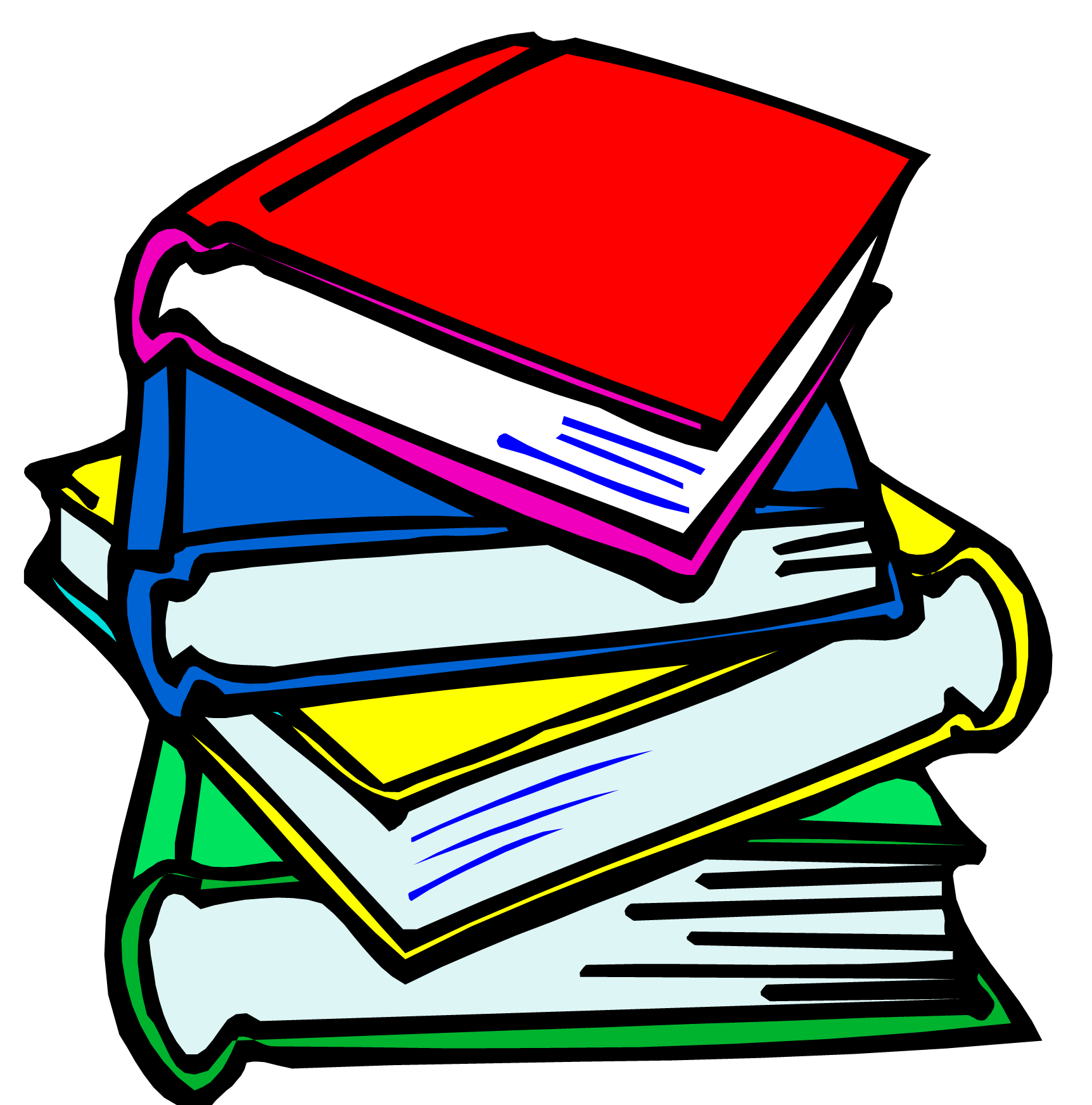 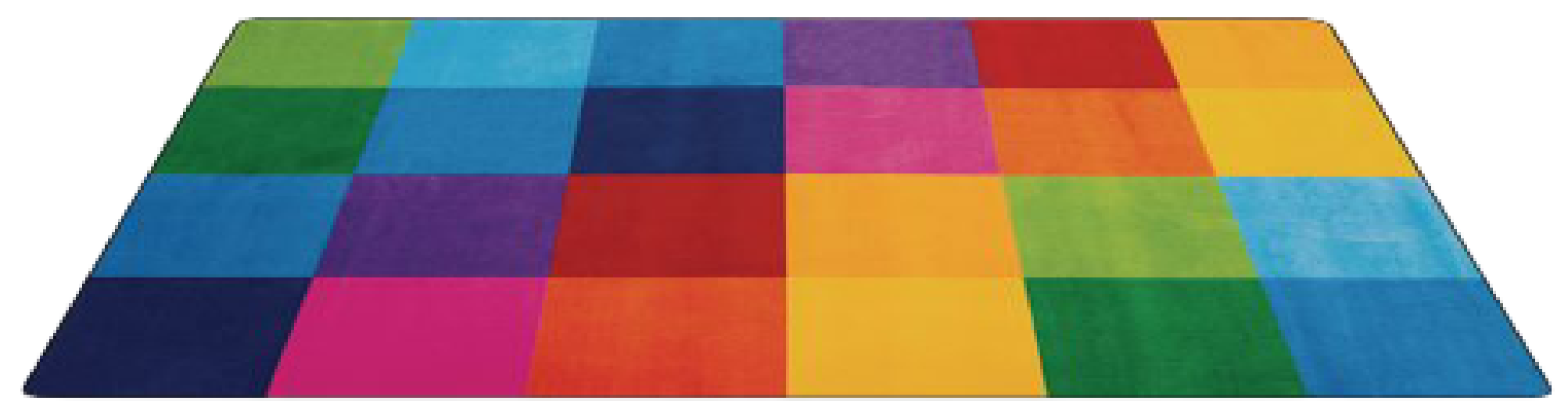 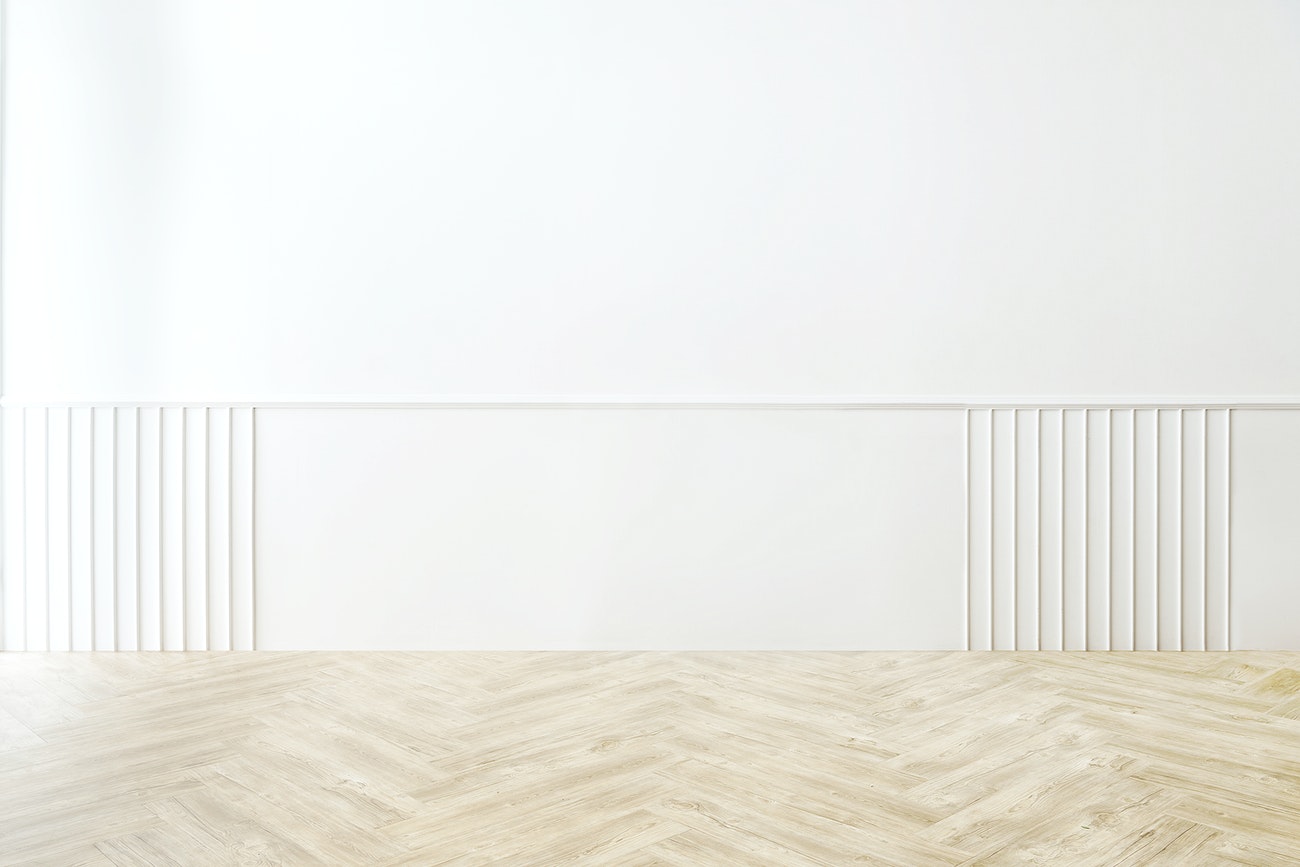 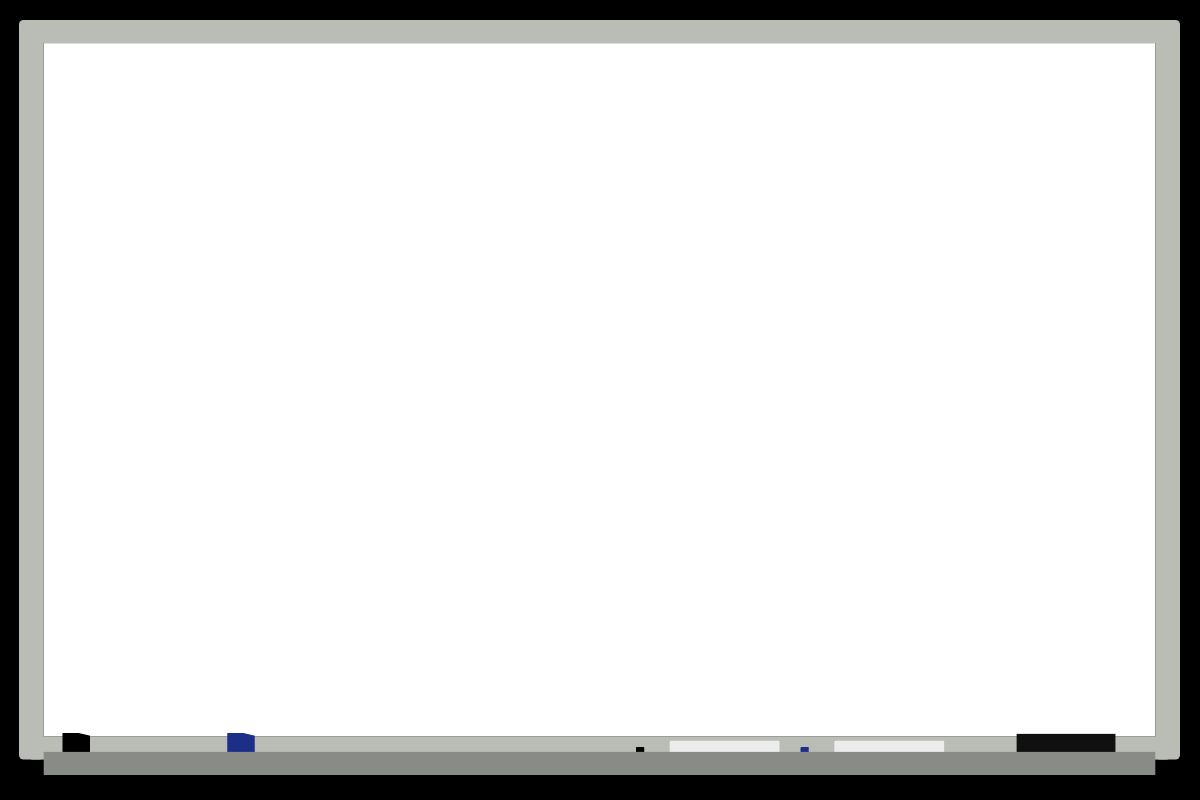 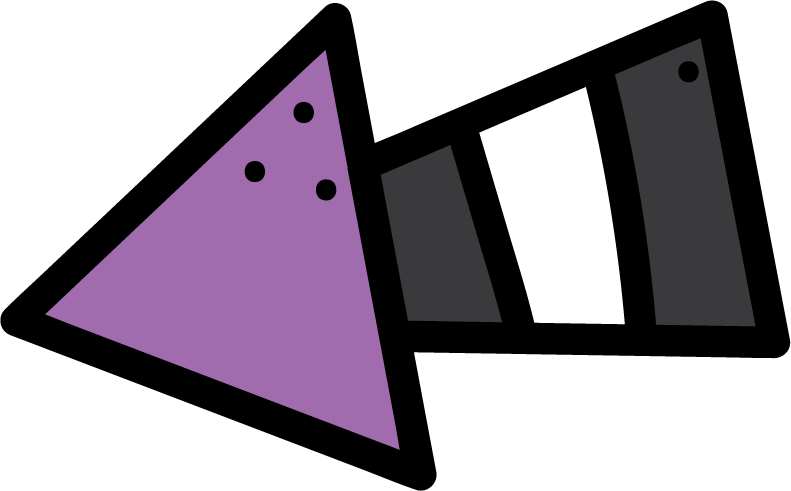 KSA National Anthem
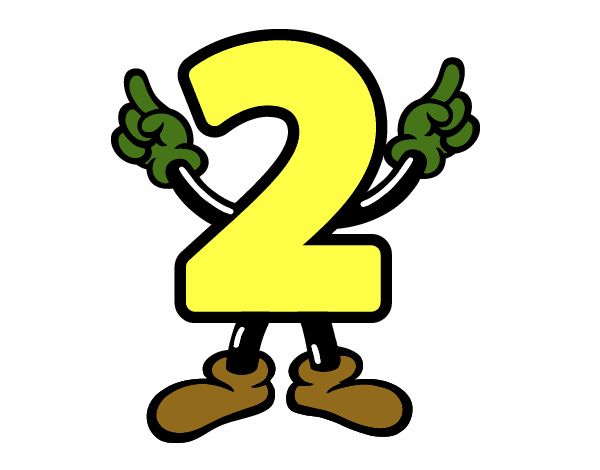 Classroom Rules
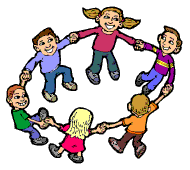 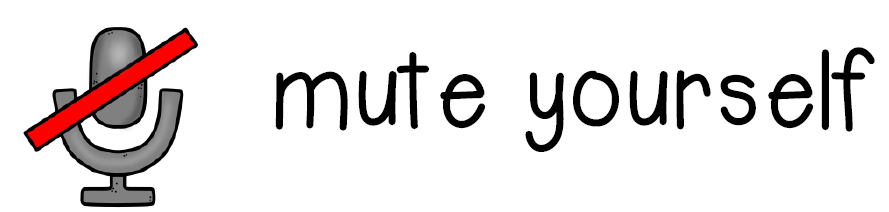 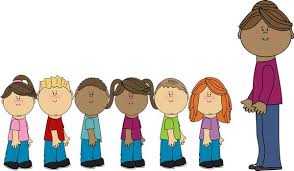 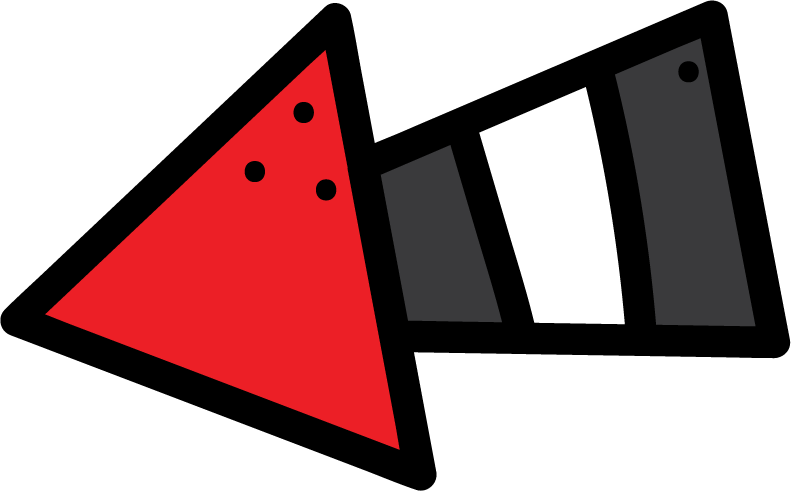 Warm Up
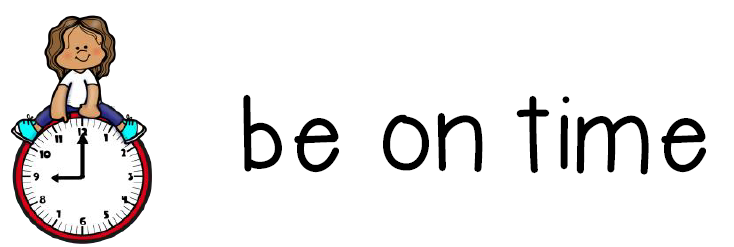 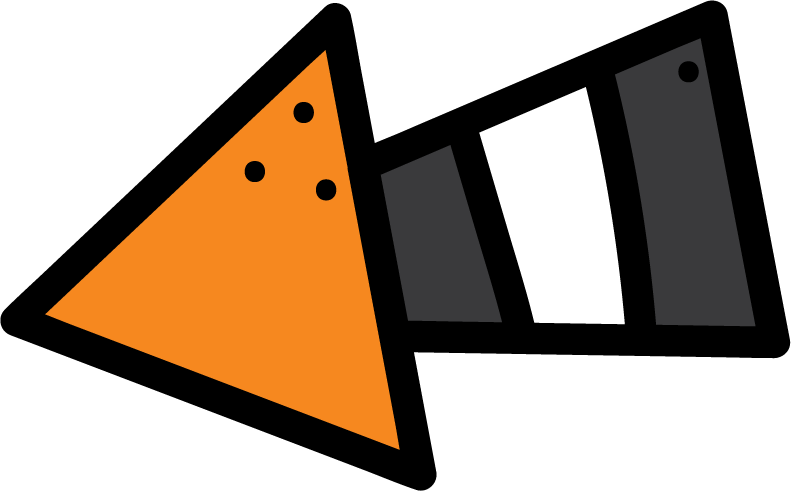 Main lesson
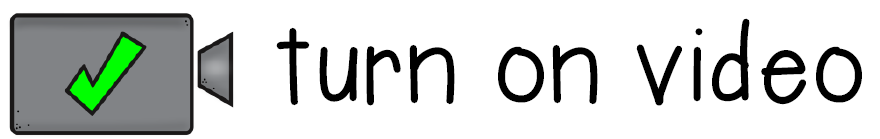 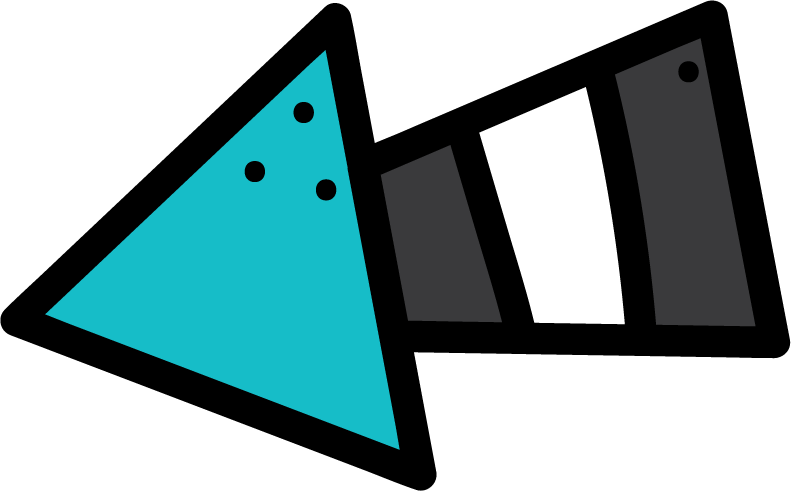 Fun Time
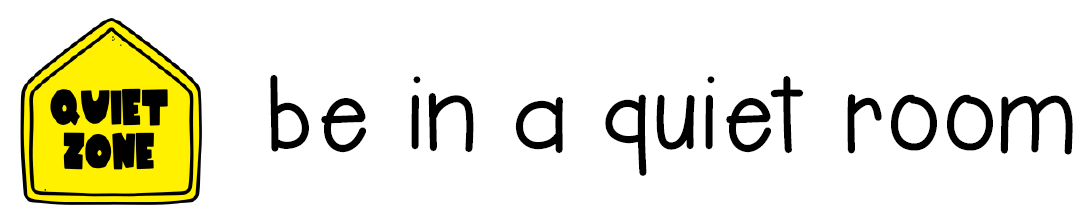 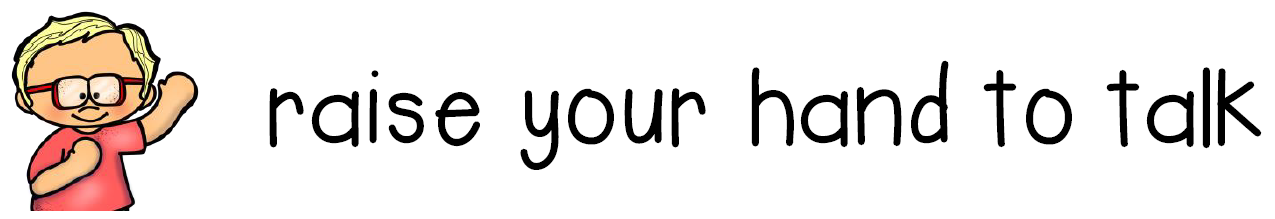 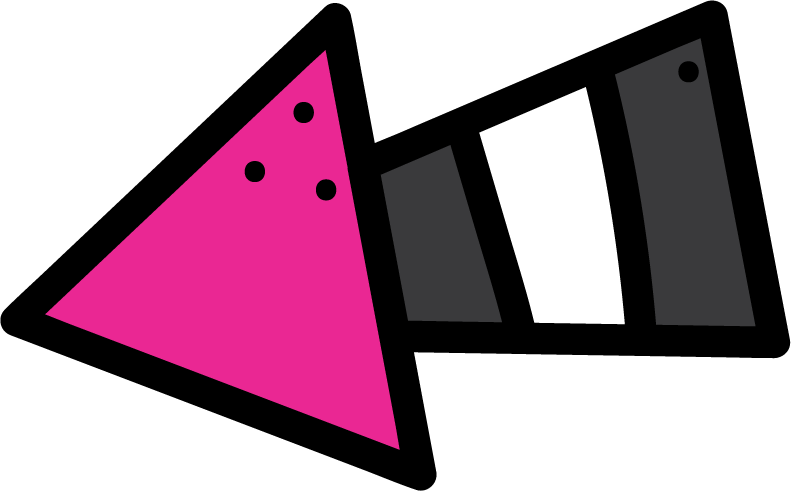 work book
Make a circle
Make a line
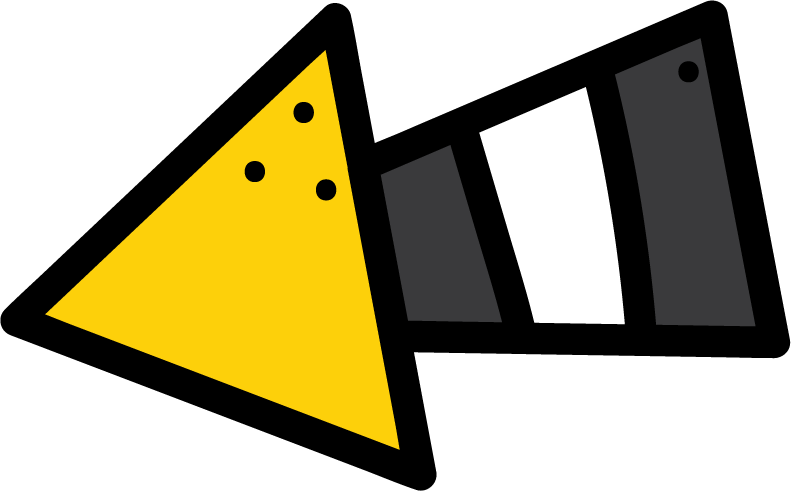 Moral Goal
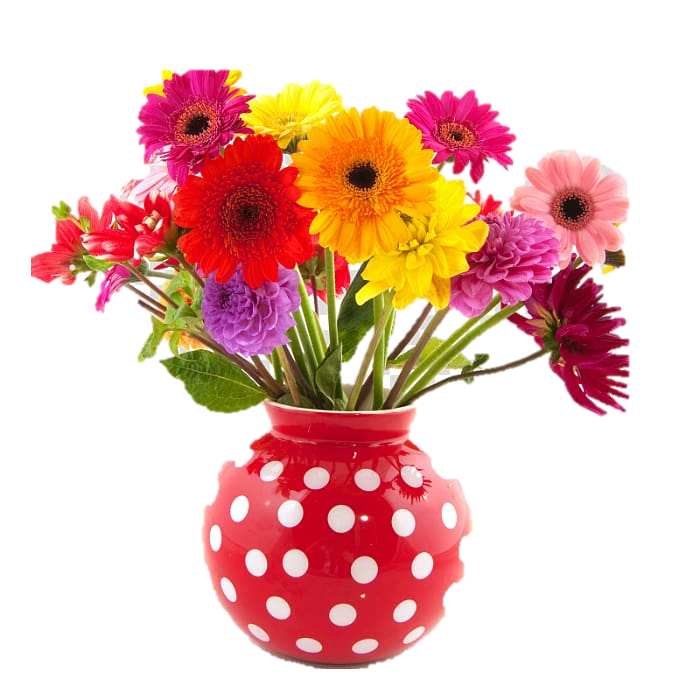 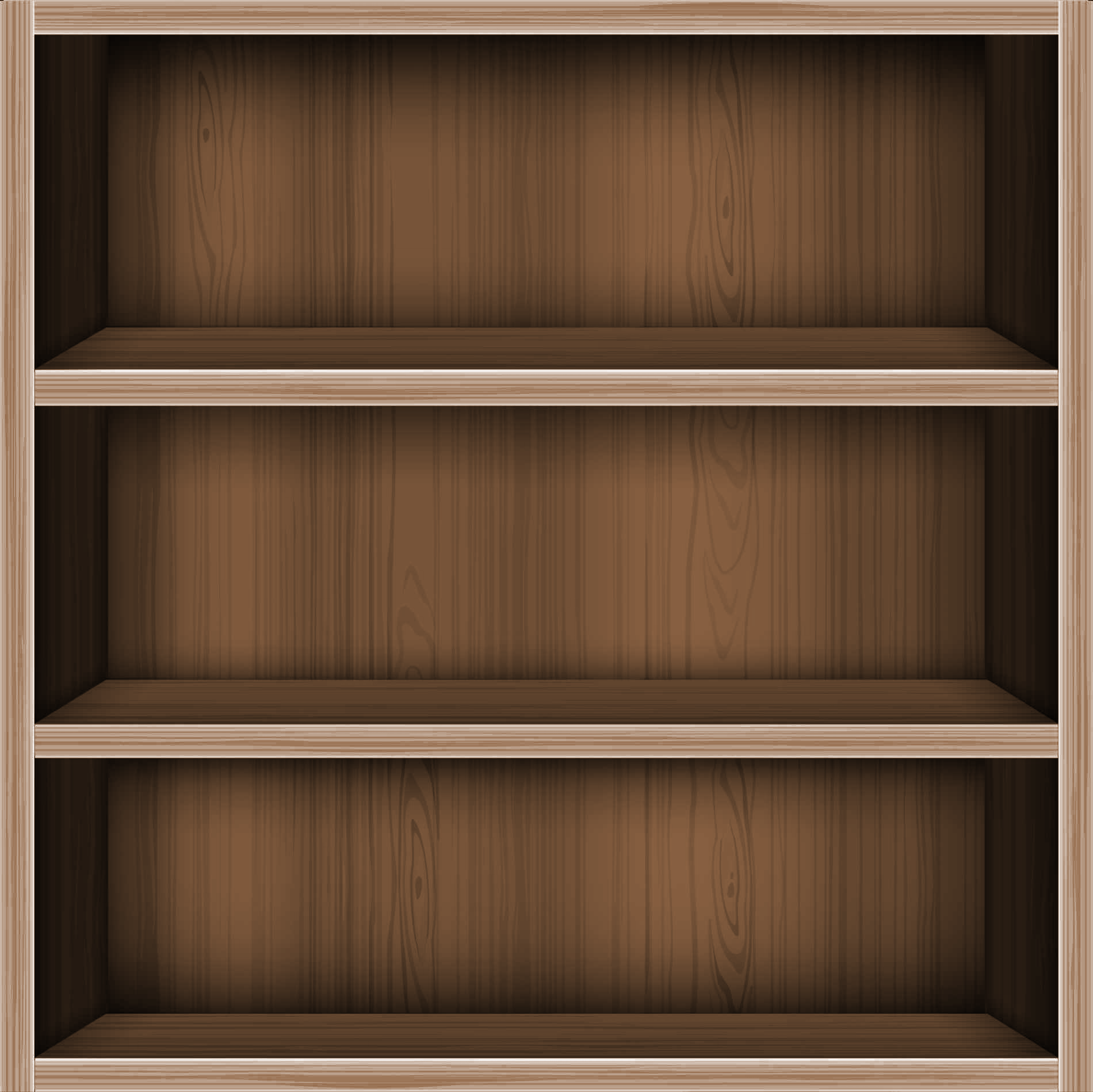 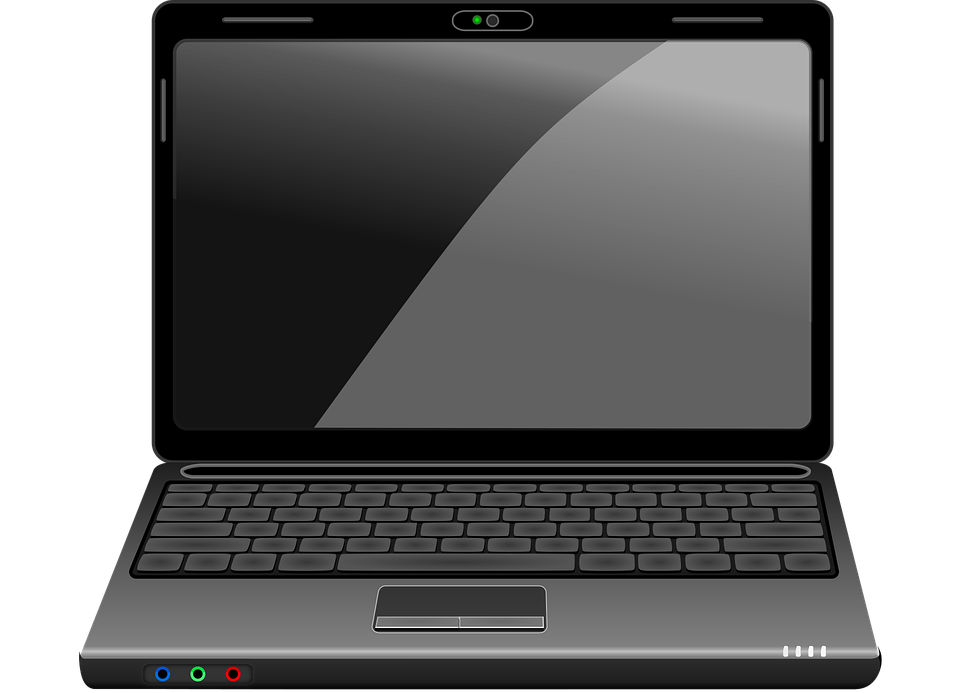 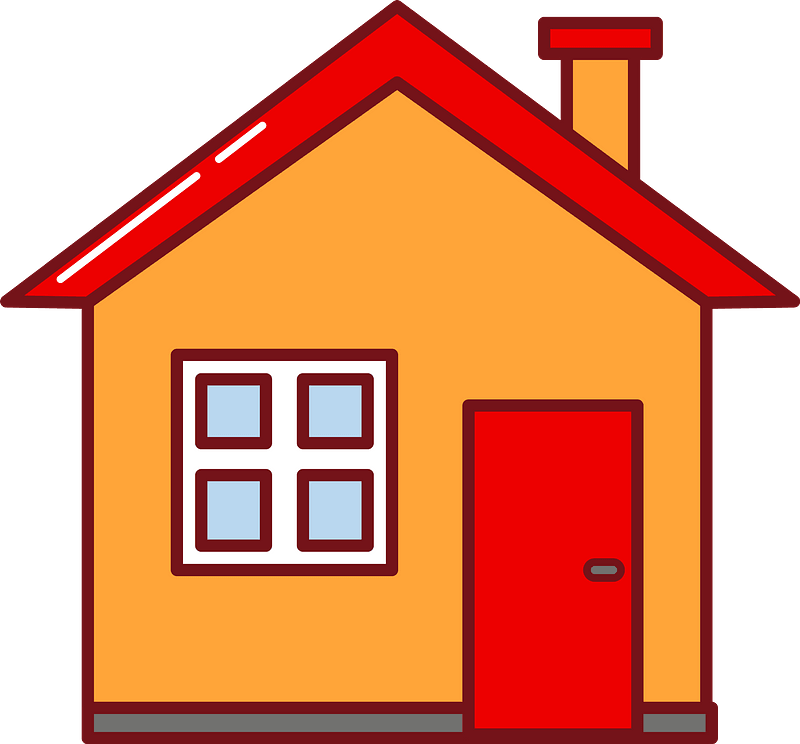 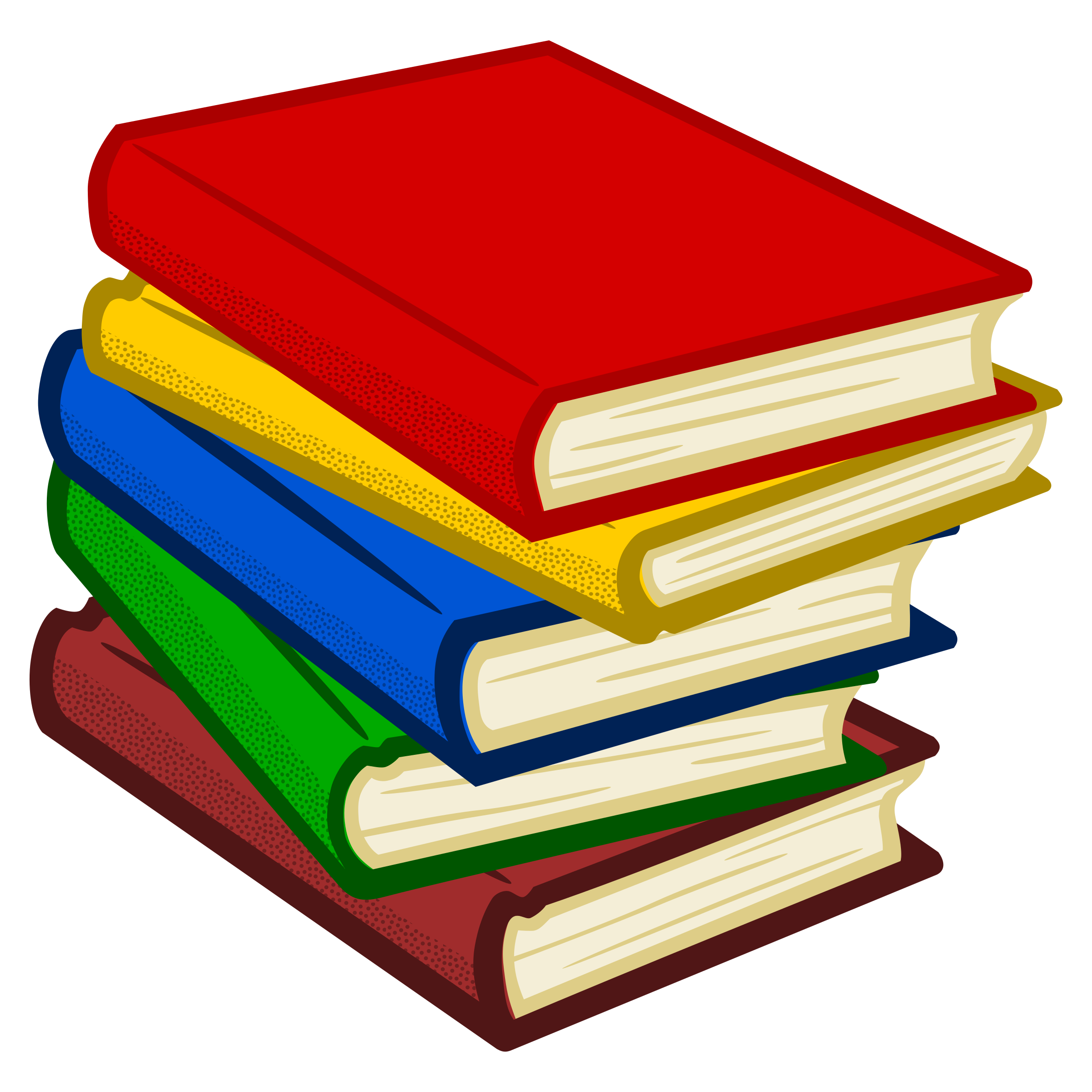 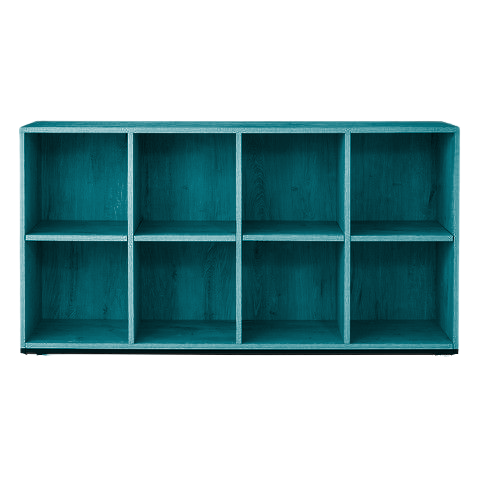 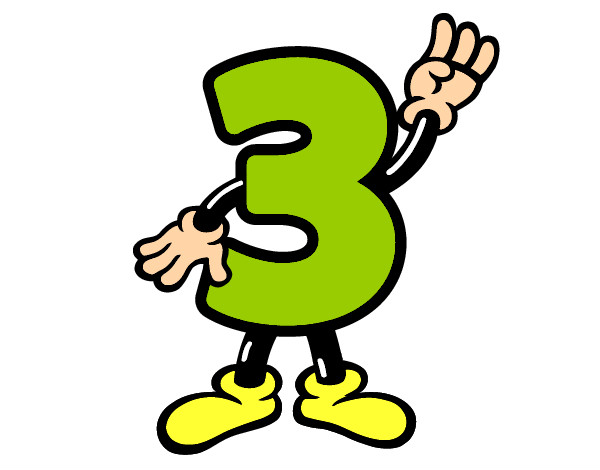 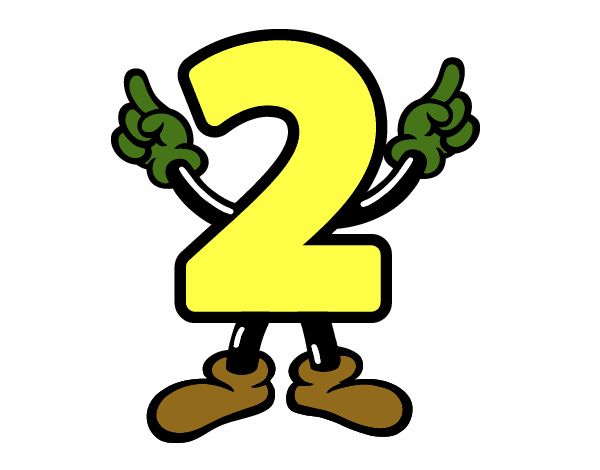 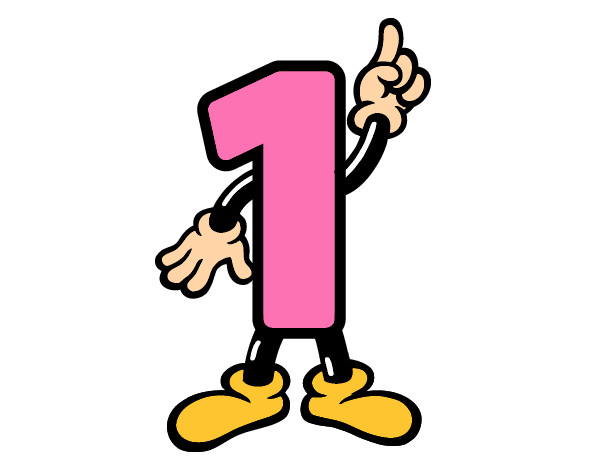 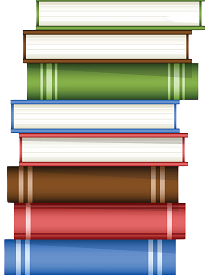 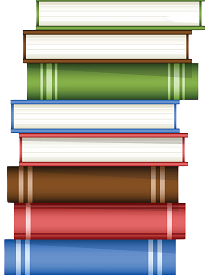 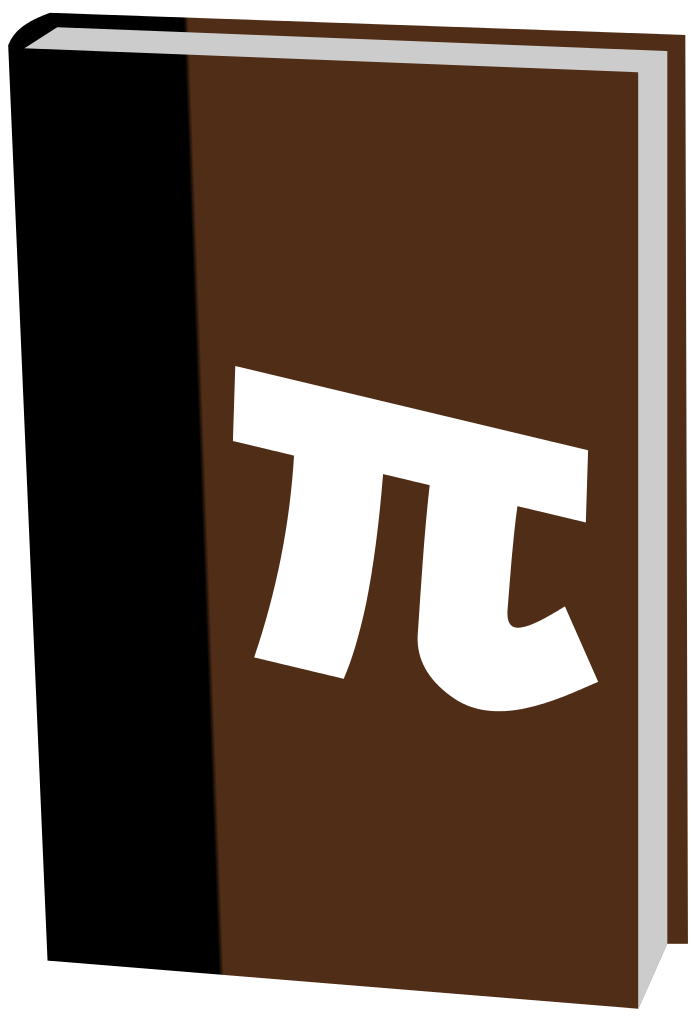 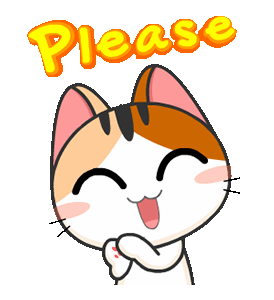 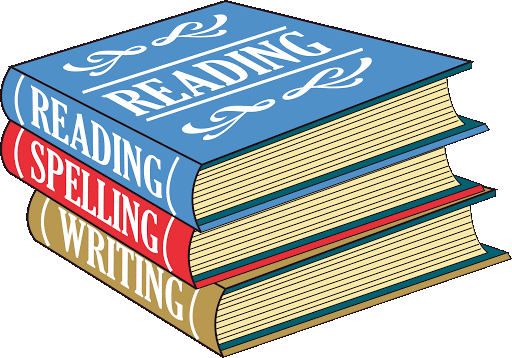 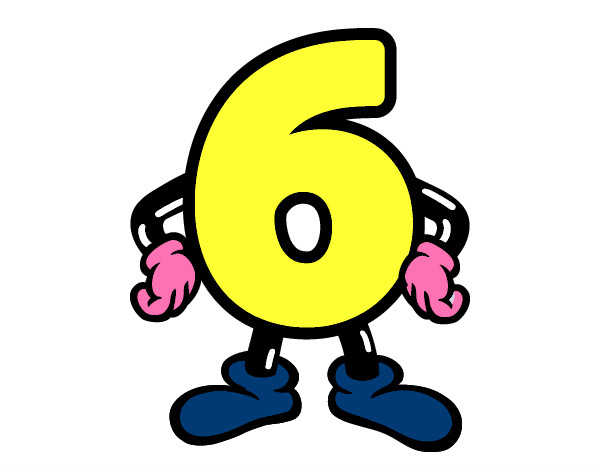 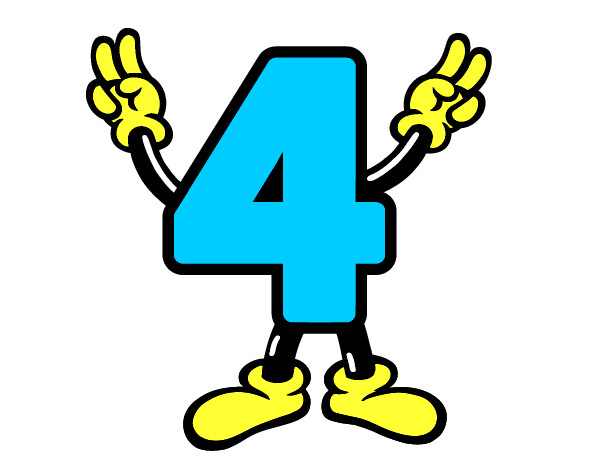 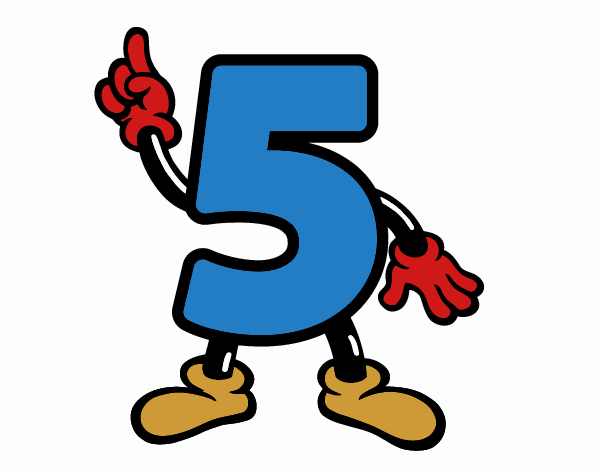 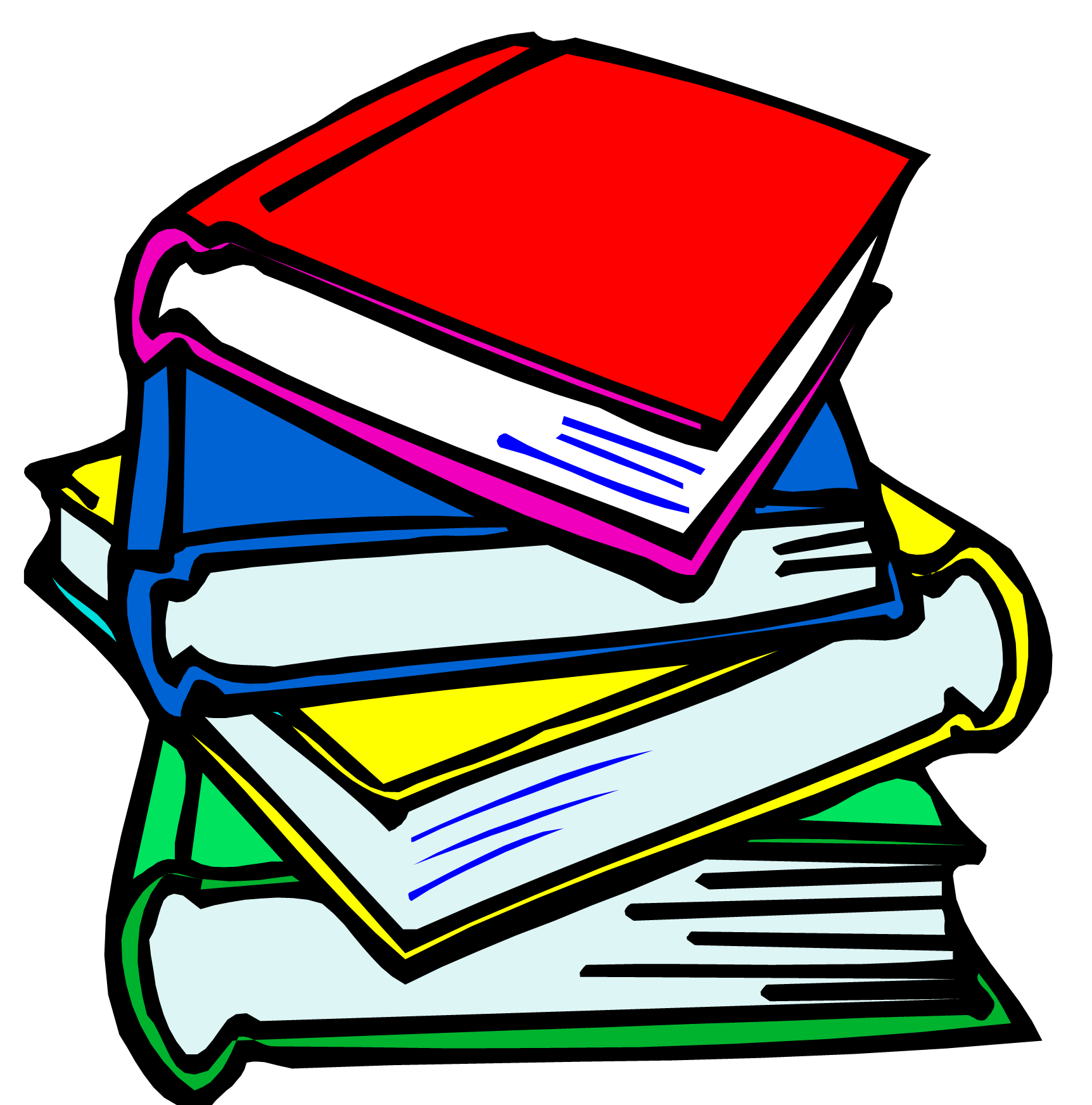 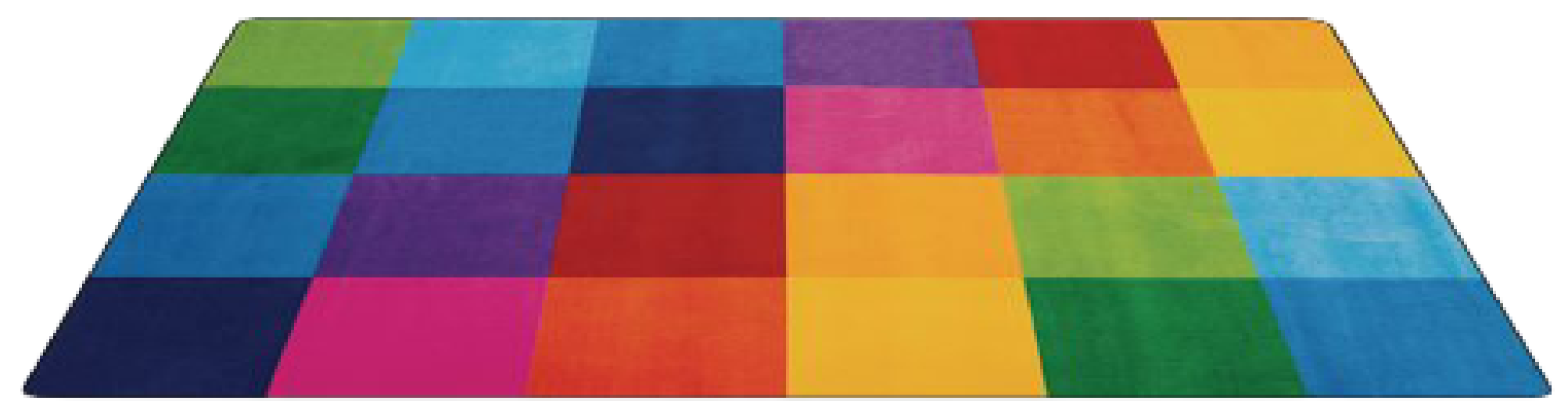 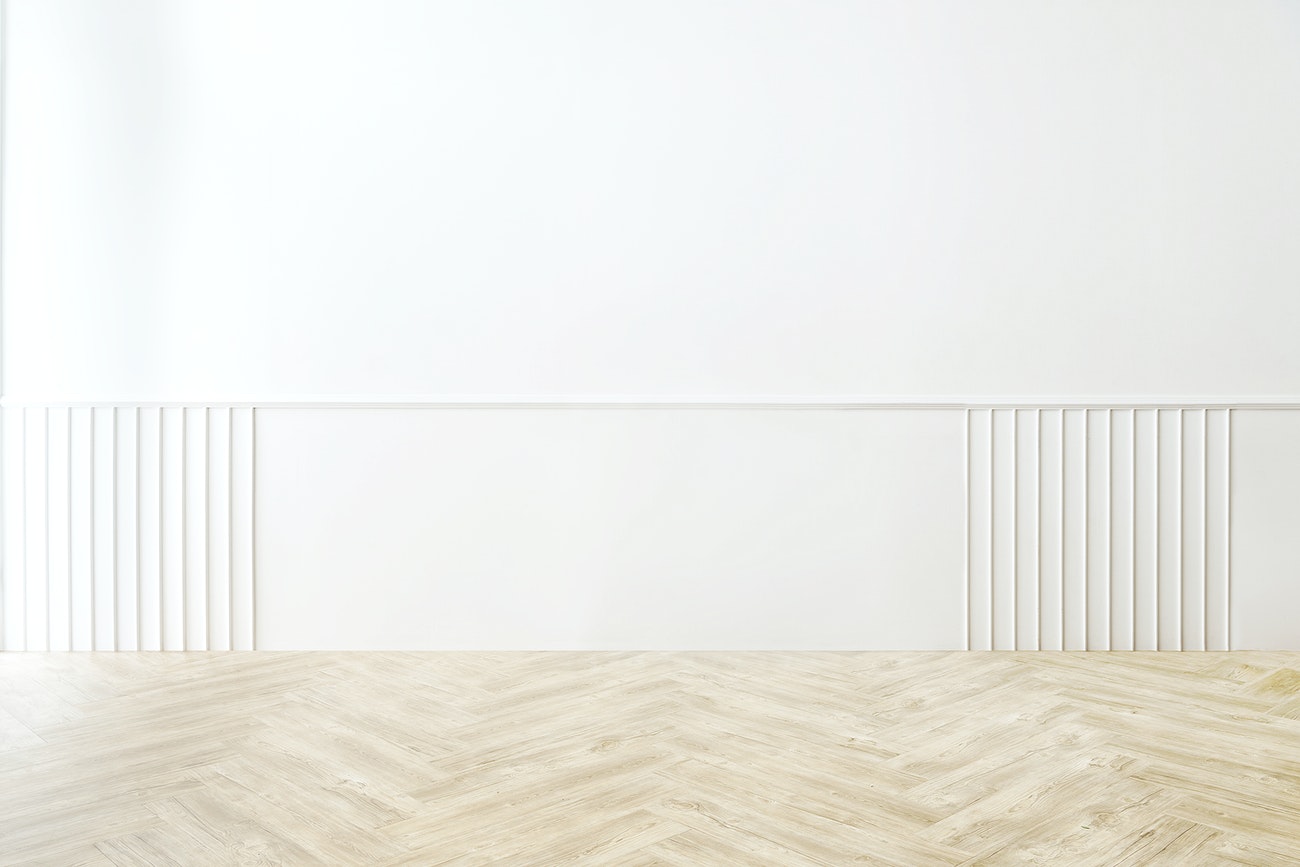 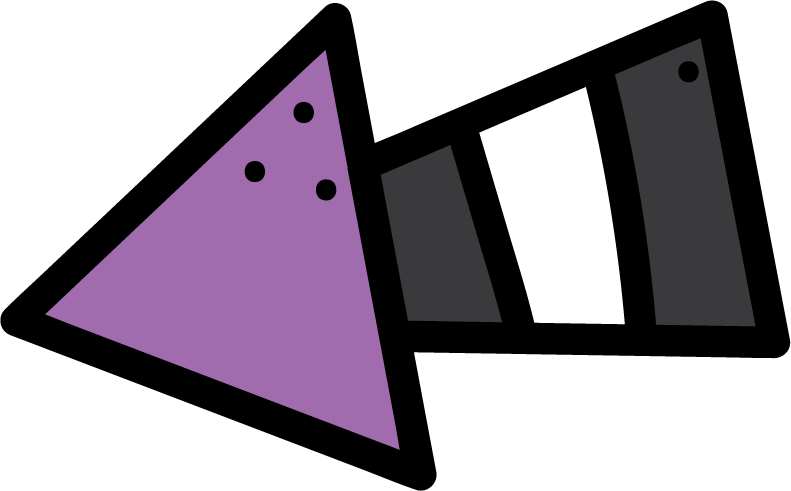 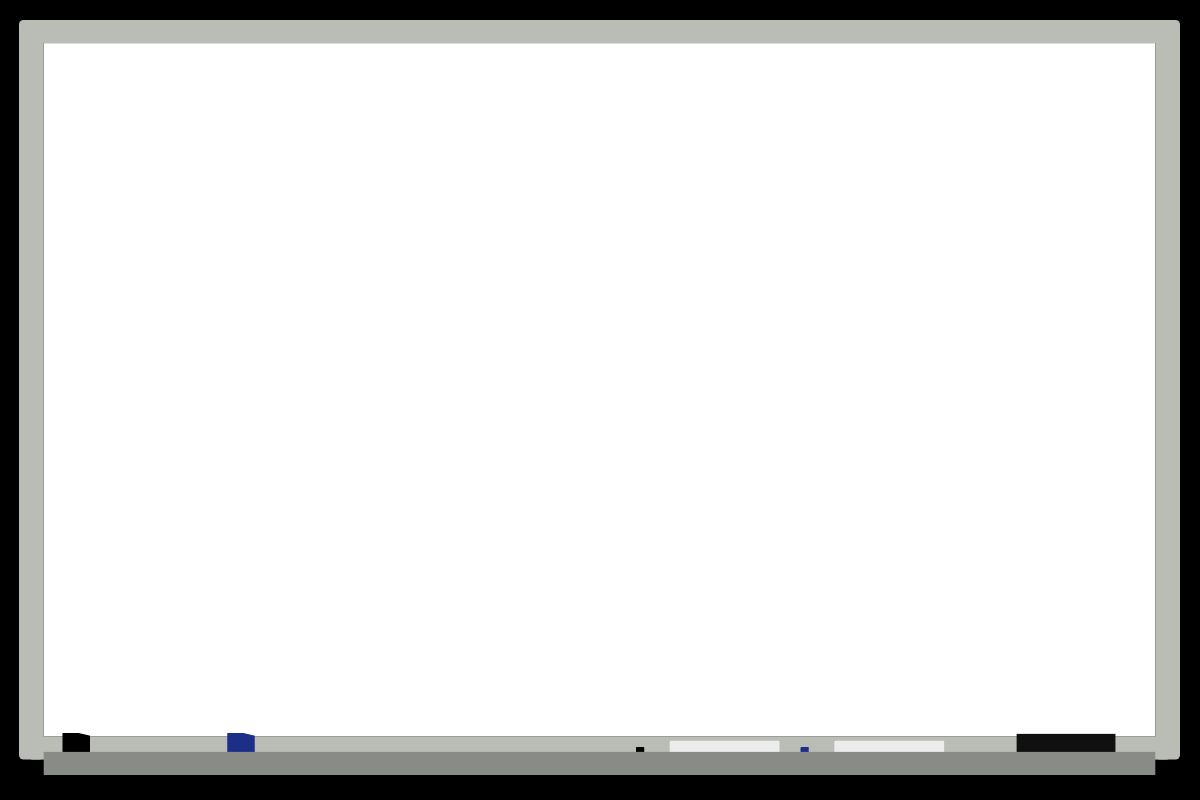 KSA National Anthem
Classroom Rules
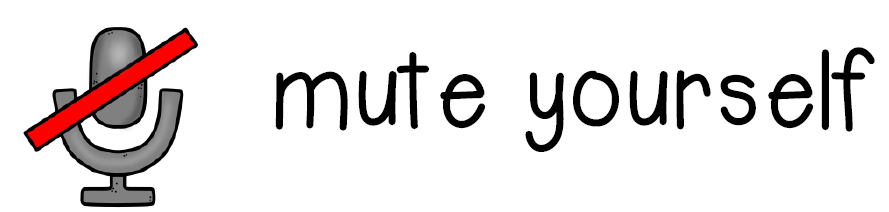 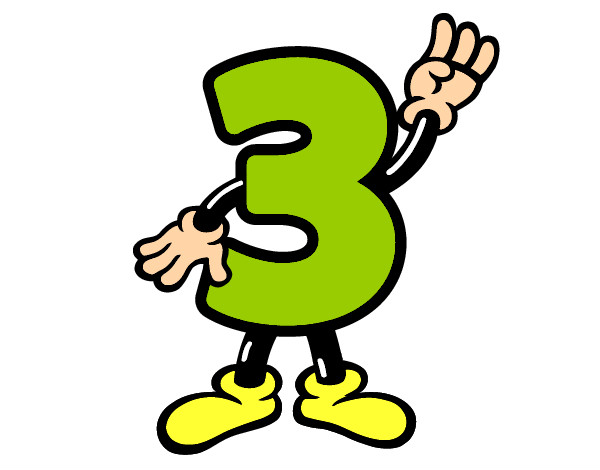 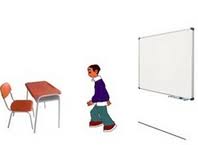 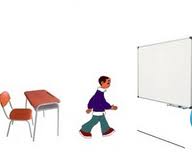 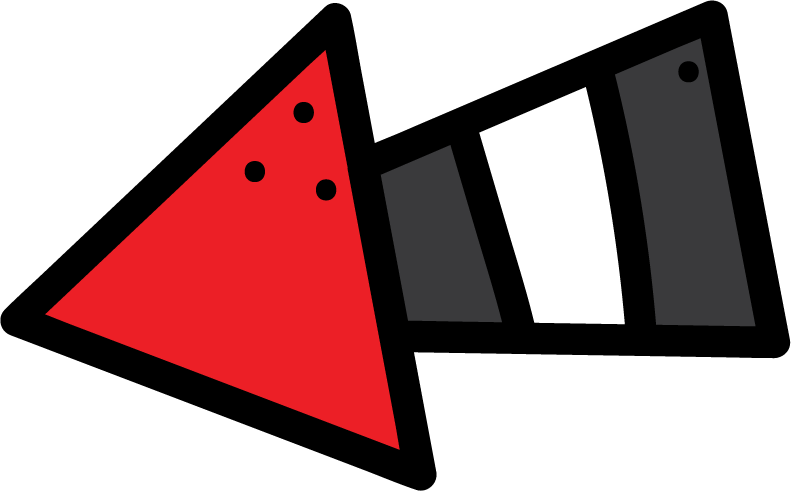 Warm Up
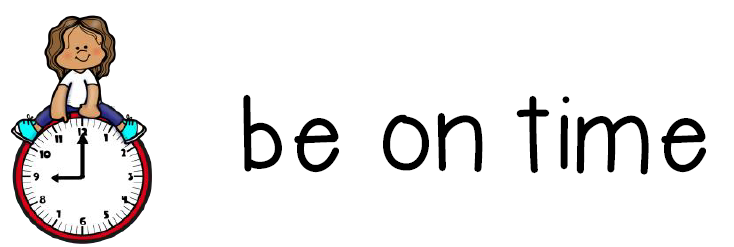 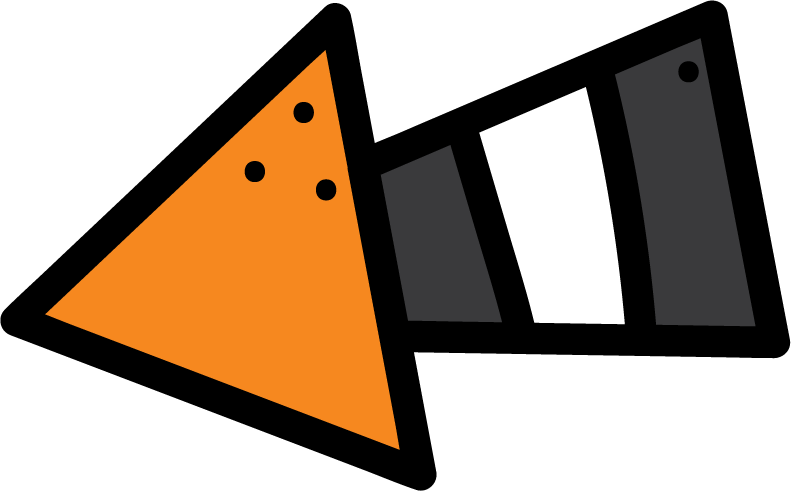 Main lesson
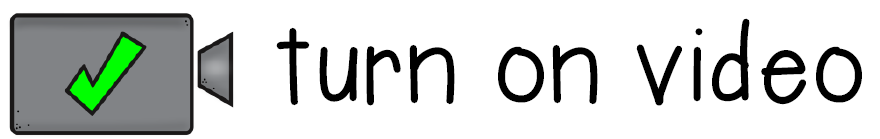 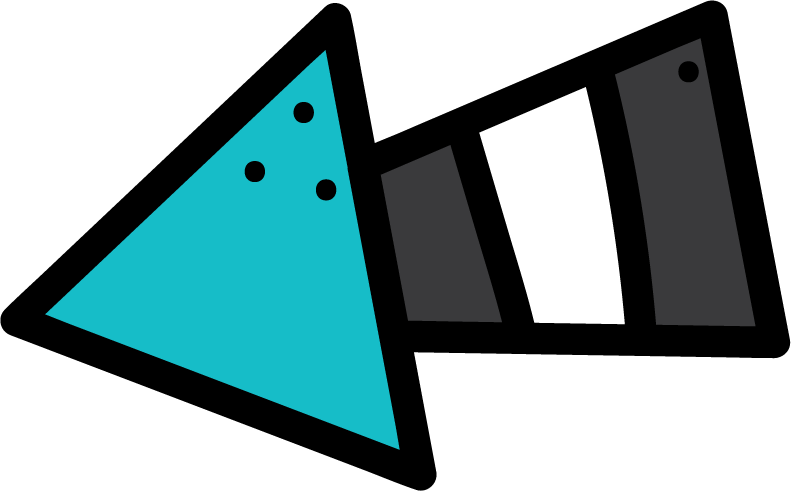 Fun Time
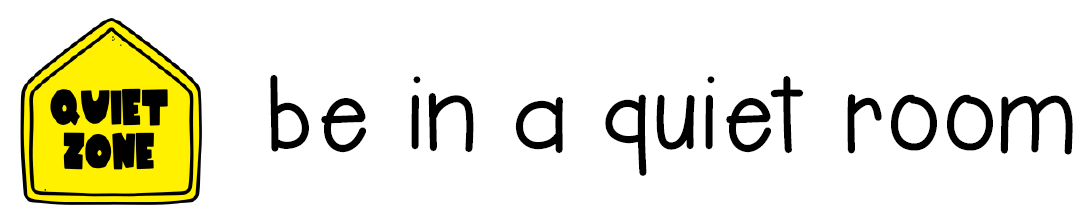 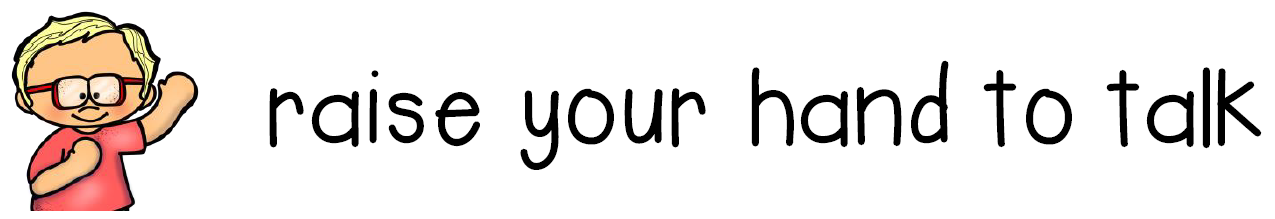 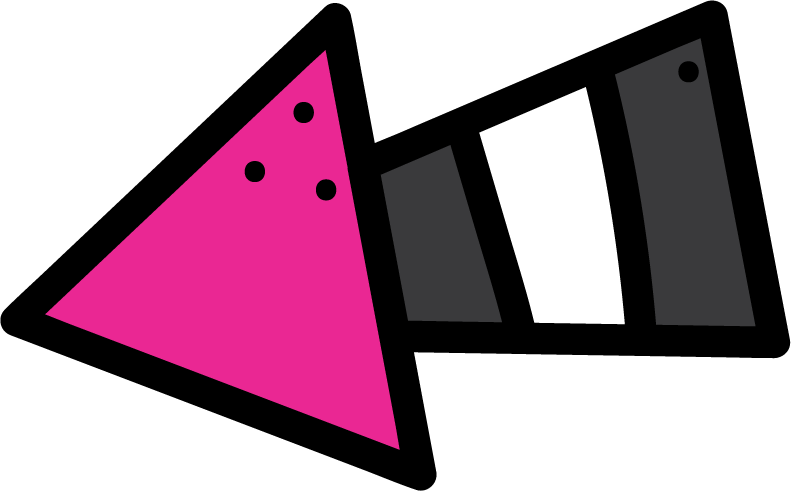 work book
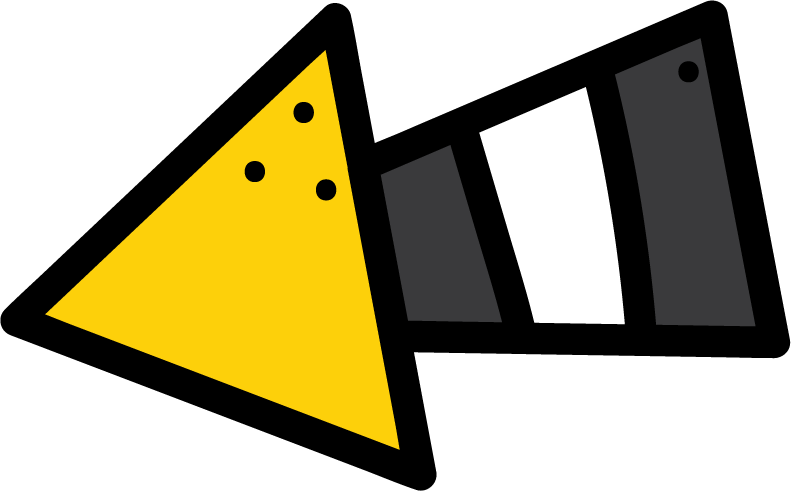 Moral Goal
Go back to your seat
Come to the front
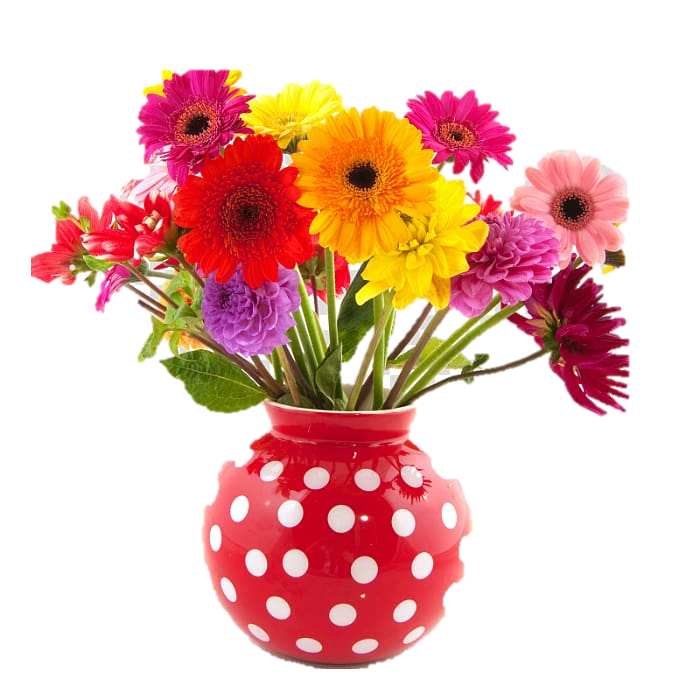 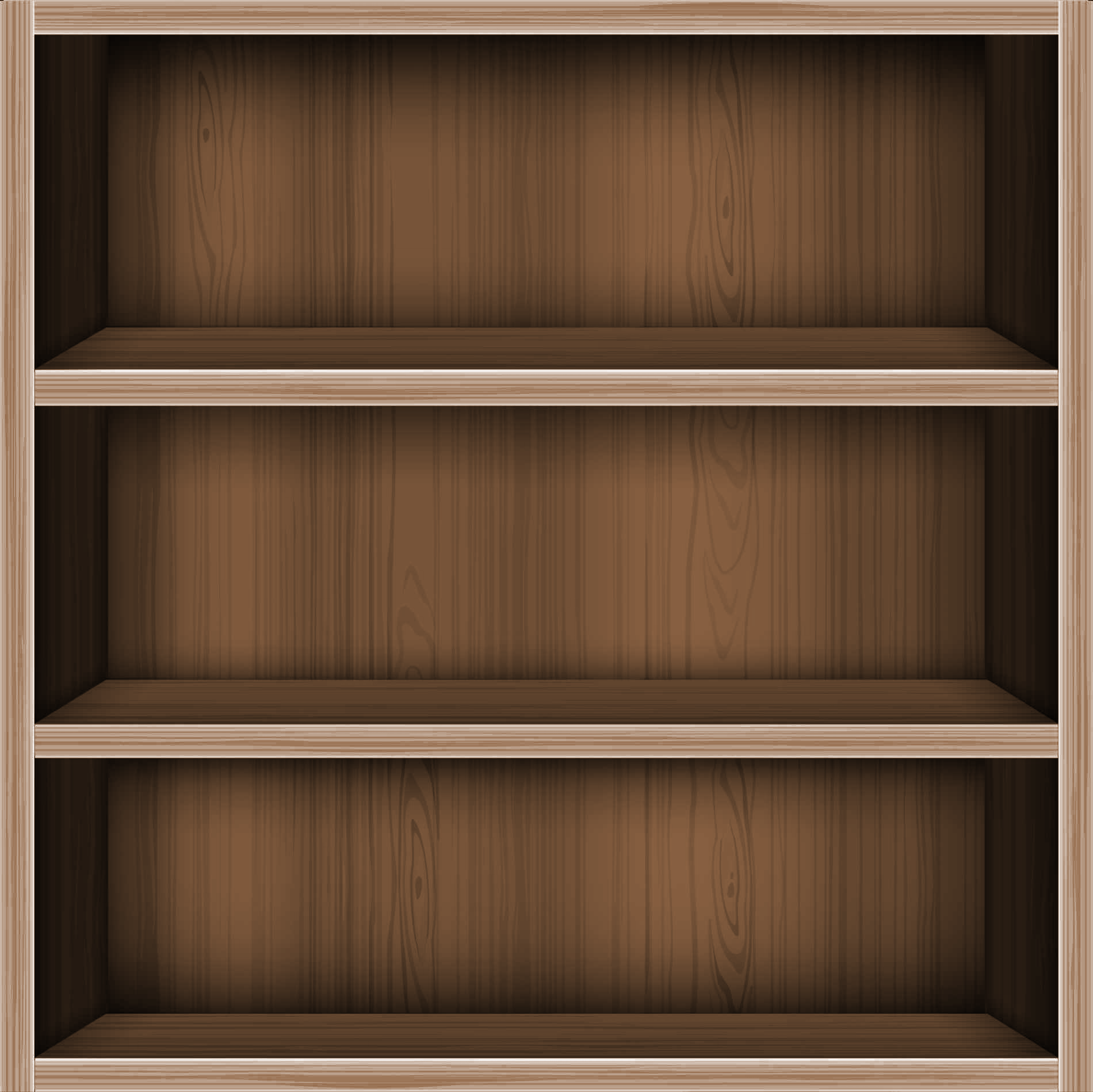 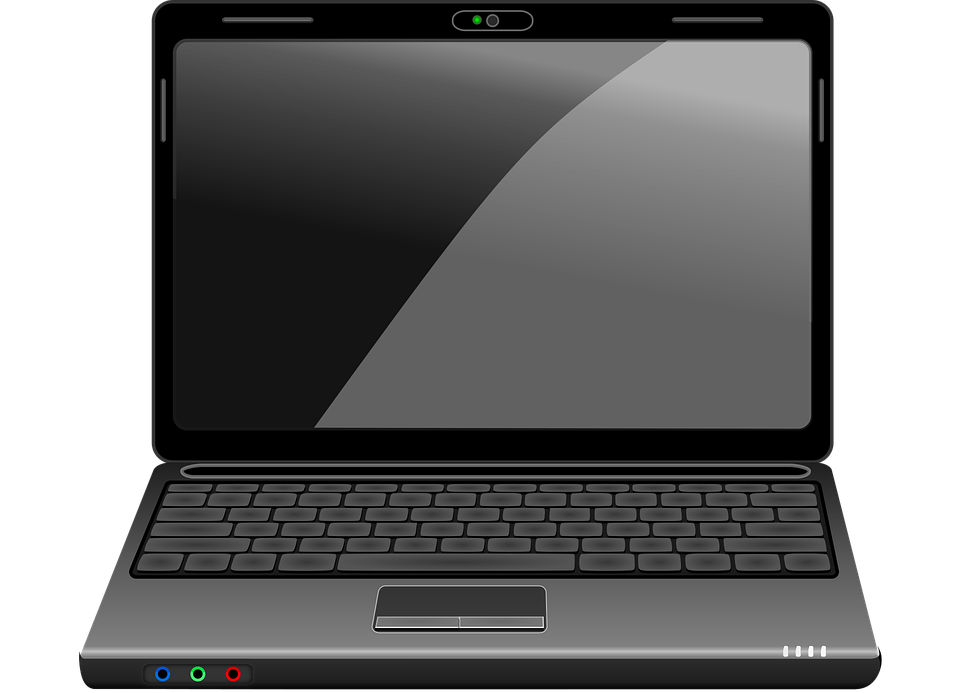 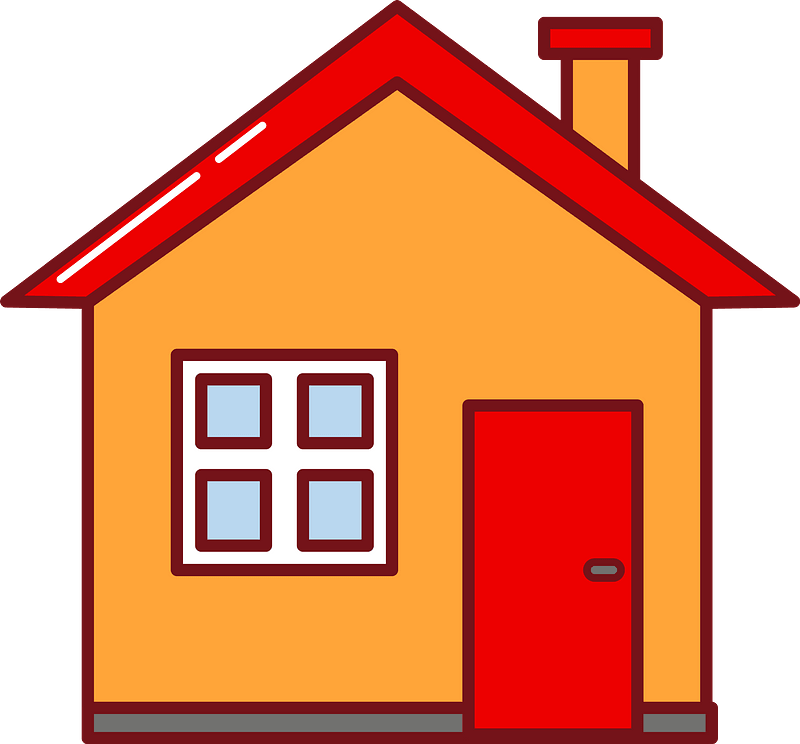 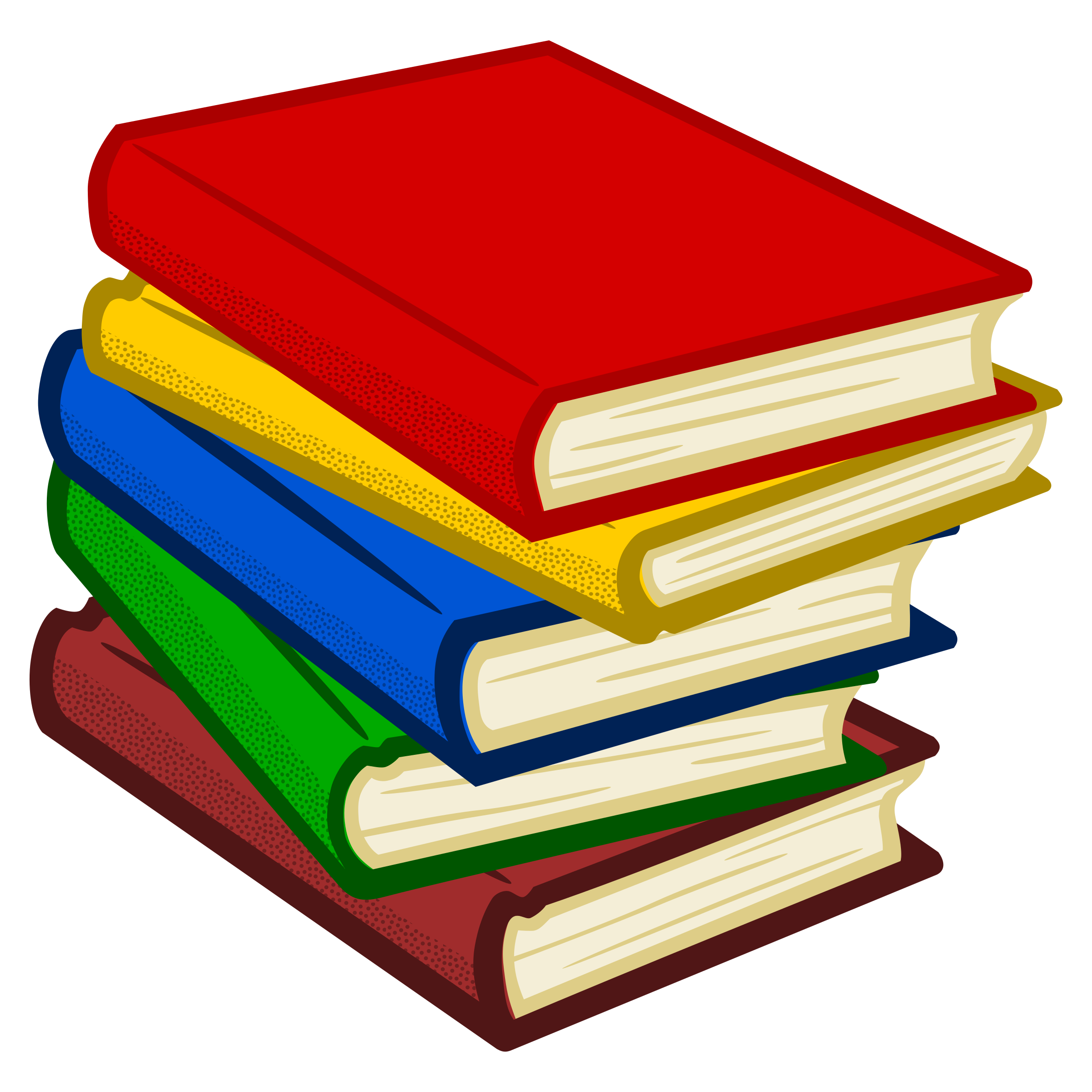 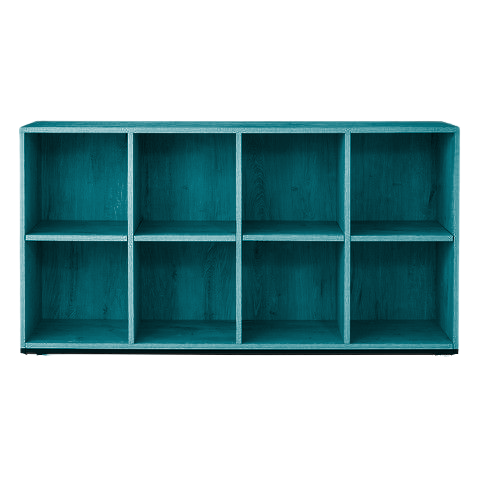 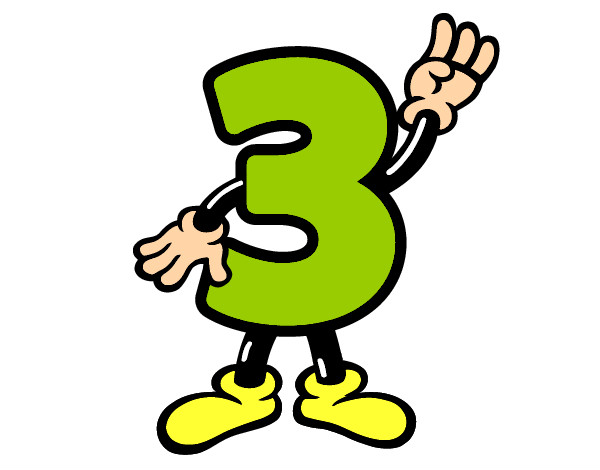 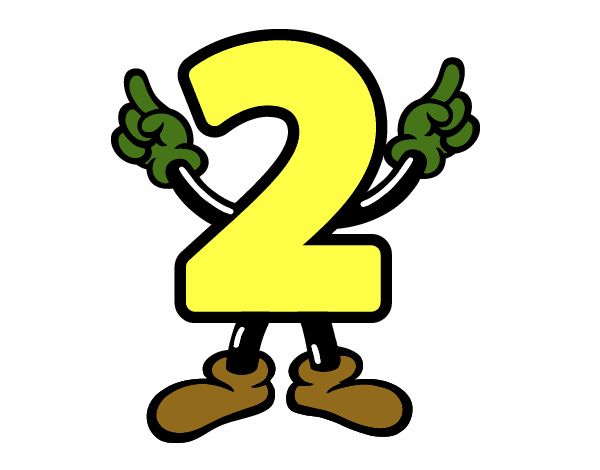 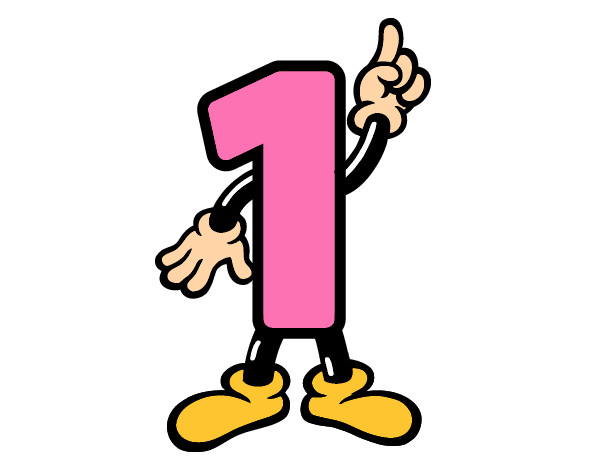 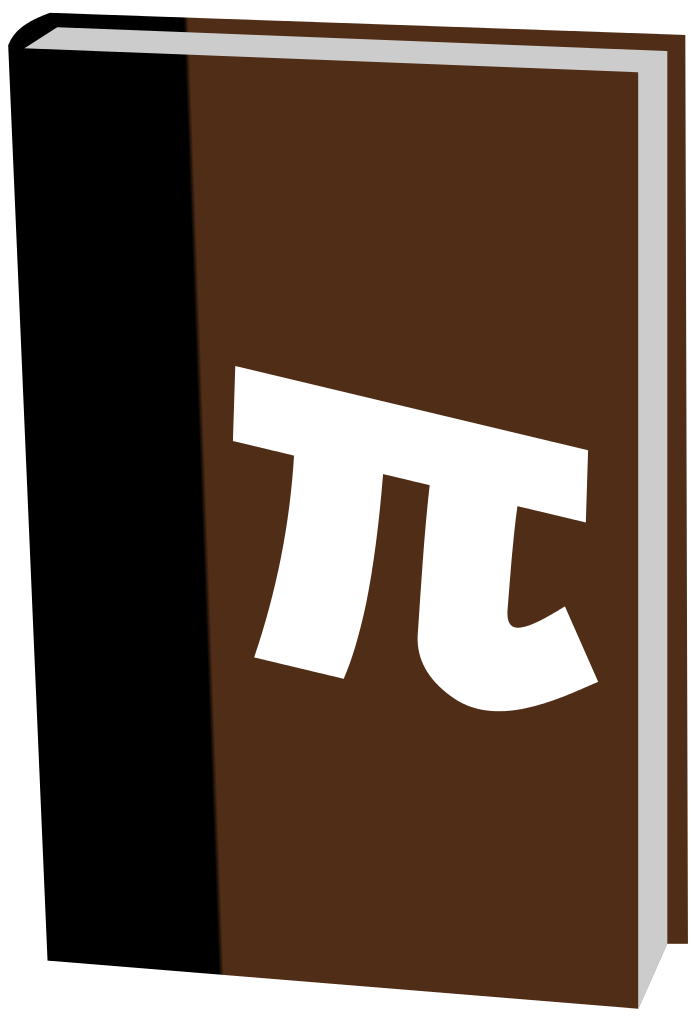 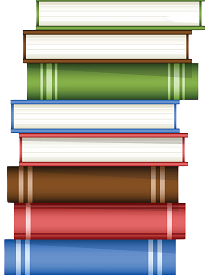 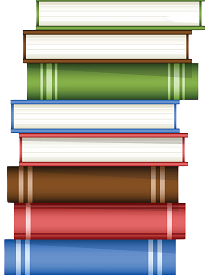 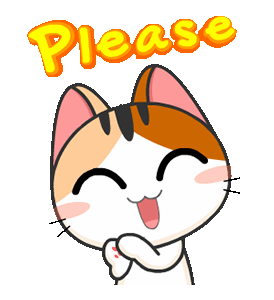 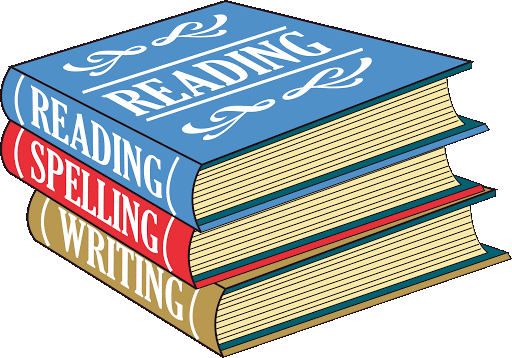 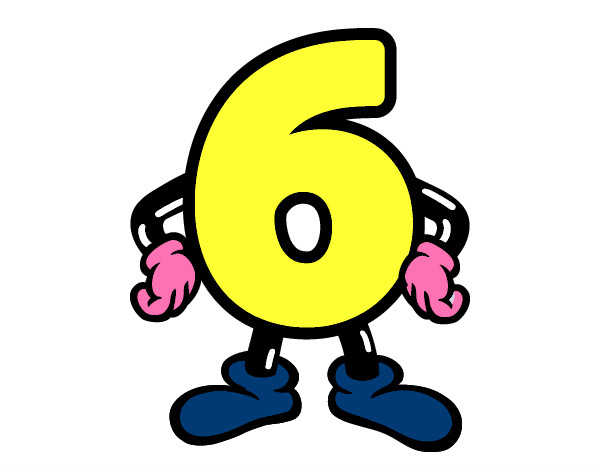 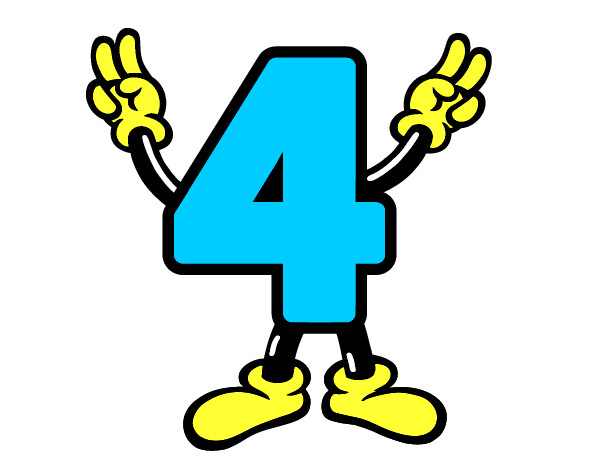 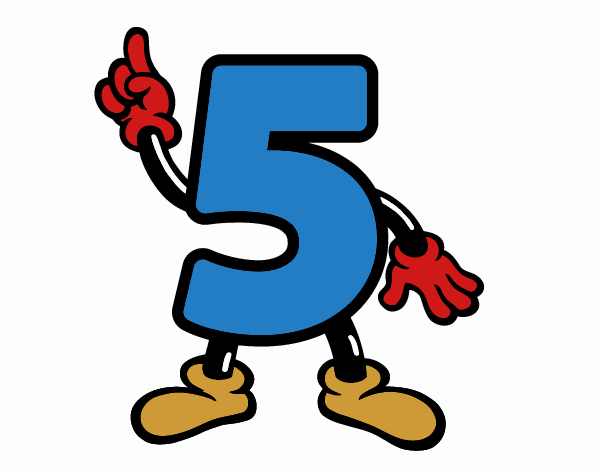 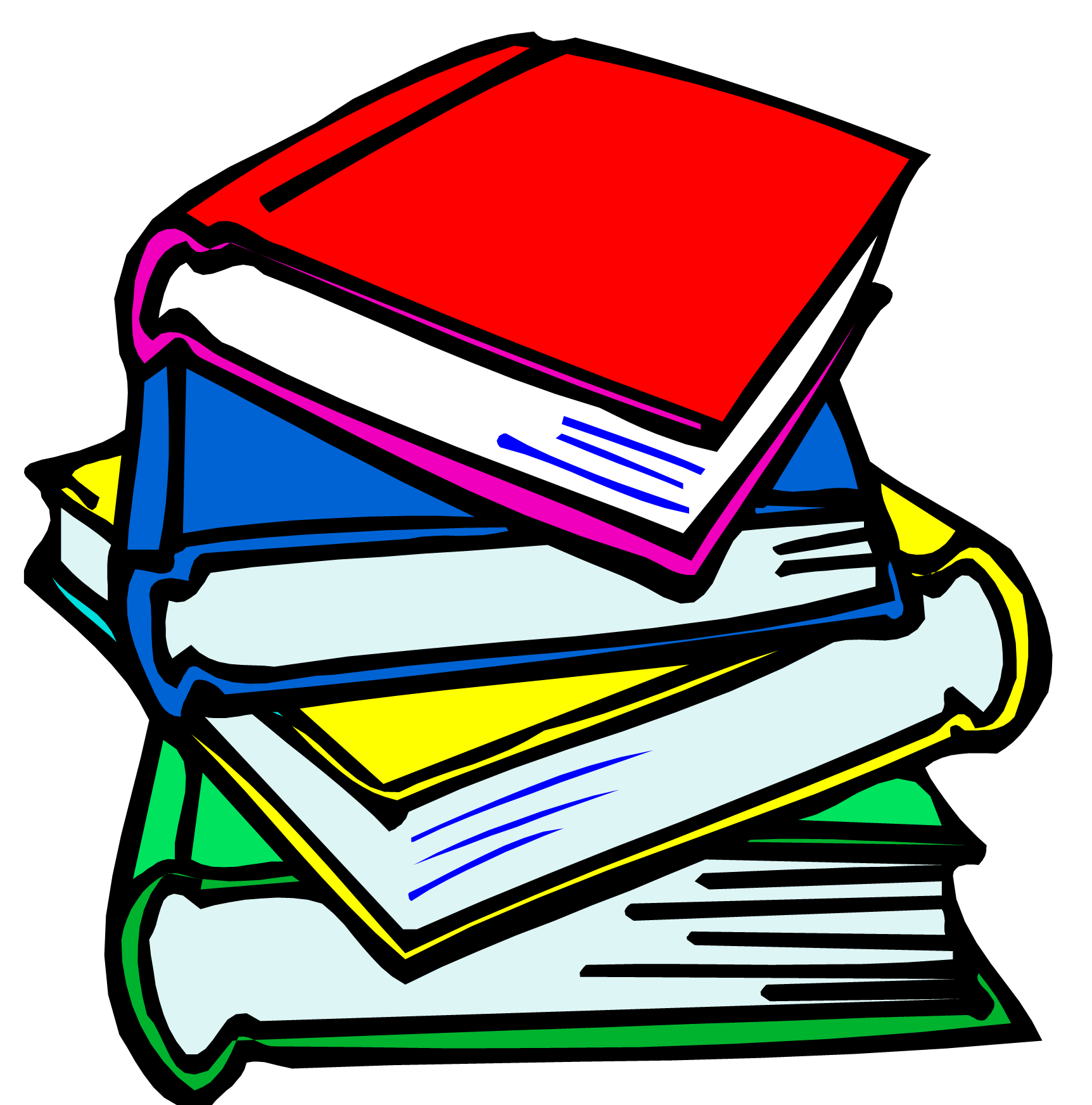 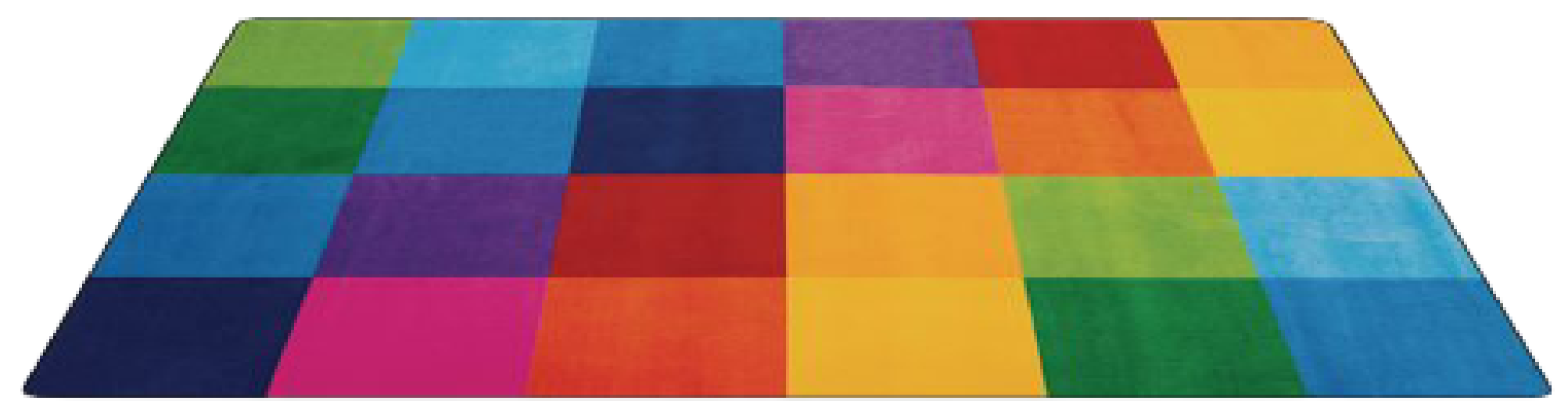 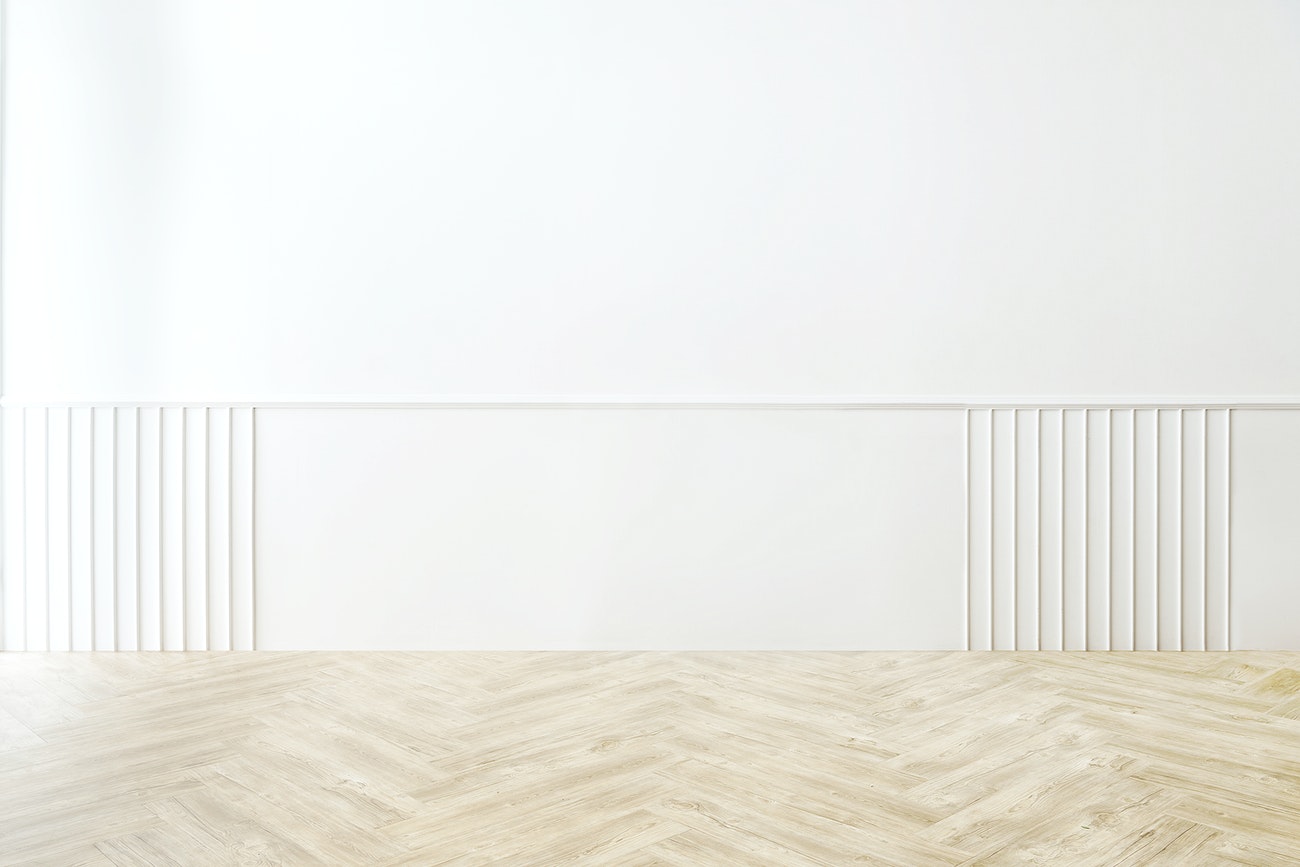 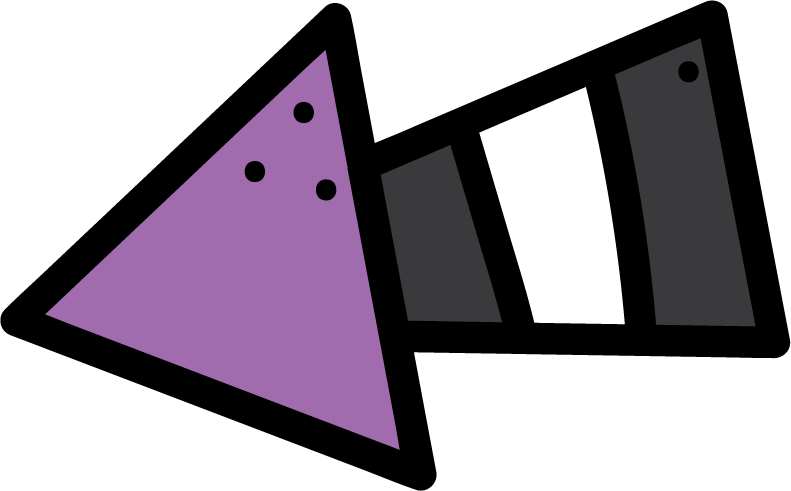 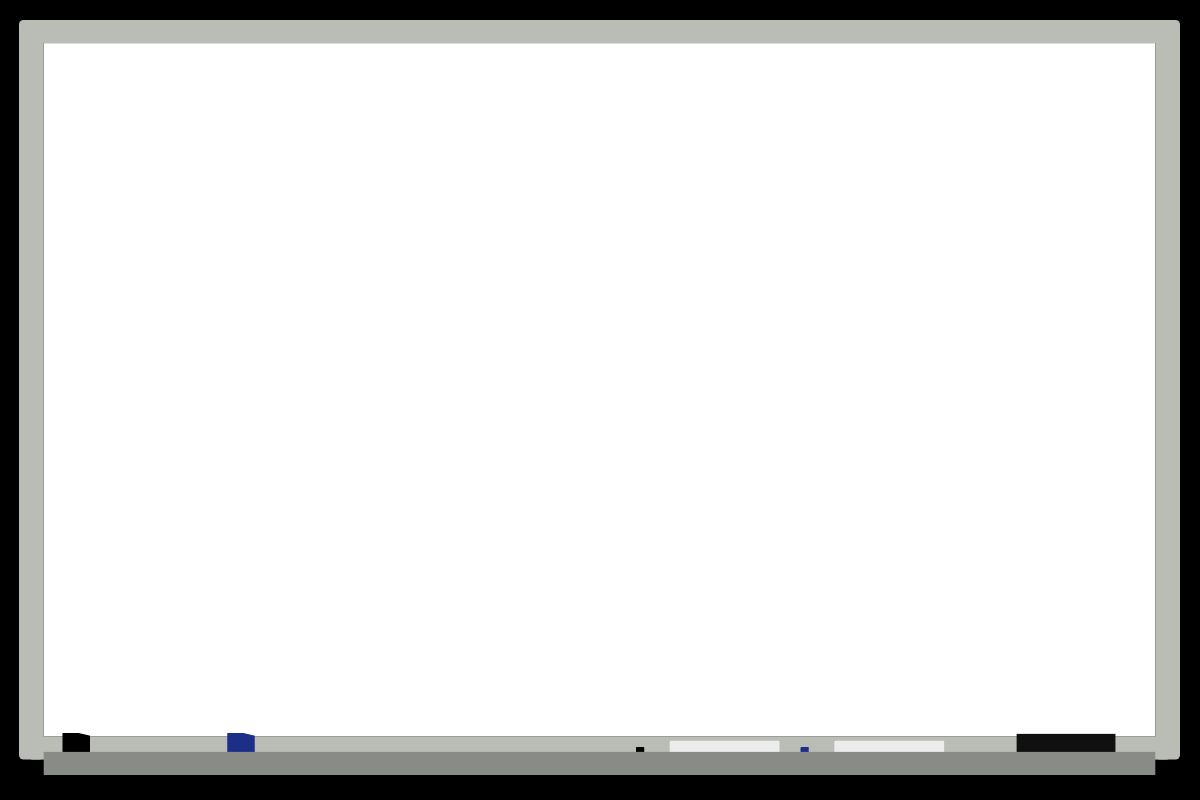 KSA National Anthem
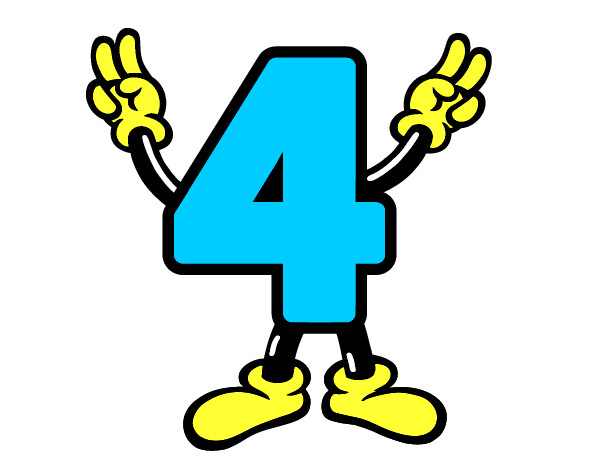 Classroom Rules
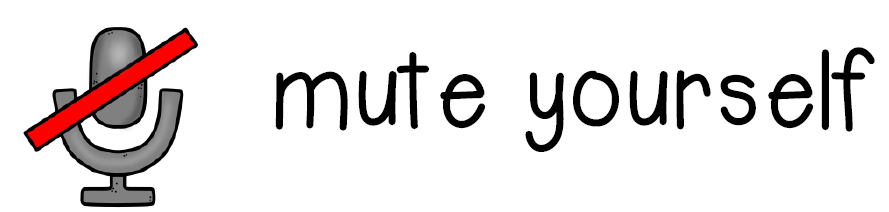 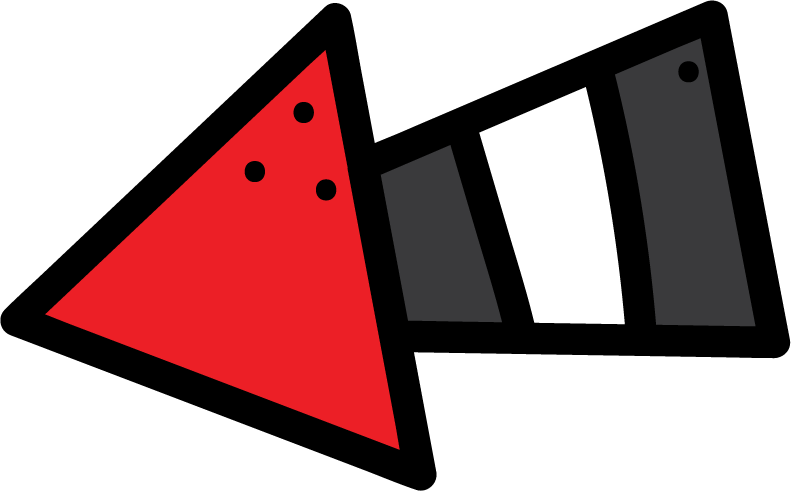 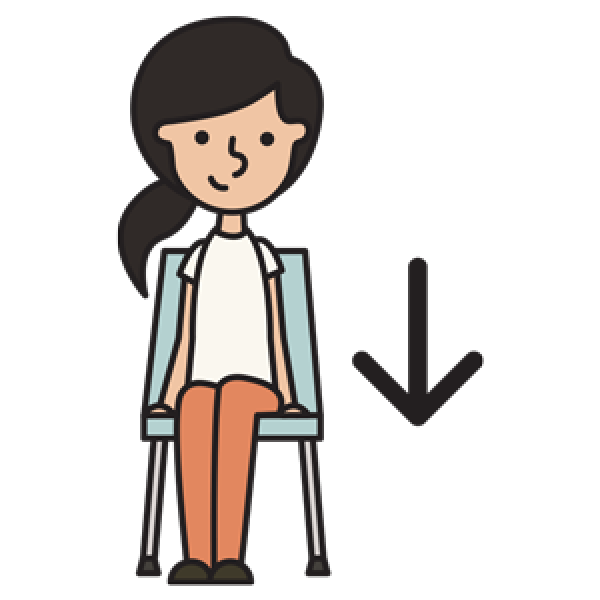 Warm Up
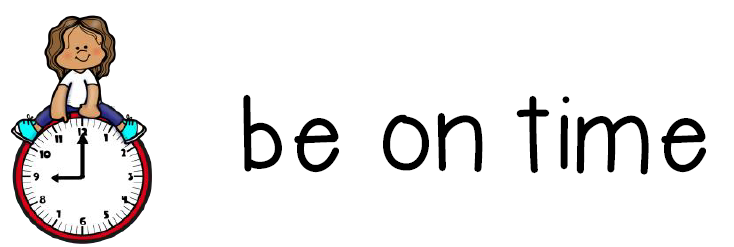 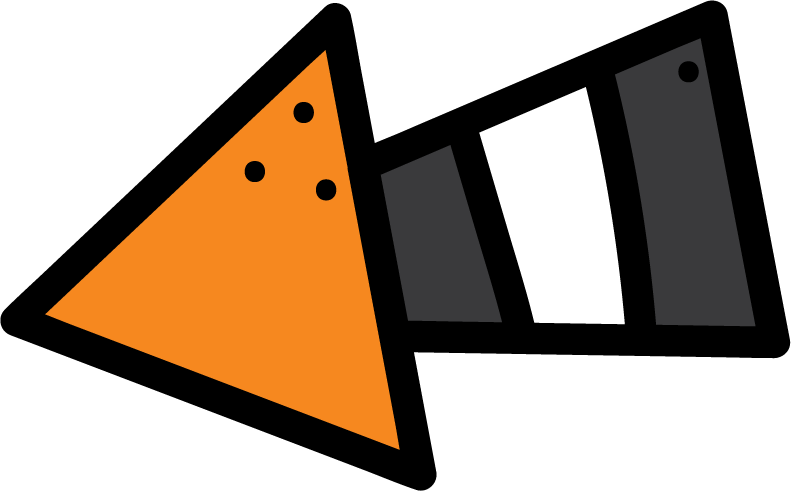 Main lesson
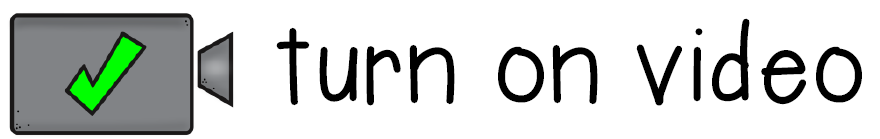 Stand up
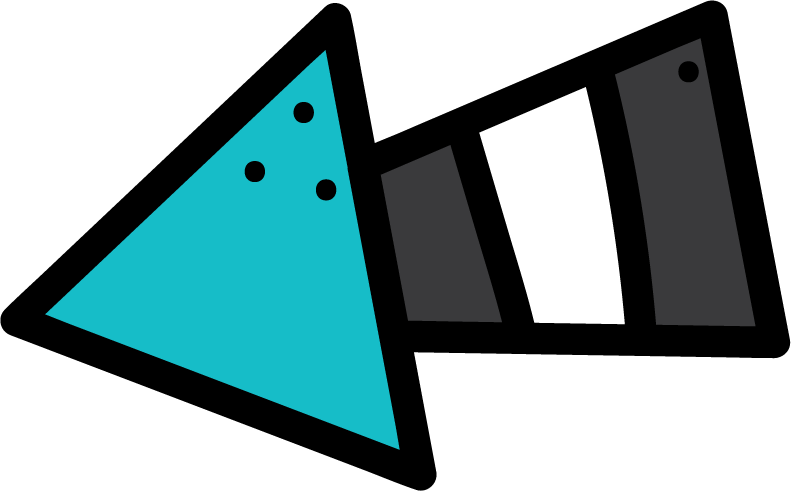 Fun Time
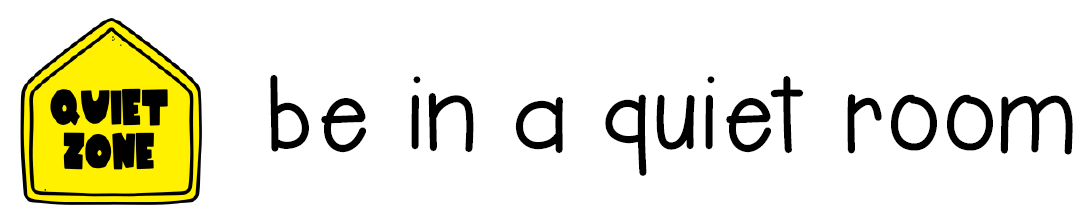 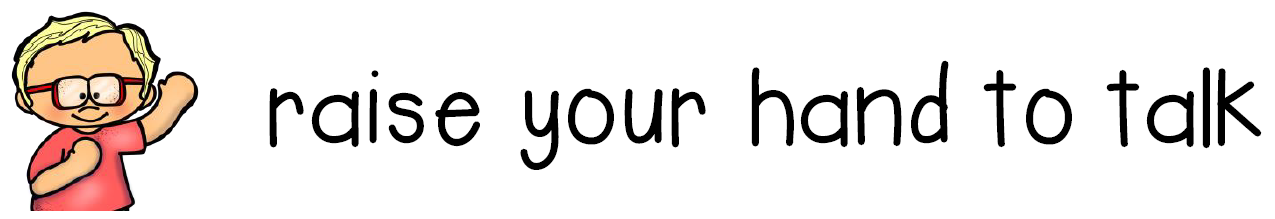 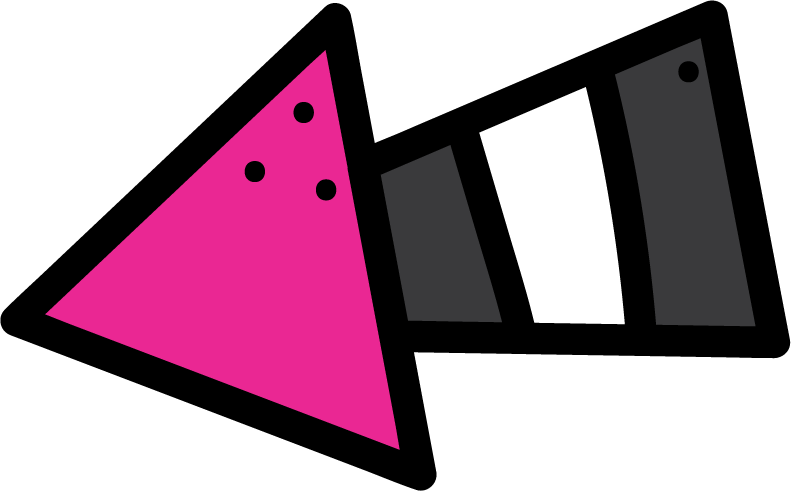 work book
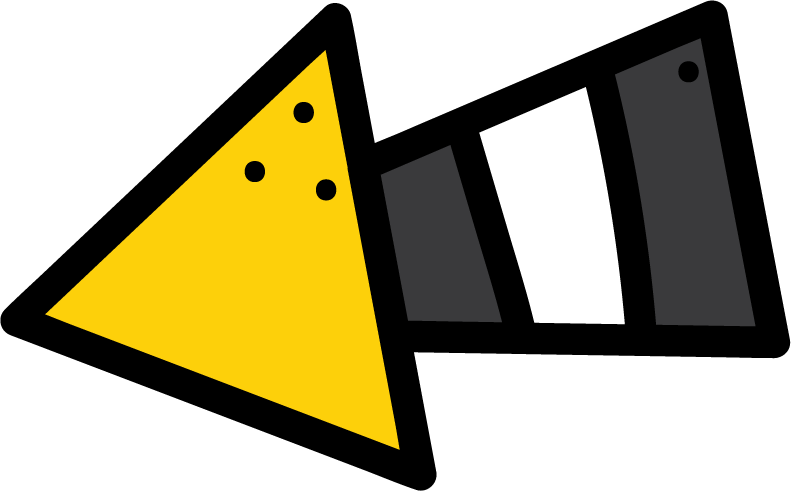 Sit down
Moral Goal
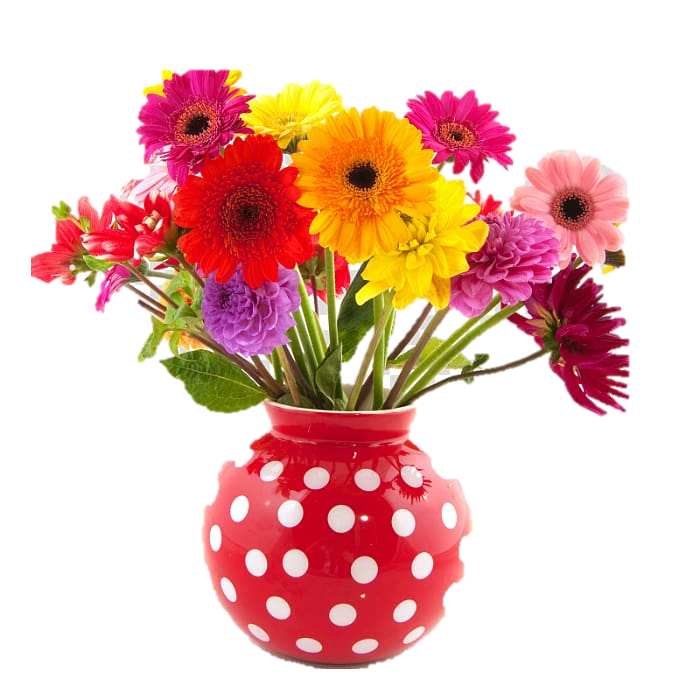 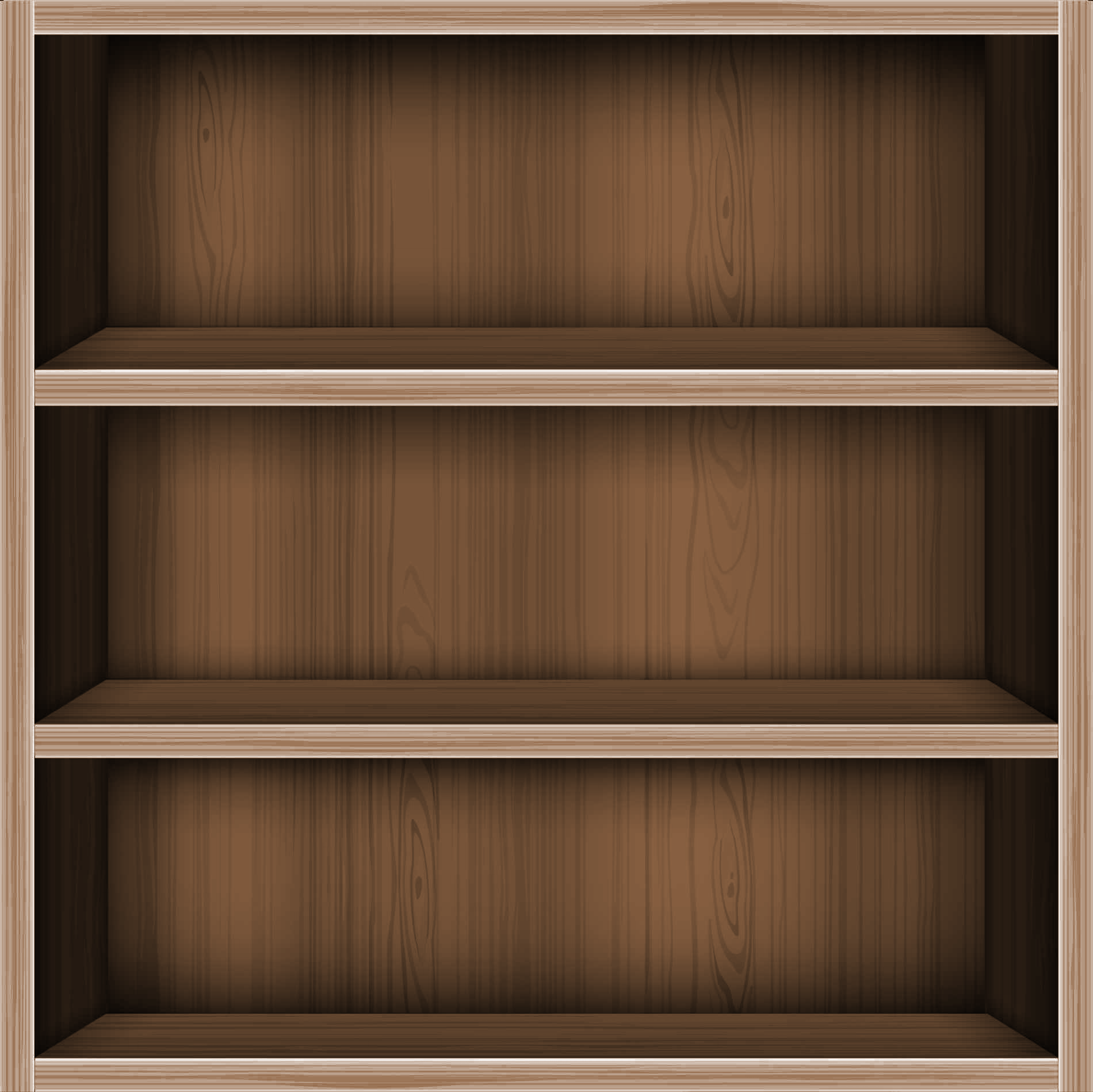 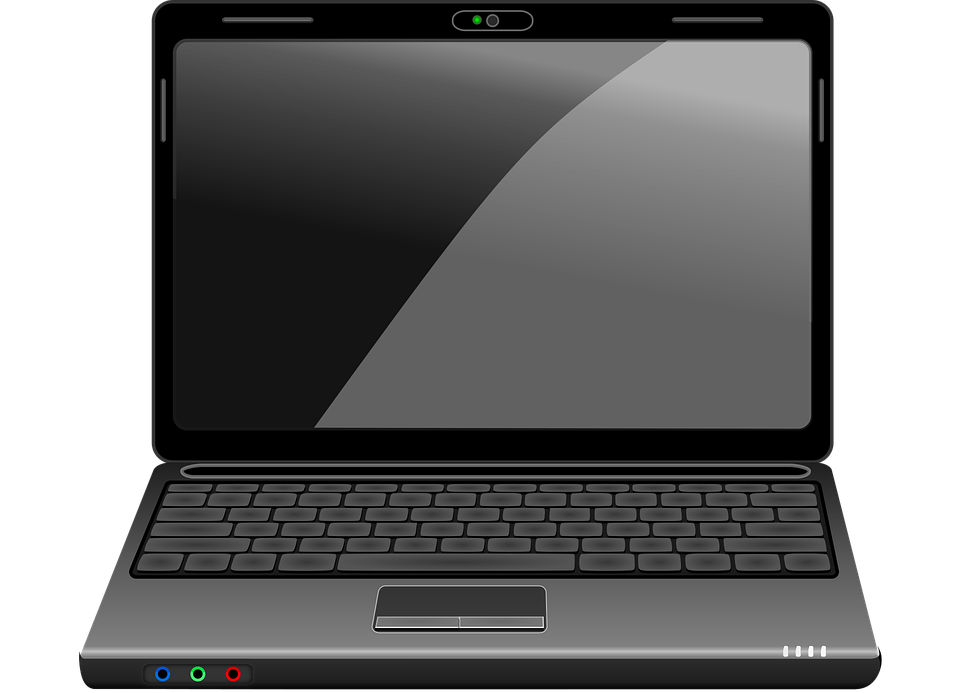 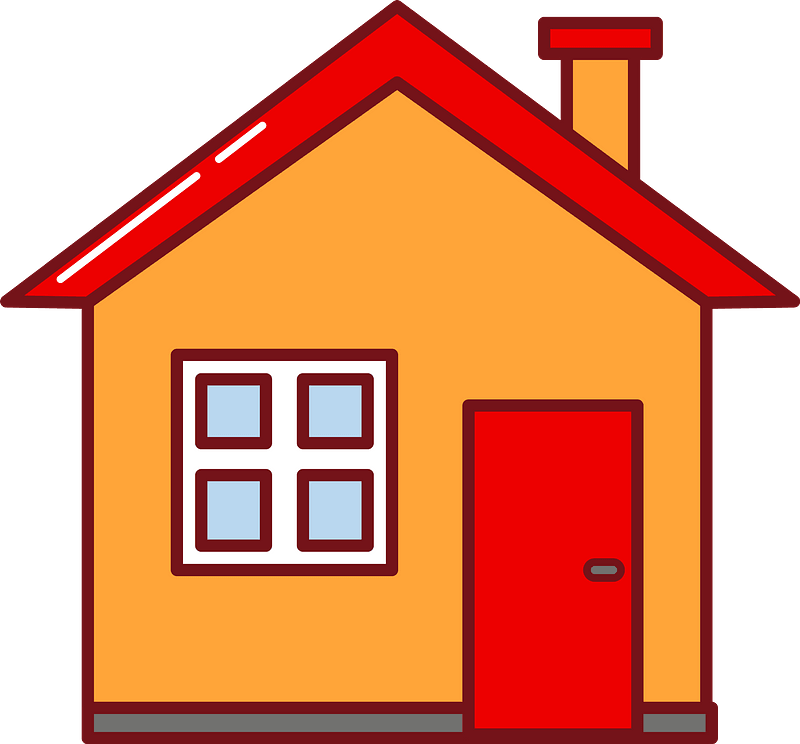 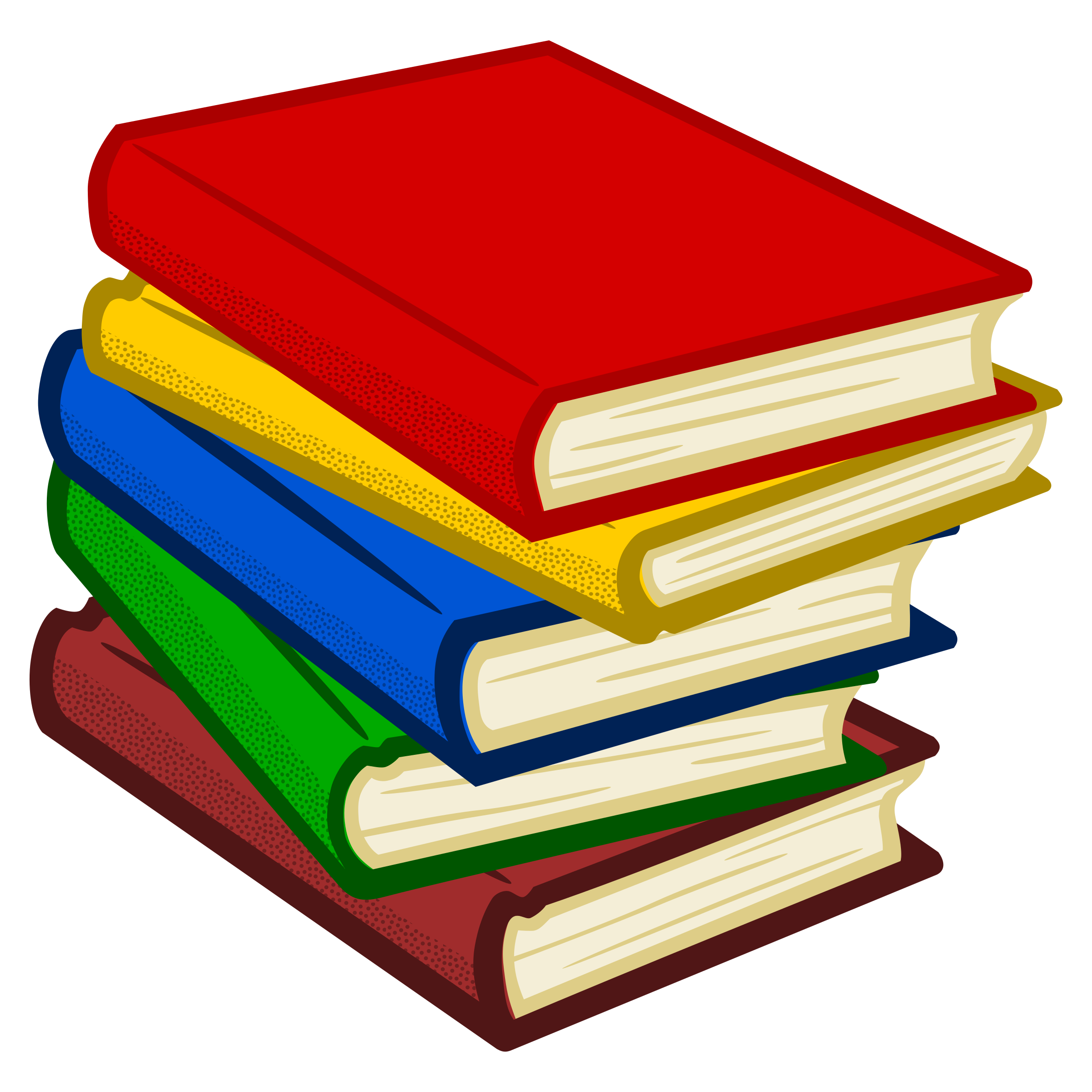 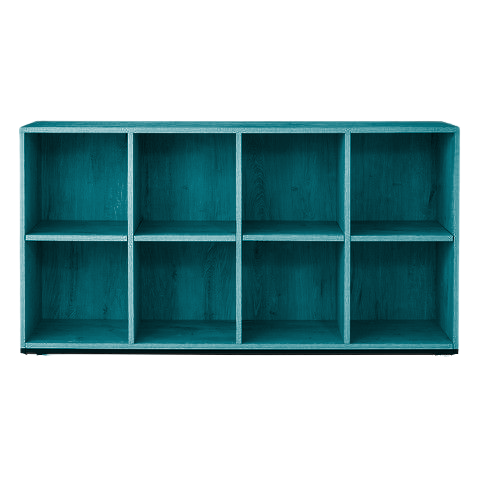 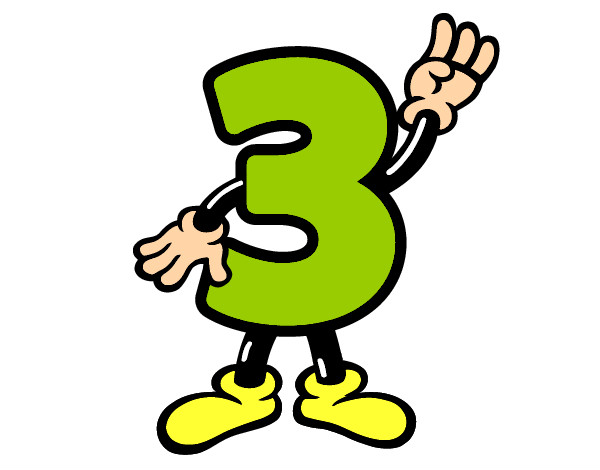 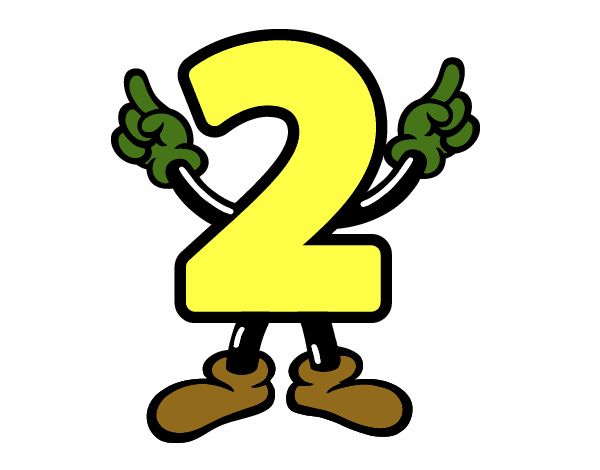 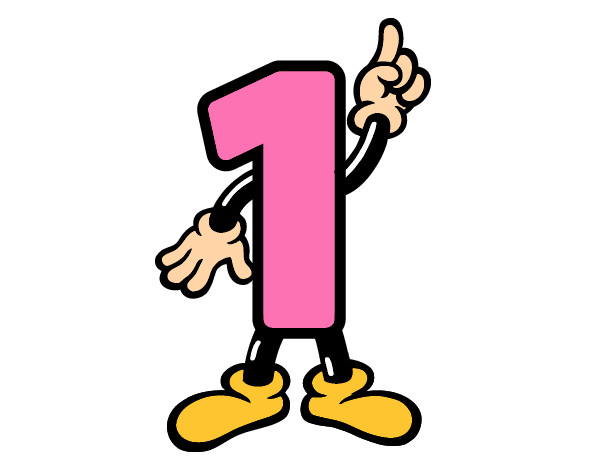 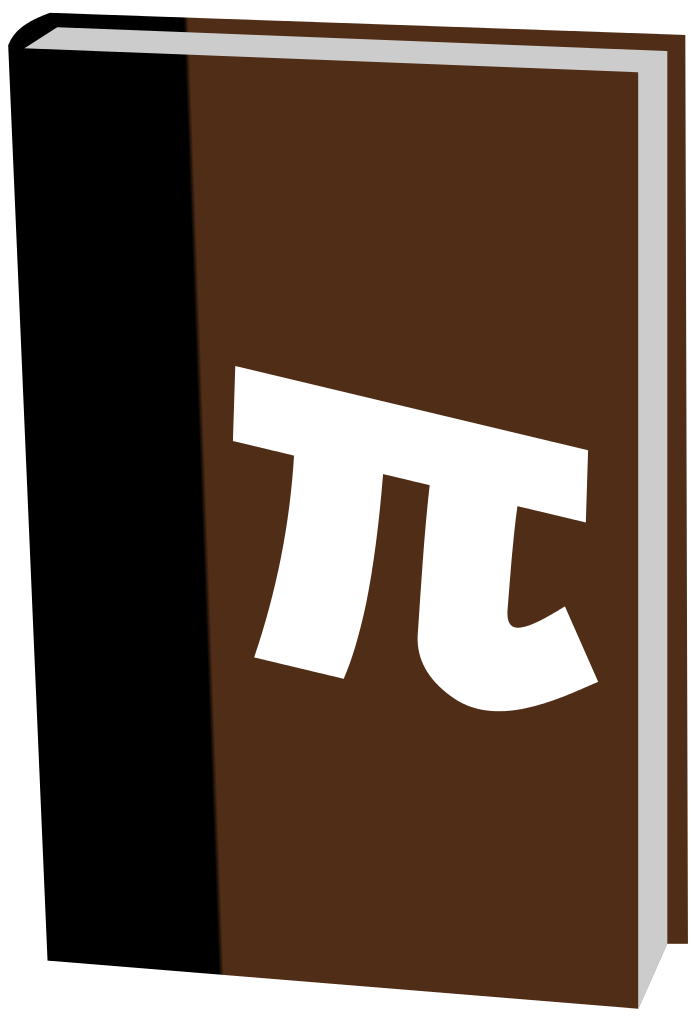 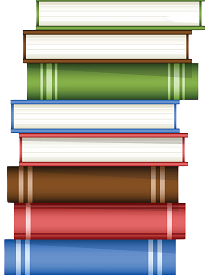 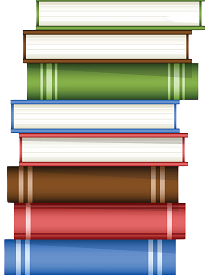 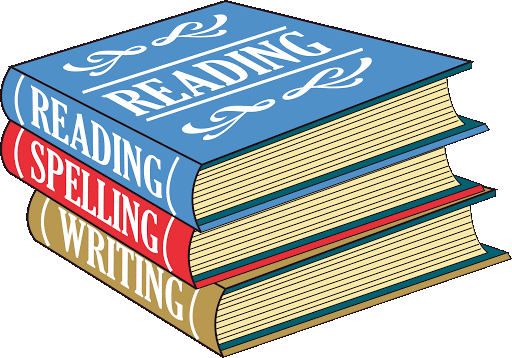 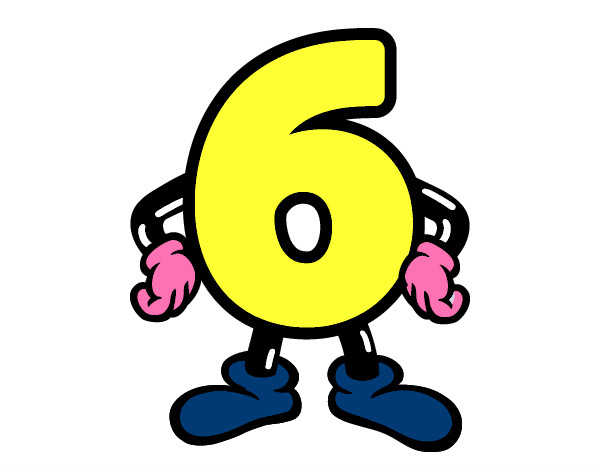 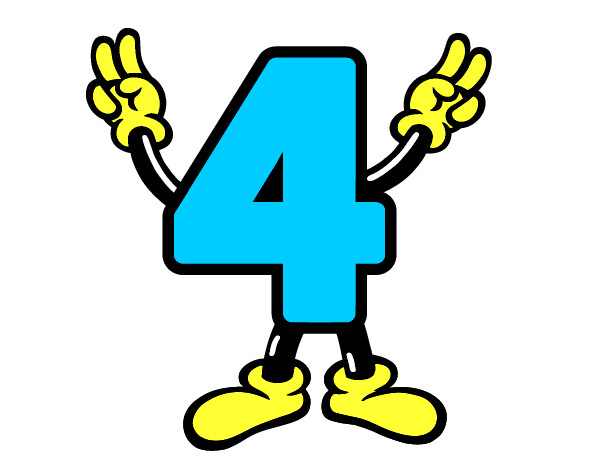 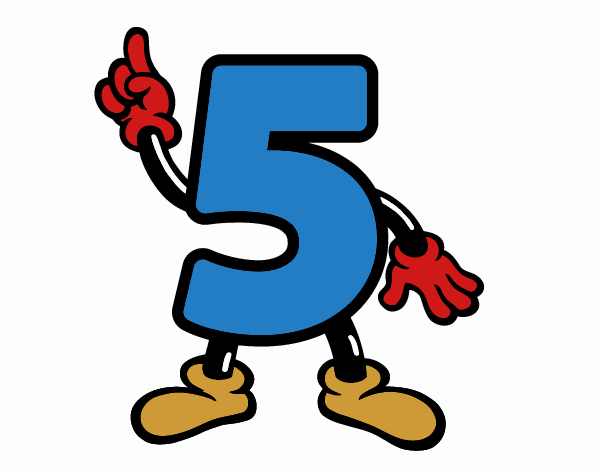 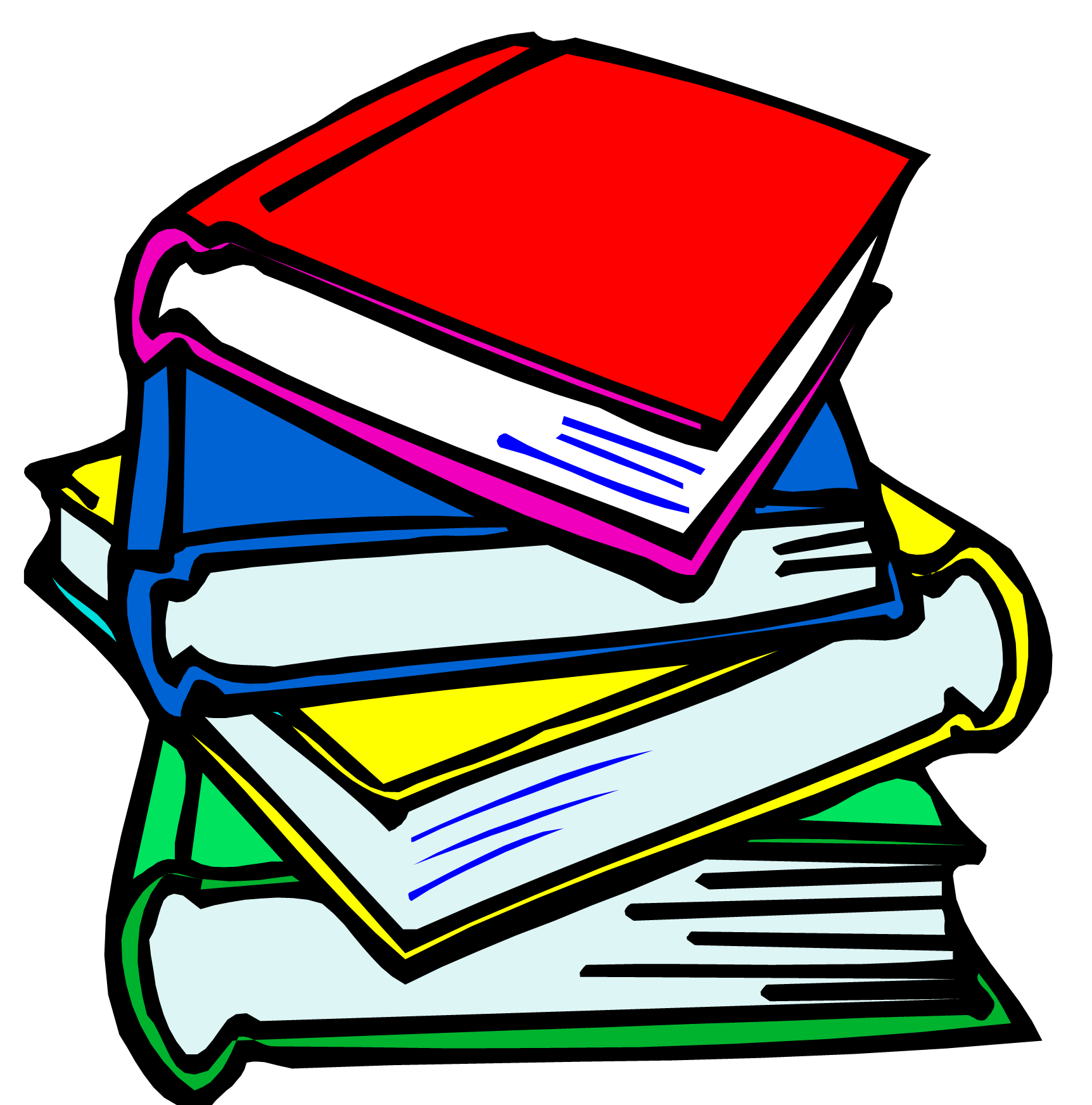 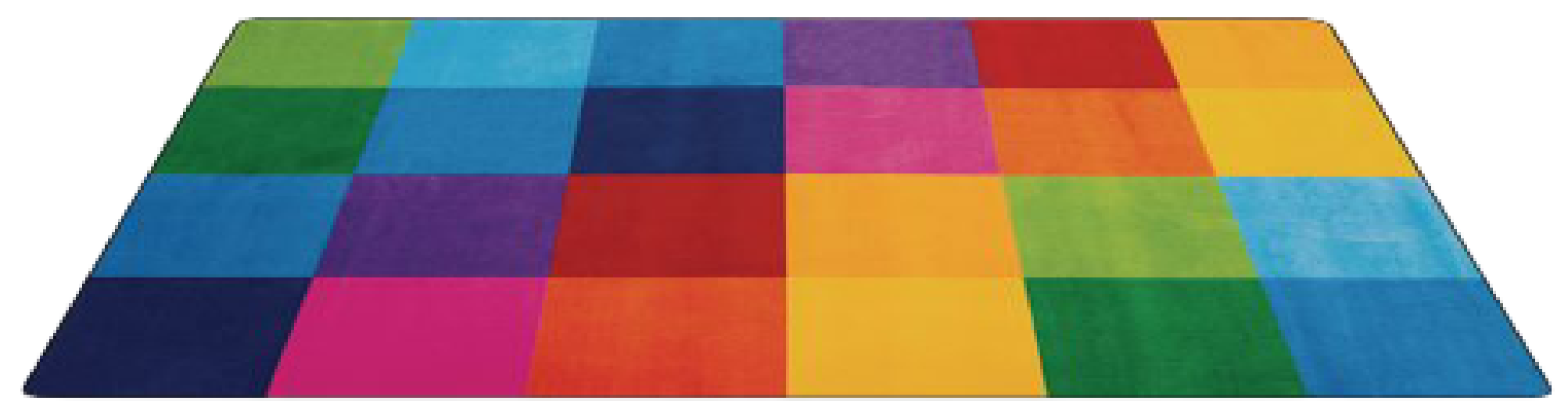 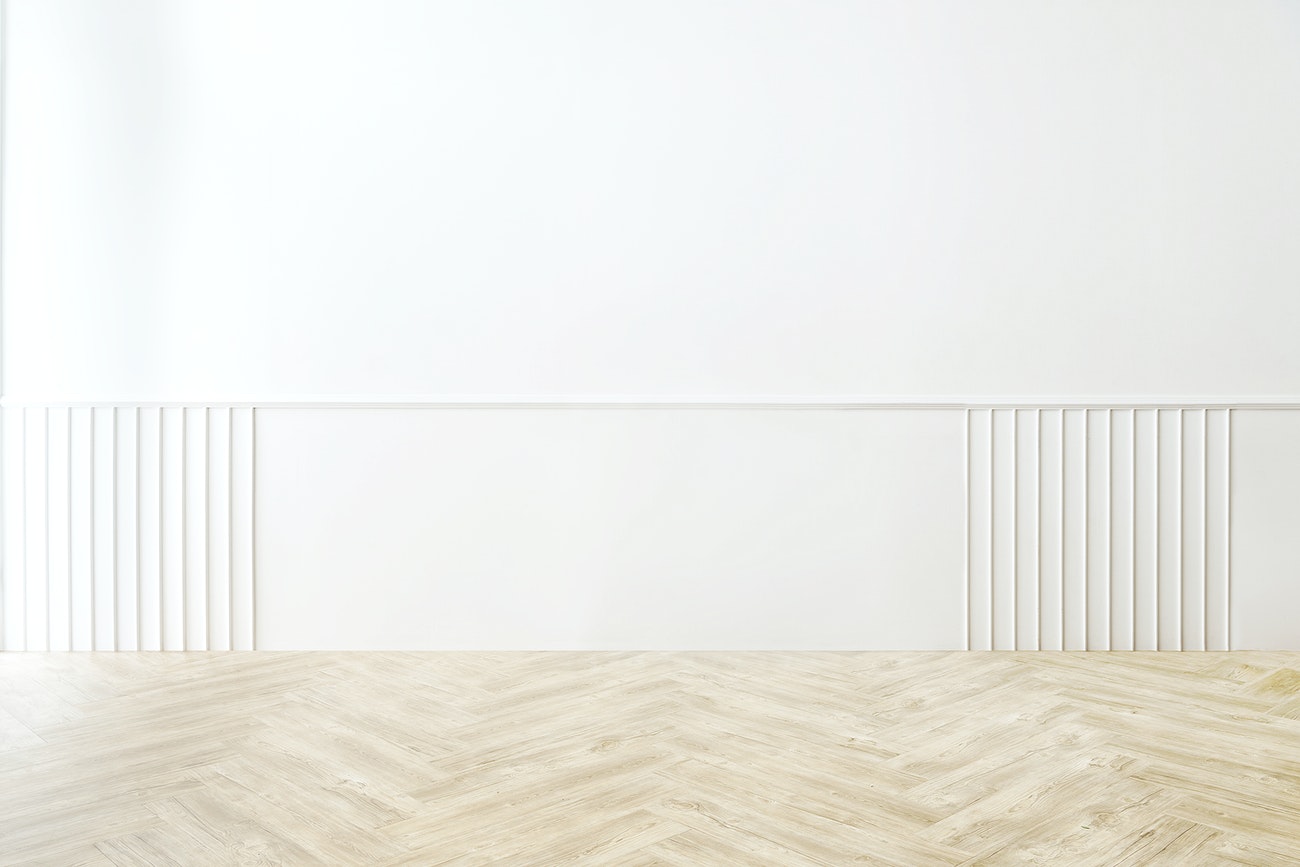 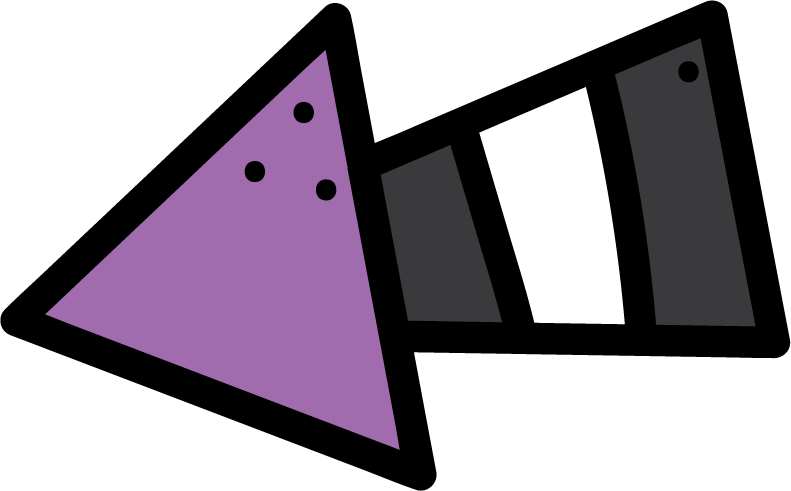 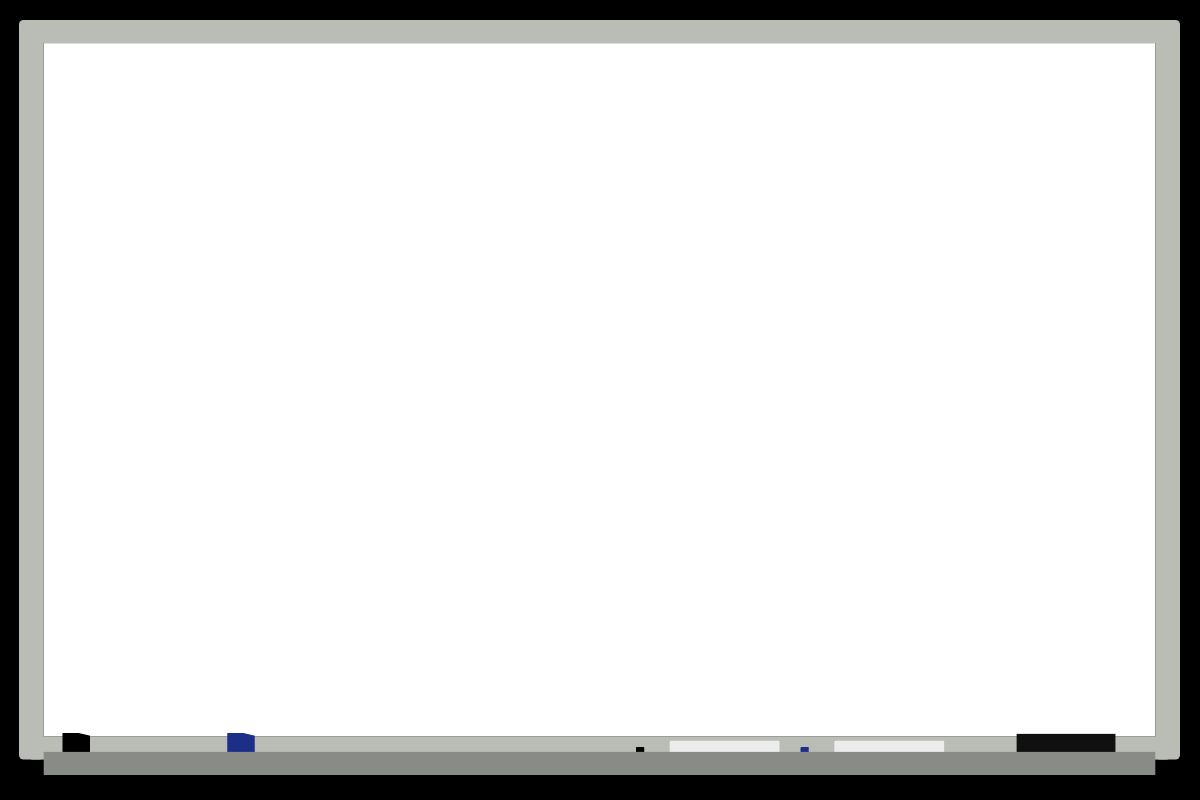 KSA National Anthem
Classroom Rules
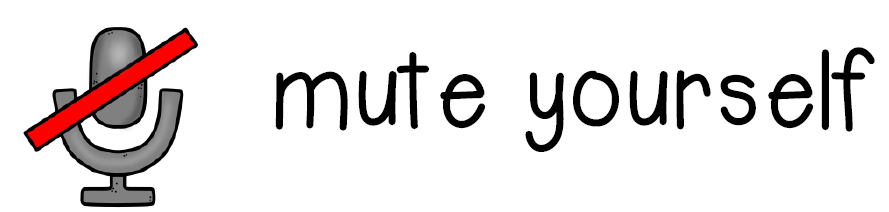 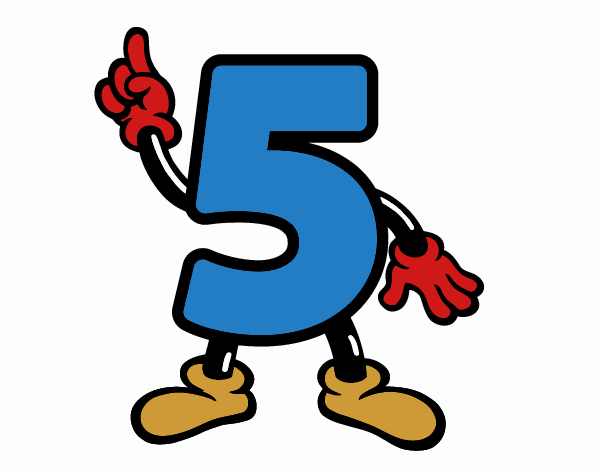 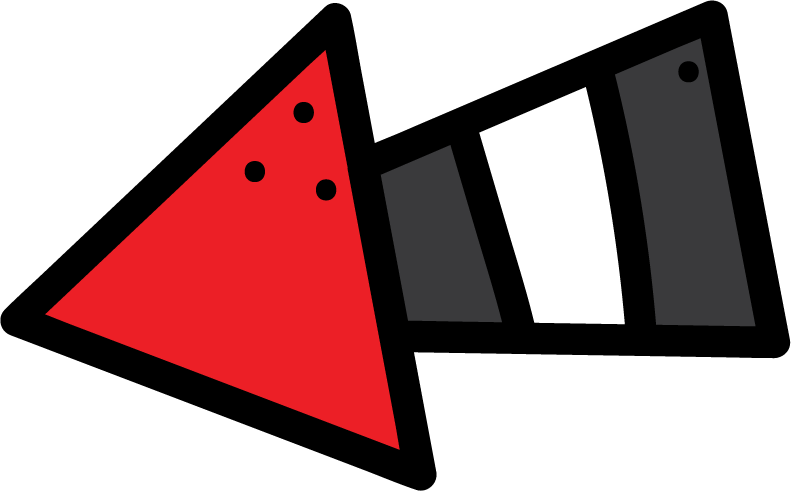 Warm Up
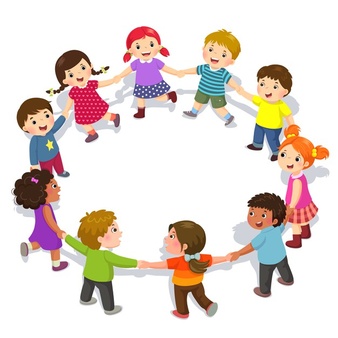 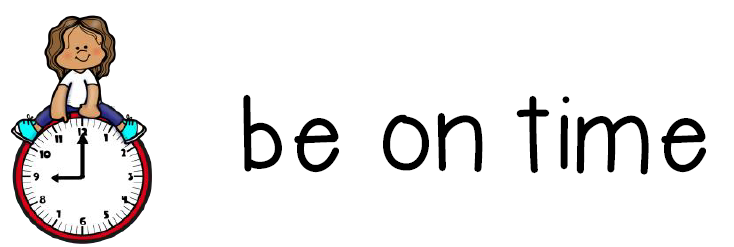 Make a line
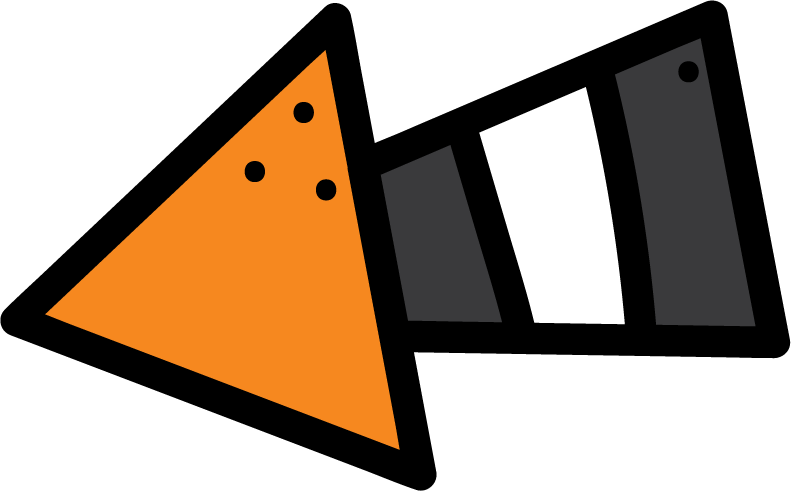 Main lesson
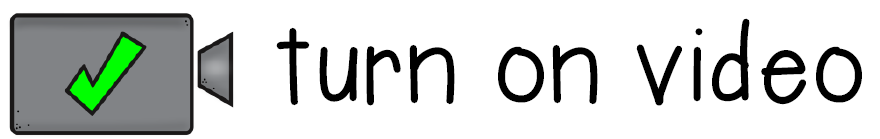 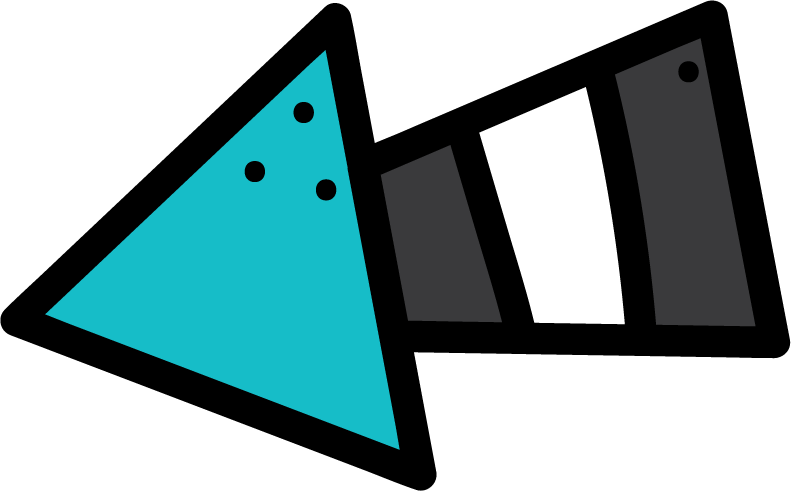 Fun Time
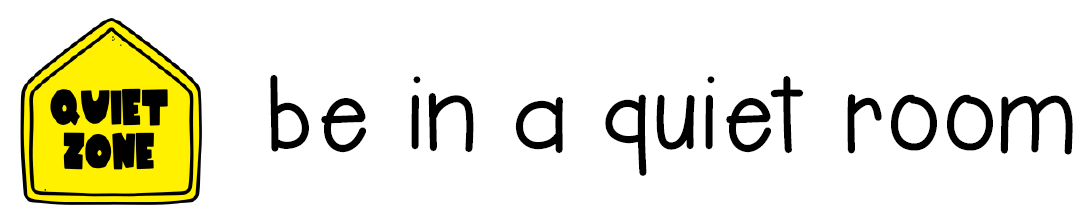 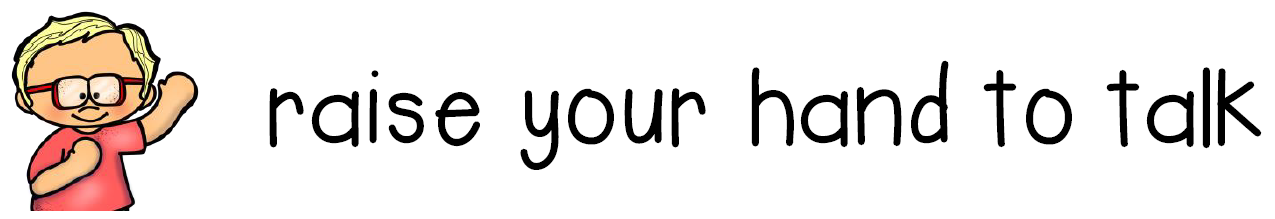 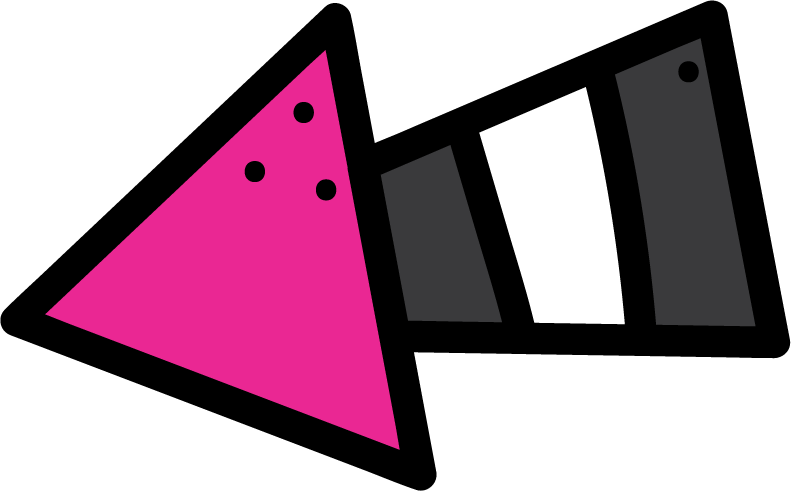 work book
Make a circle
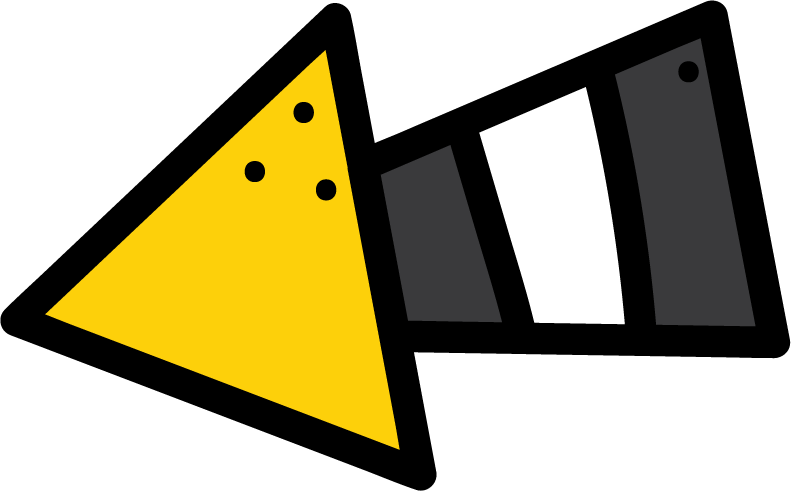 Moral Goal
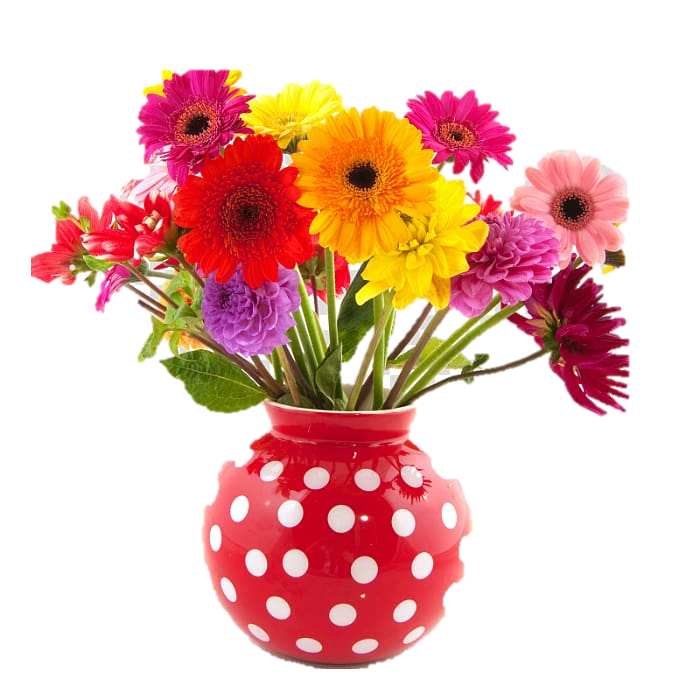 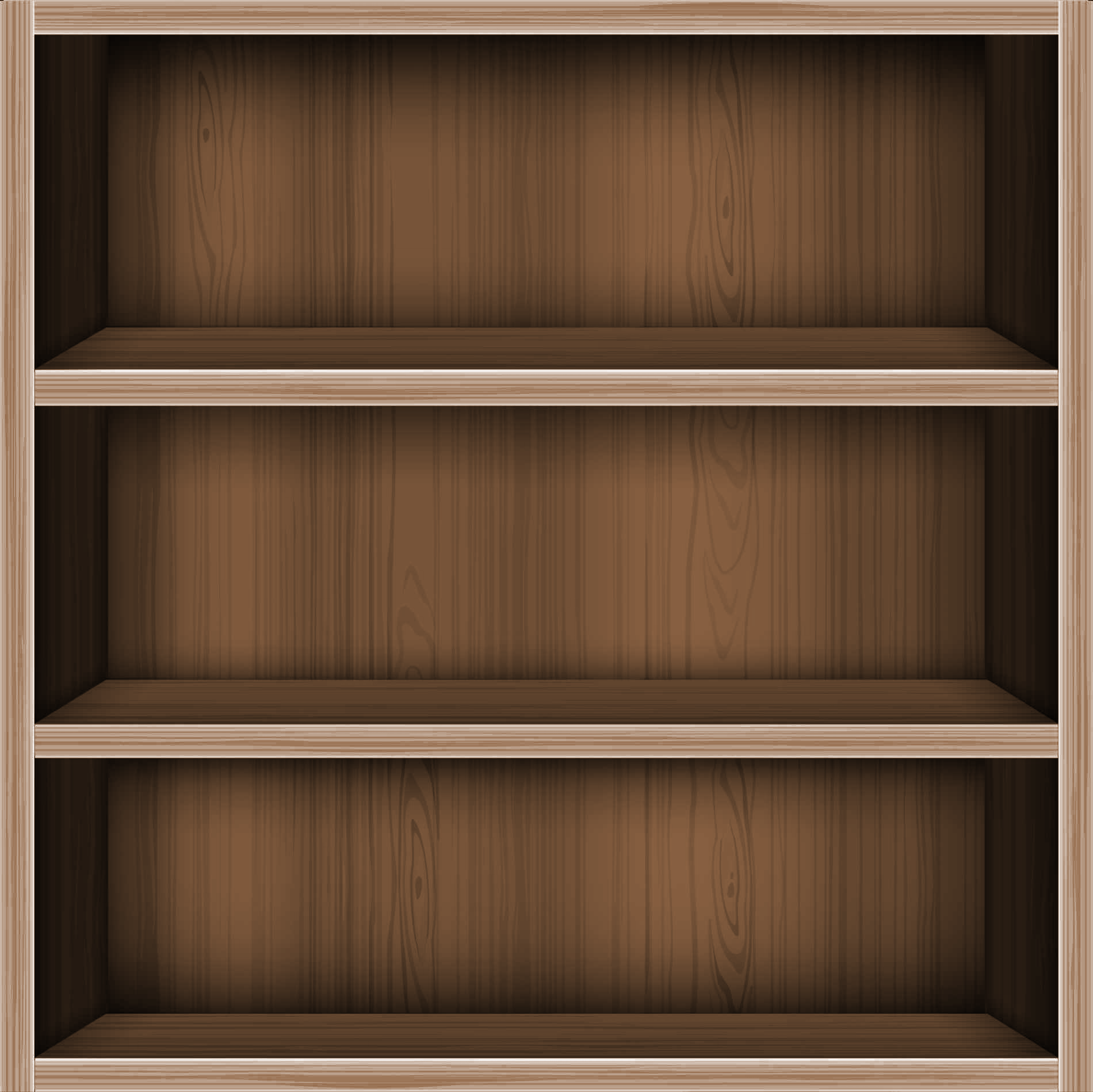 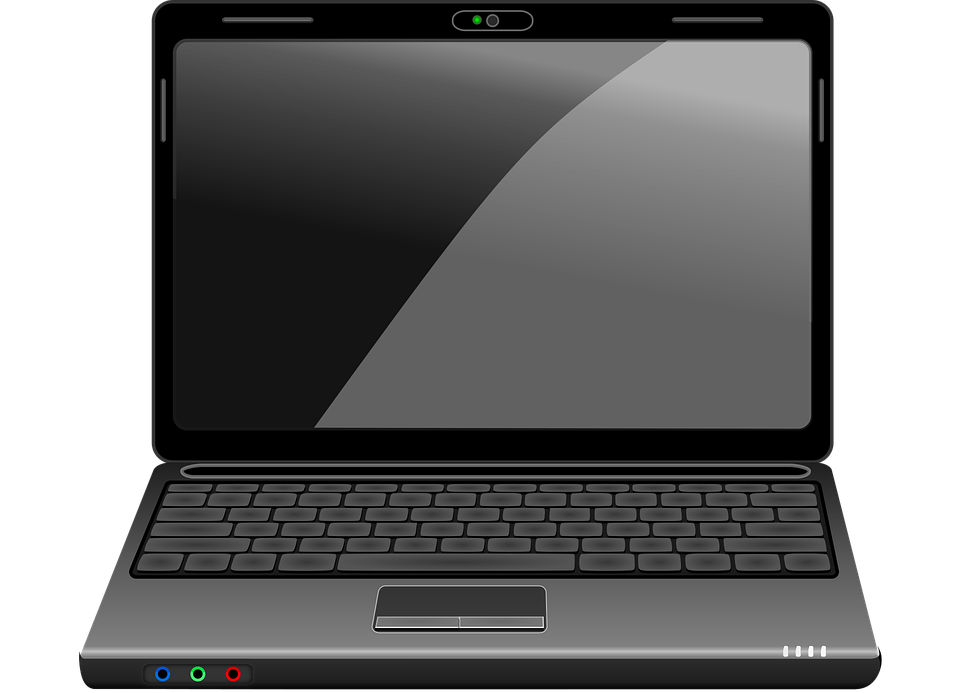 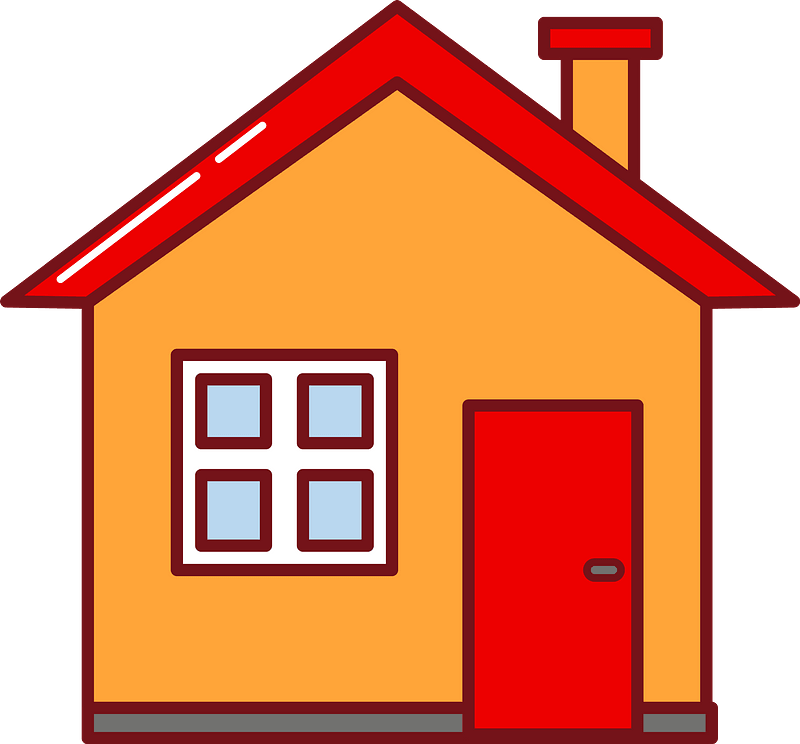 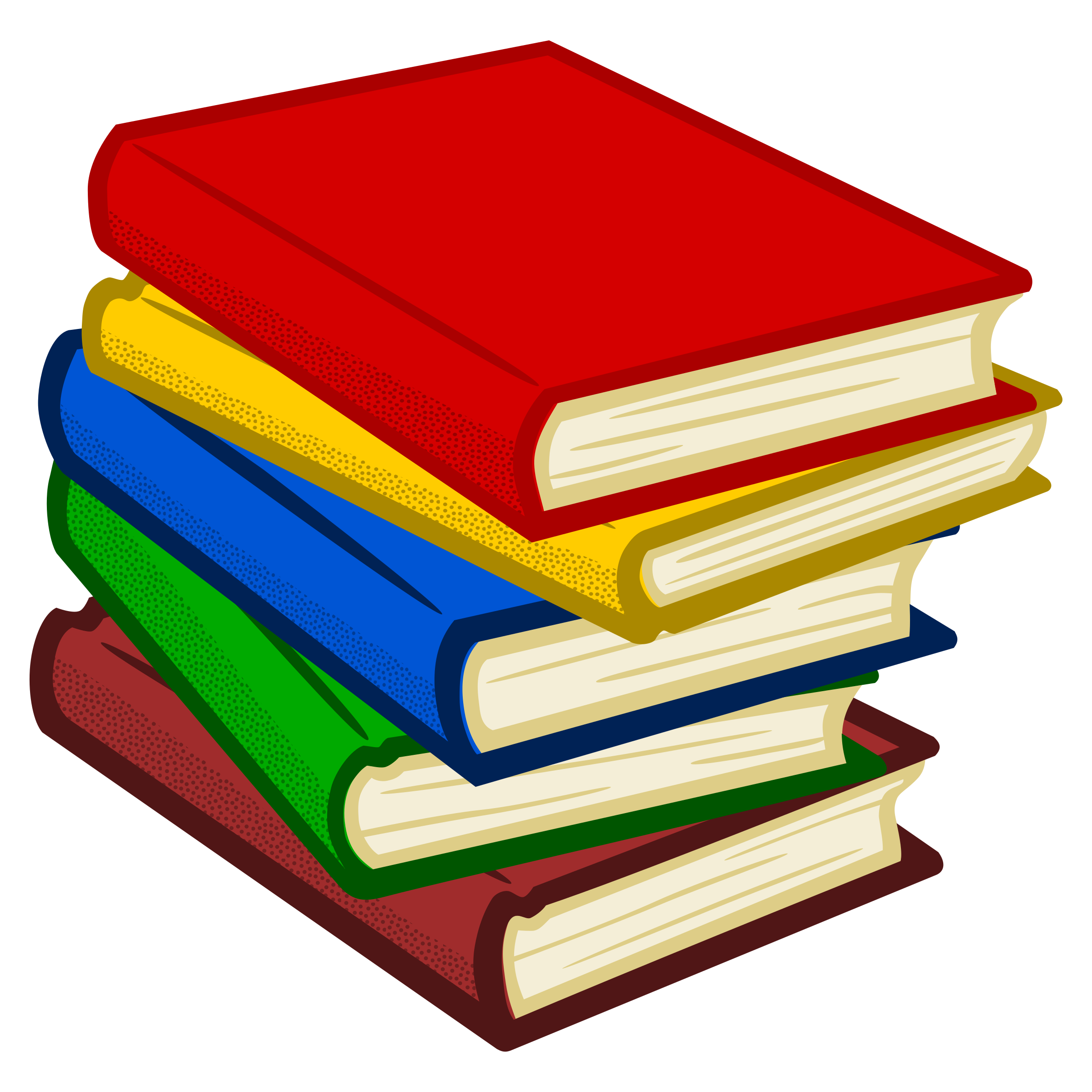 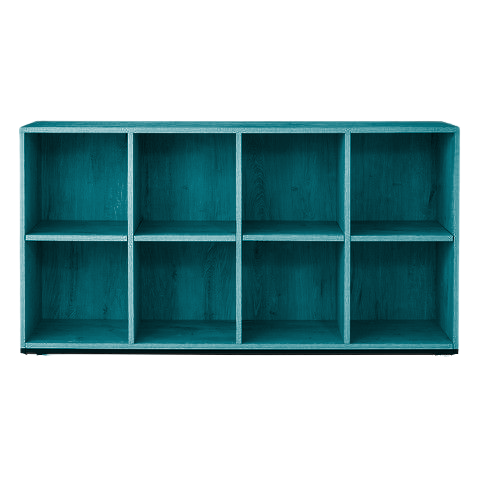 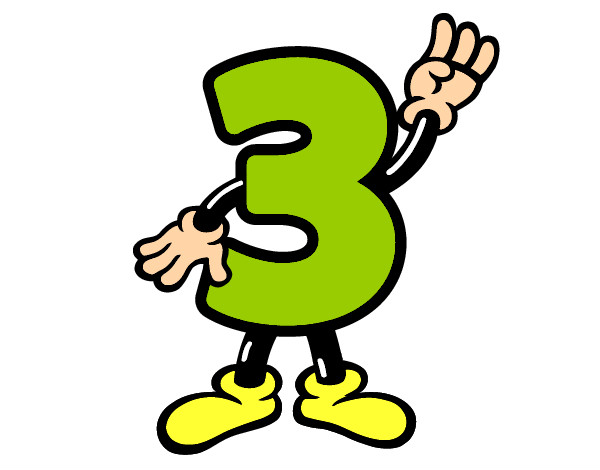 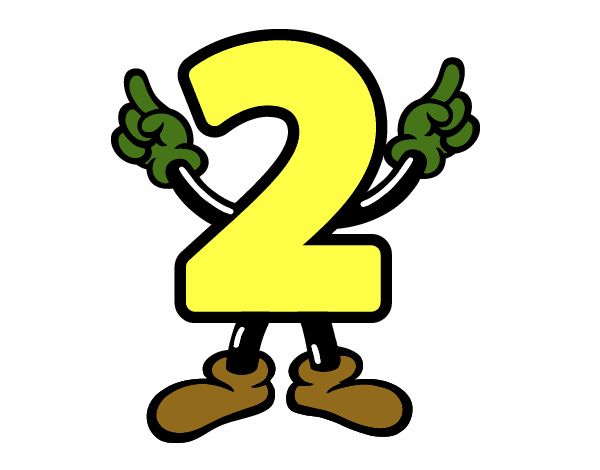 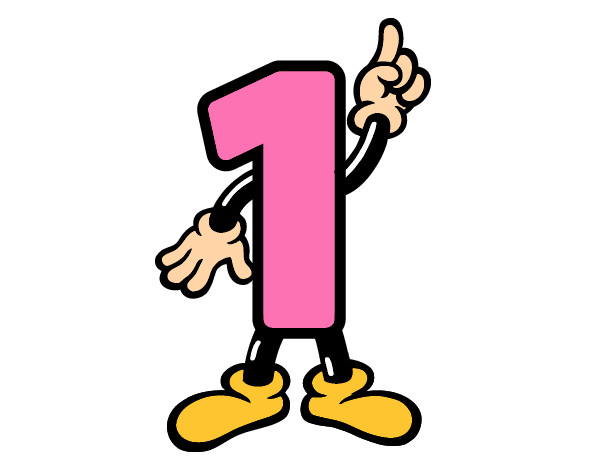 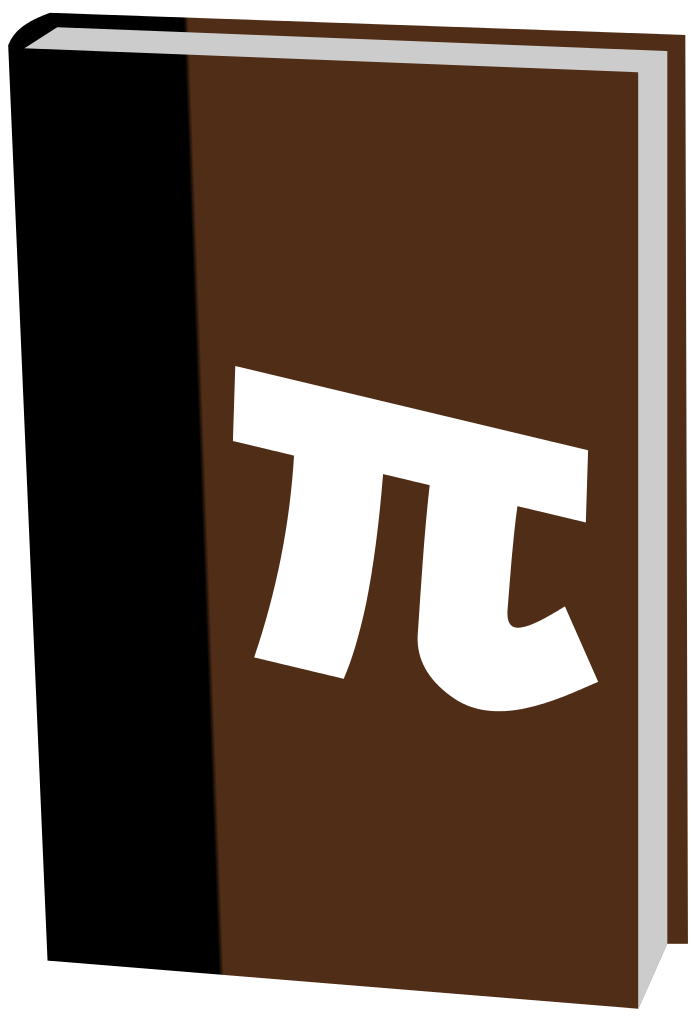 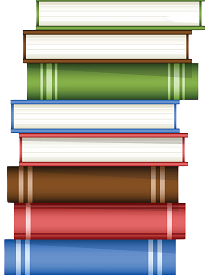 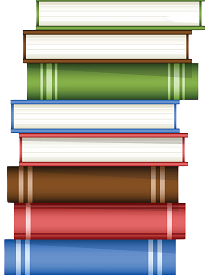 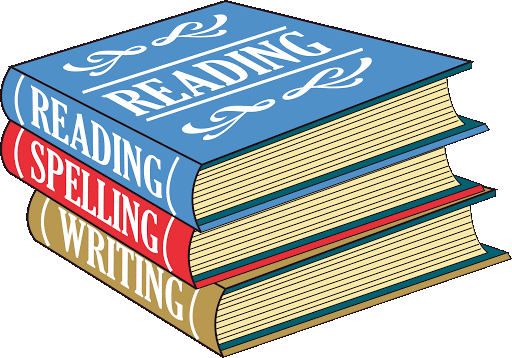 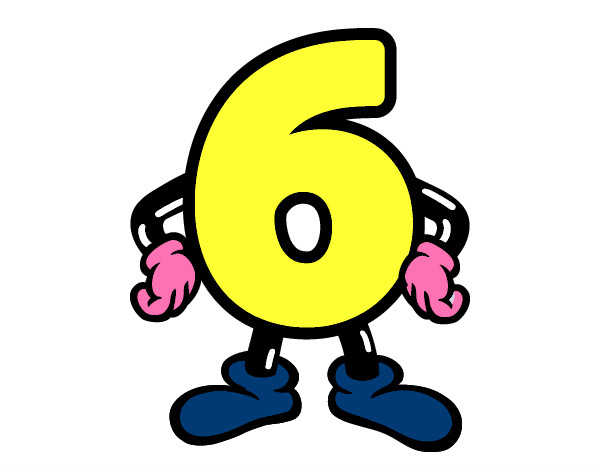 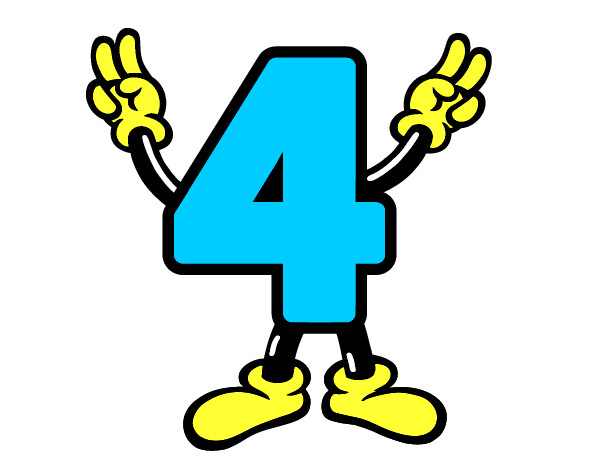 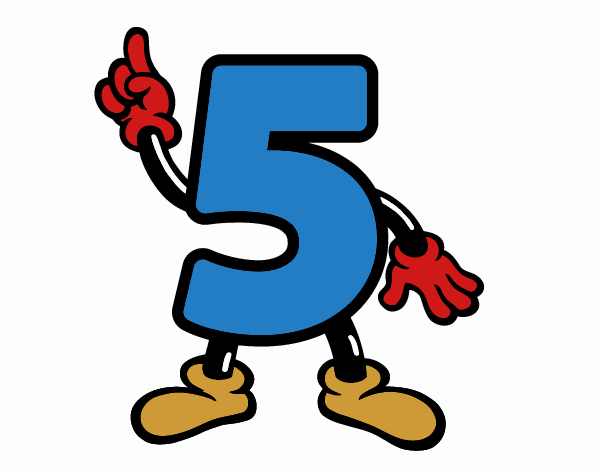 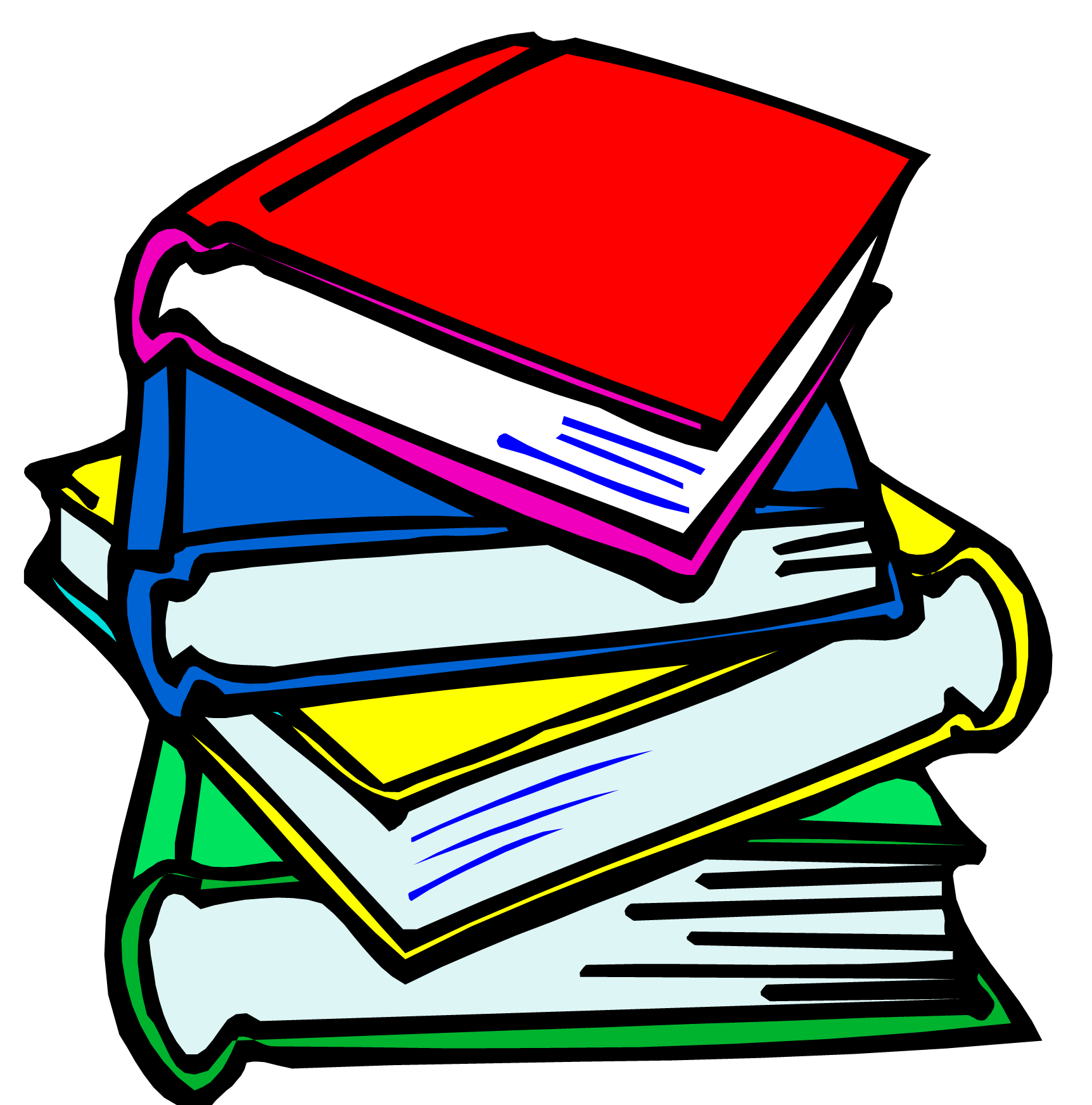 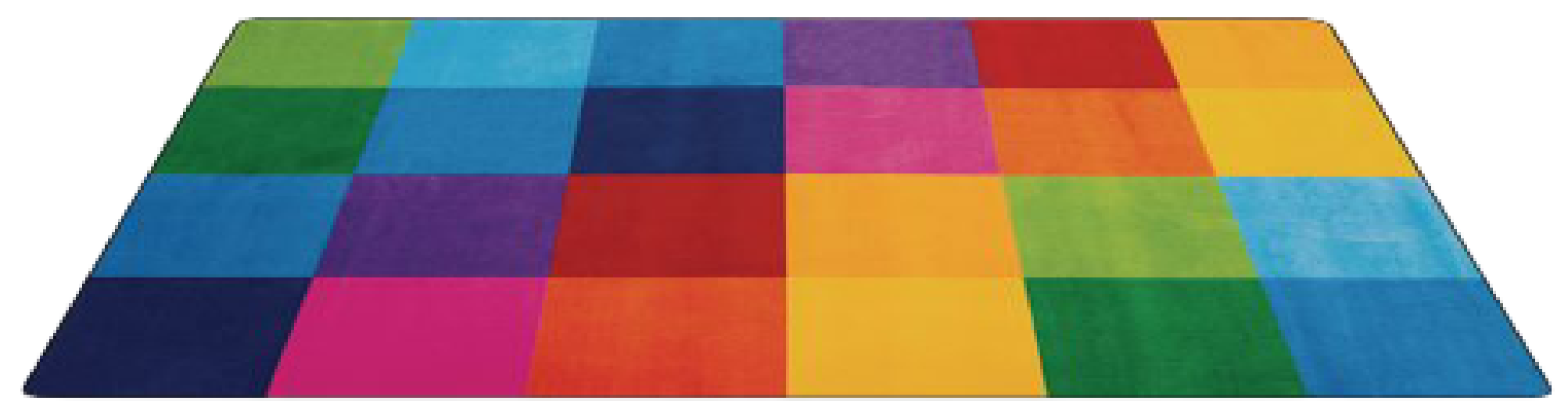 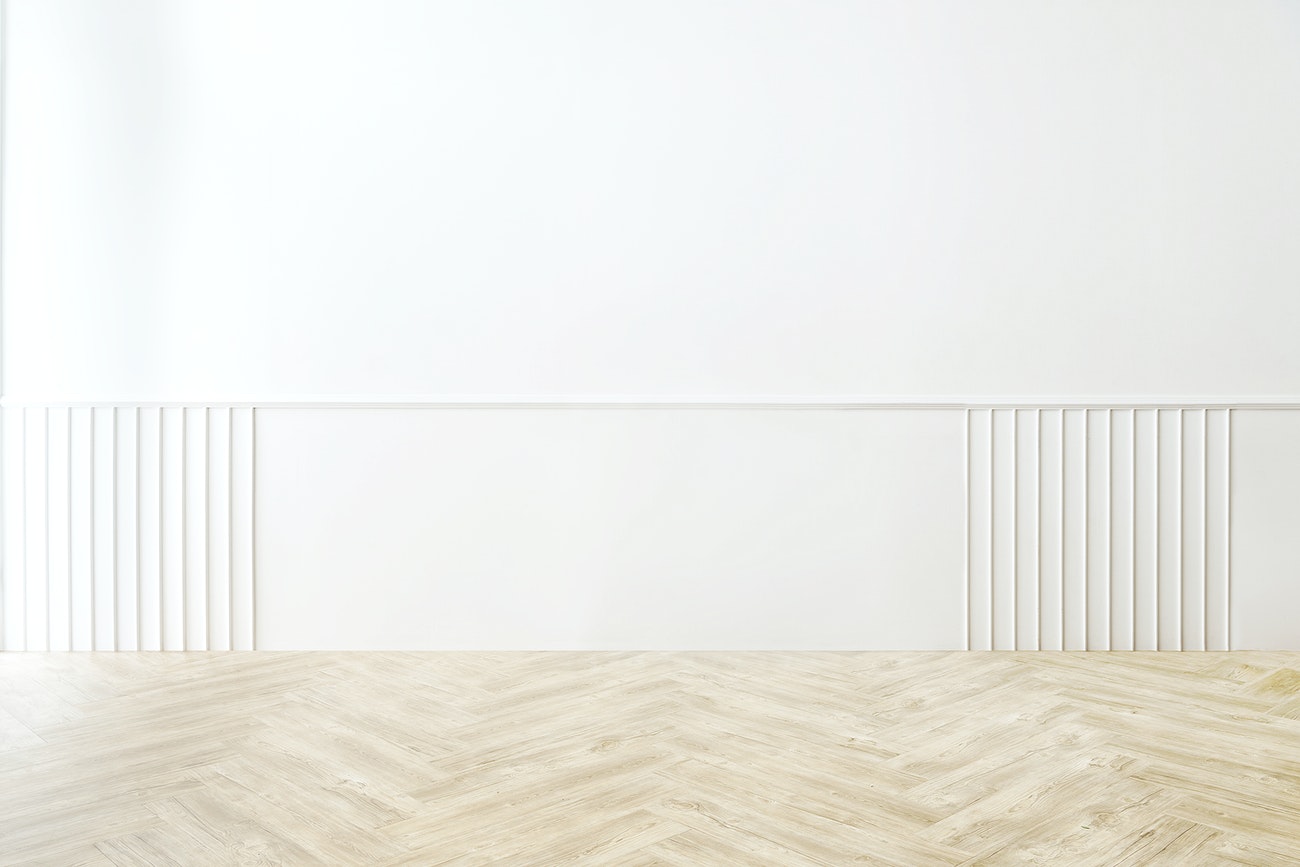 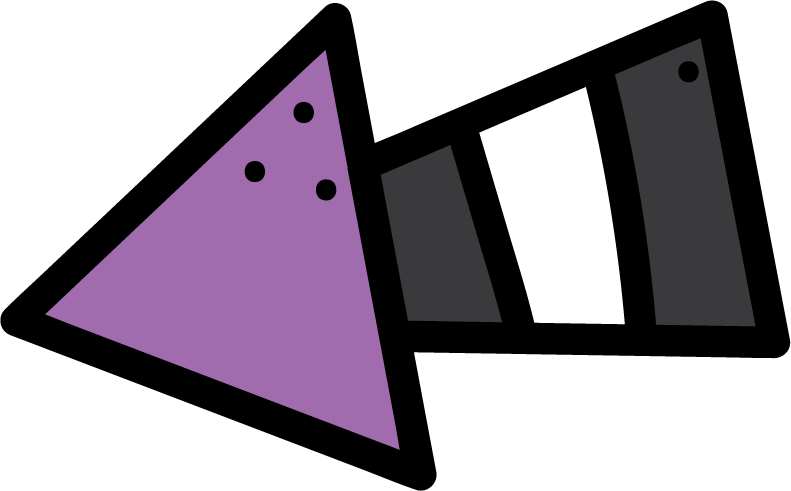 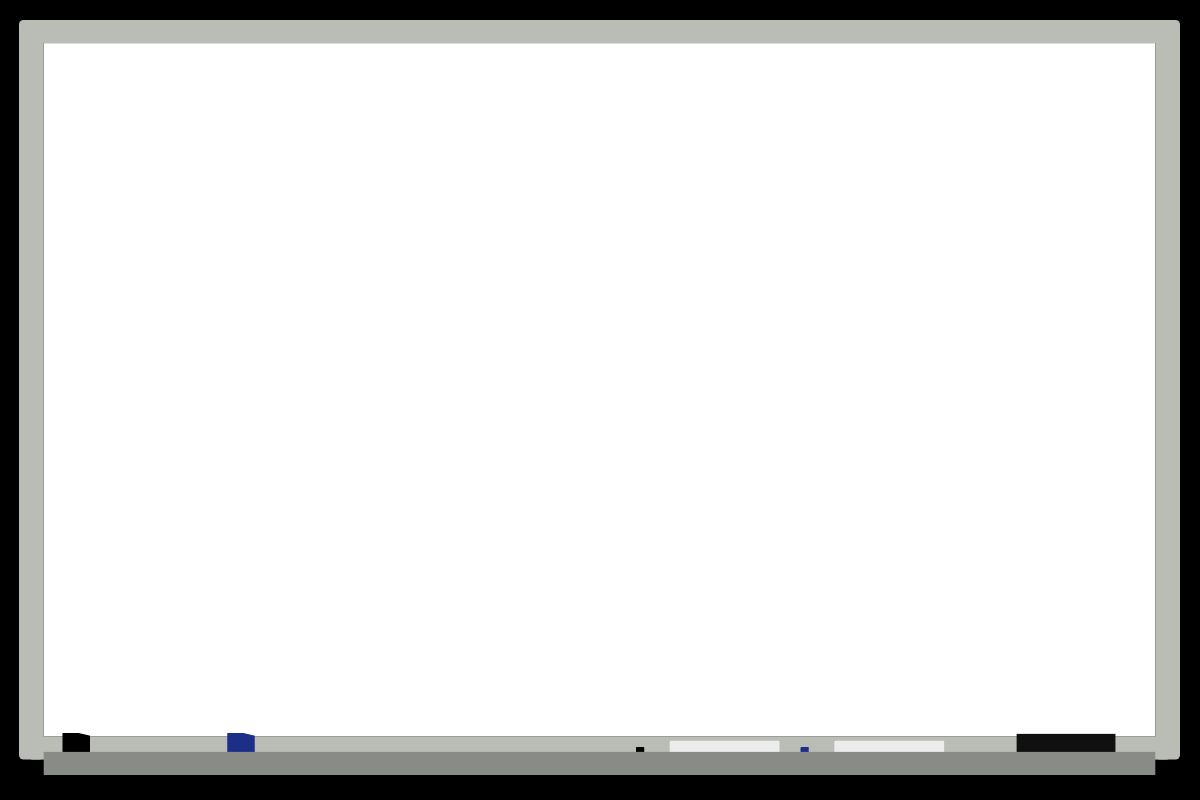 KSA National Anthem
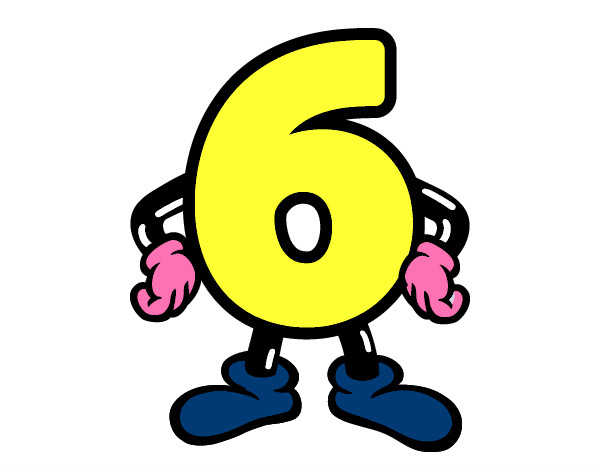 Classroom Rules
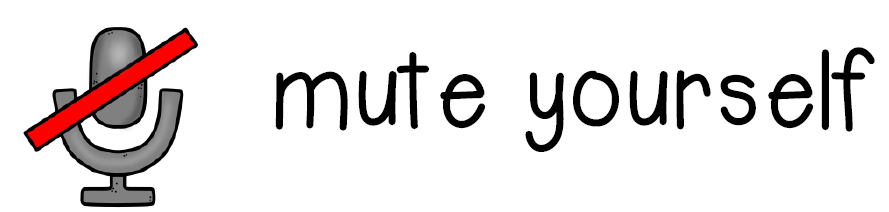 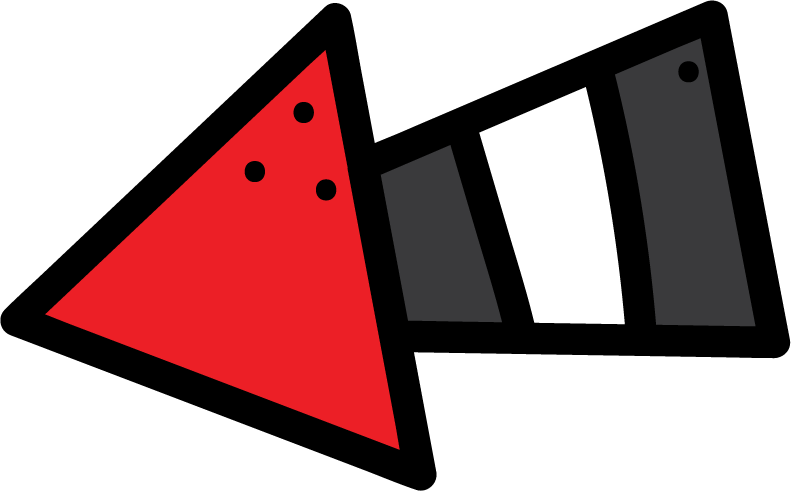 Warm Up
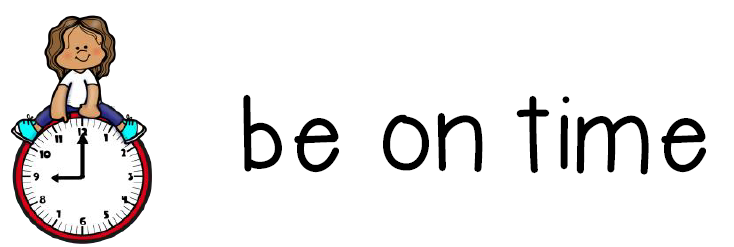 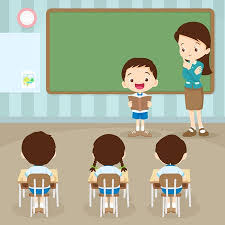 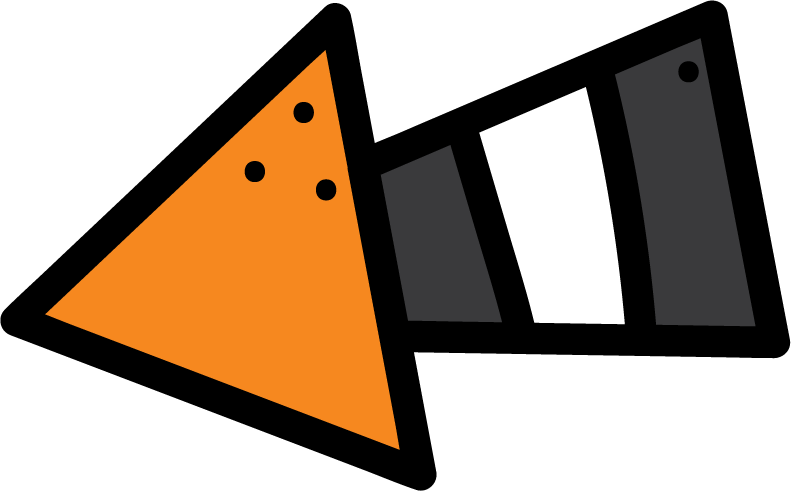 Come to the front
Main lesson
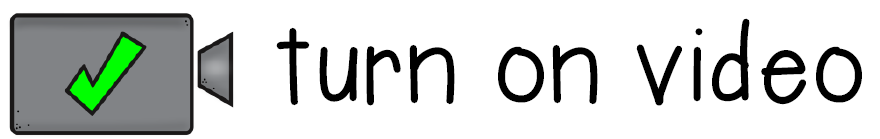 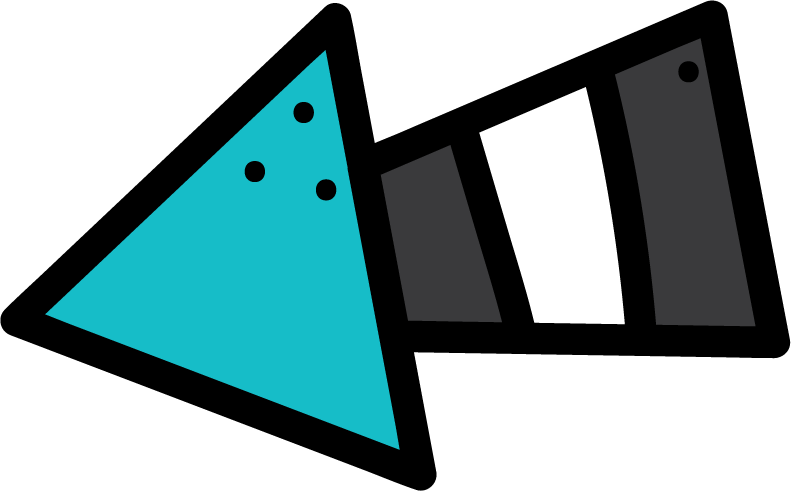 Fun Time
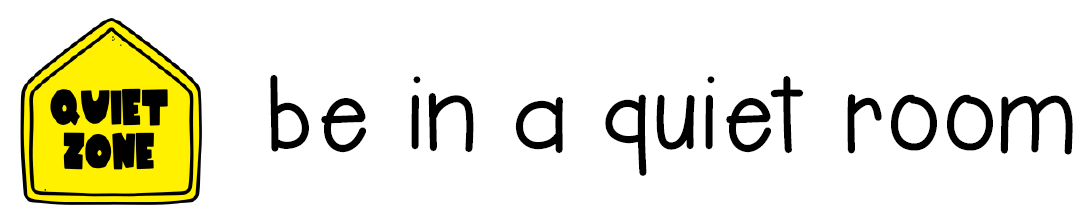 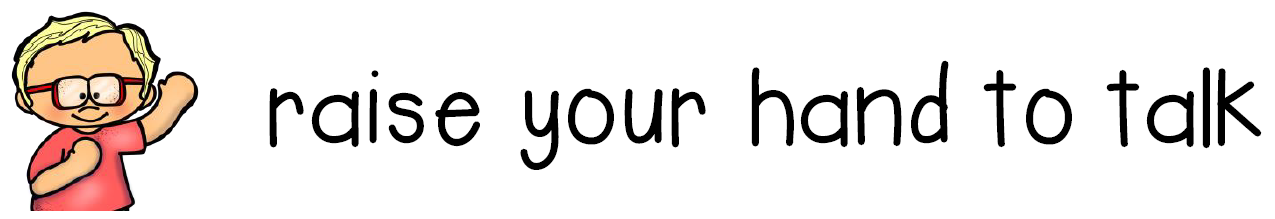 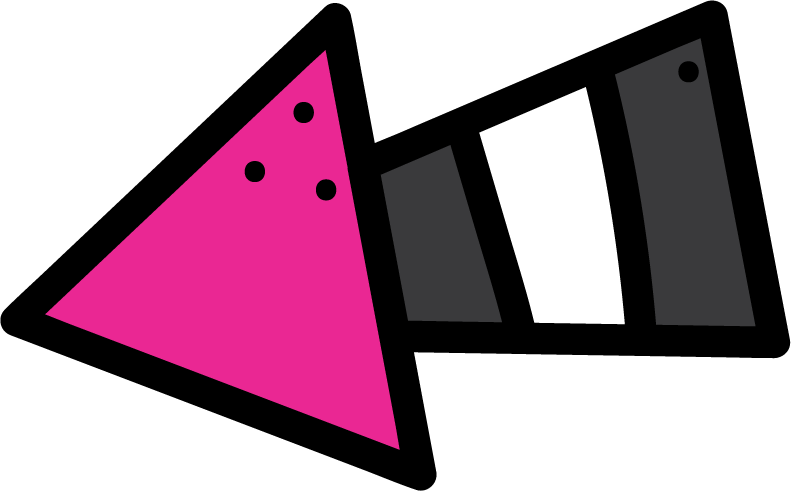 work book
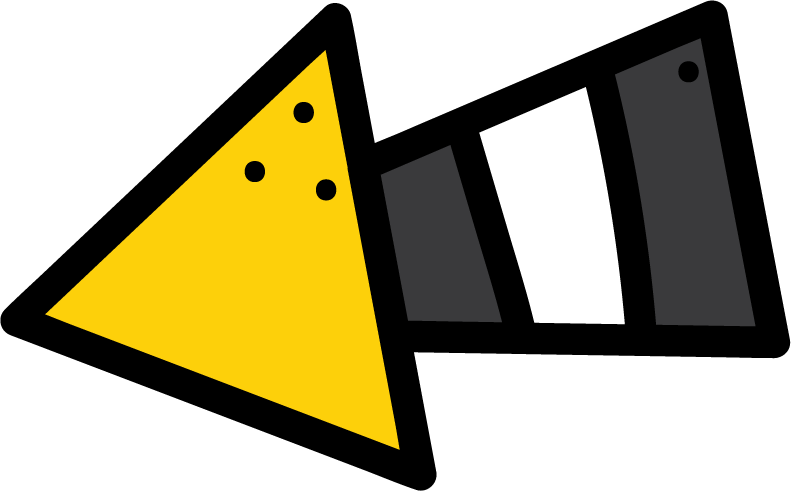 Moral Goal
Go back to your seat
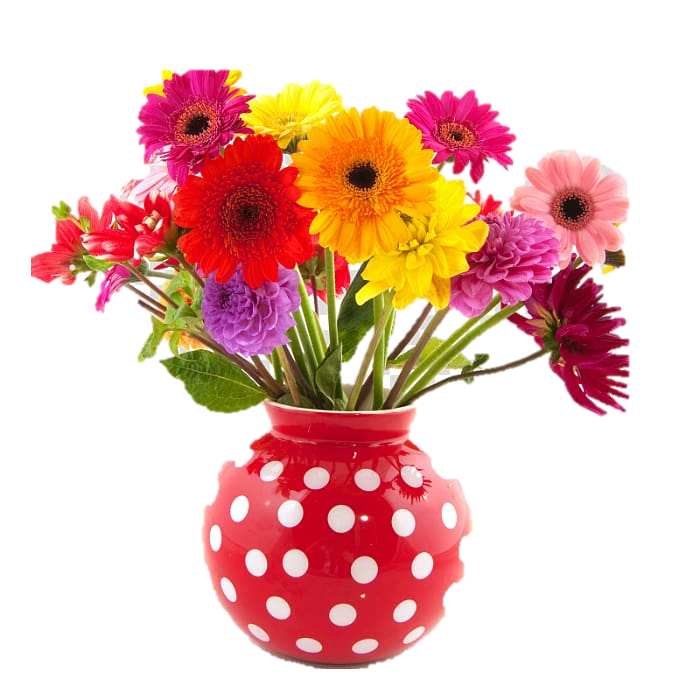 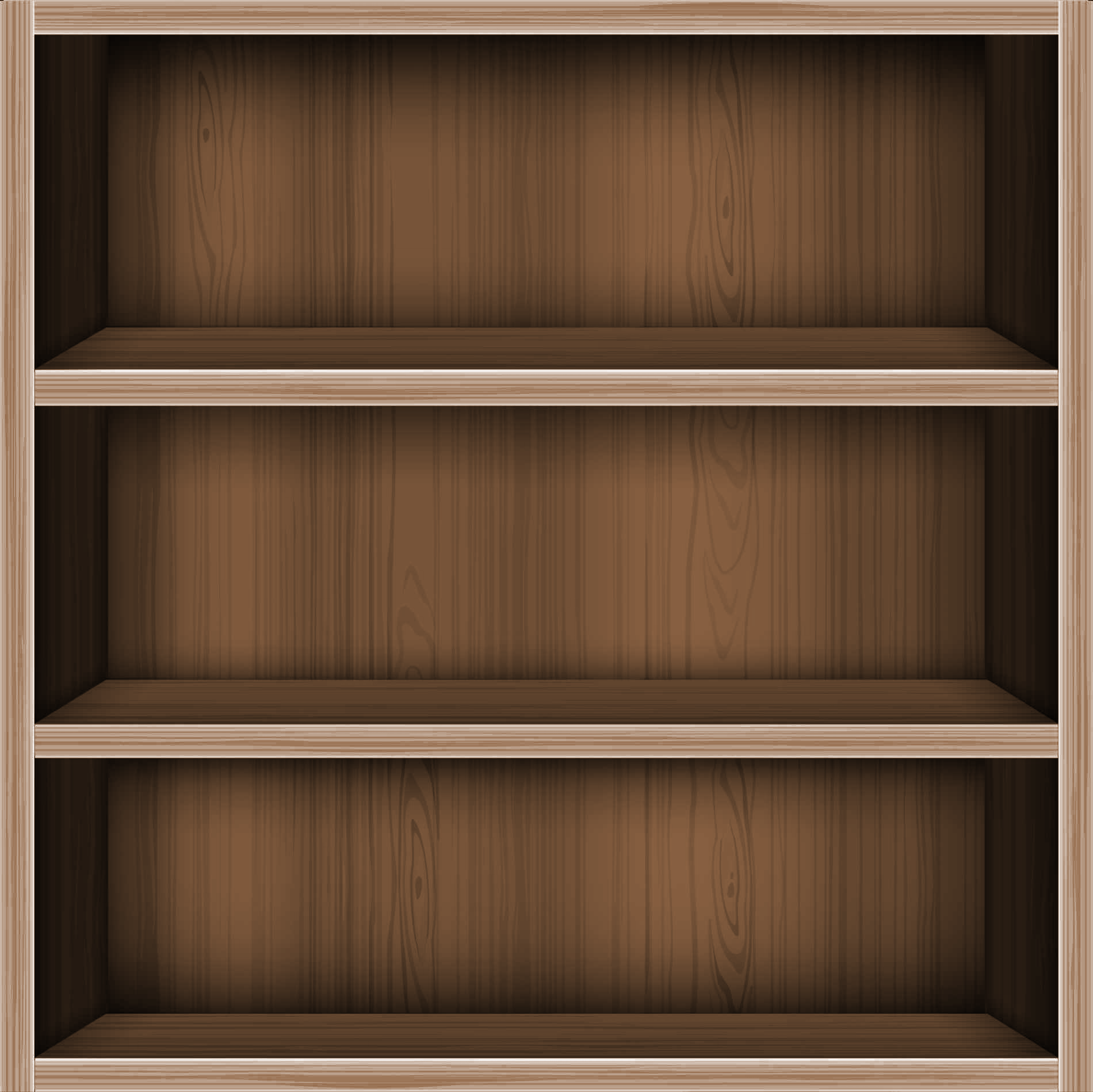 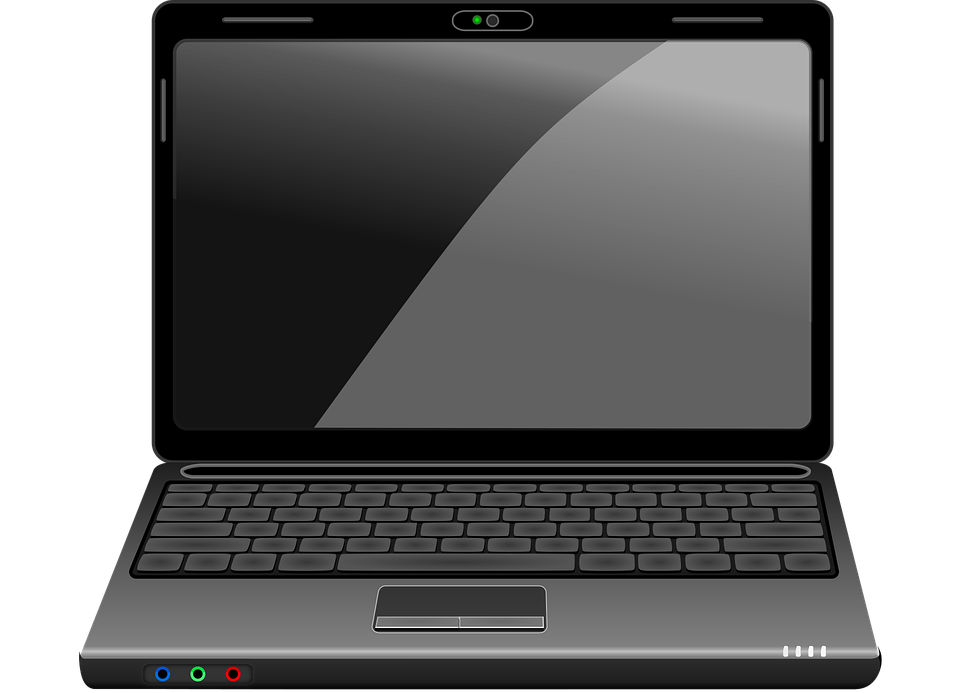 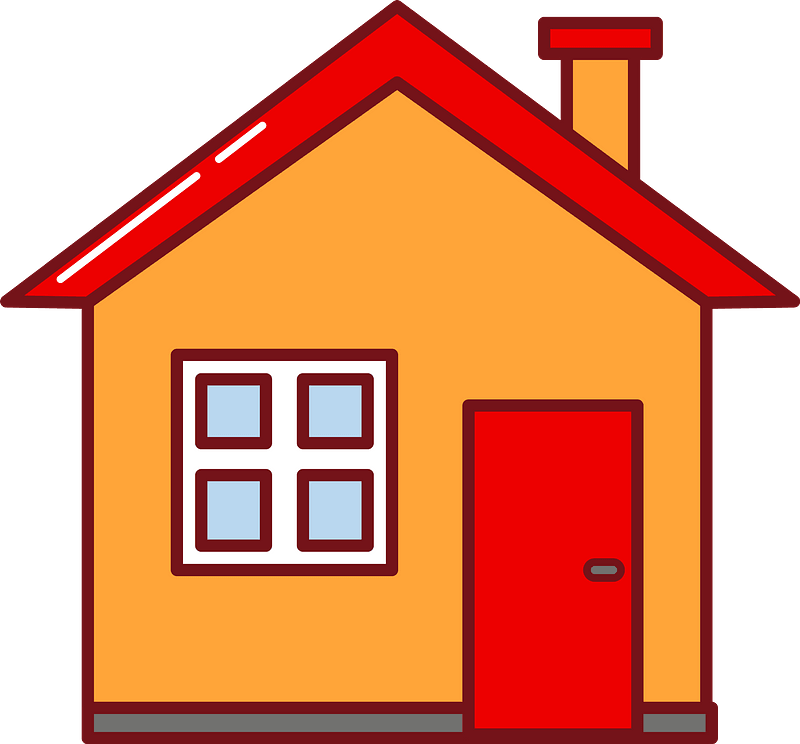 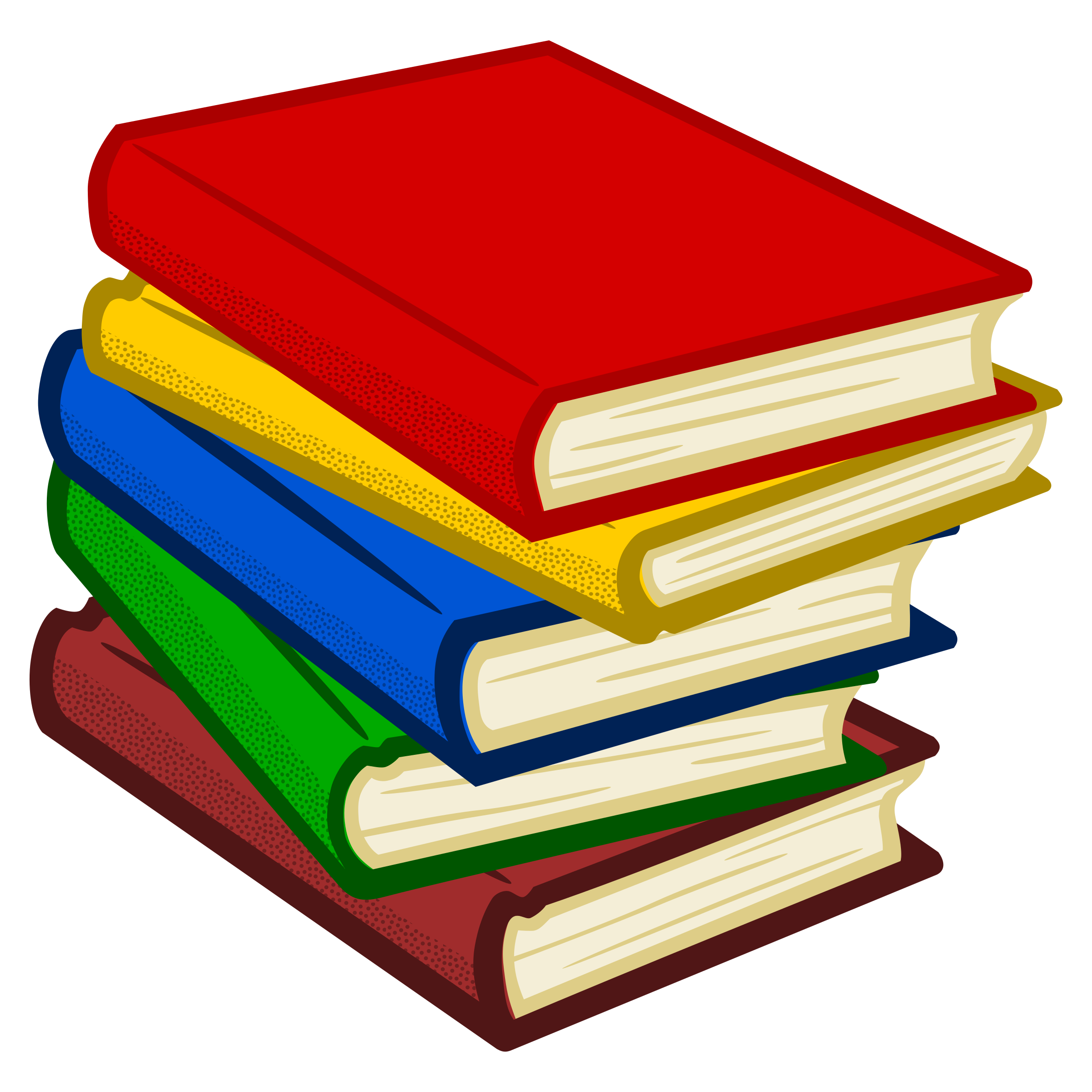 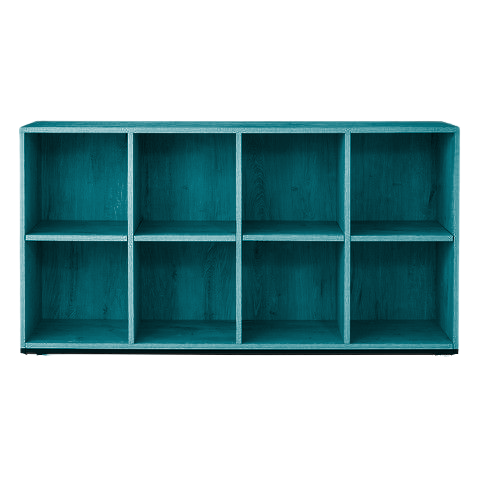 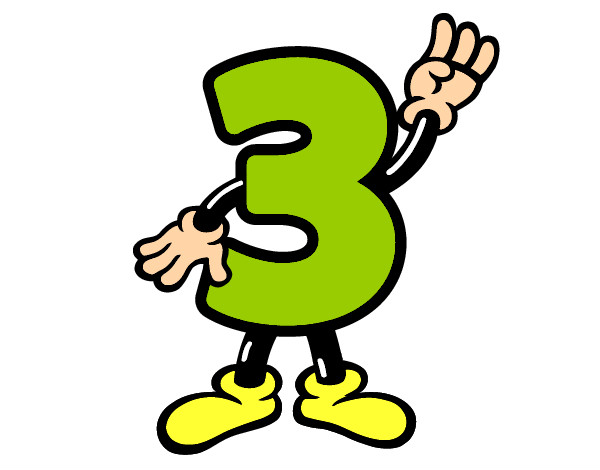 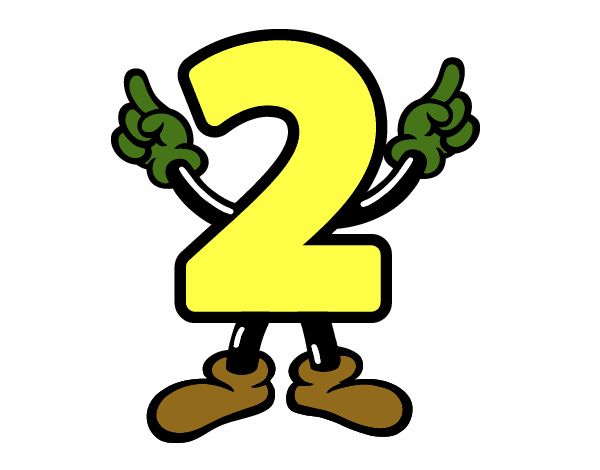 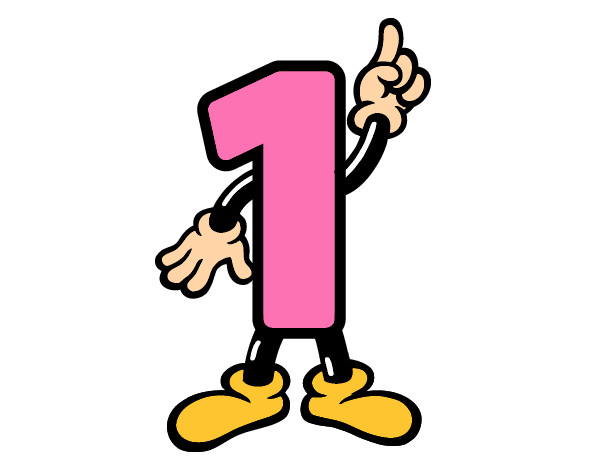 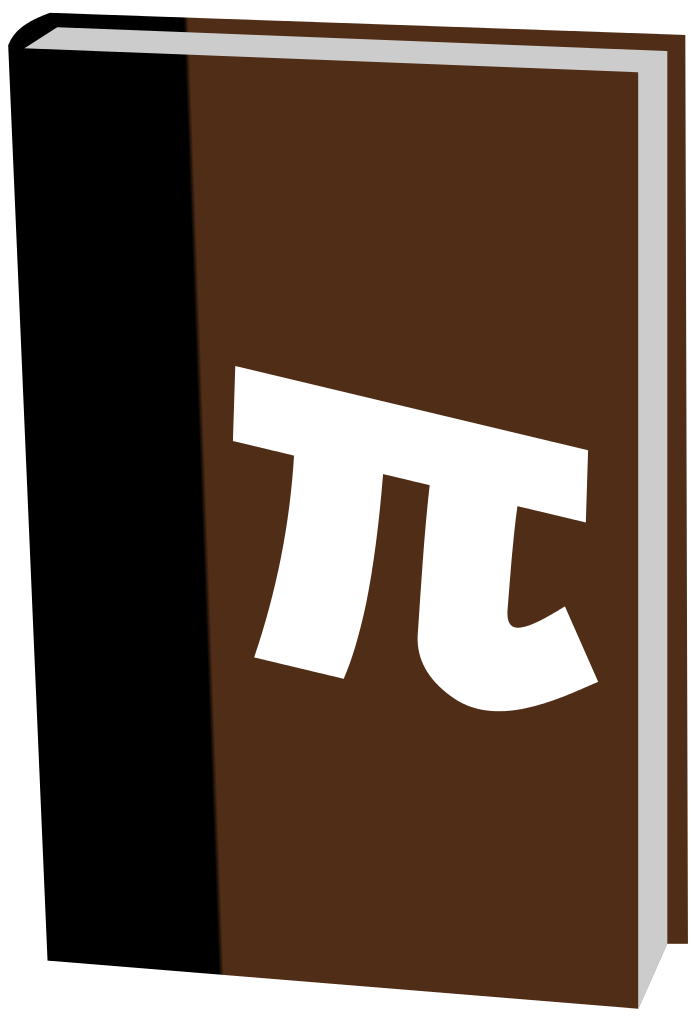 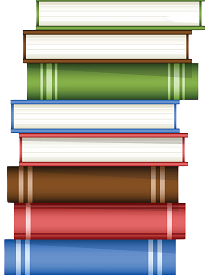 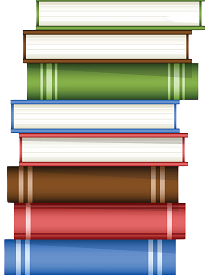 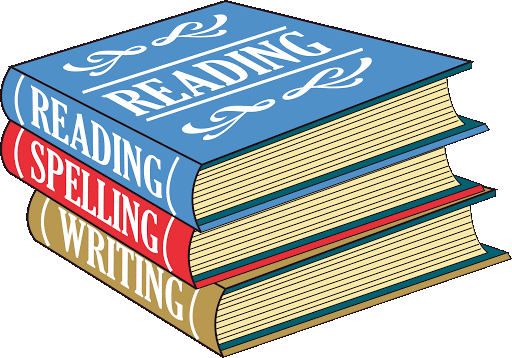 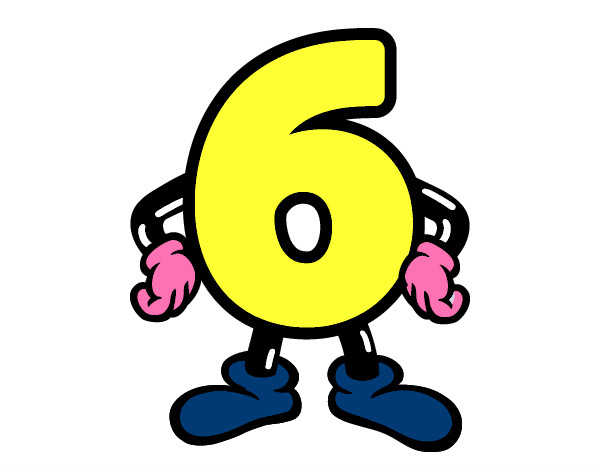 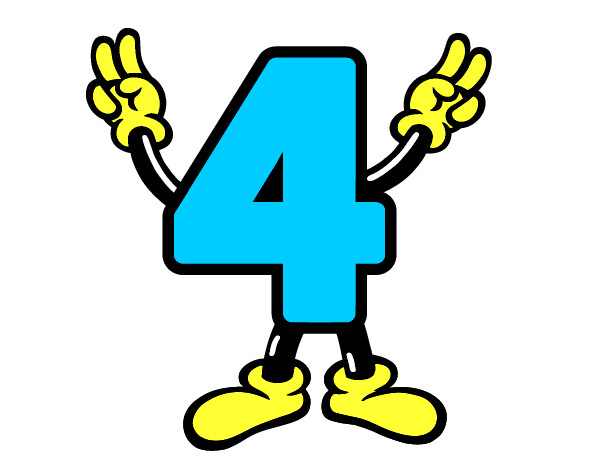 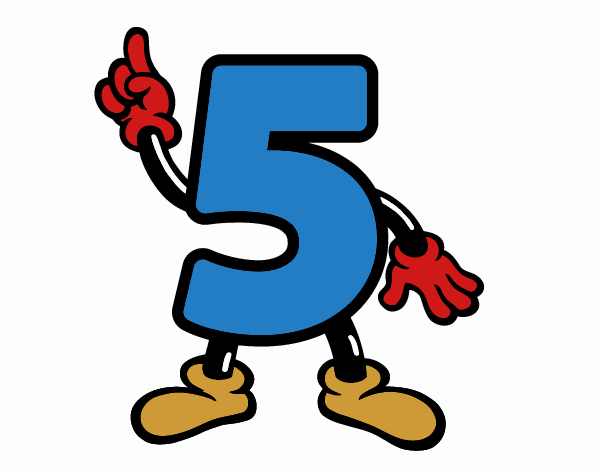 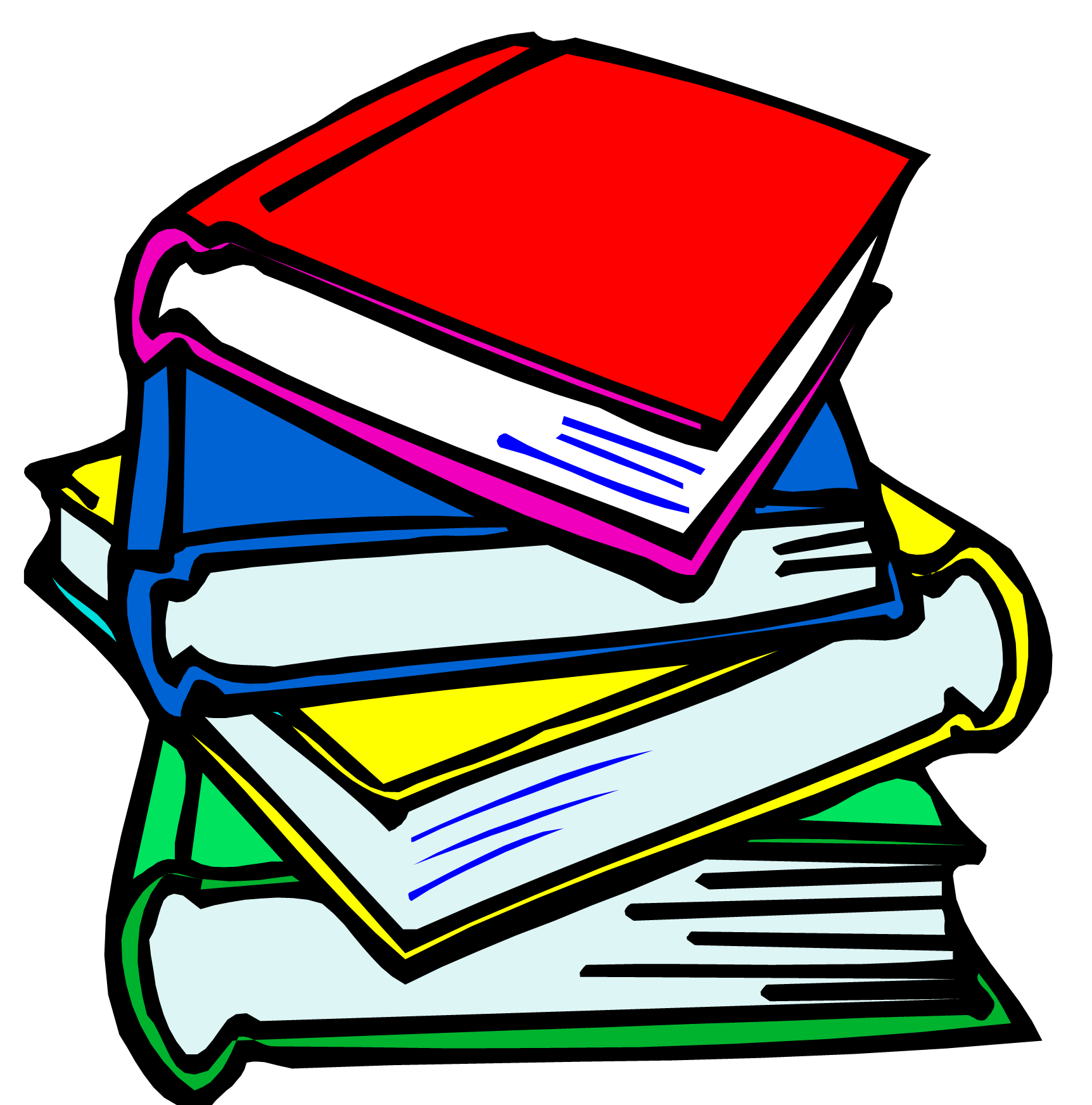 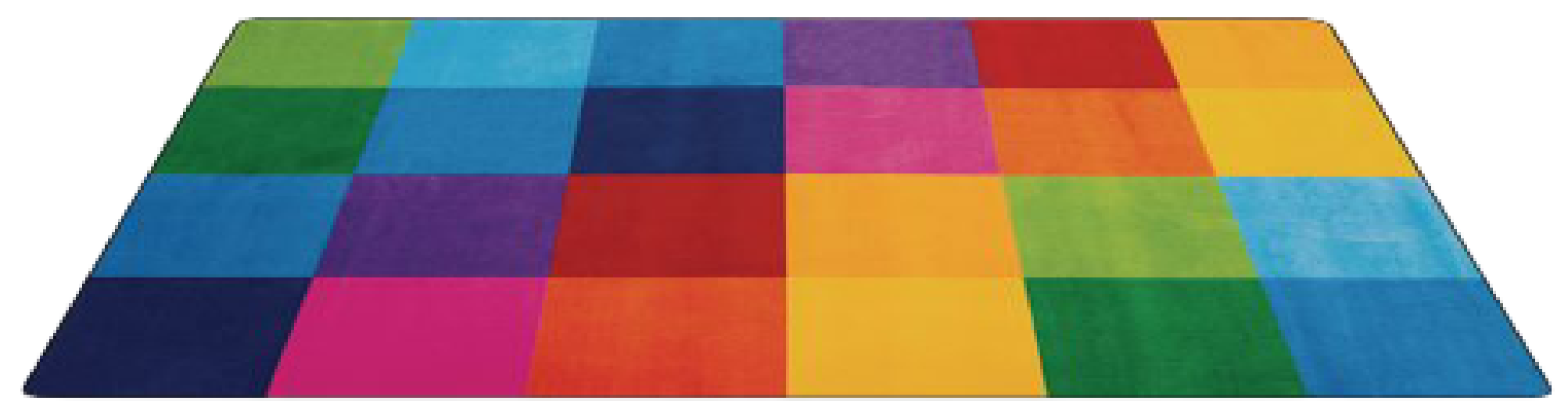 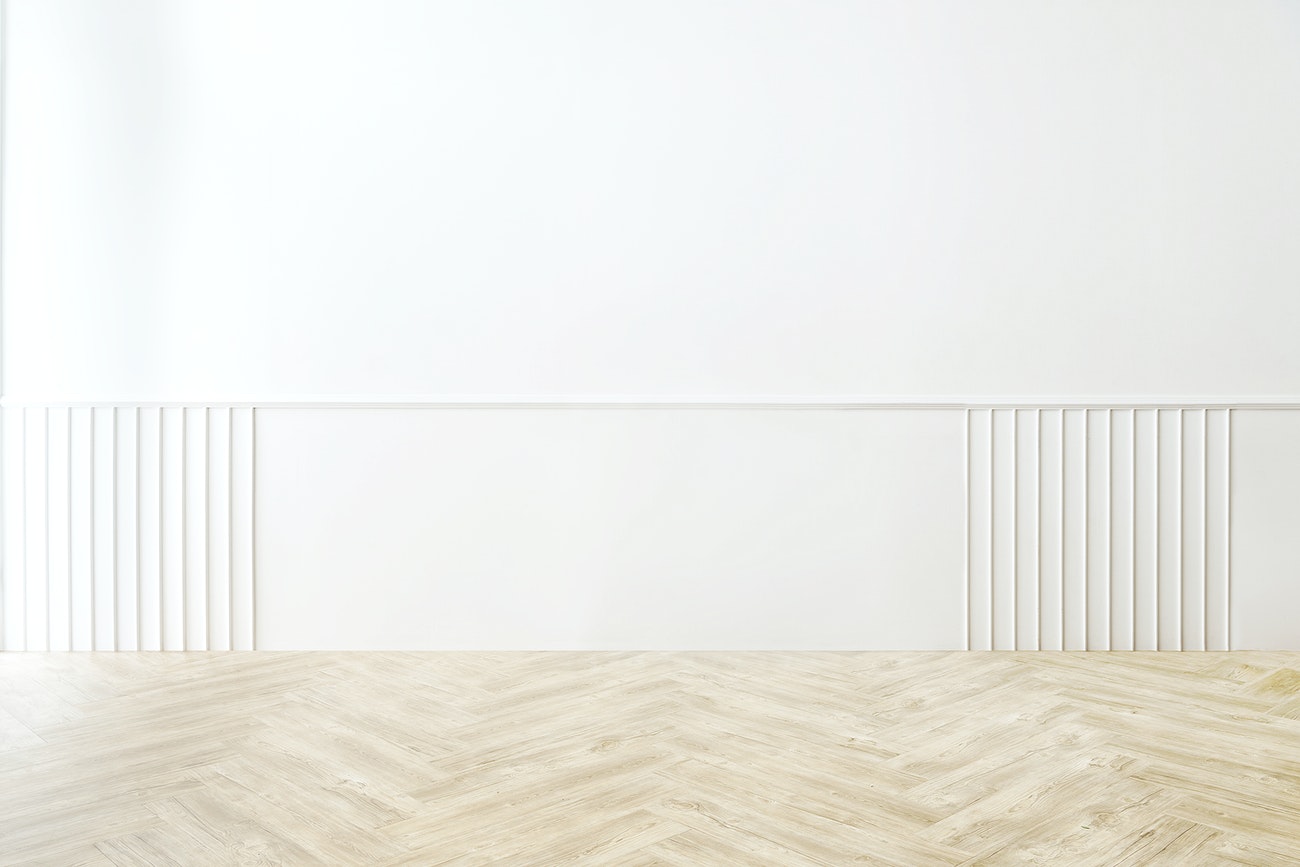 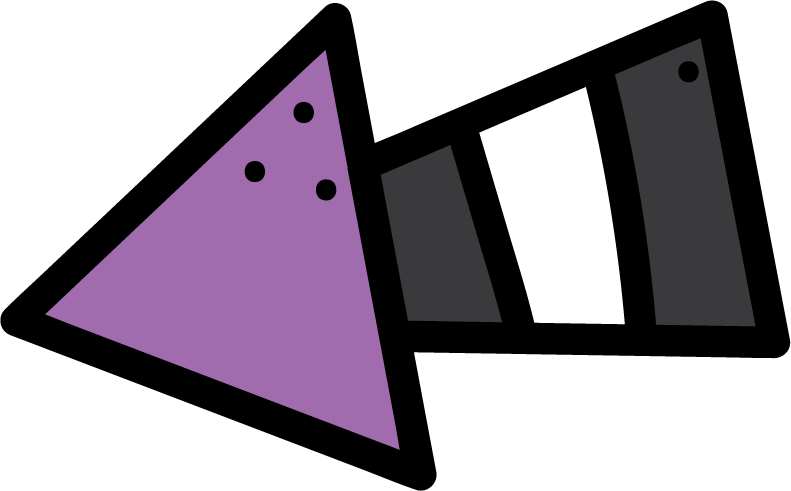 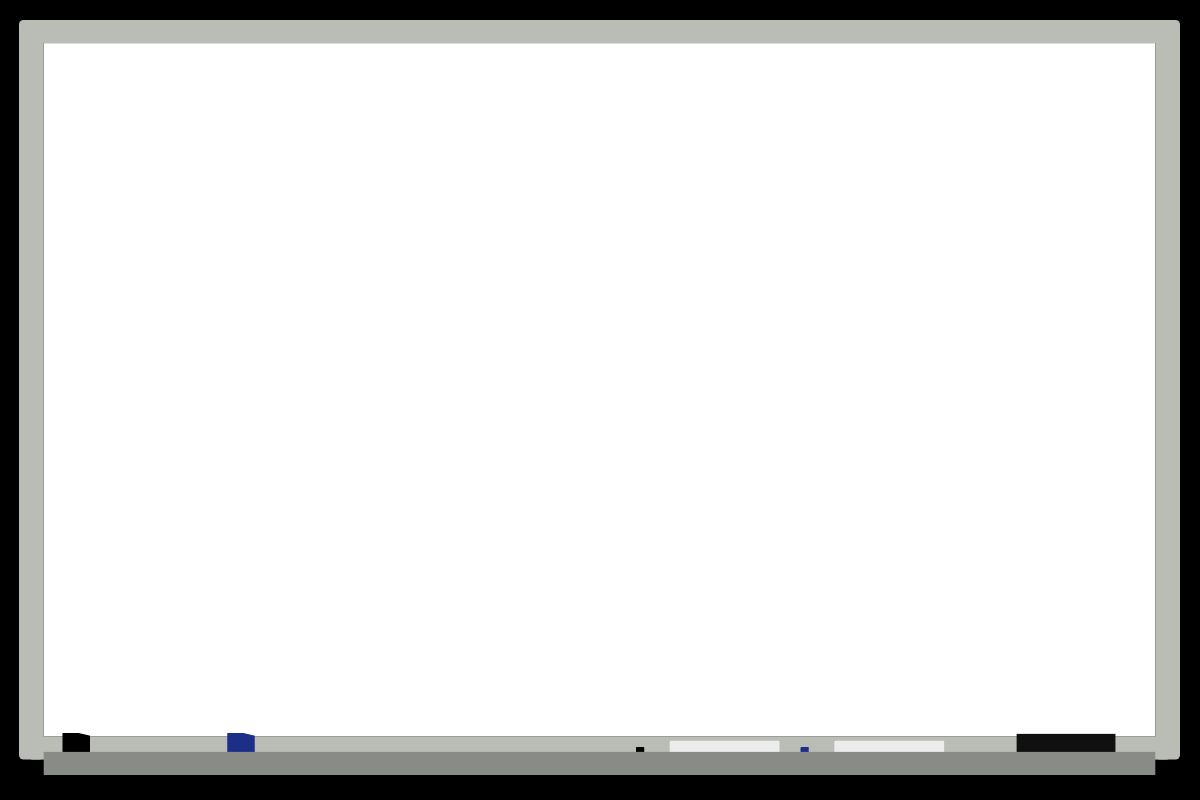 KSA National Anthem
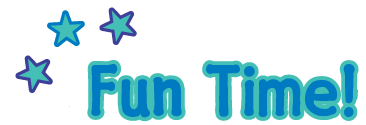 Classroom Rules
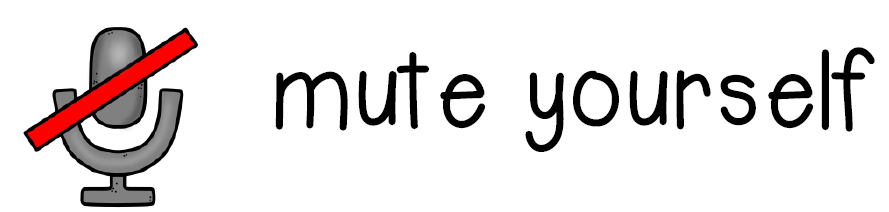 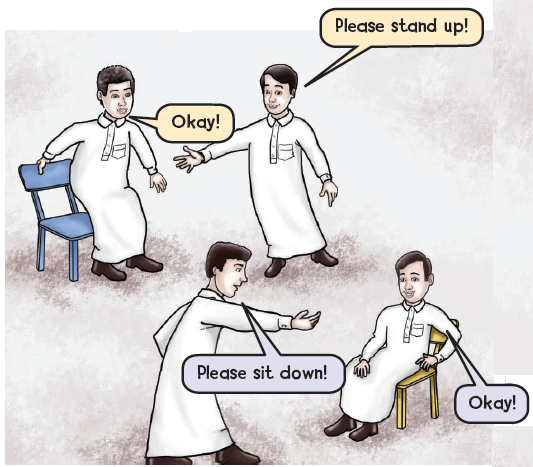 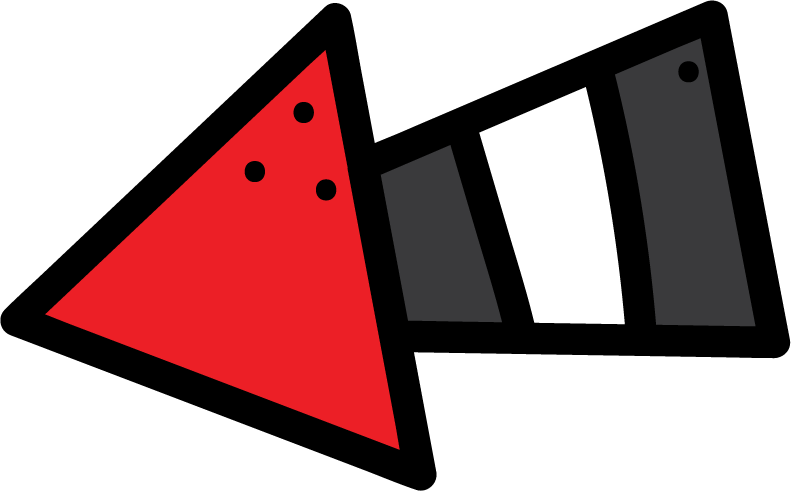 Warm Up
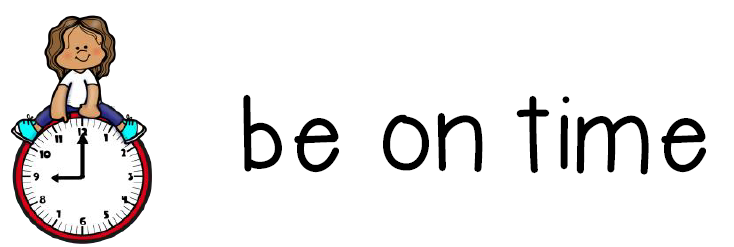 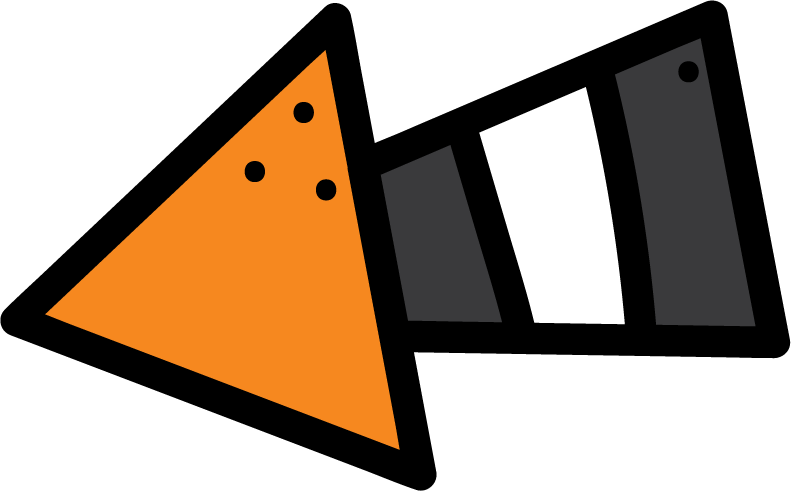 Main lesson
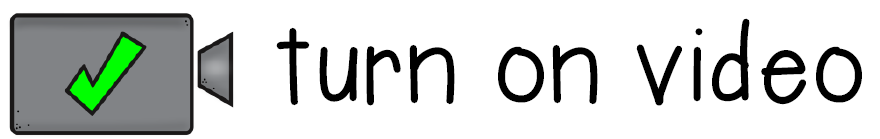 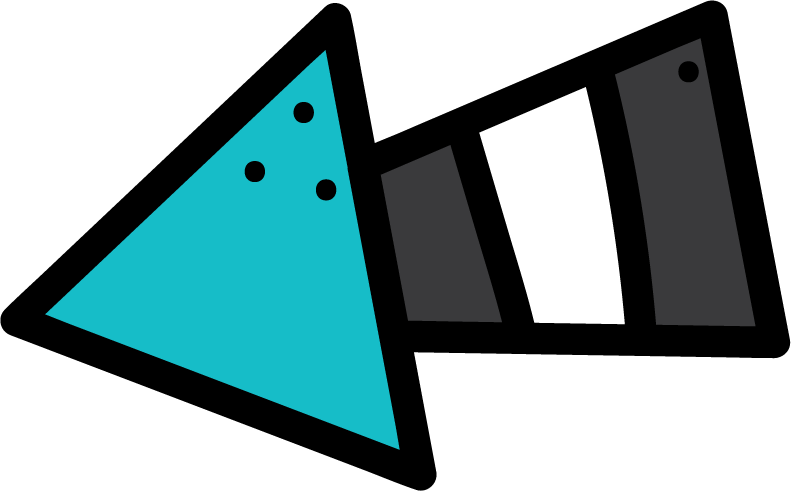 Fun Time
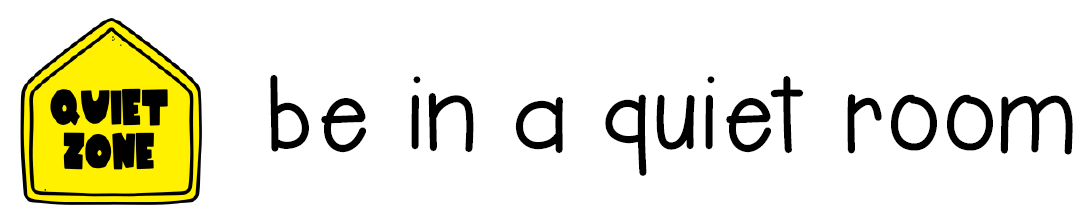 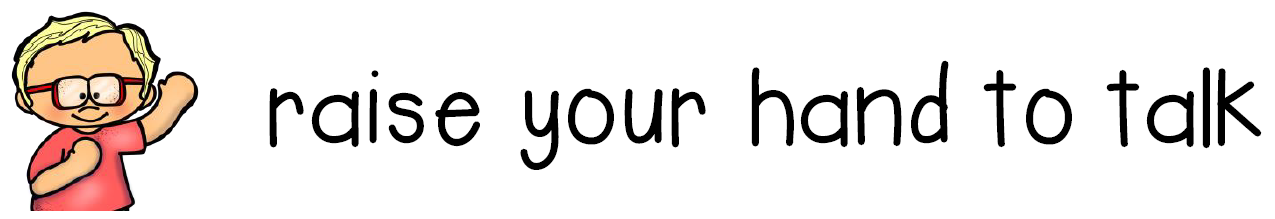 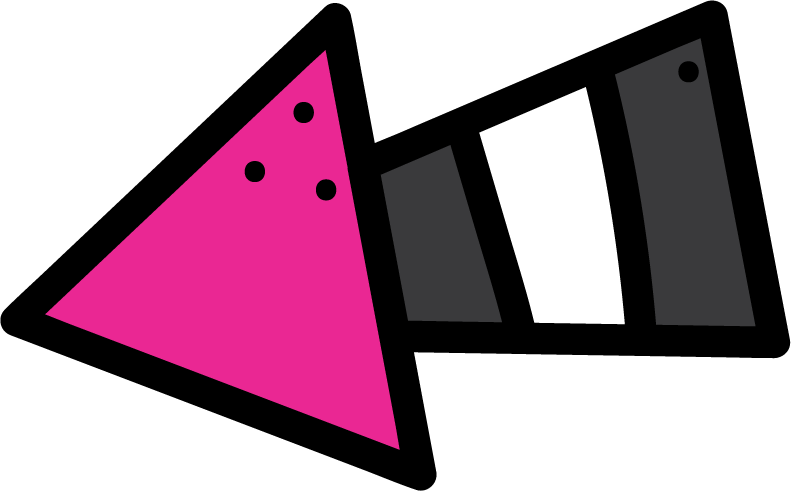 work book
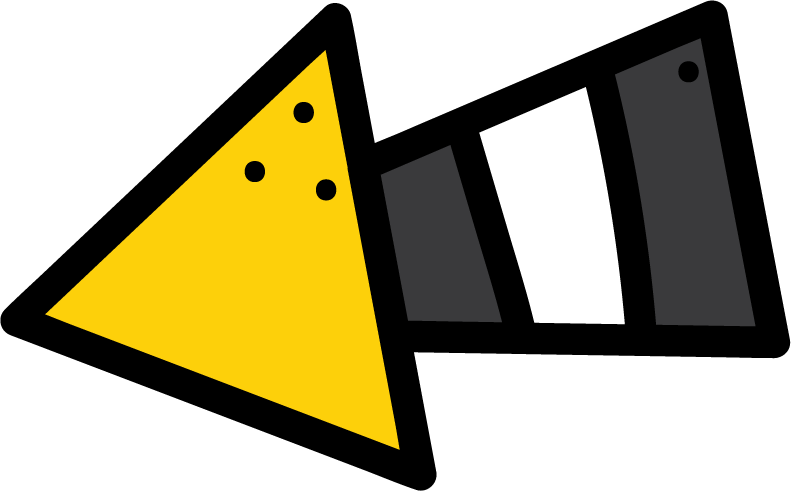 Moral Goal
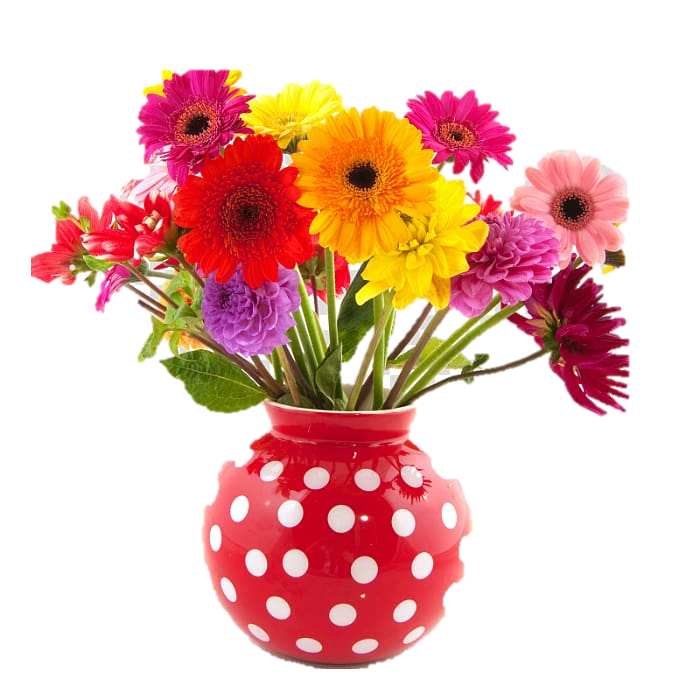 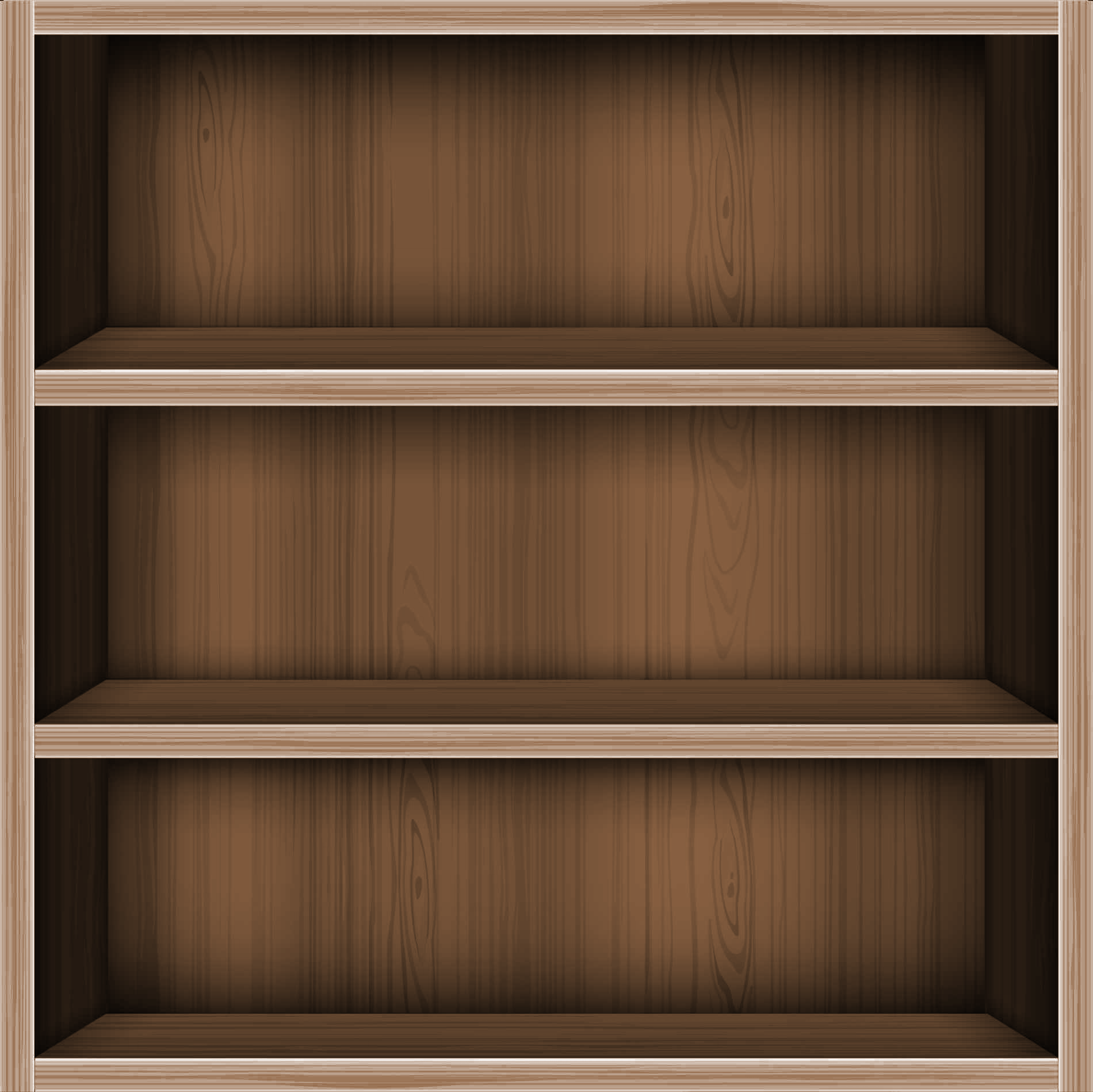 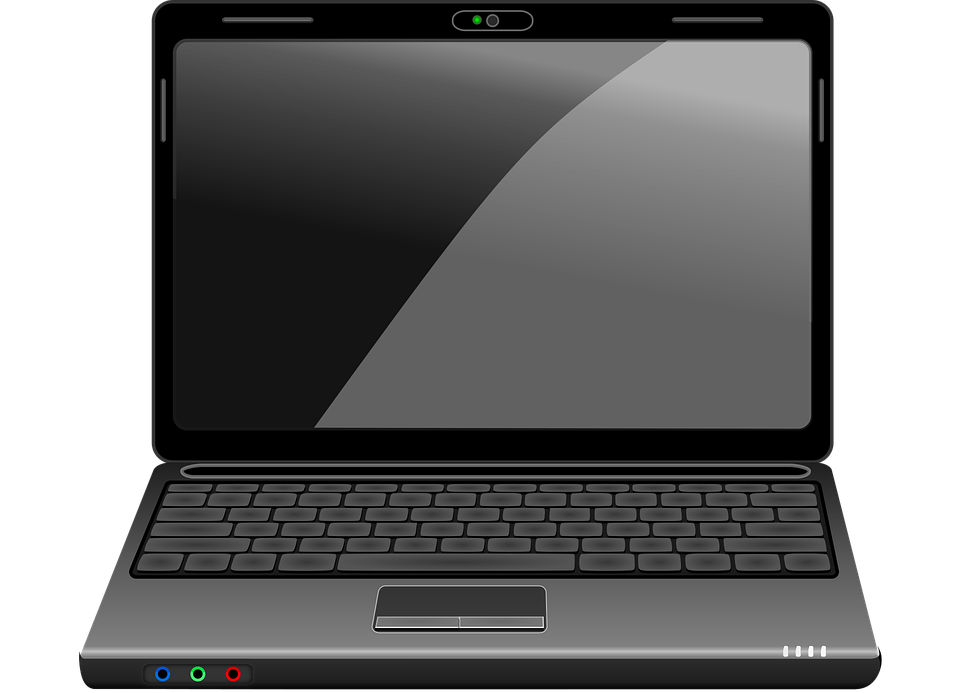 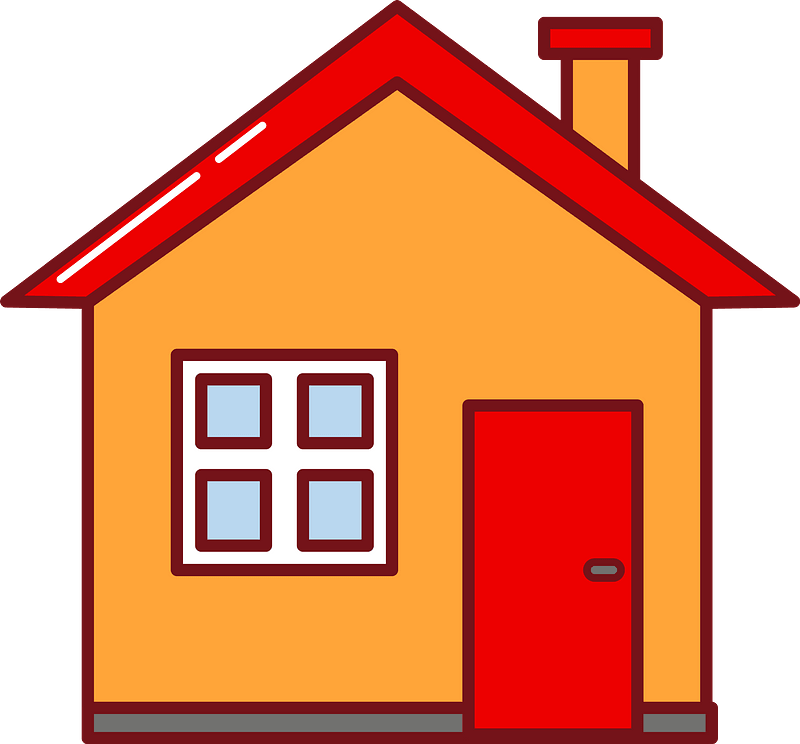 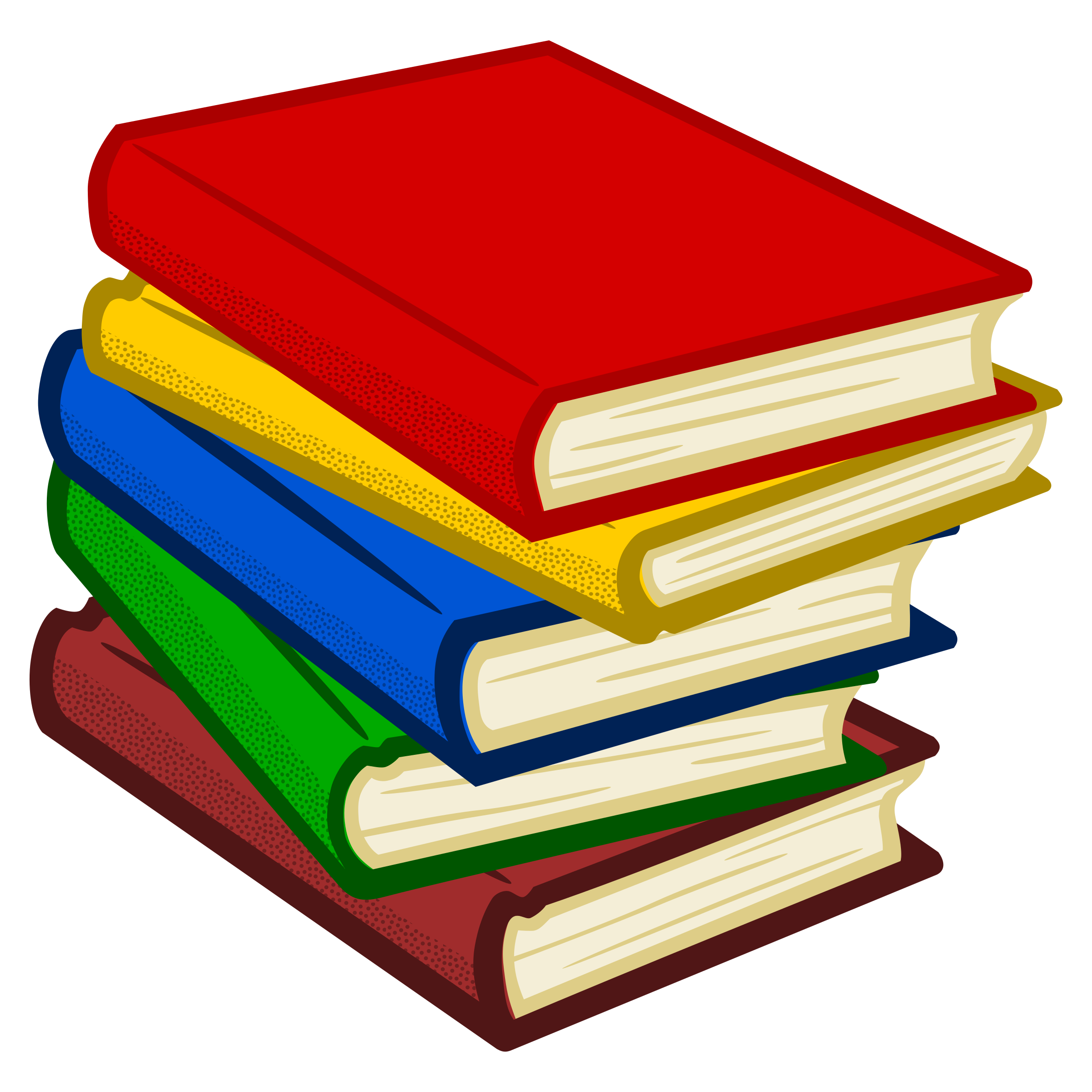 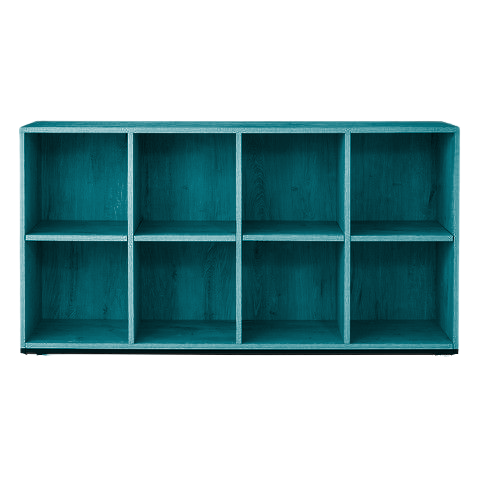 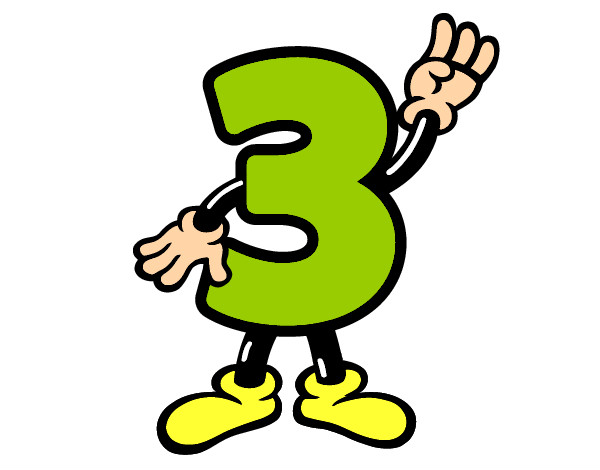 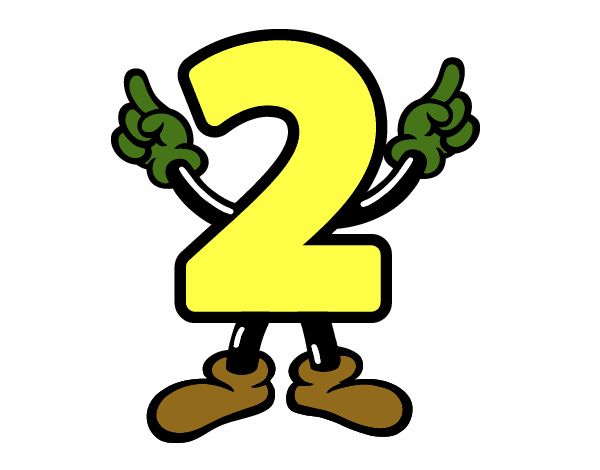 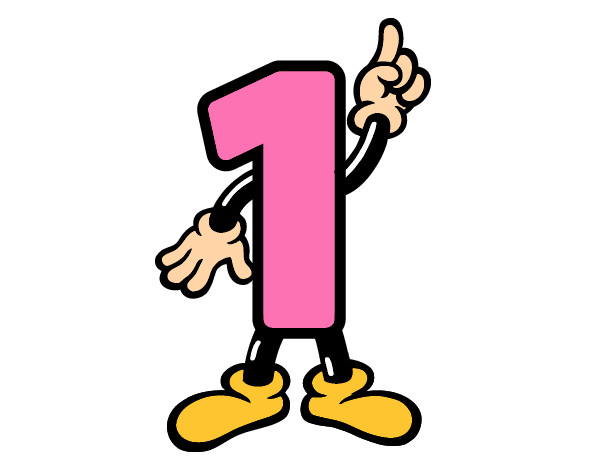 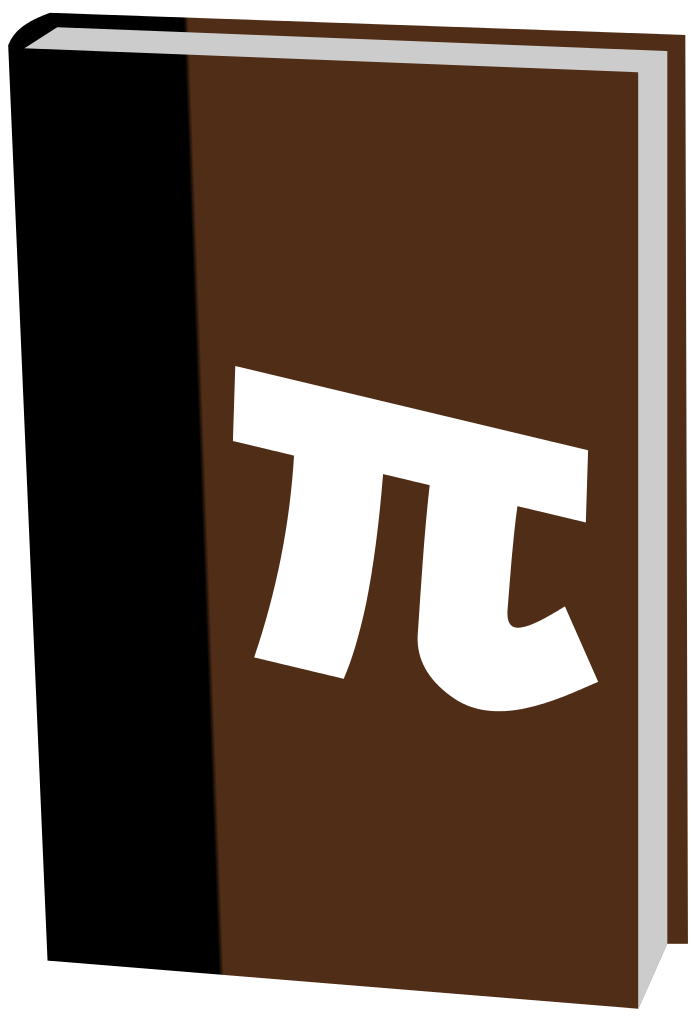 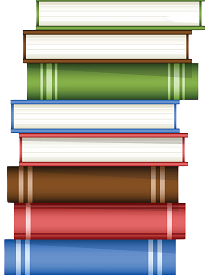 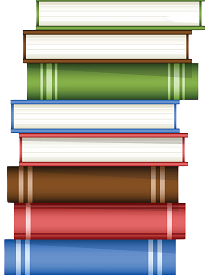 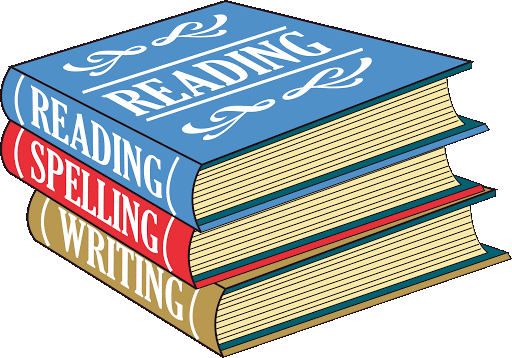 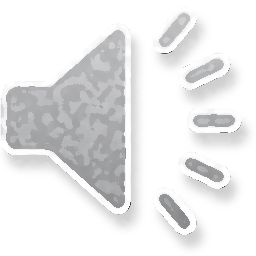 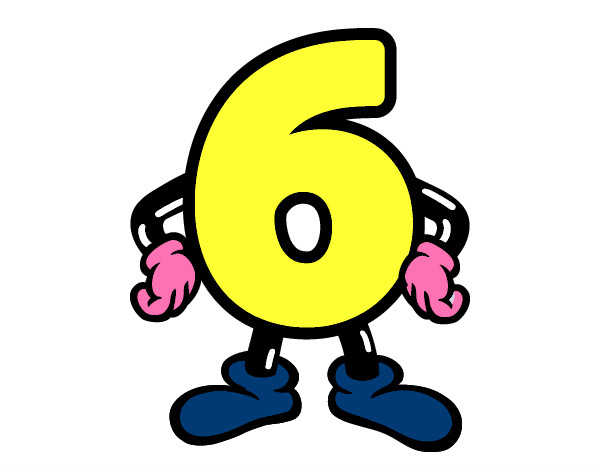 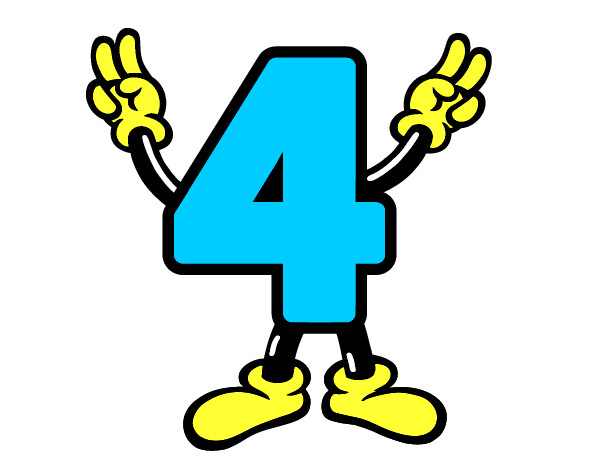 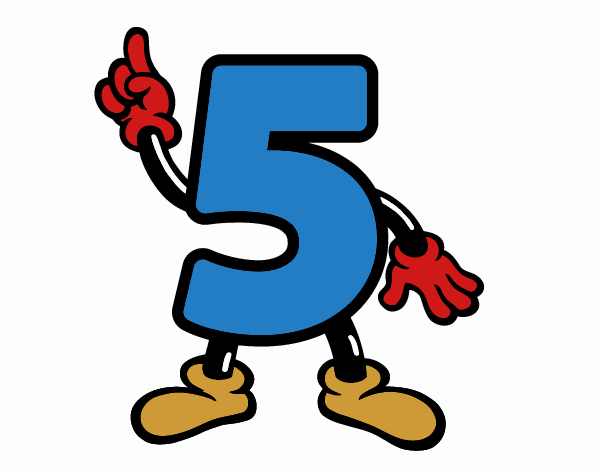 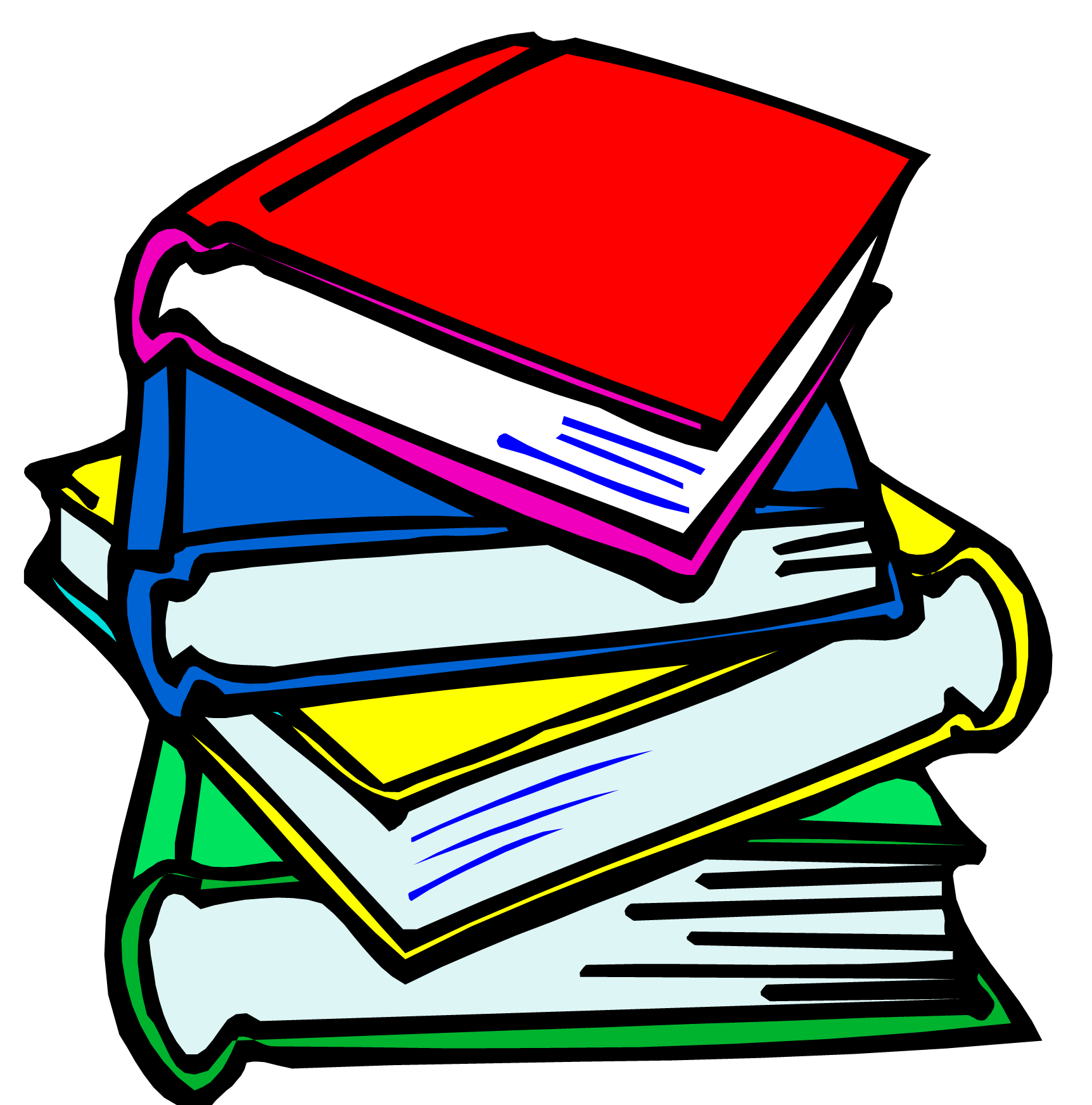 3
Be the teacher كن المعلم 
Give instructions to your partner . أعط الأوامر لزميلك
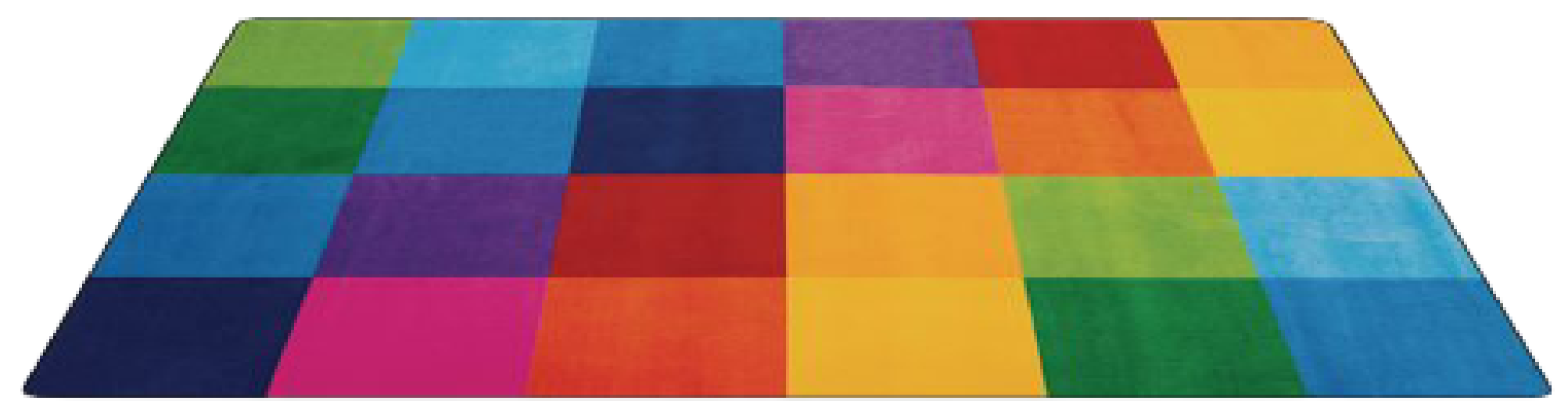 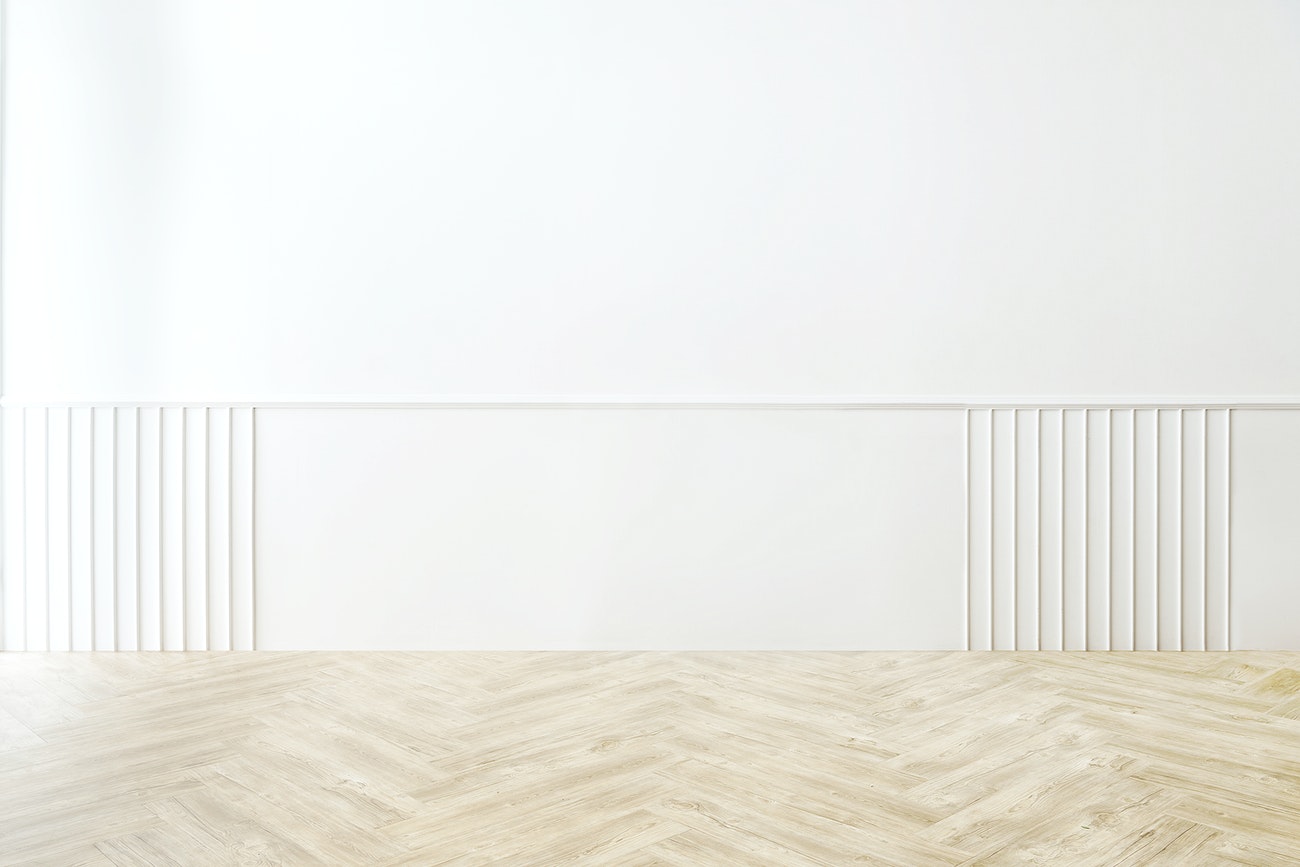 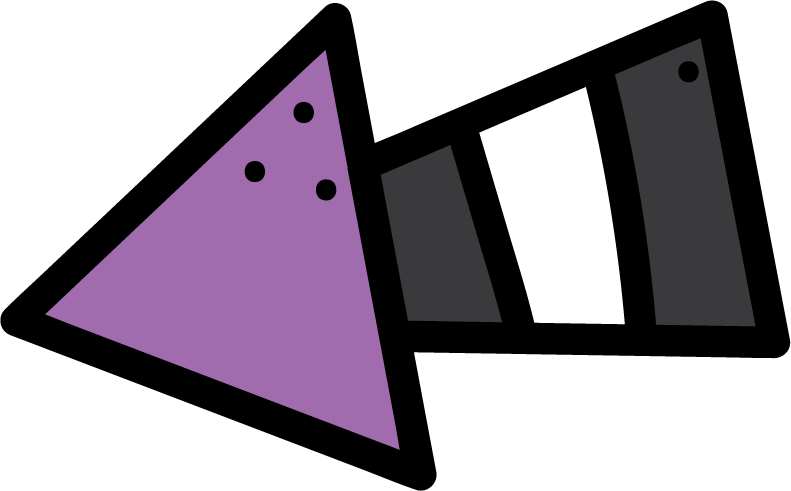 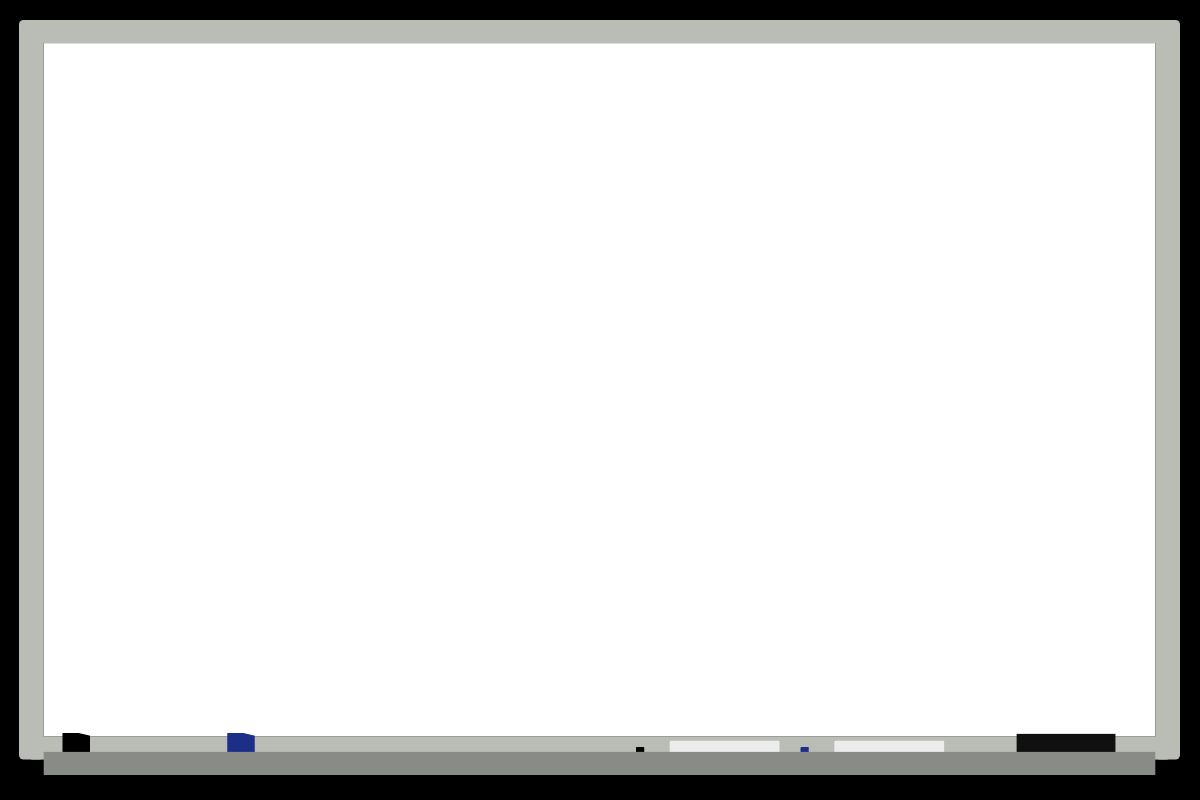 KSA National Anthem
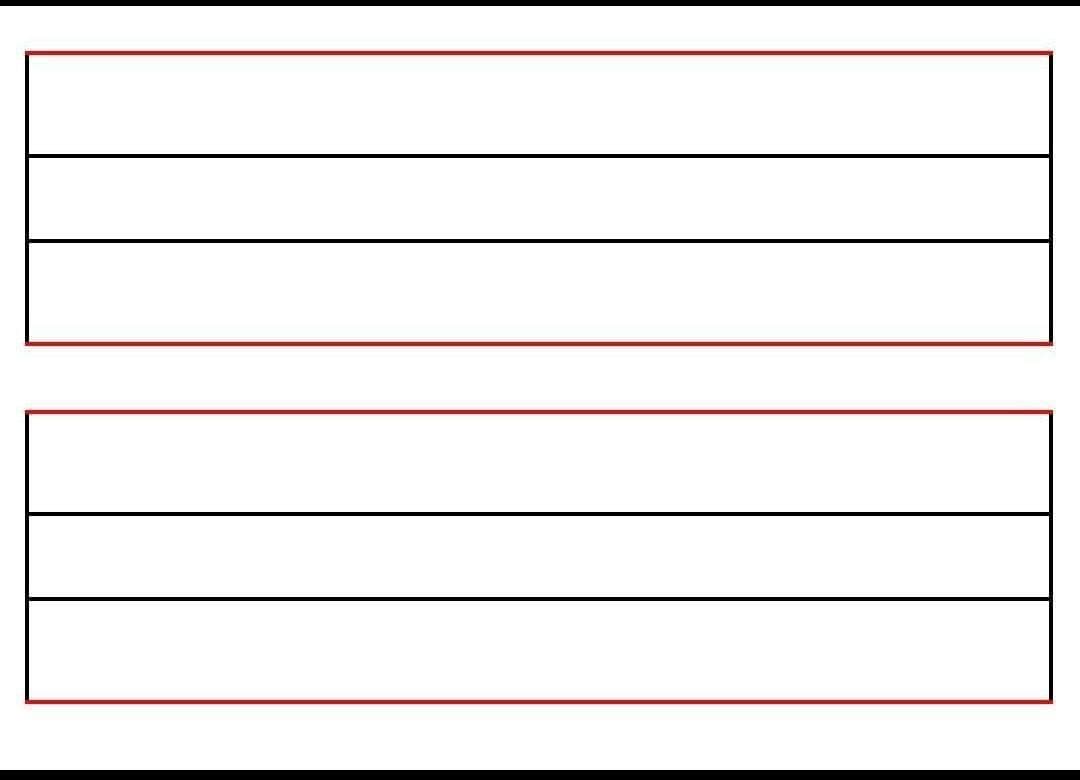 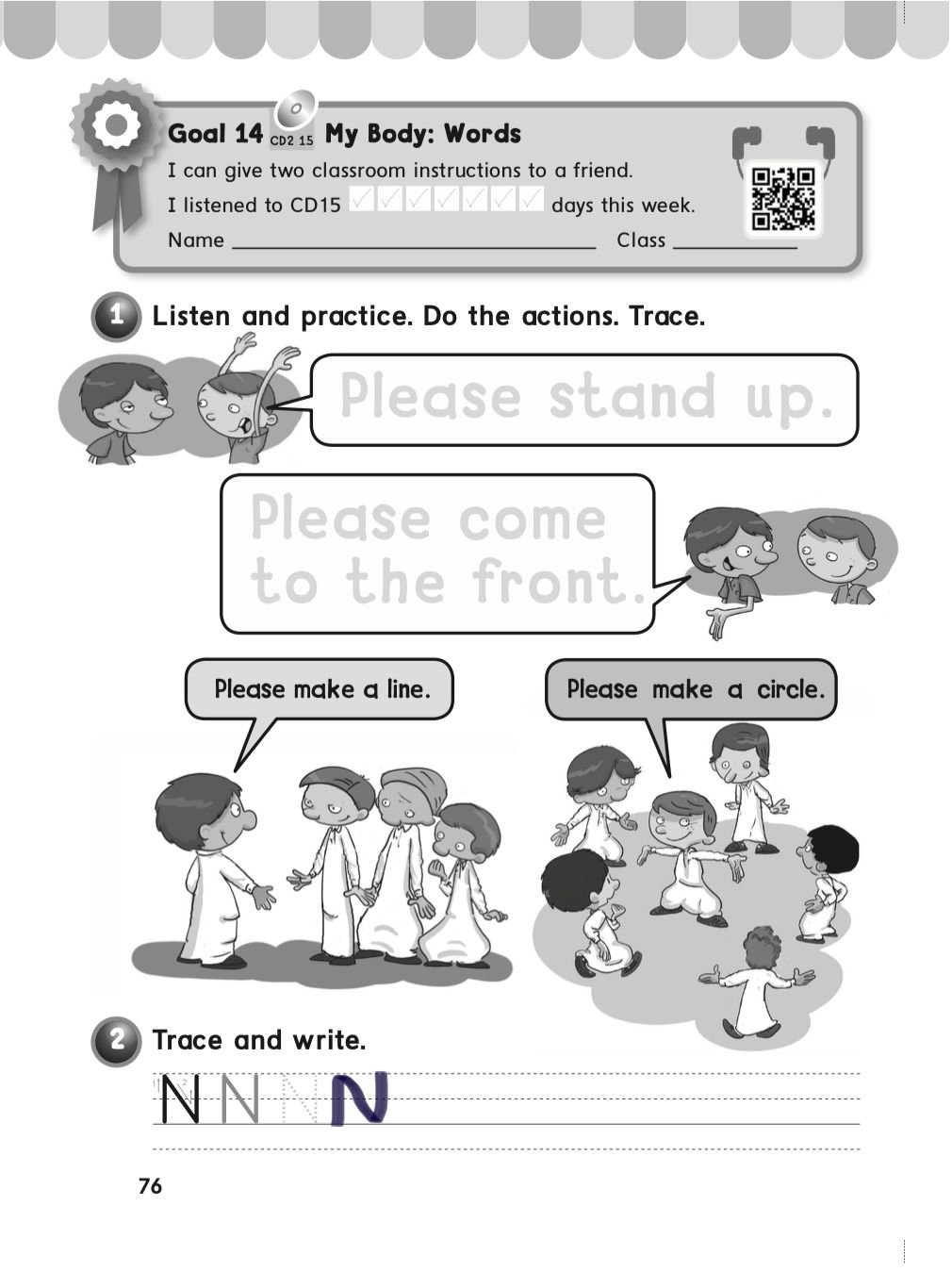 Classroom Rules
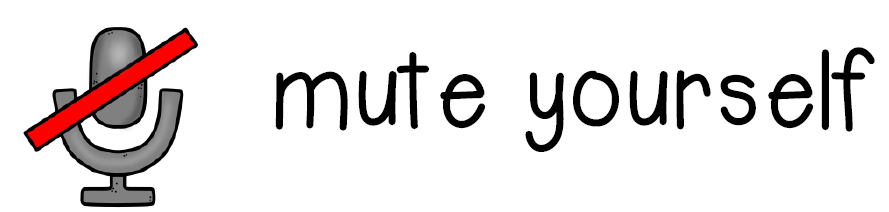 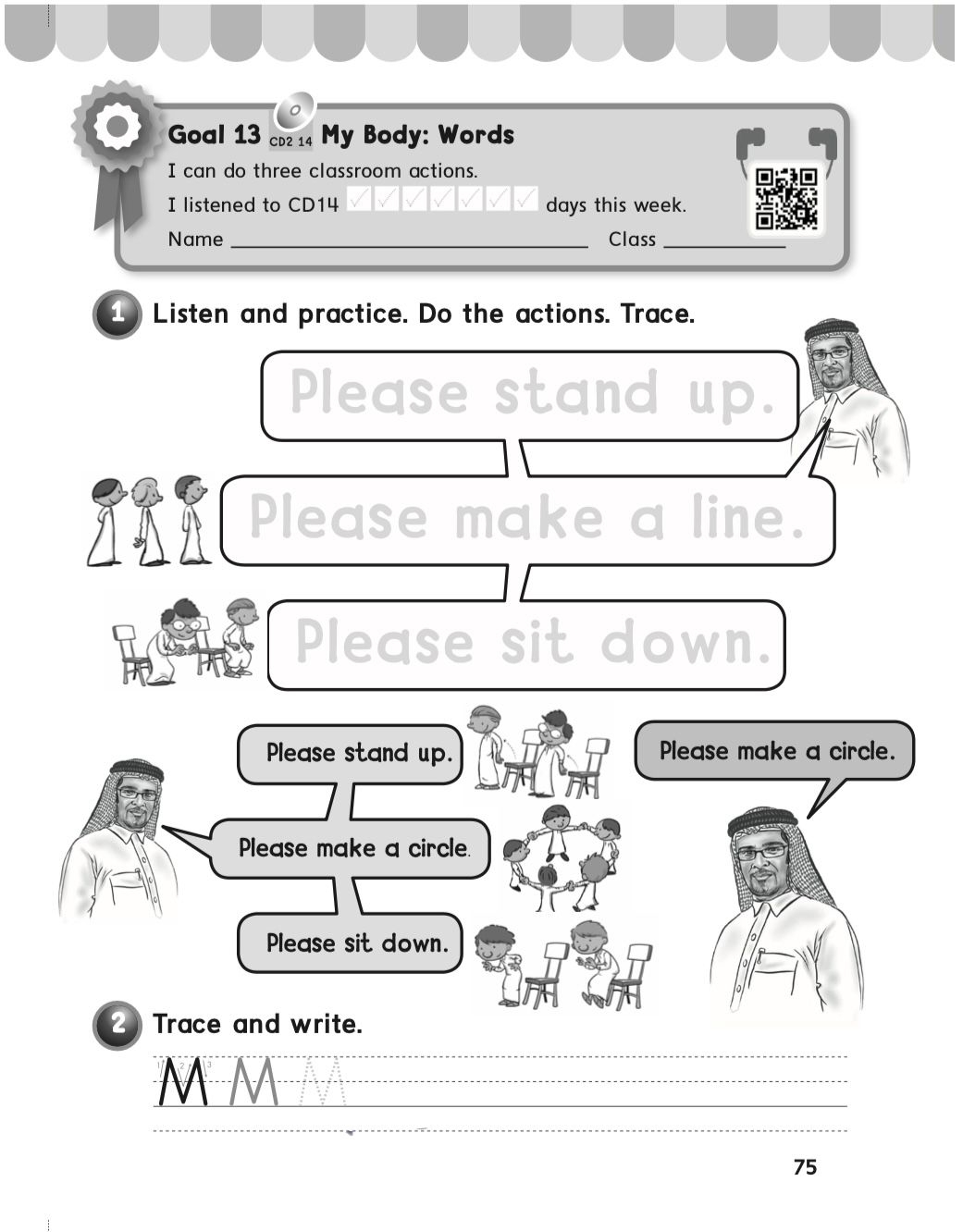 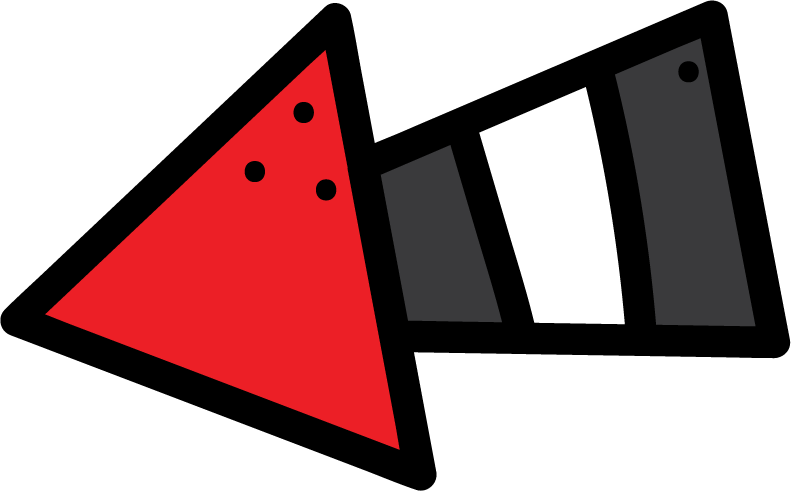 Warm Up
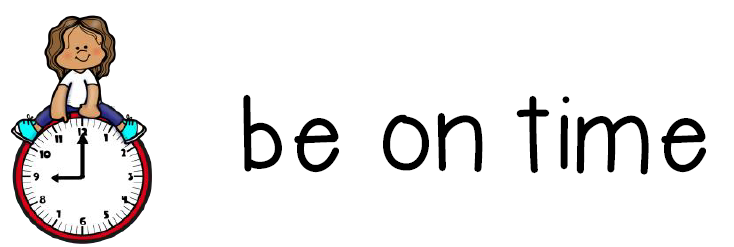 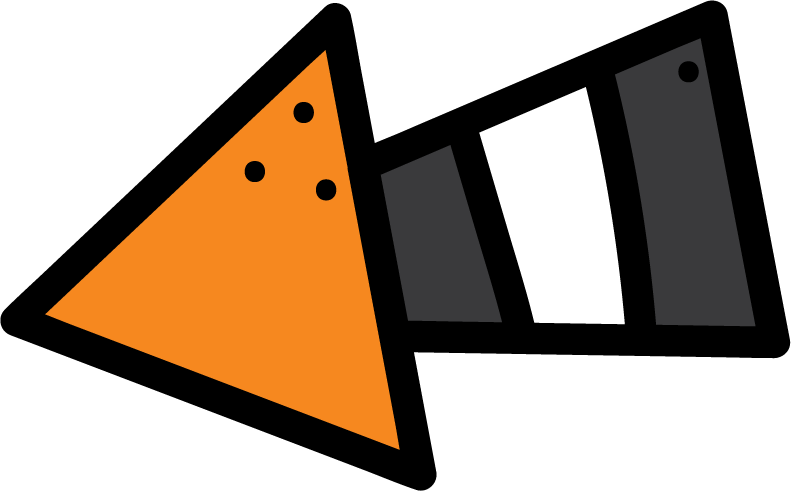 Main lesson
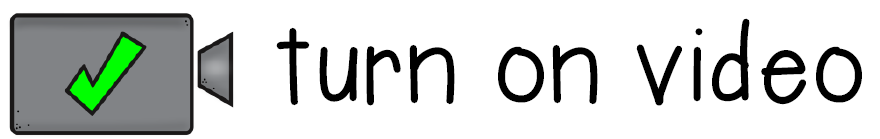 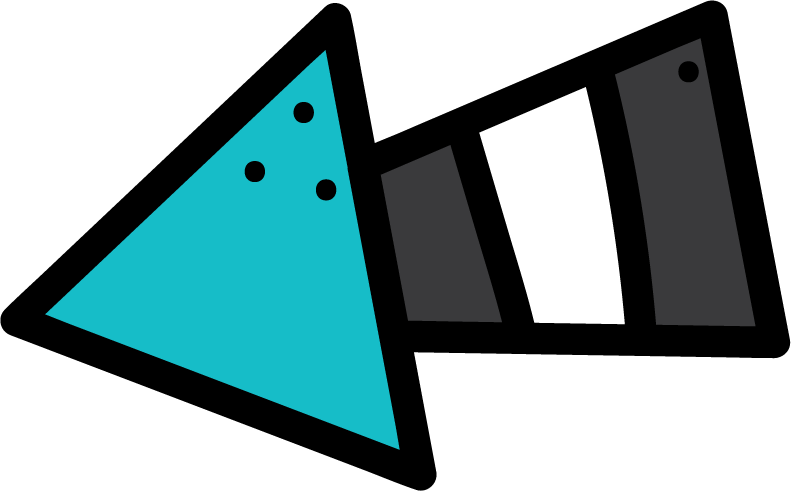 Fun Time
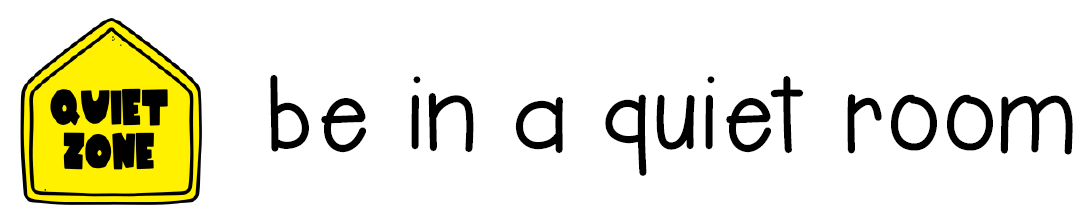 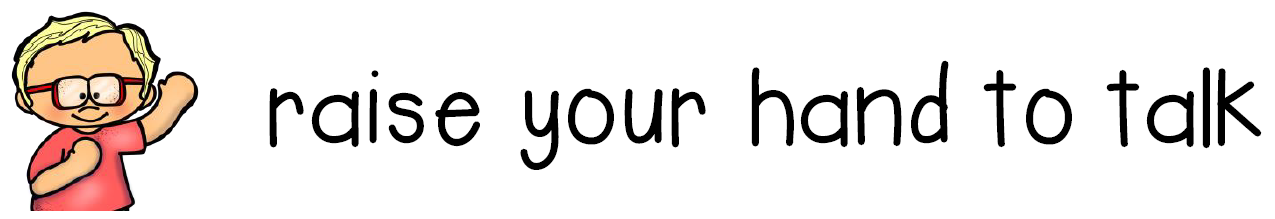 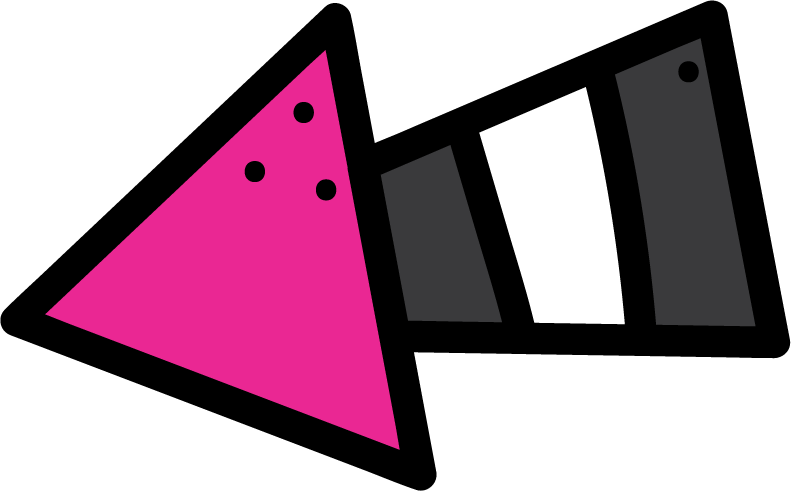 work book
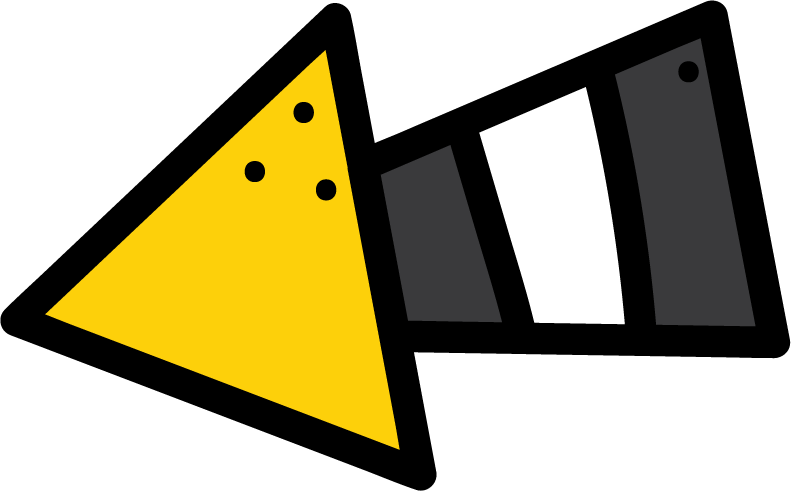 Moral Goal
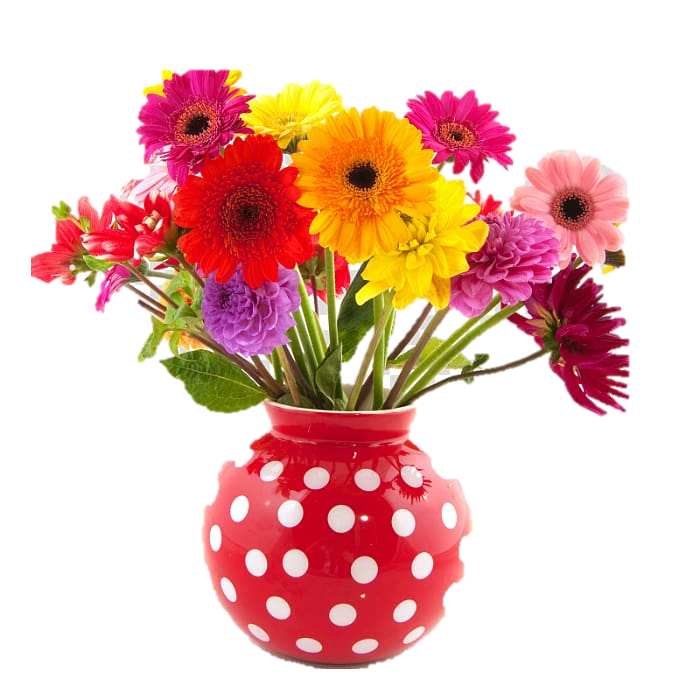 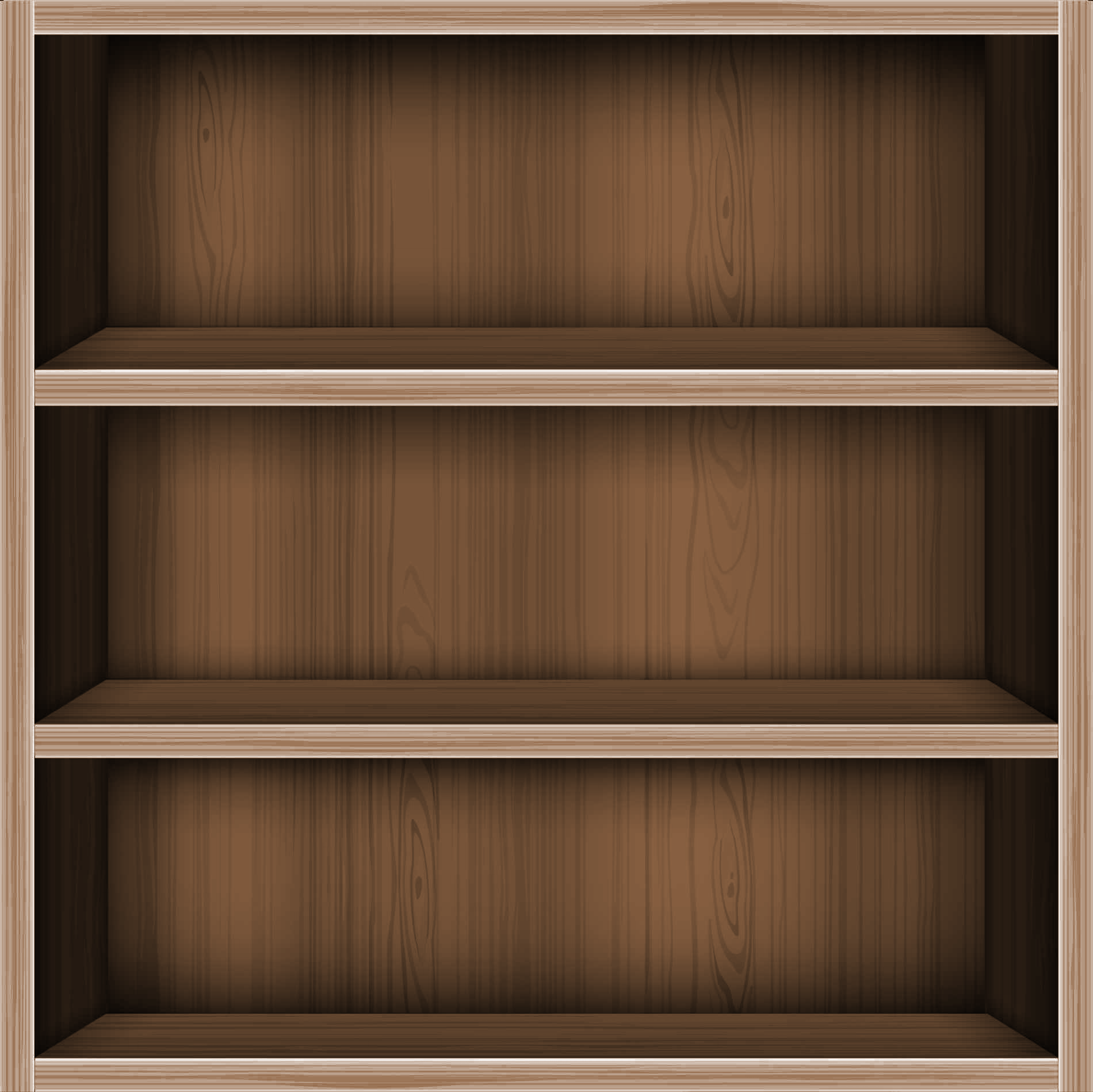 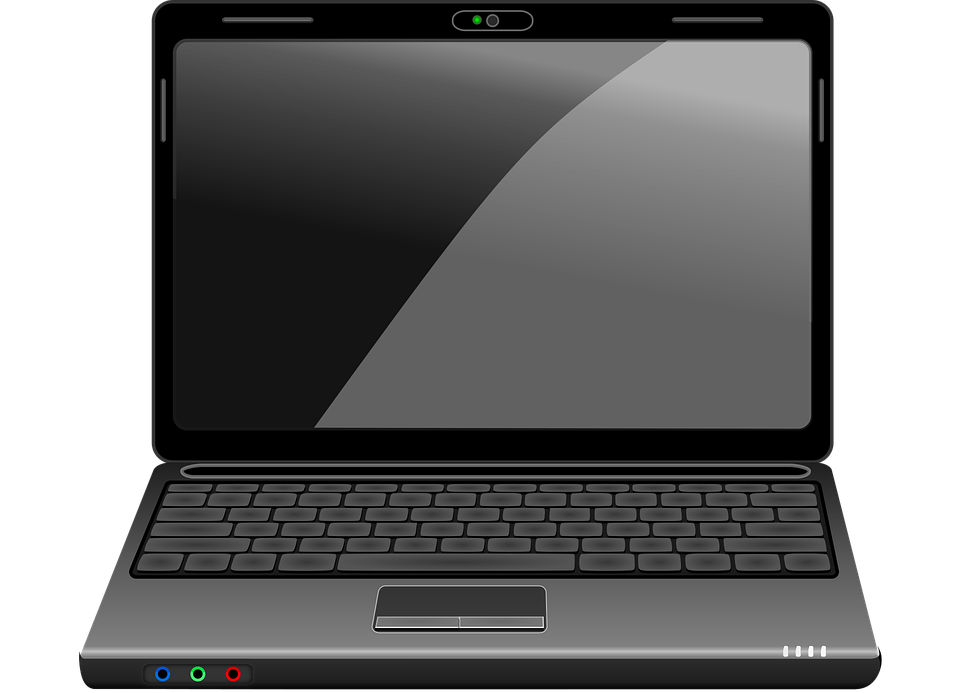 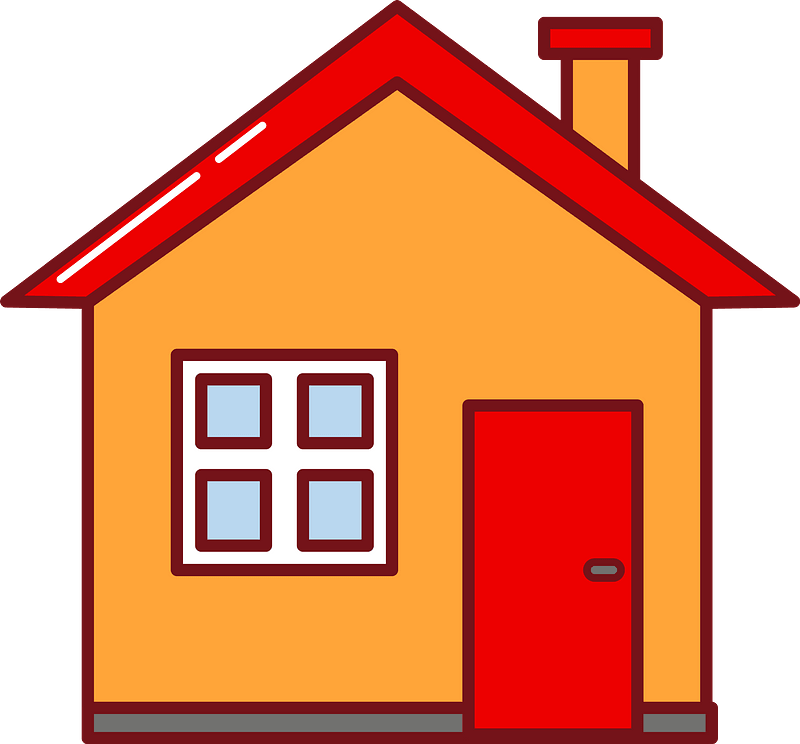 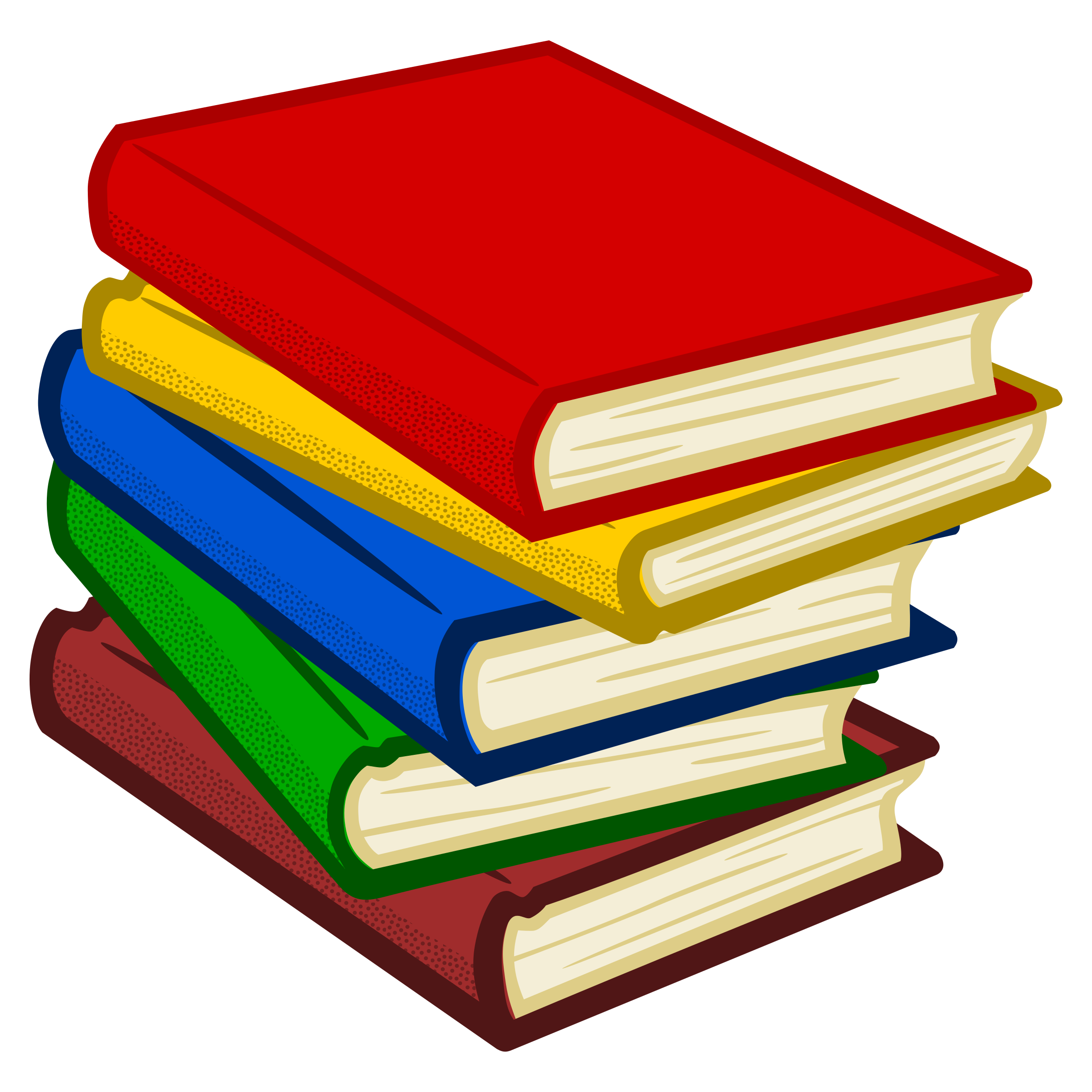 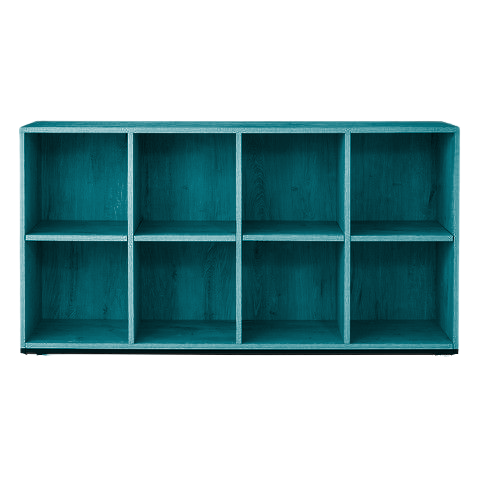 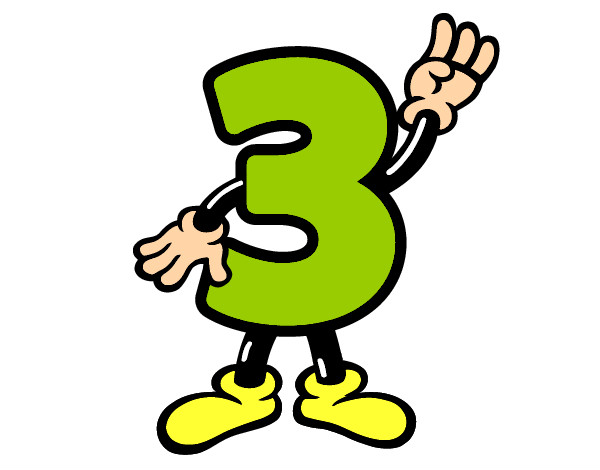 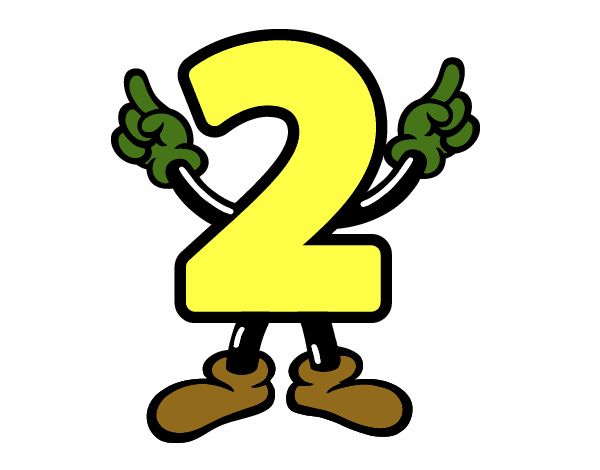 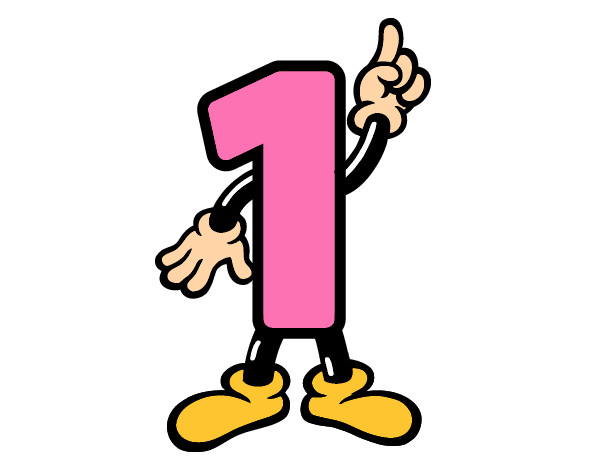 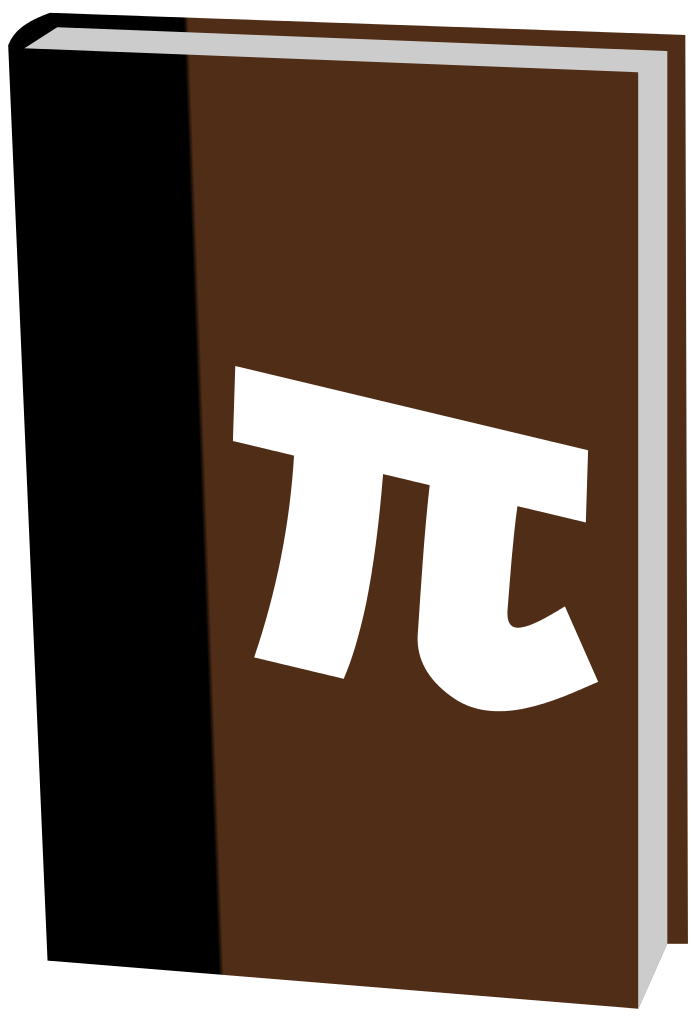 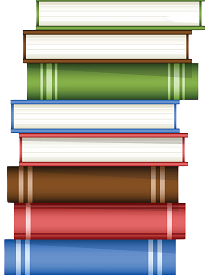 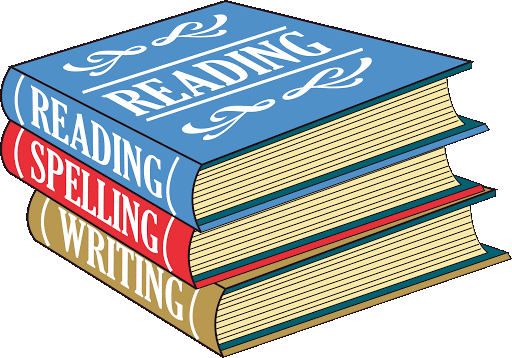 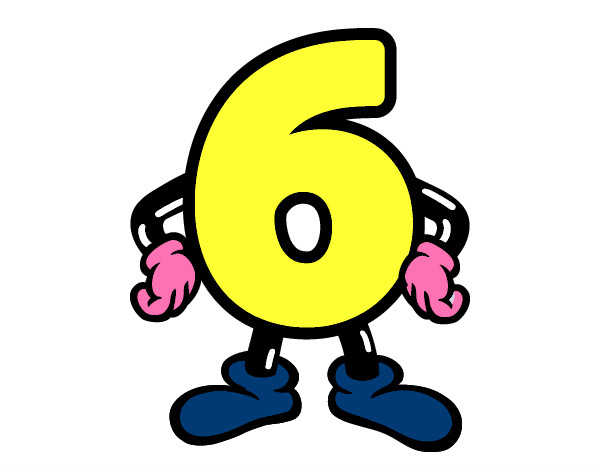 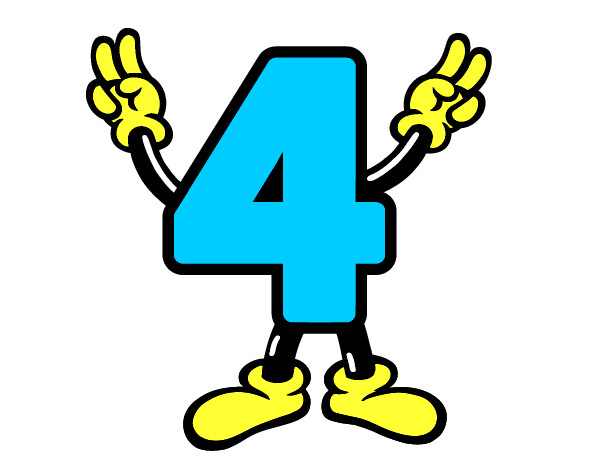 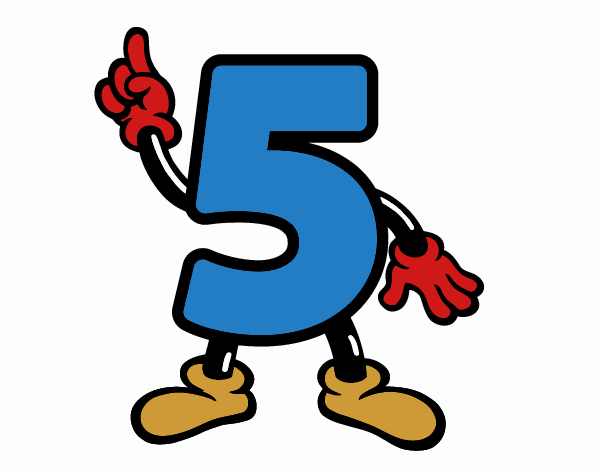 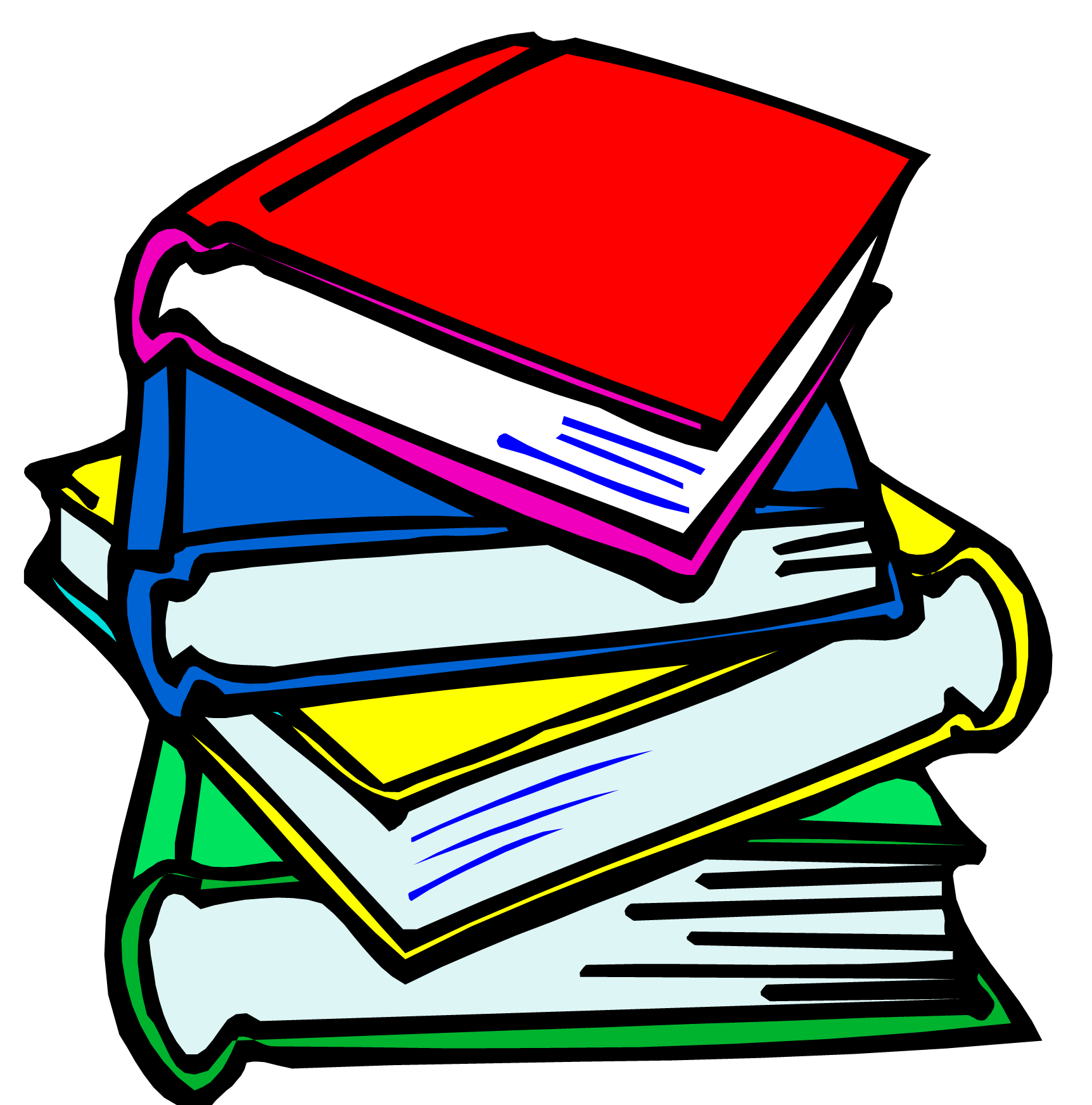 P: 75 / 76
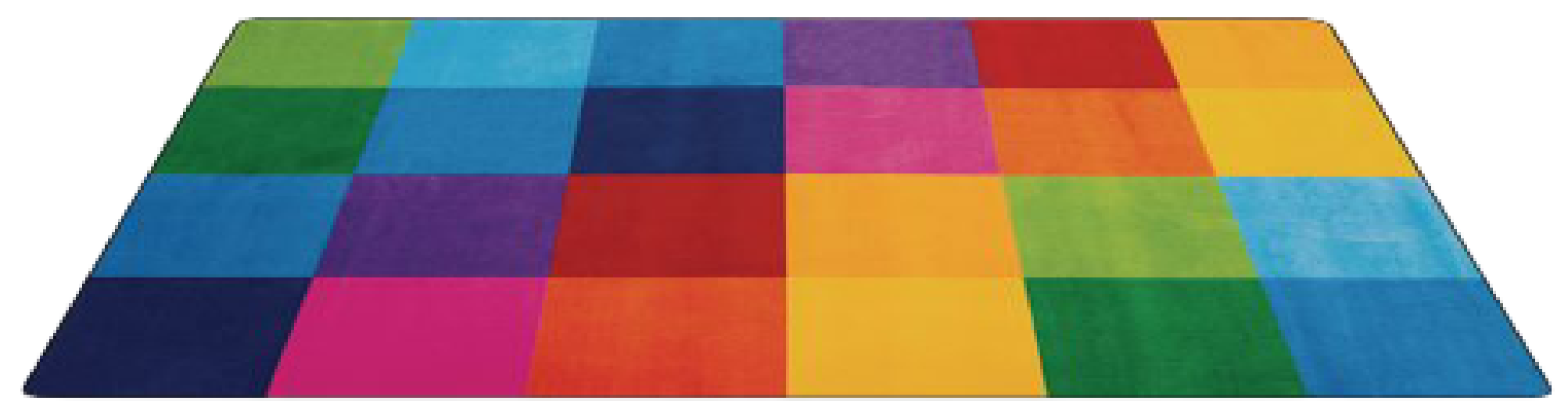 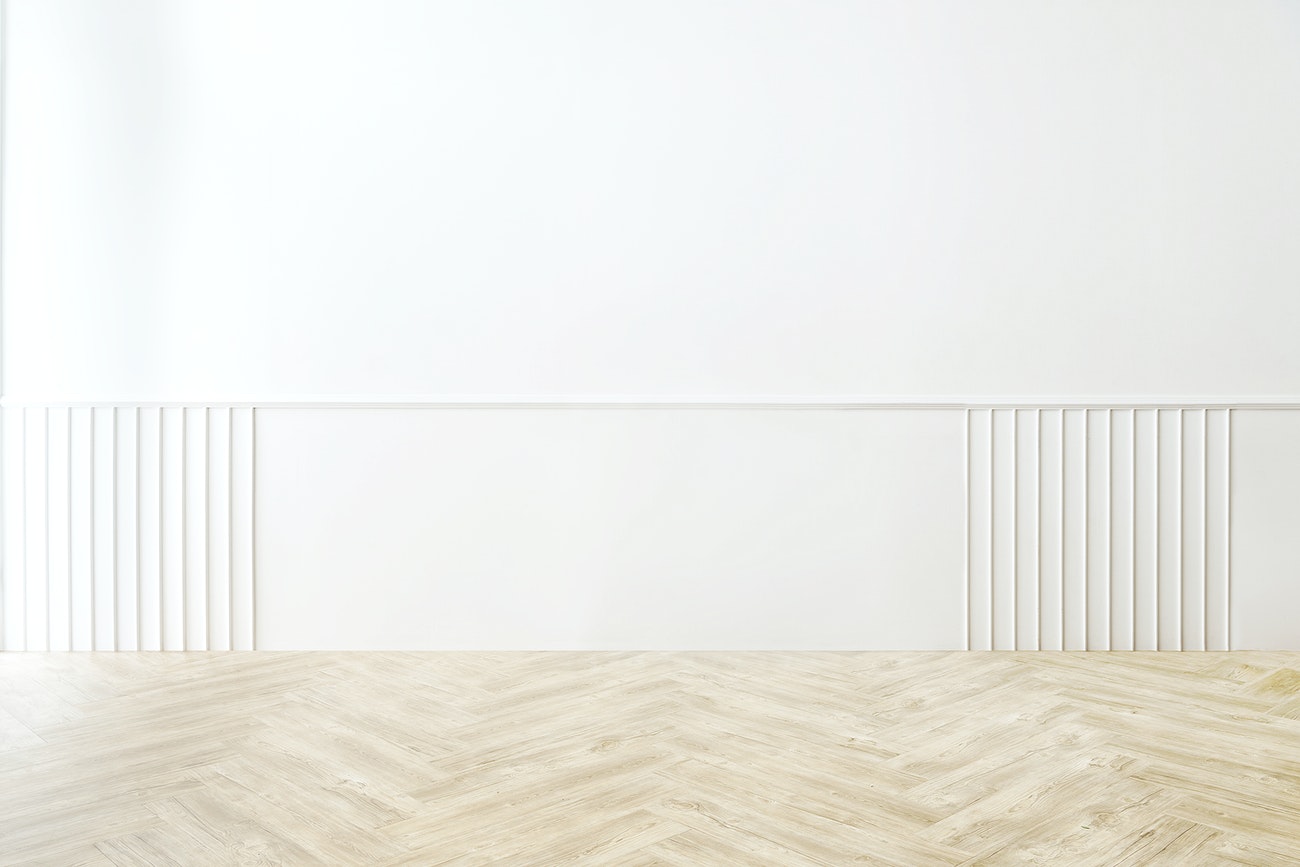 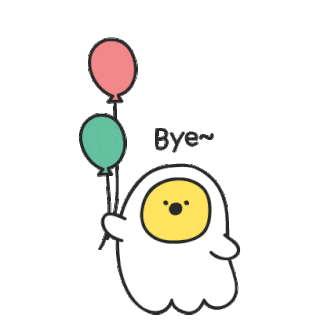 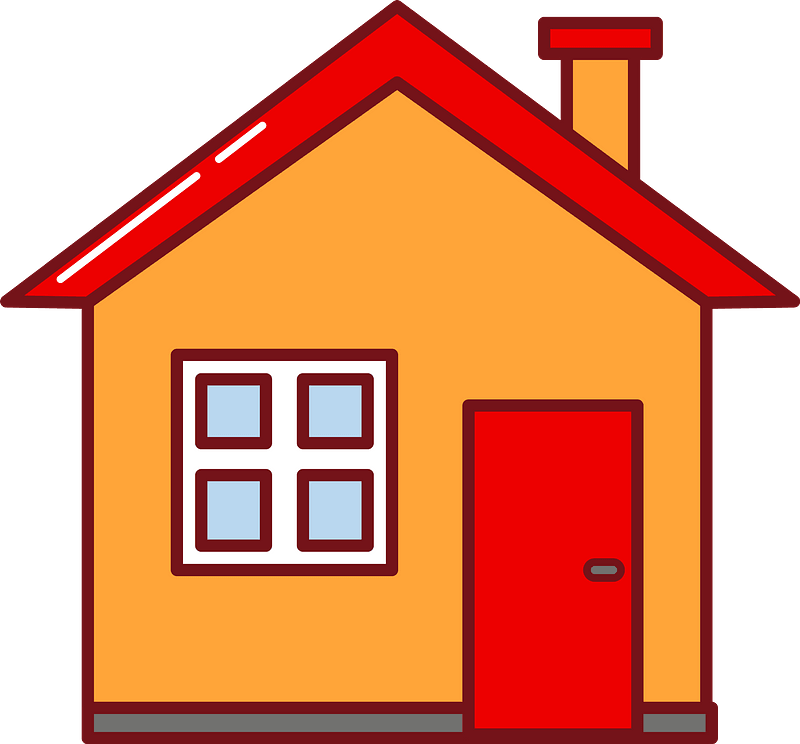 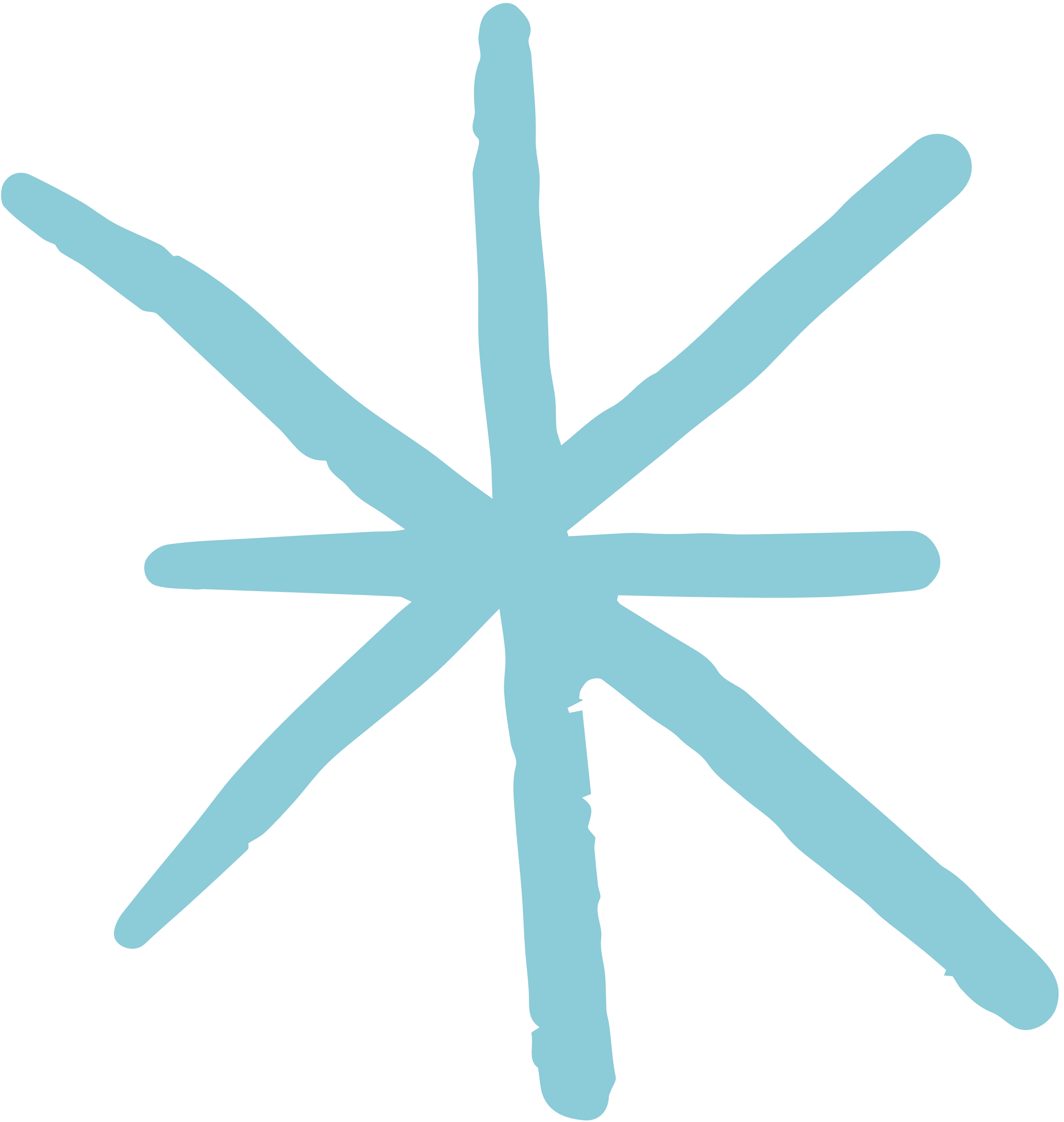 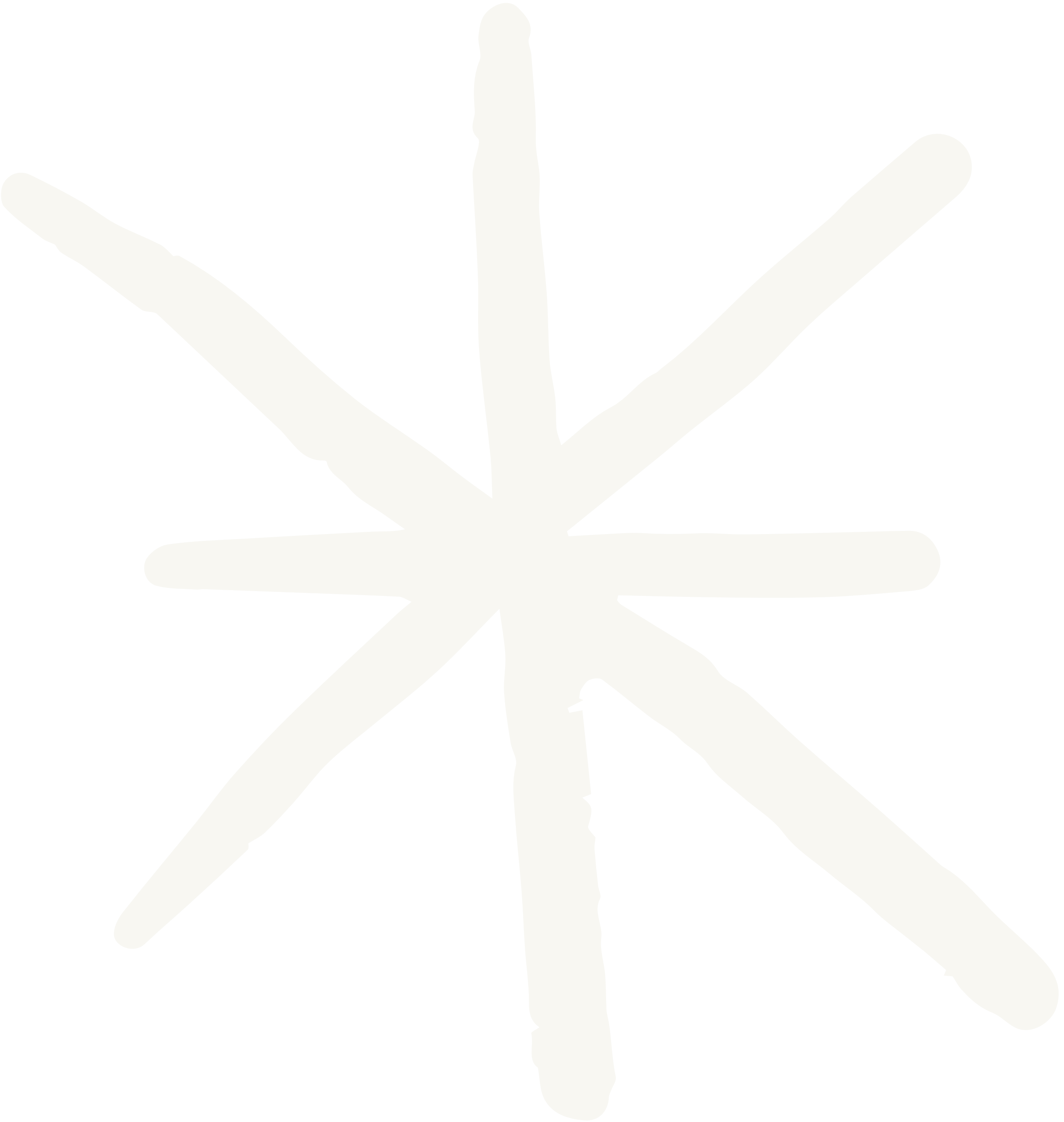 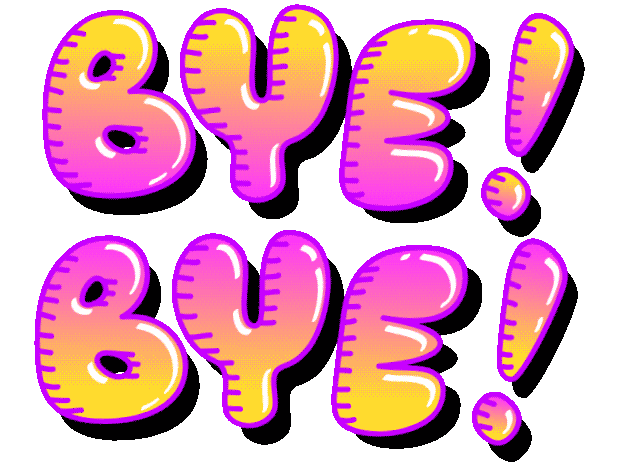 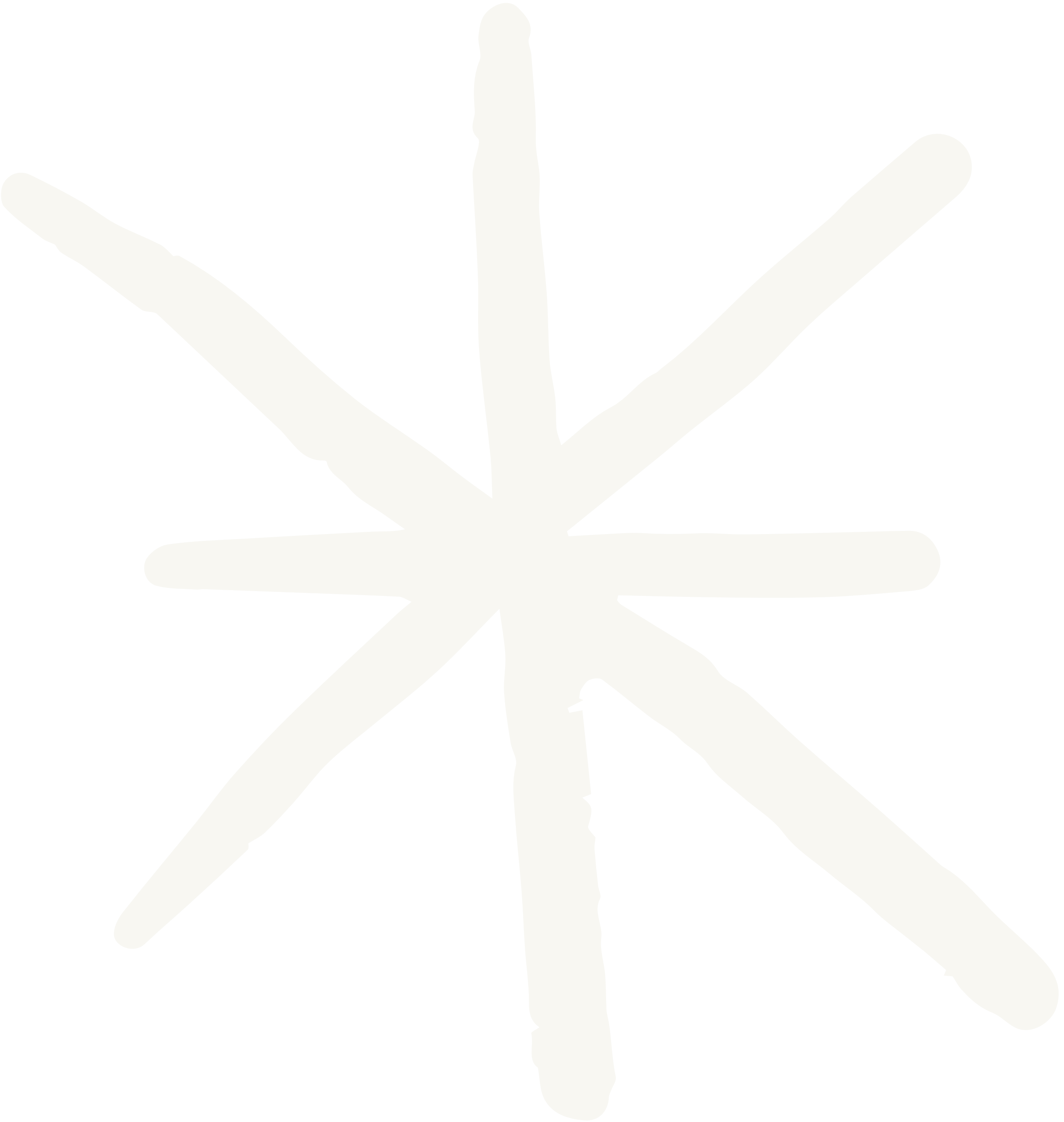 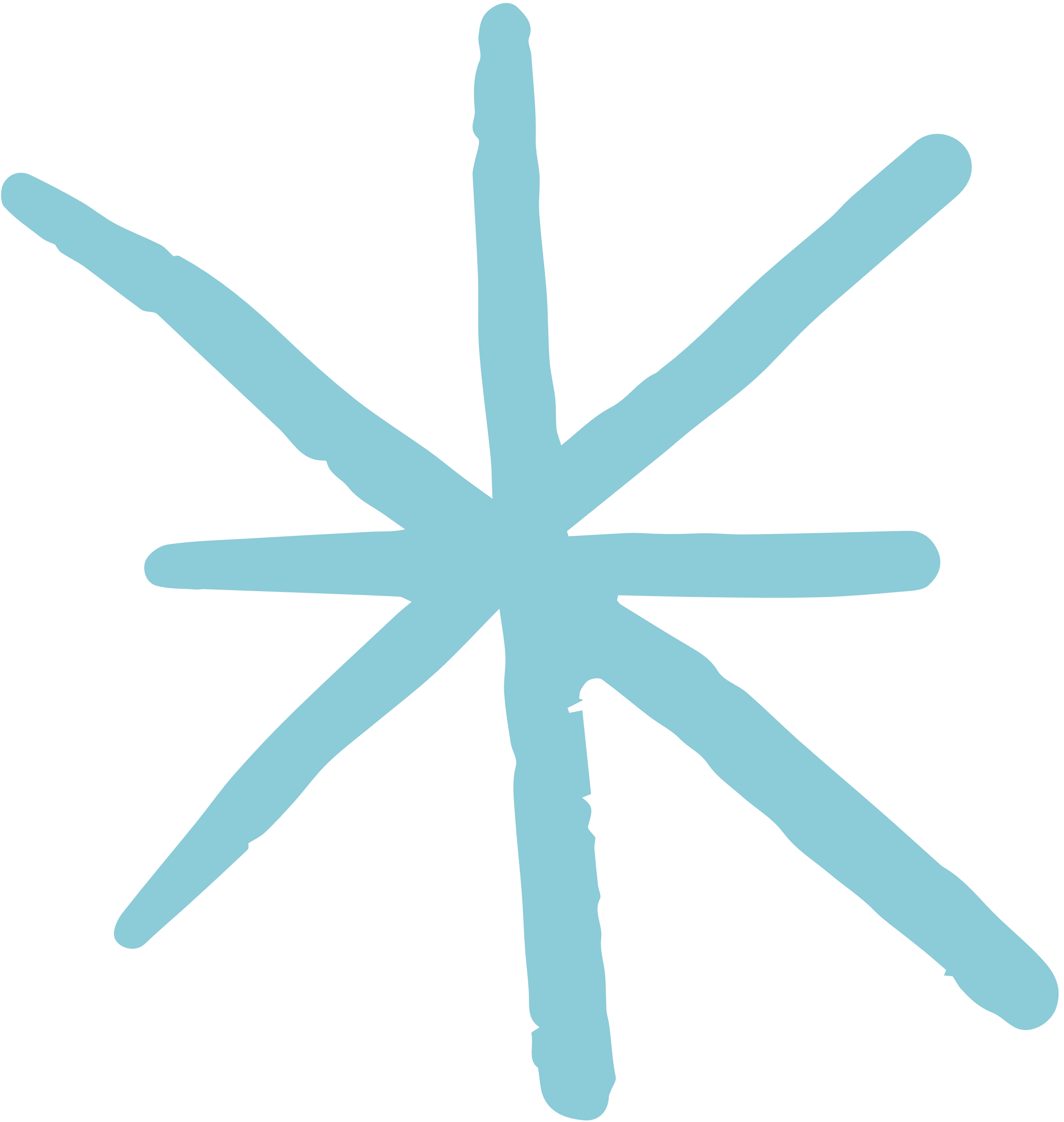